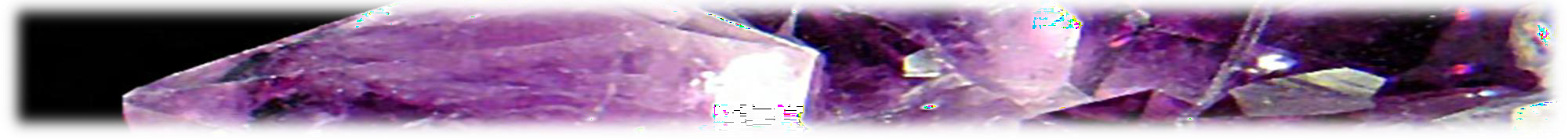 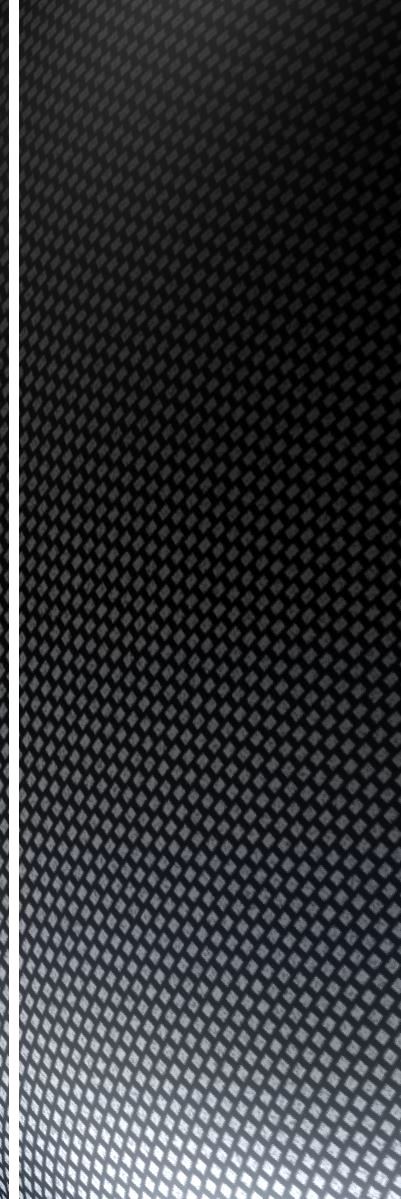 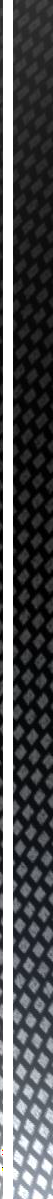 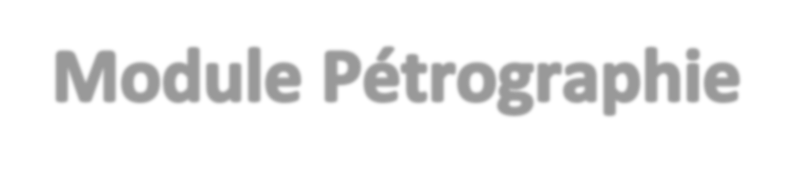 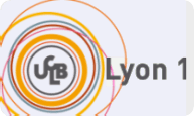 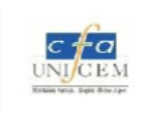 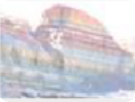 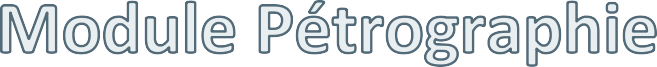 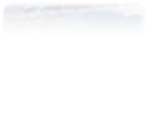 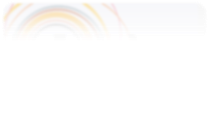 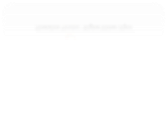 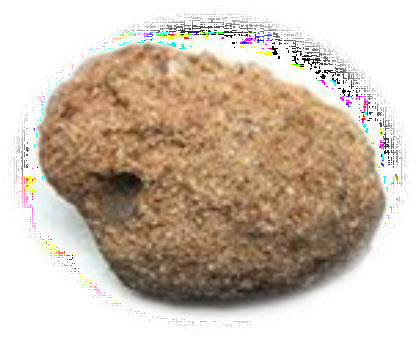 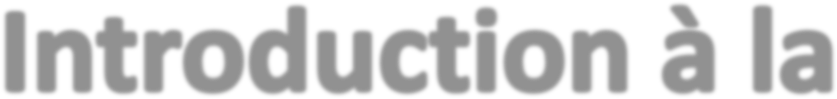 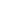 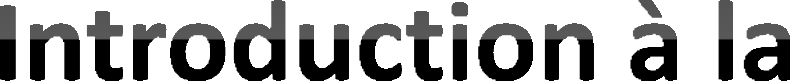 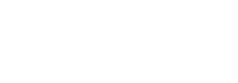 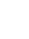 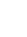 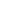 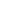 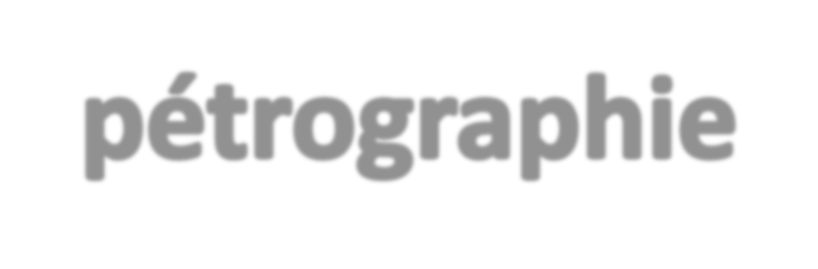 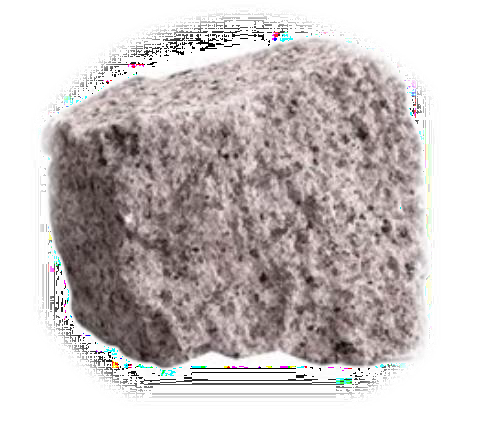 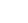 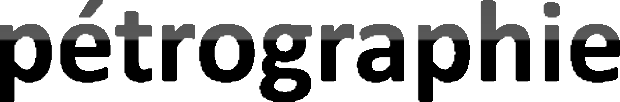 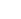 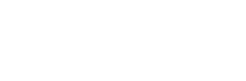 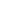 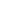 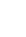 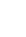 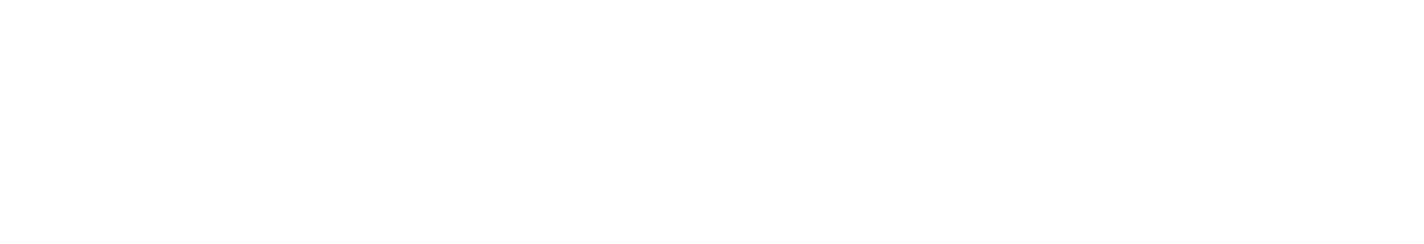 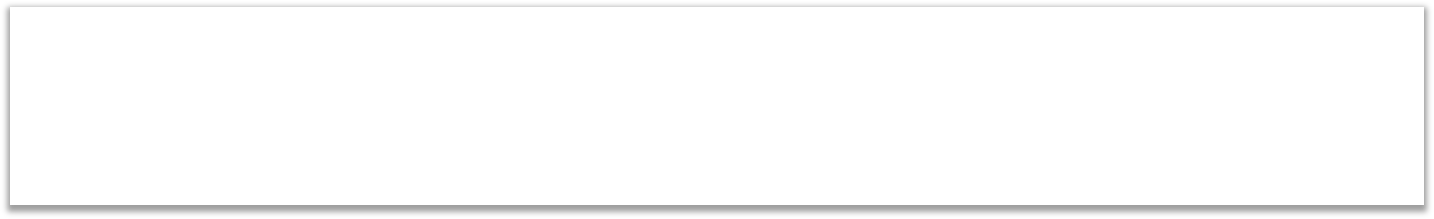 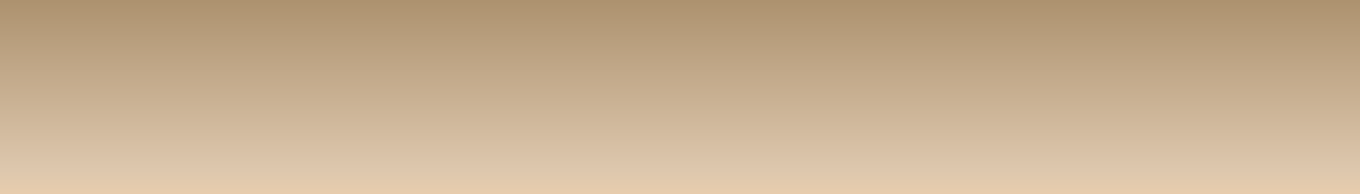 But : reconnaissance des différentes grandes catégories de roches composant la lithosphère ainsi que leur contexte de formation selon des critères d’observations et à partir de classifications
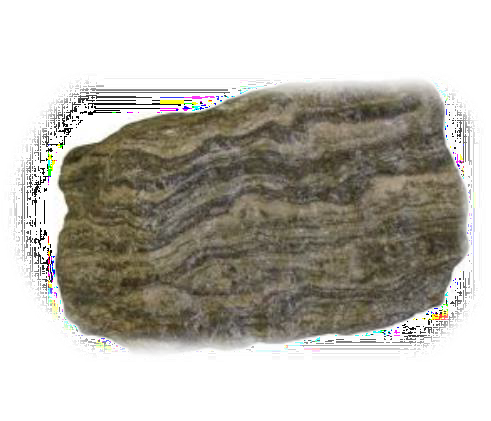 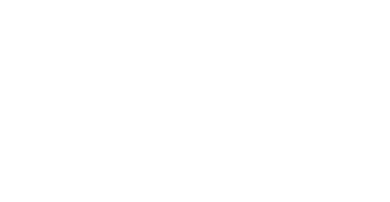 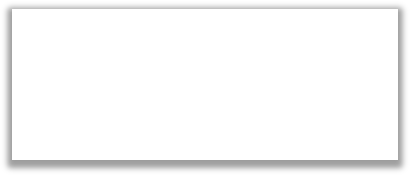 BOUR Ivan CFA-UNICEM
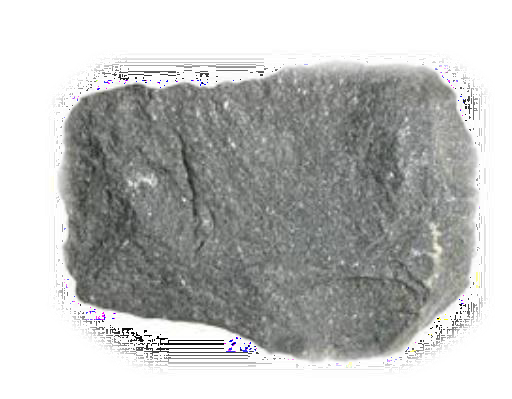 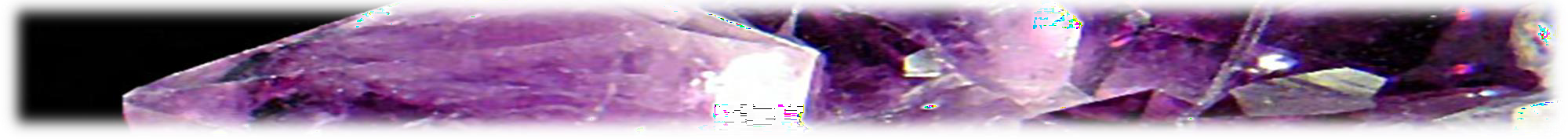 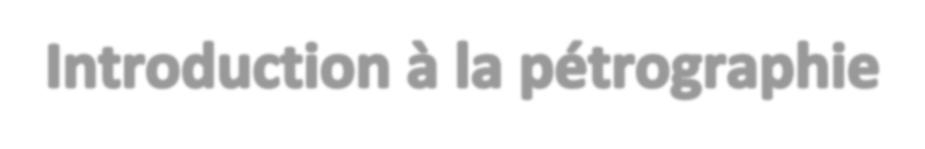 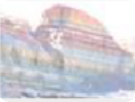 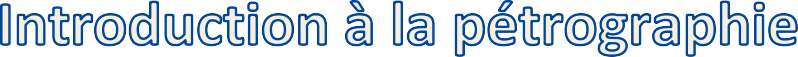 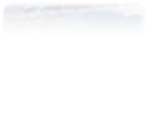 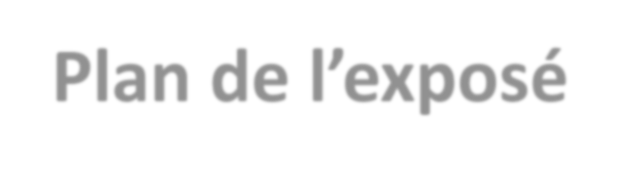 Plan de l’exposé
I.	Rappels
1.
2.
3.
Qu’est-ce qu’une roche Le cycle des roches
Les grands principes de la géologie
II.	Les principaux constituants minéralogiques des roches
1.
2.
3.
Les silicates Les carbonates
Les autres minéraux
III.
Les roches sédimentaires
1.
2.
3.
Mécanismes de formation Classification
Catégories de roches sédimentaires
Sédimentation détritique
Sédimentation carbonatée
Sédimentation évaporitique
Les roches magmatiques
Les roches métamorphiques
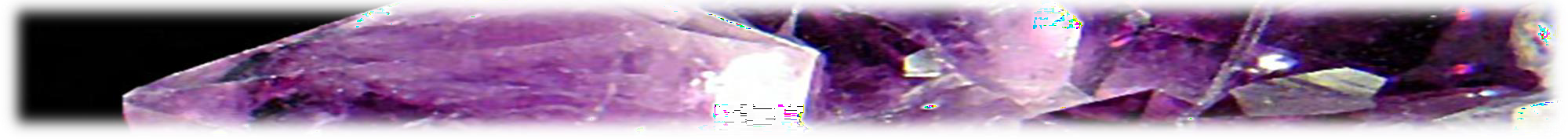 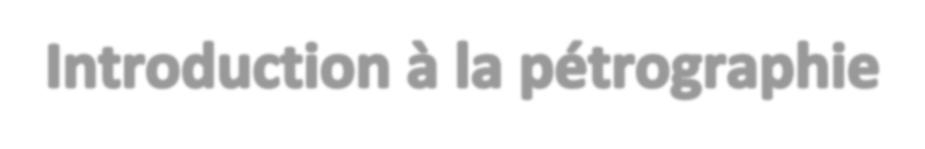 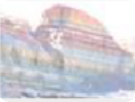 I . Rappels
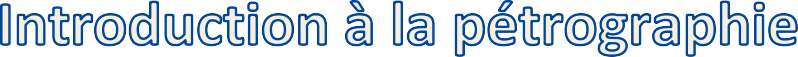 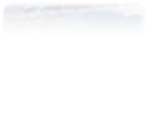 1. Qu’est-ce qu’une roche ?
D’après le dictionnaire de géologie (Foucault et Raoult, 1988) :

Du latin rocca

Matériau constitutif de l’écorce terrestre
Formé en général d’un assemblage de minéraux et présentant une certaine homogénéité statistique
Le plus souvent dur et cohérent (pierre, caillou)
Parfois plastique (argile) ou meuble (sable)
Et même liquide (huile)
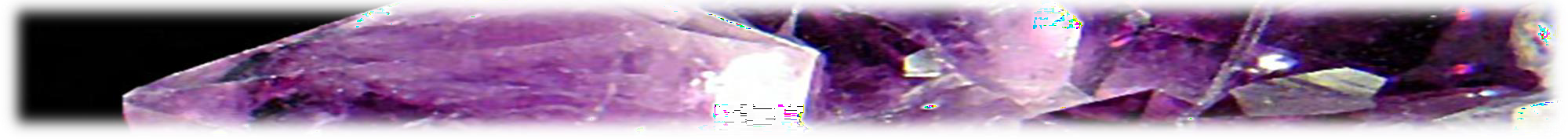 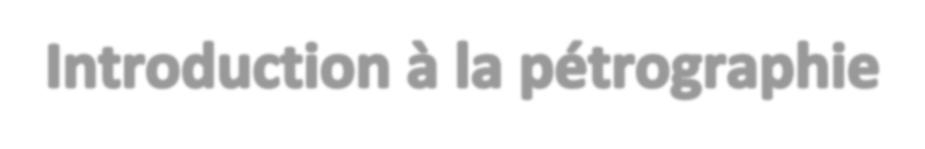 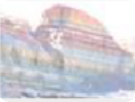 I . Rappels
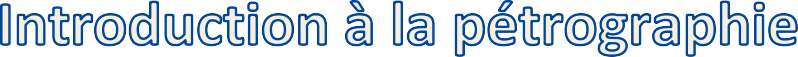 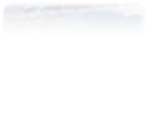 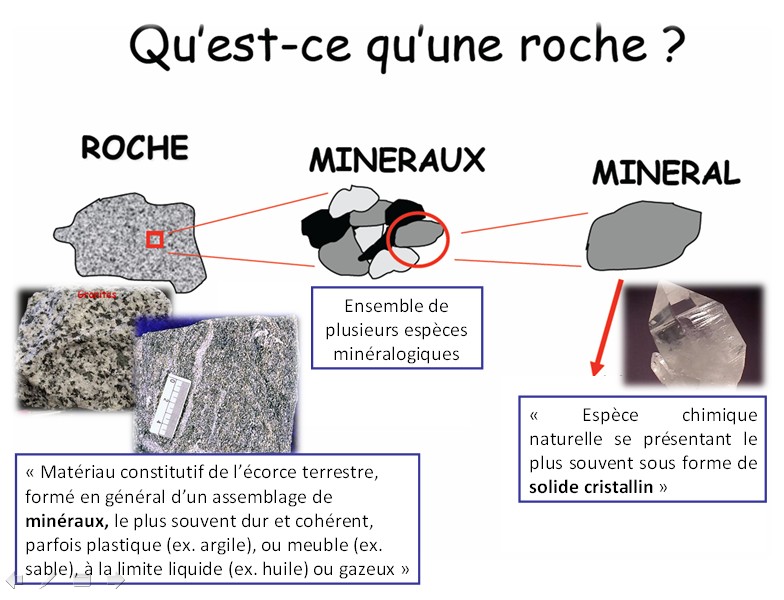 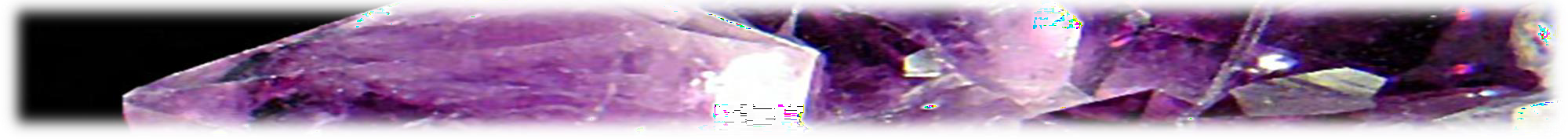 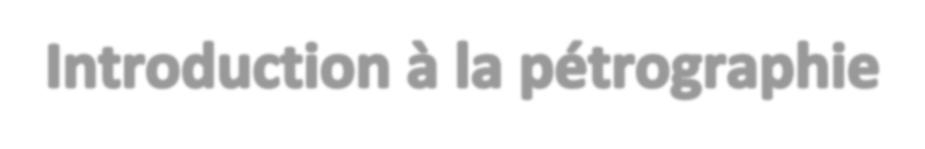 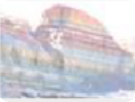 I . Rappels
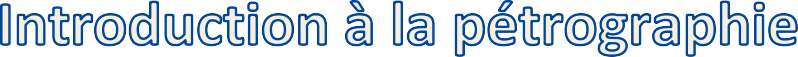 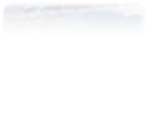 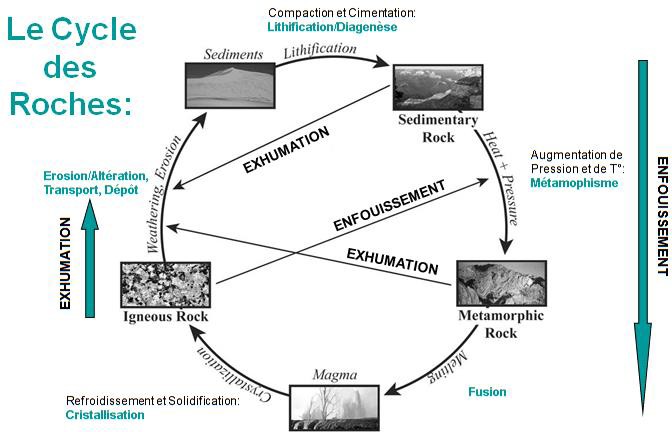 2 . Le cycle
des roches
Le magma à l’origine de la croute
Cristallisation du magma donne les r. ignées ou magmatiques,
Altération, sédimentation, diagénèse donnent les r. sédimentaires,
Température et la pression donnent les r. métamorphiques.
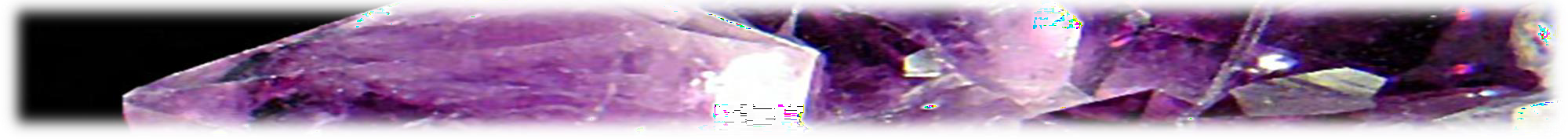 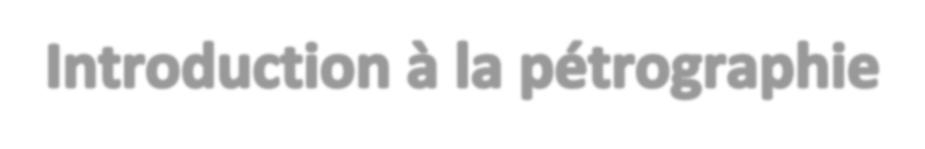 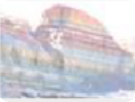 I . Rappels
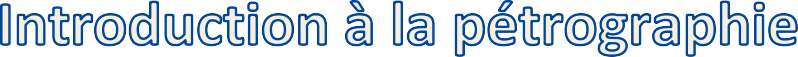 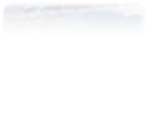 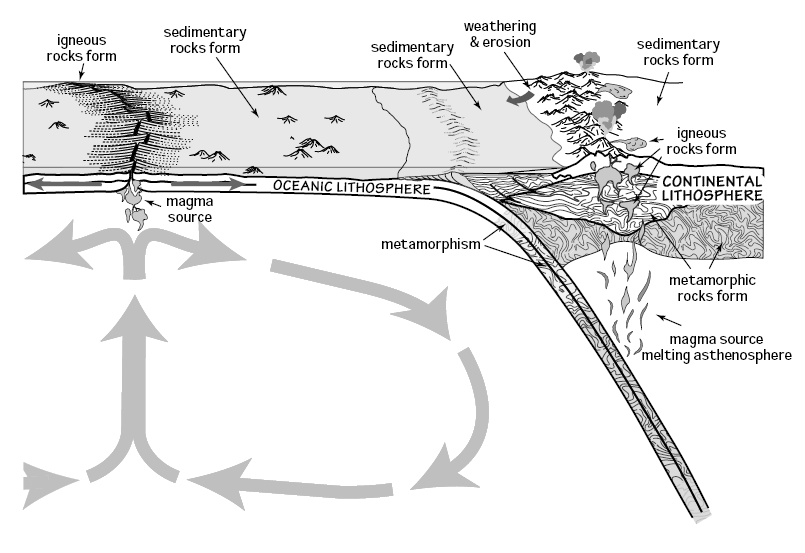 Picture from USGS
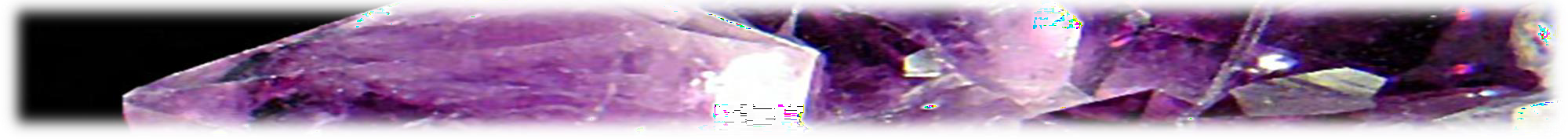 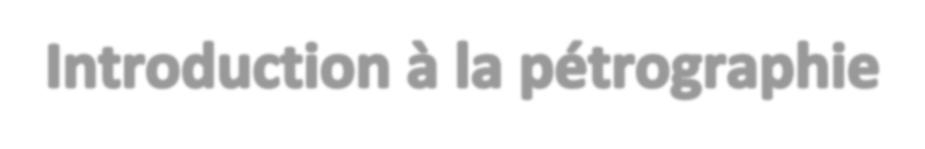 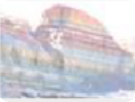 I . Rappels
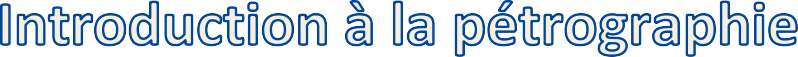 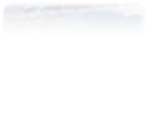 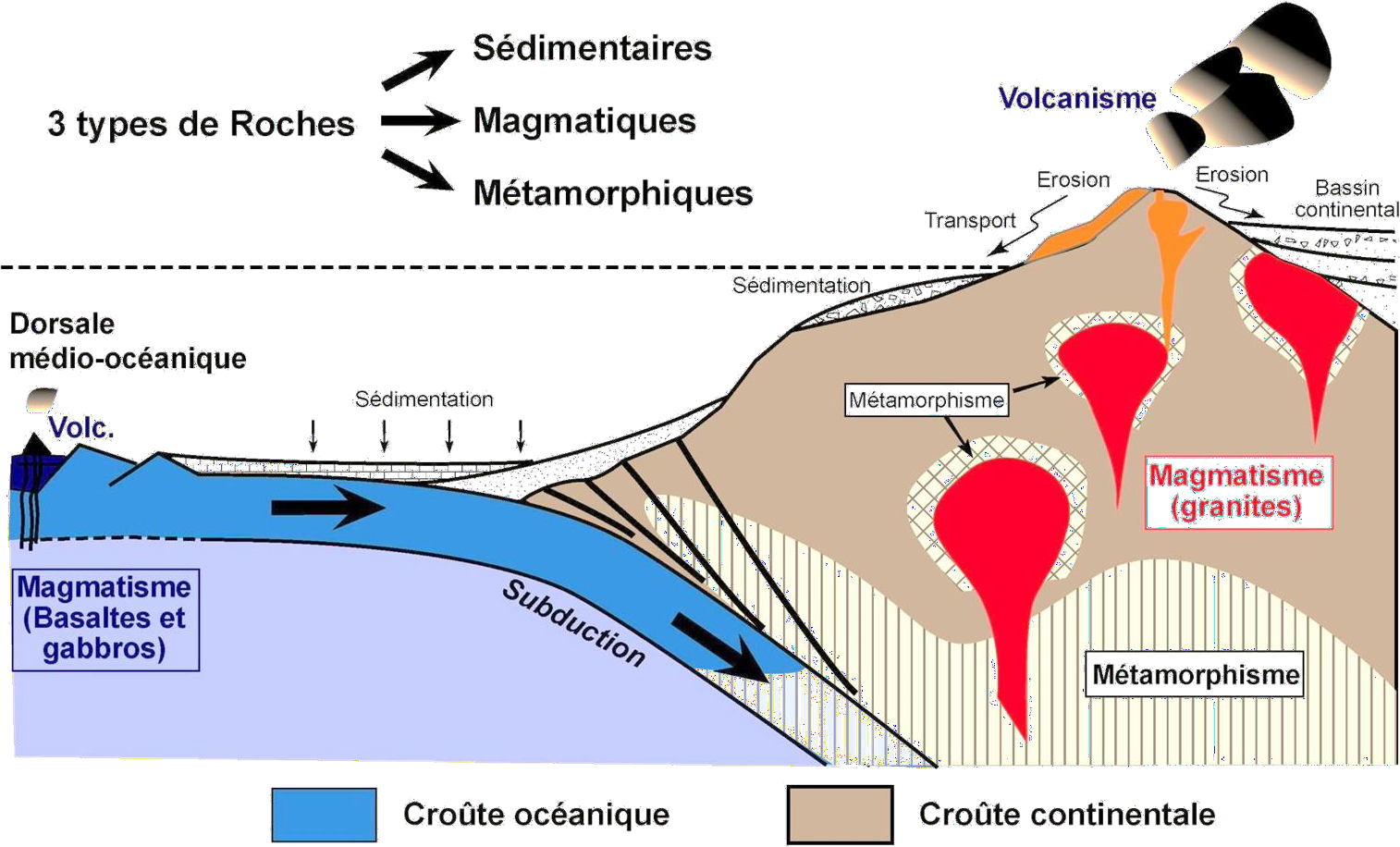 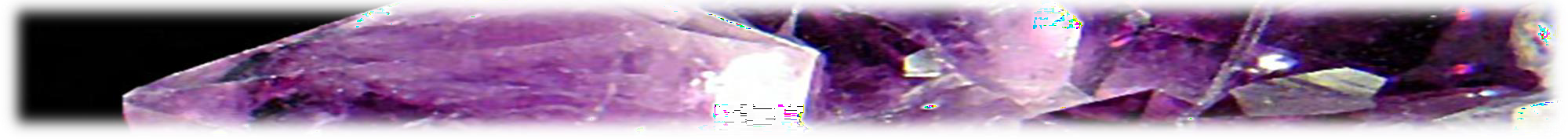 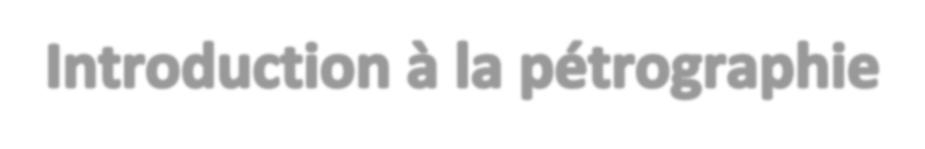 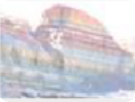 I . Rappels
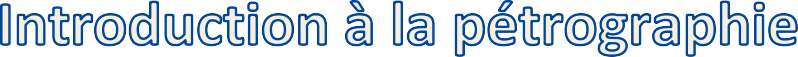 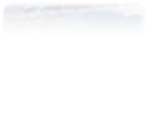 3. Les grands principes stratigraphiques
Principe de superposition : la couche la plus basse est la plus ancienne,
Principe élémentaire de chronologie relative
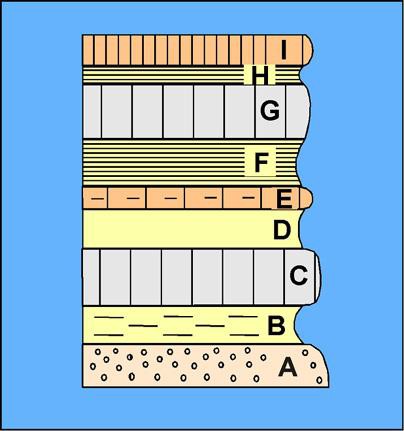 La couche B s'est déposée après la couche A.
La couche I est la dernière déposée
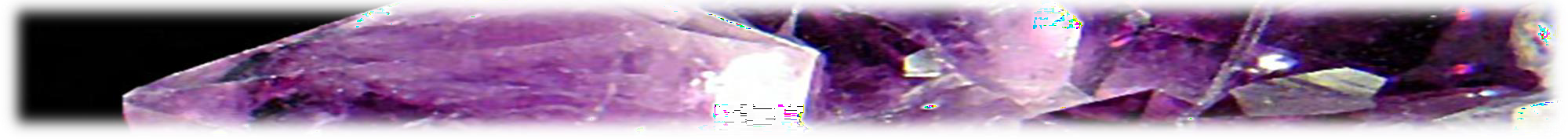 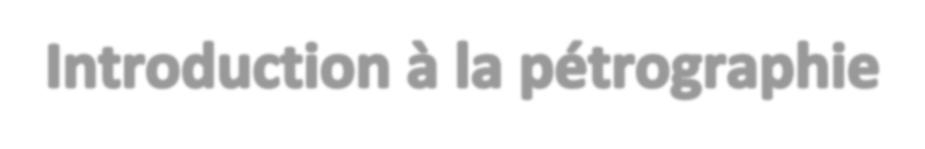 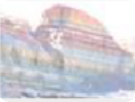 I . Rappels
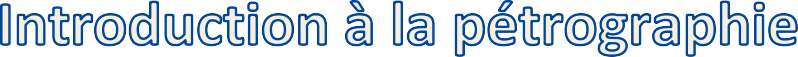 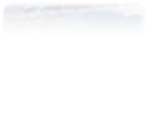 Principe de continuité : une même couche a le même âge sur toute son étendue
Corrélation  car  un  même  banc  s'est déposé ou formé dans le même laps de temps.
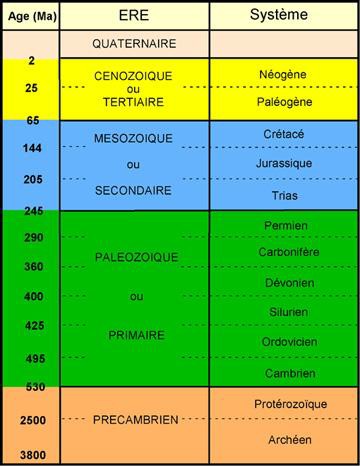 Comparaisons lithologique fossiles.
basées		sur		la	nature ou	sur	les	assemblages
Échelles	biostratigraphiques
foraminifères, ammonites, pollens…
avec
Découper		les		temps		géologiques	en périodes	de	durée	variable	: systèmes, étages, zones
ères,
II . Les principaux minéraux
constituants des roches
II . Les principaux minéraux constituants des roches
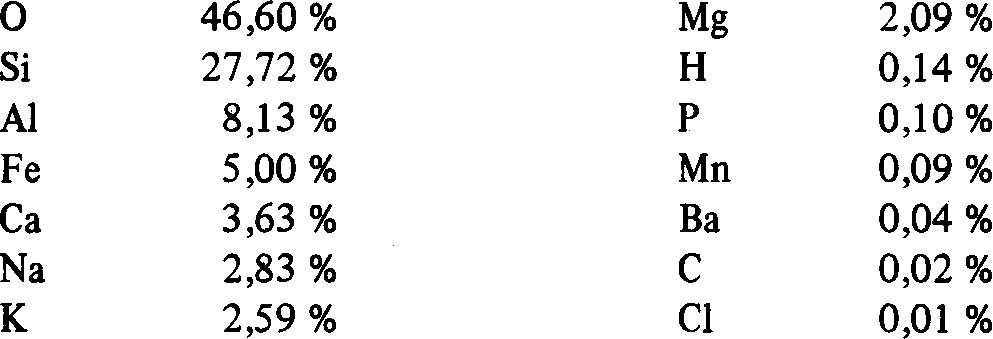 A partir de la composition chimique de la croûte on observe que :
8 éléments totalisent 98,60%
la silice et l’alumine (O, Si, Al) donnent un grand nombre de silicates
les silicates représentent 95% des roches de la lithosphère
D’où les minéraux les plus communs sont le quartz, les feldspaths, les micas, les argiles, les carbonates, …
II . Les principaux minéraux
constituants des roches
Qu’est-ce qu’un minéral ?
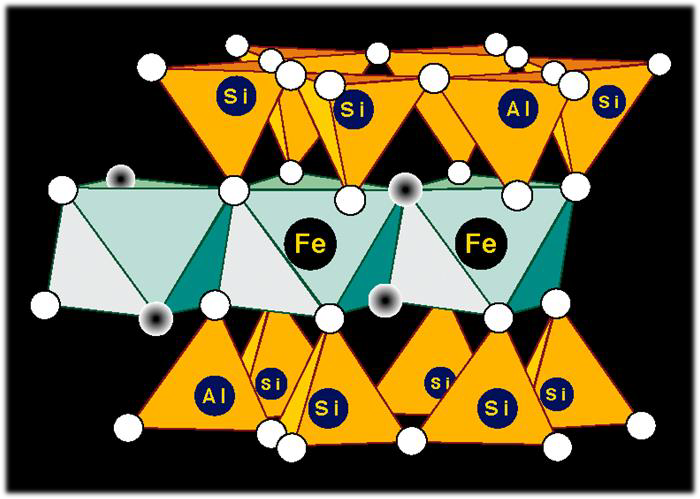 Définition :
Composition constante et structure
moléculaire définie
Arrangement	périodique	qui constitue un réseau cristallin
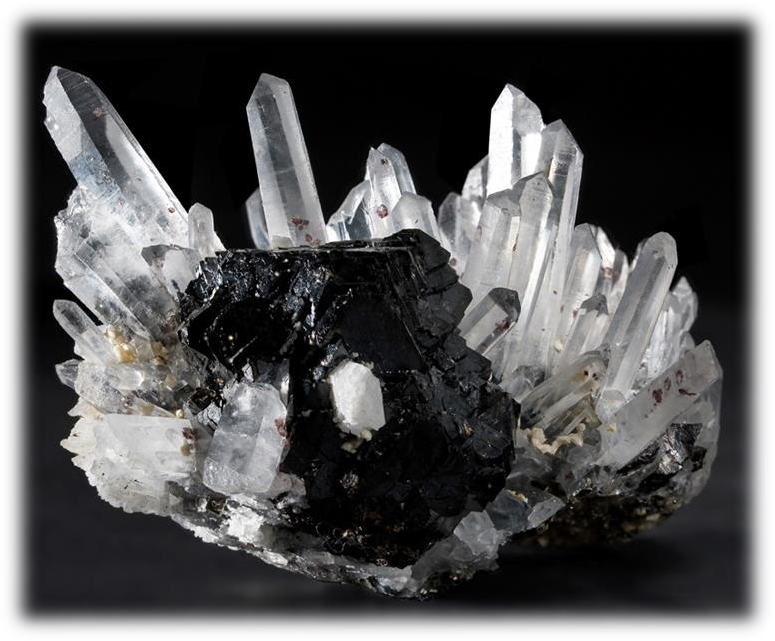 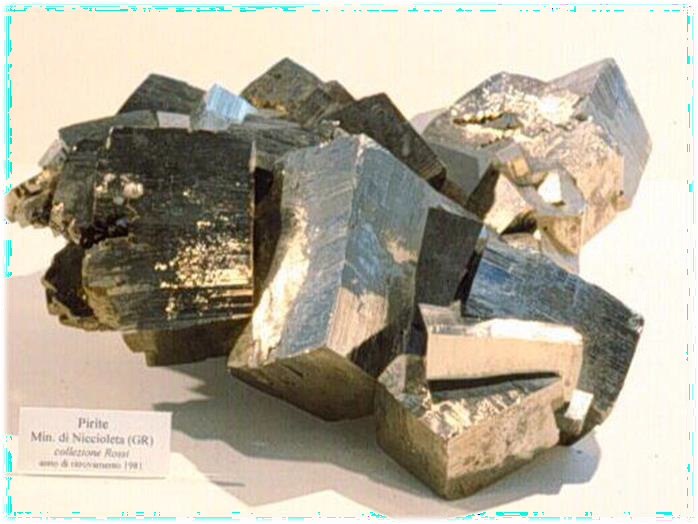 Cristaux de quartz automorphe SiO2
Cristaux de Pyrite FeS2
II . Les principaux minéraux
constituants des roches
1. Les silicates
C’est une famille de minéraux avec le radical SiO4 comme groupe de base associés en chaînes, feuillets par l’intermédiaire de divers ions.
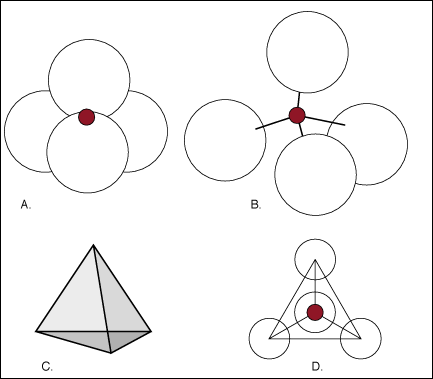 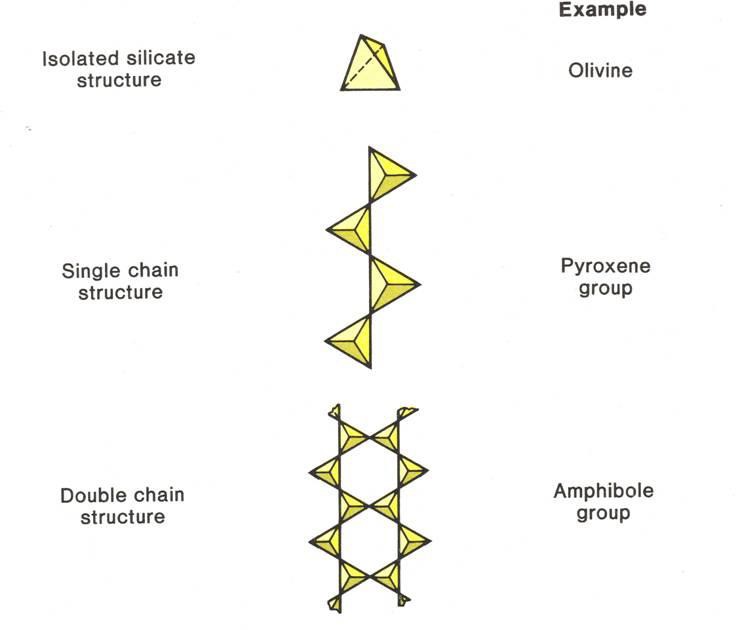 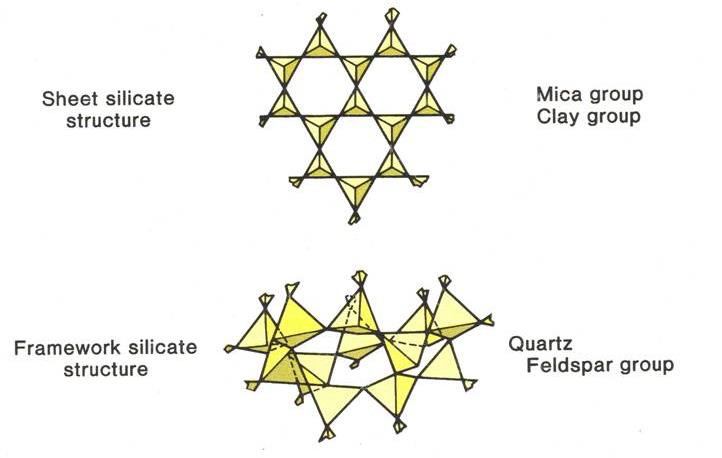 Principaux	arrangements des silicates
Le tétraèdre SiO4
s’altèrent par hydrolyse et départ des éléments les plus solubles,
sont	répartis	dans	toutes	les	roches	sous	des	formes	et	des concentrations différentes,
on	distinguera	principalement	:	le	quartz,	les	feldspaths	et
feldspathoïdes, les amphiboles, les pyroxènes, les micas et les argiles.
II . Les principaux minéraux
constituants des roches
Le quartz
Il forme des prisme hexagonaux terminé par des pyramides
Formé par des tétraèdres SiO4 disposé en hélice
Très	répandu	dans	les	roches	magmatiques	et	dans	les roches sédimentaires car très résistant à l’érosion
Très dur (il raye le verre et l’acier), peu soluble
Transparent et limpide, blanc laiteux, ou coloré
Éclat gras
La	calcédoine	est	un	quartz	fibreux	dans	les	roches sédimentaires
L’opale est une silice hydratée amorphe (silex, meulières)
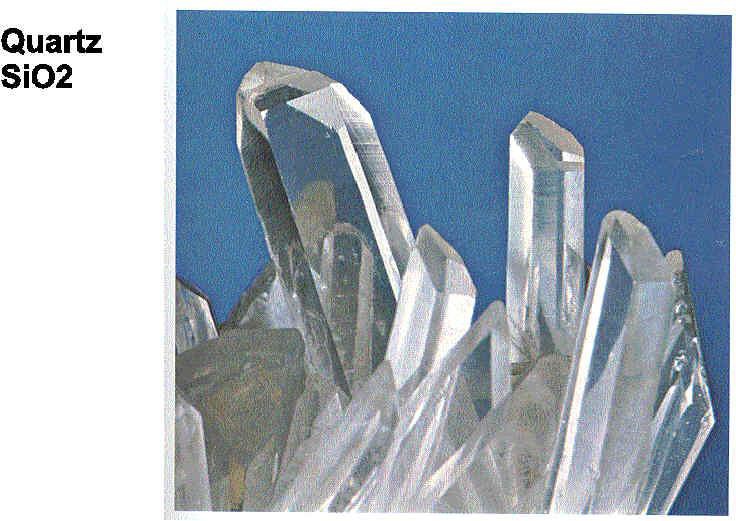 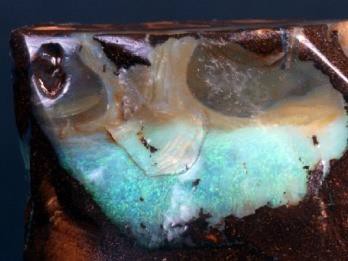 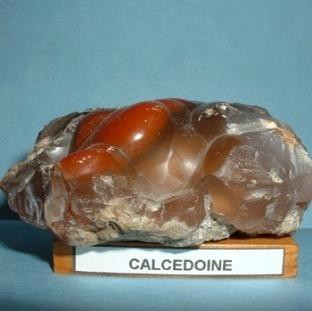 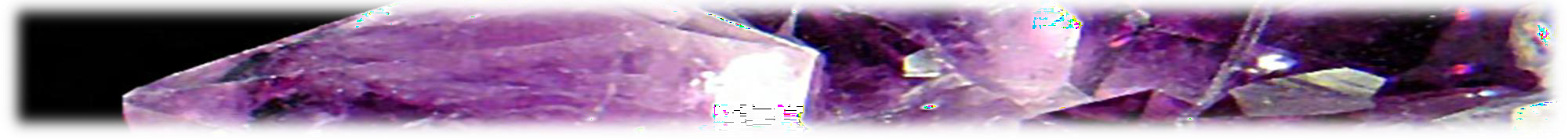 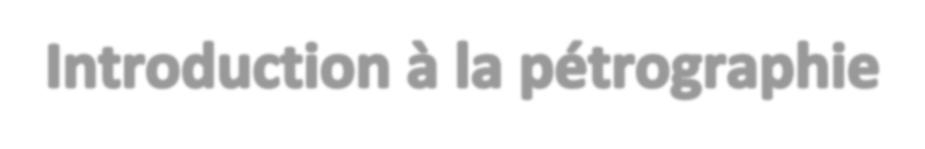 II . Les principaux minéraux
constituants des roches
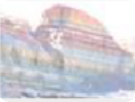 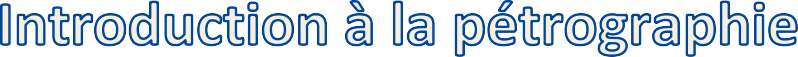 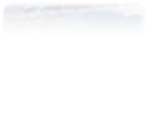 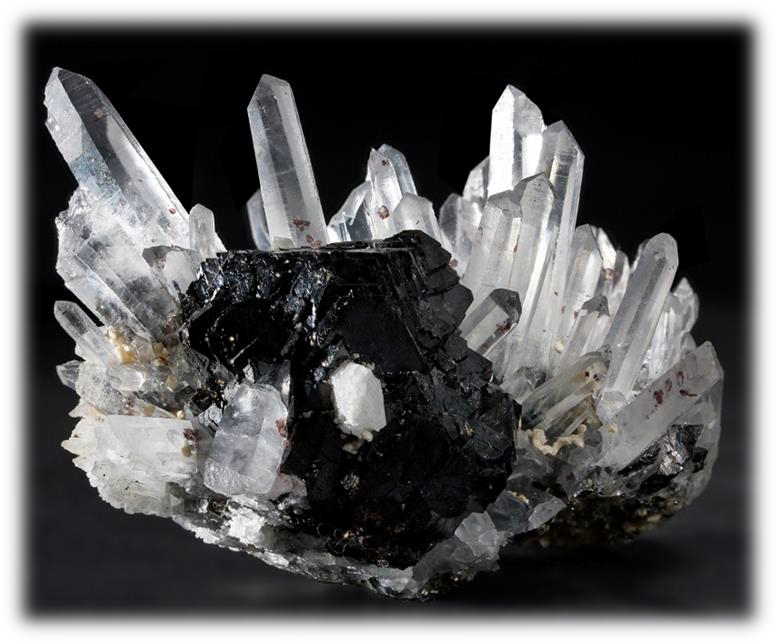 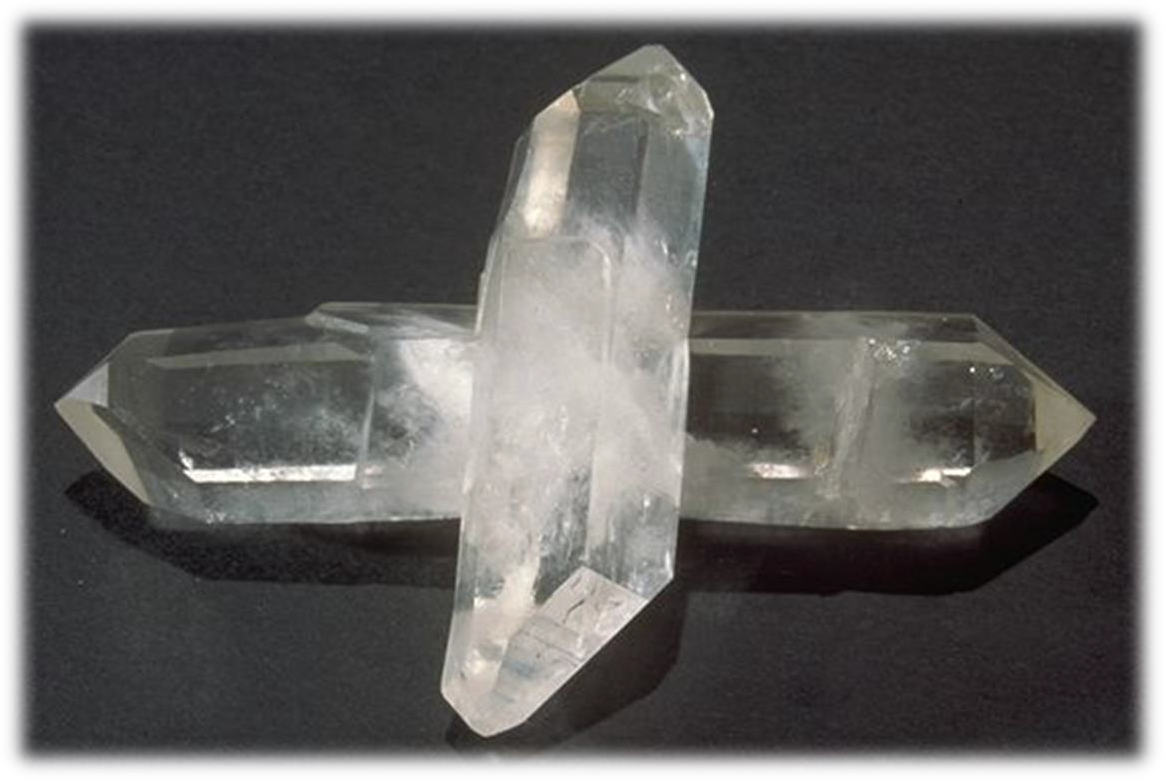 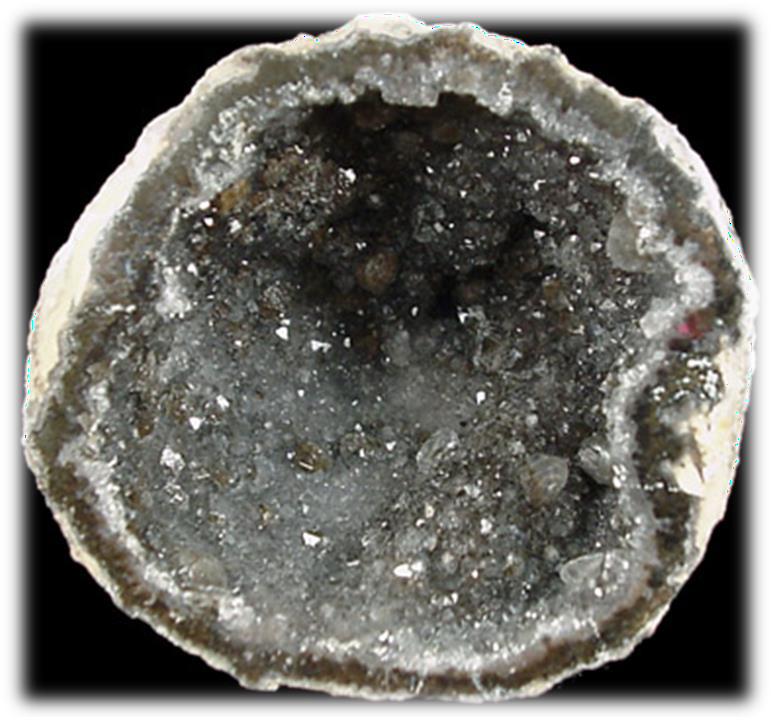 1 cm
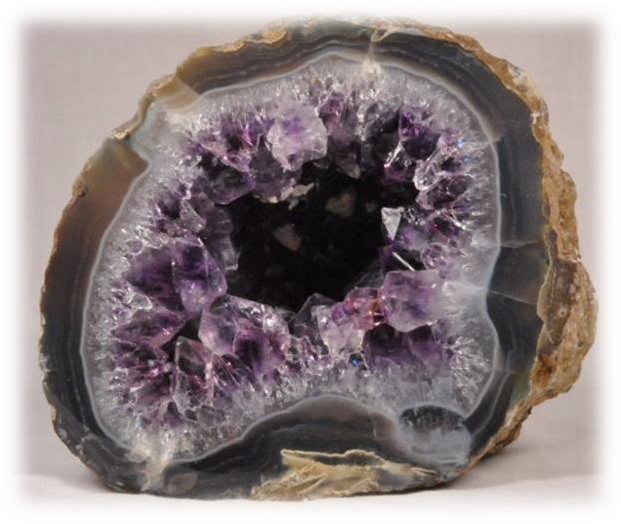 Quartz
Quartz + Mn = Améthyste
II . Les principaux minéraux
constituants des roches
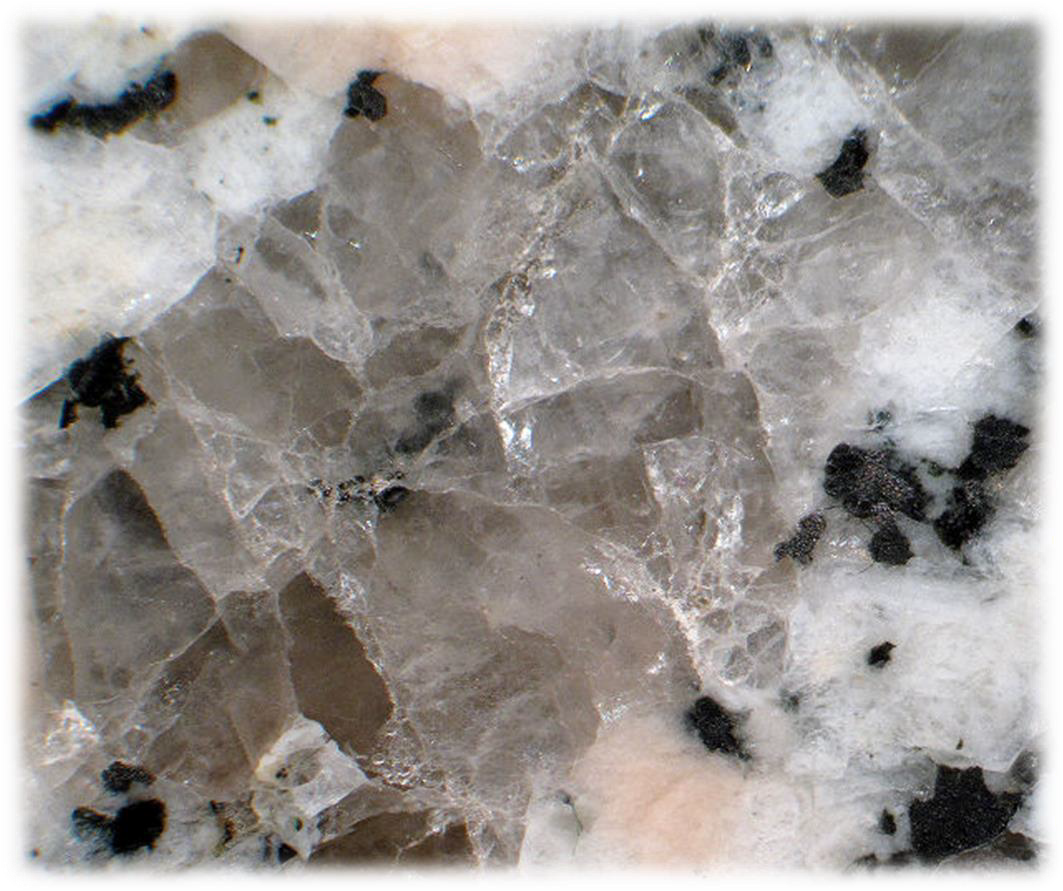 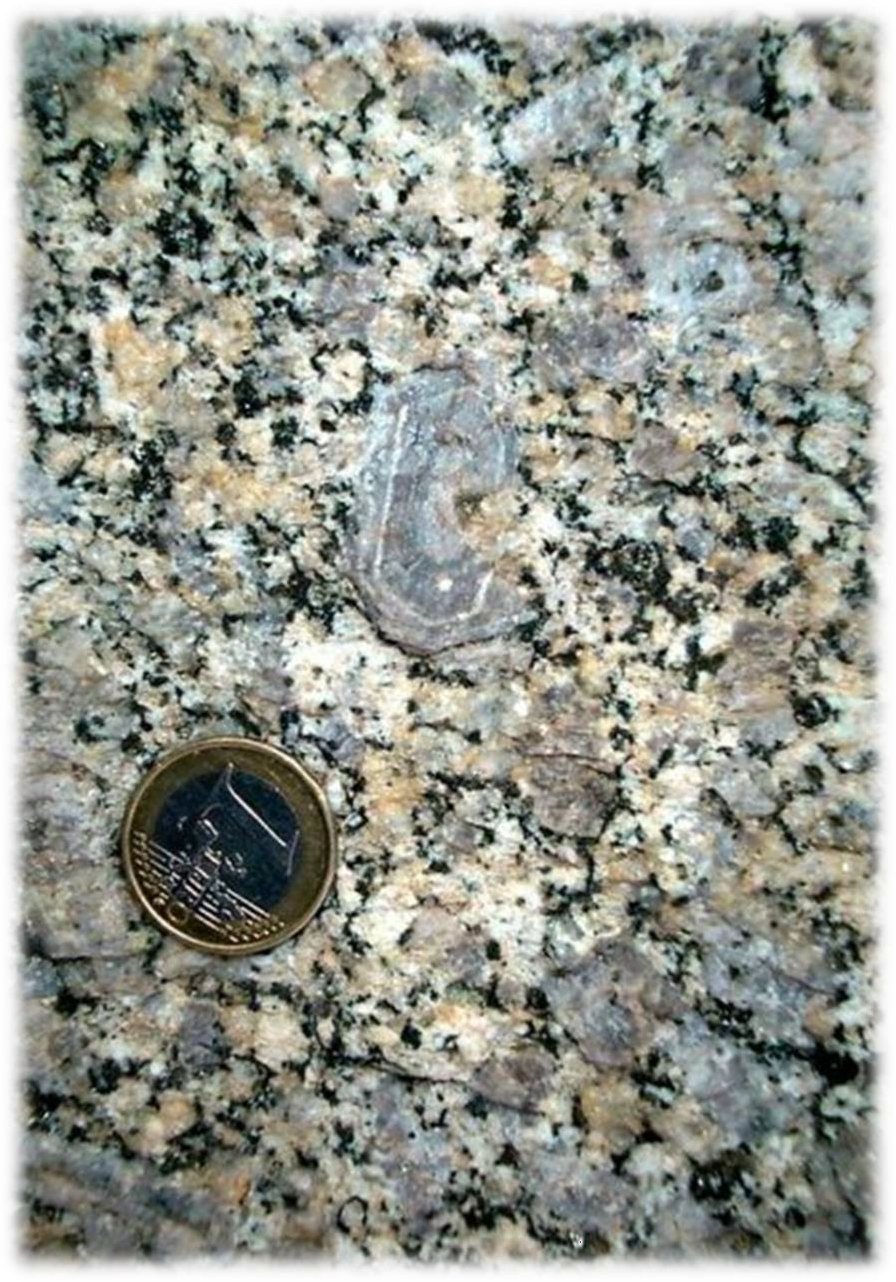 Quartz
II . Les principaux minéraux
constituants des roches

Le groupe des feldspaths
Alumino-silicate anhydre avec des proportions variables en K, Ca, Na
Teinte claire, blanc, rosé ou bleuté
Dans toutes les roches cristallines
Rapidement altérés par hydrolyse
Donnent	naissance	à	des	argiles	en	fonction	des
conditions du milieu (kaolinisation, latéritisation)
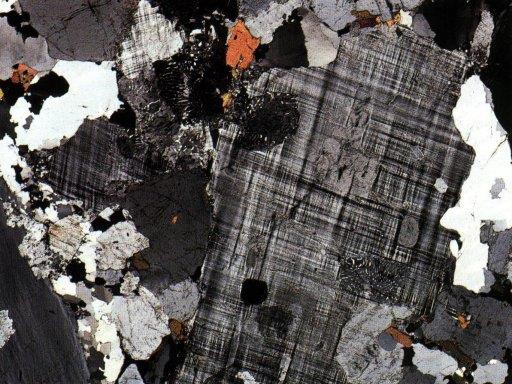 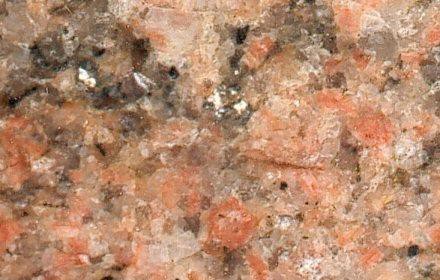 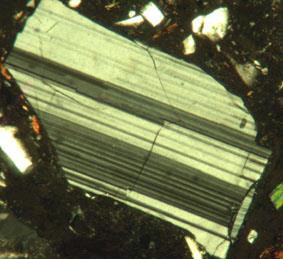 Plagioclase
Orthose
Microcline
II . Les principaux minéraux
constituants des roches
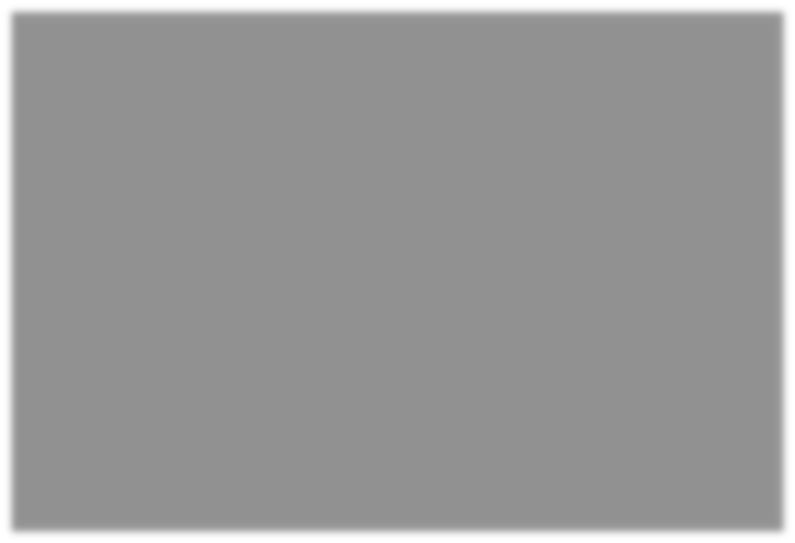 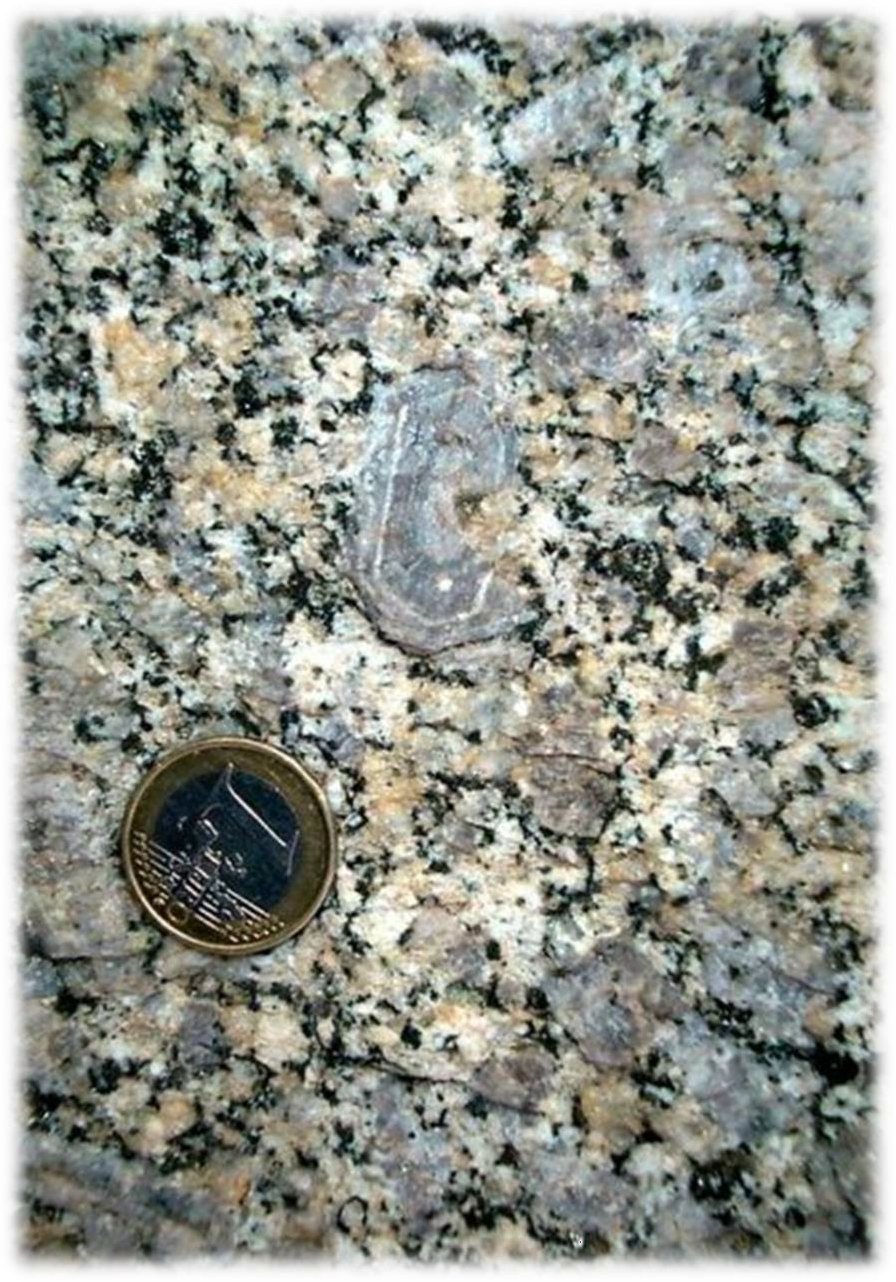 Feldspath
 orthose
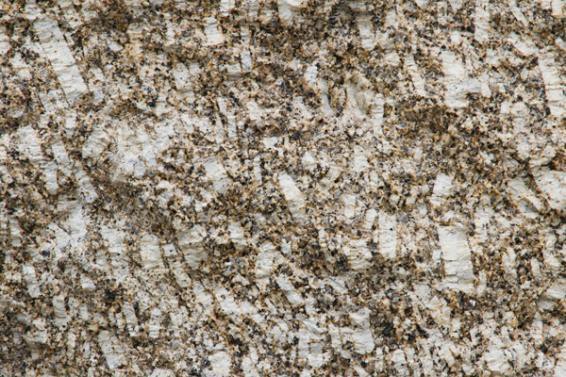 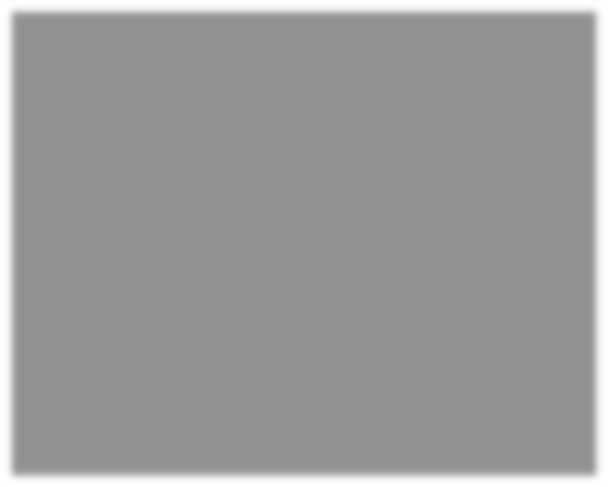 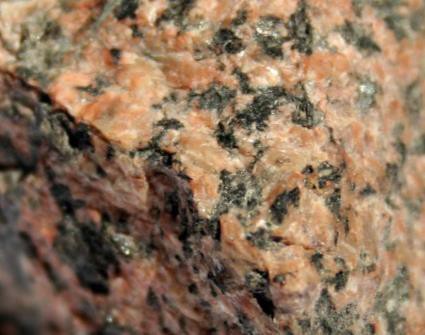 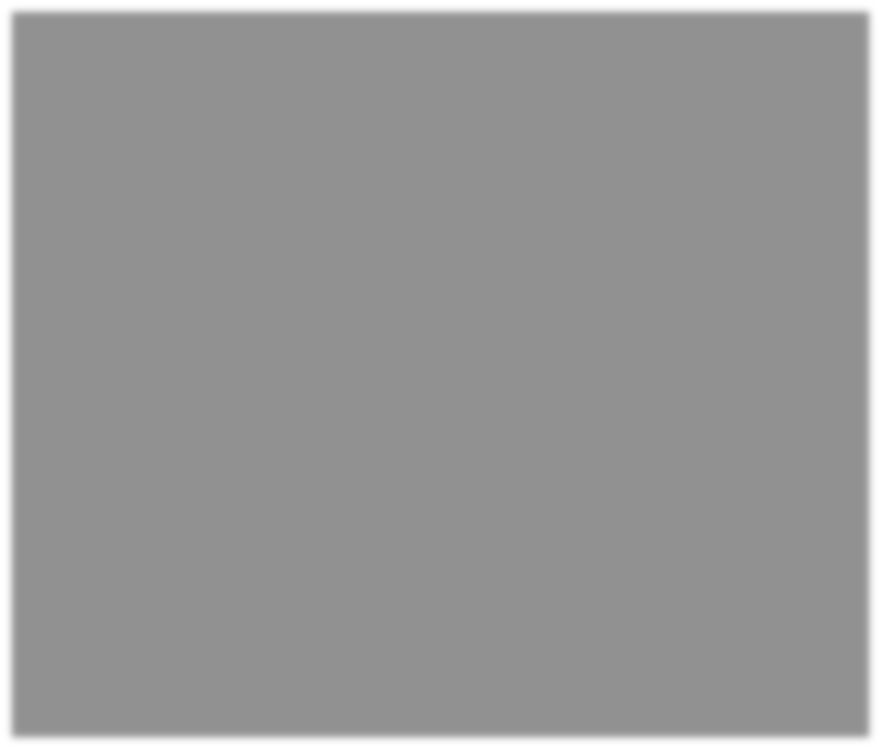 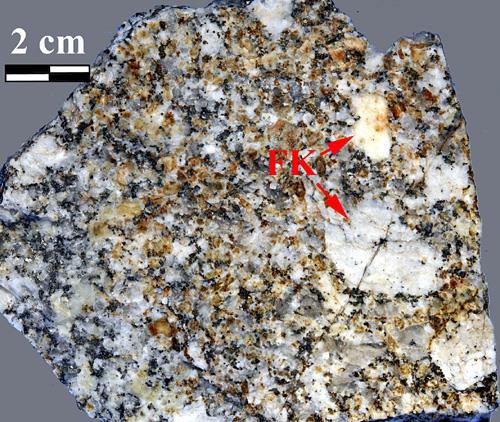 II . Les principaux minéraux
constituants des roches
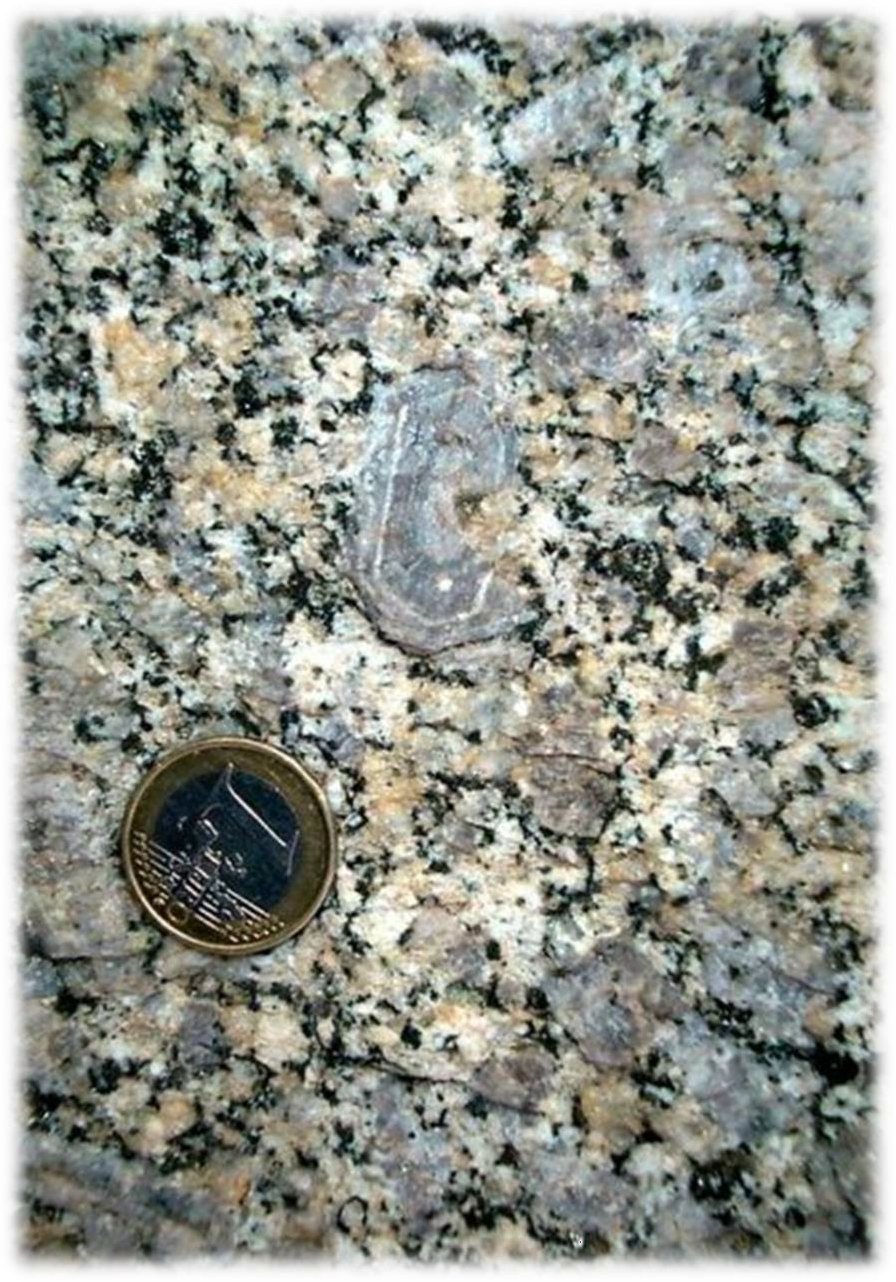 Feldspath
 plagioclase
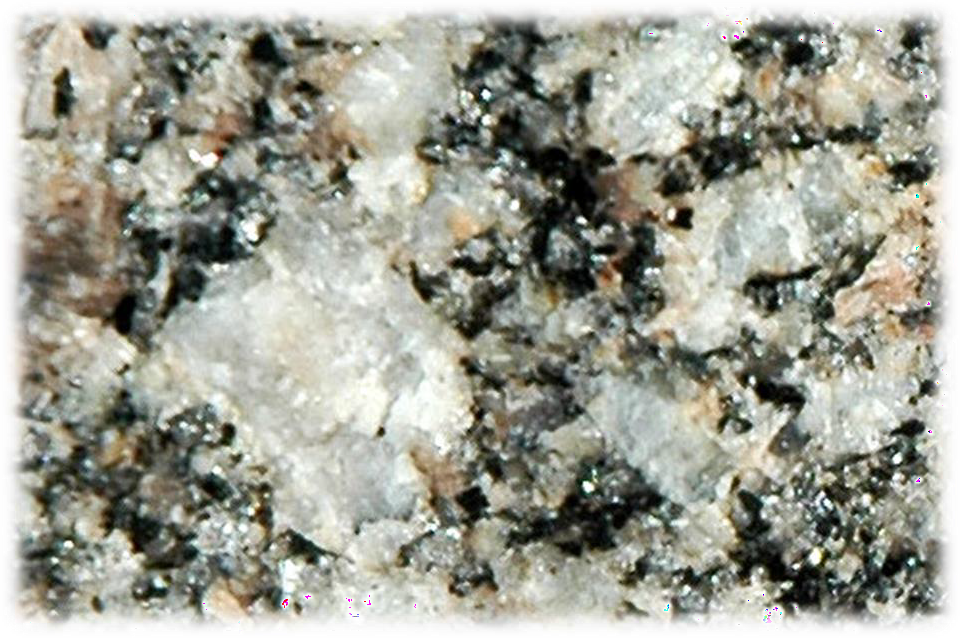 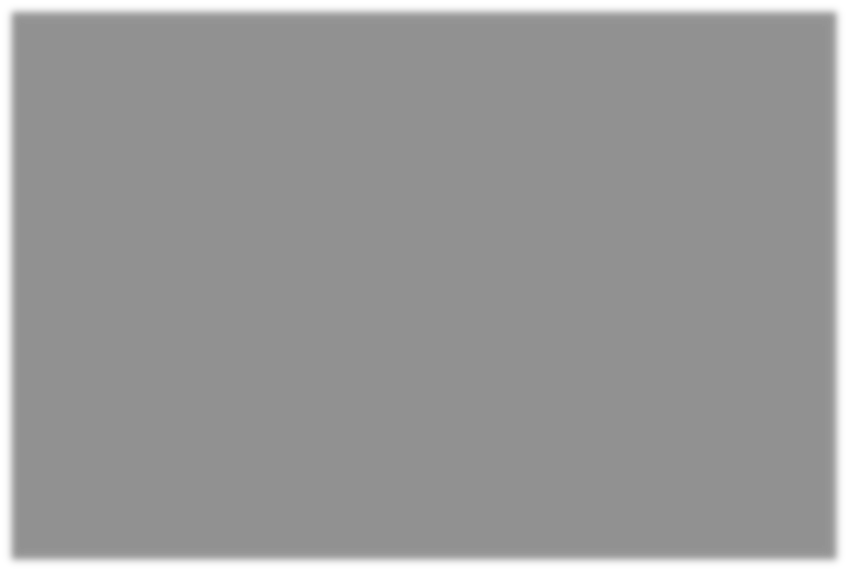 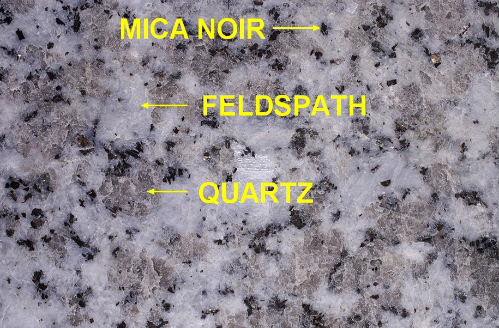 II . Les principaux minéraux
constituants des roches
Le groupes des amphiboles et pyroxènes
Silicate avec ou sans Al, mais toujours Ca, Mg et Fe
Les pyroxènes sont ferro-magnésiens et calciques avec (Ca>Mg)
Les amphiboles sont ferro-magnésiens avec Mg>Ca
Dans	les	R.	magmatique	et	méta,ils	sont	de	teintes
foncées vertes à noires
Les péridots (olivine) sont des silicates ferro-magnésien sans Ca et Al.
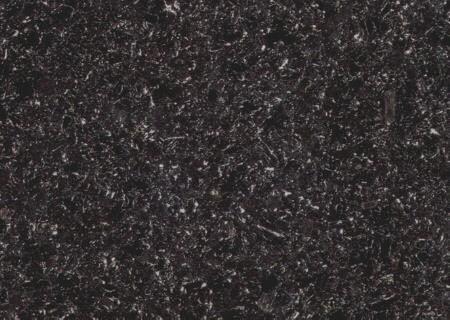 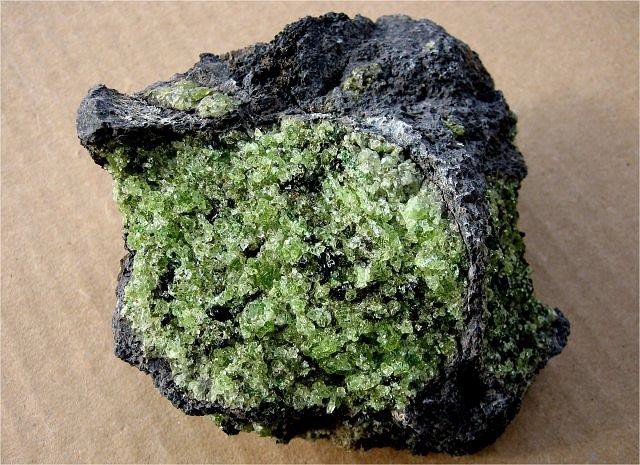 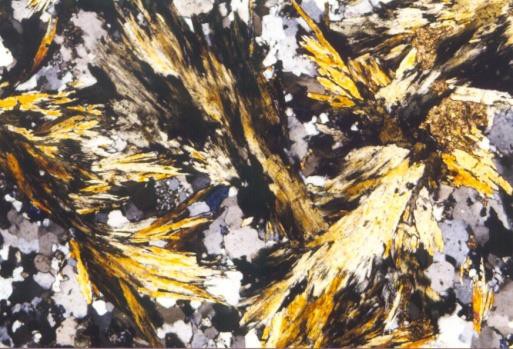 Pyroxène (gabbro)
Amphiboles
Olivine
II . Les principaux minéraux
constituants des roches
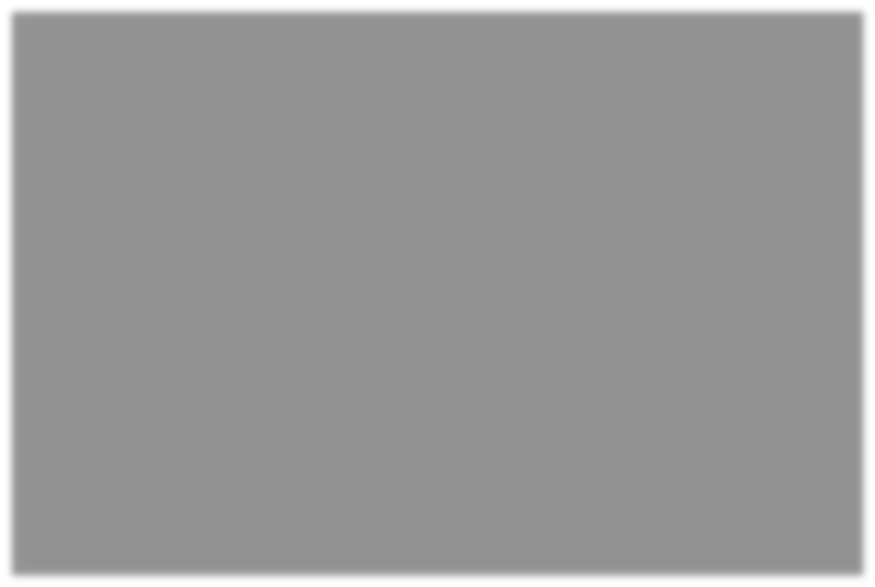 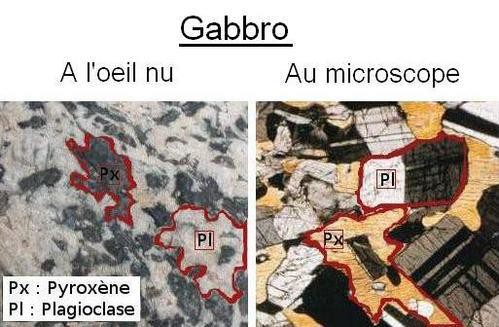 Pyroxène
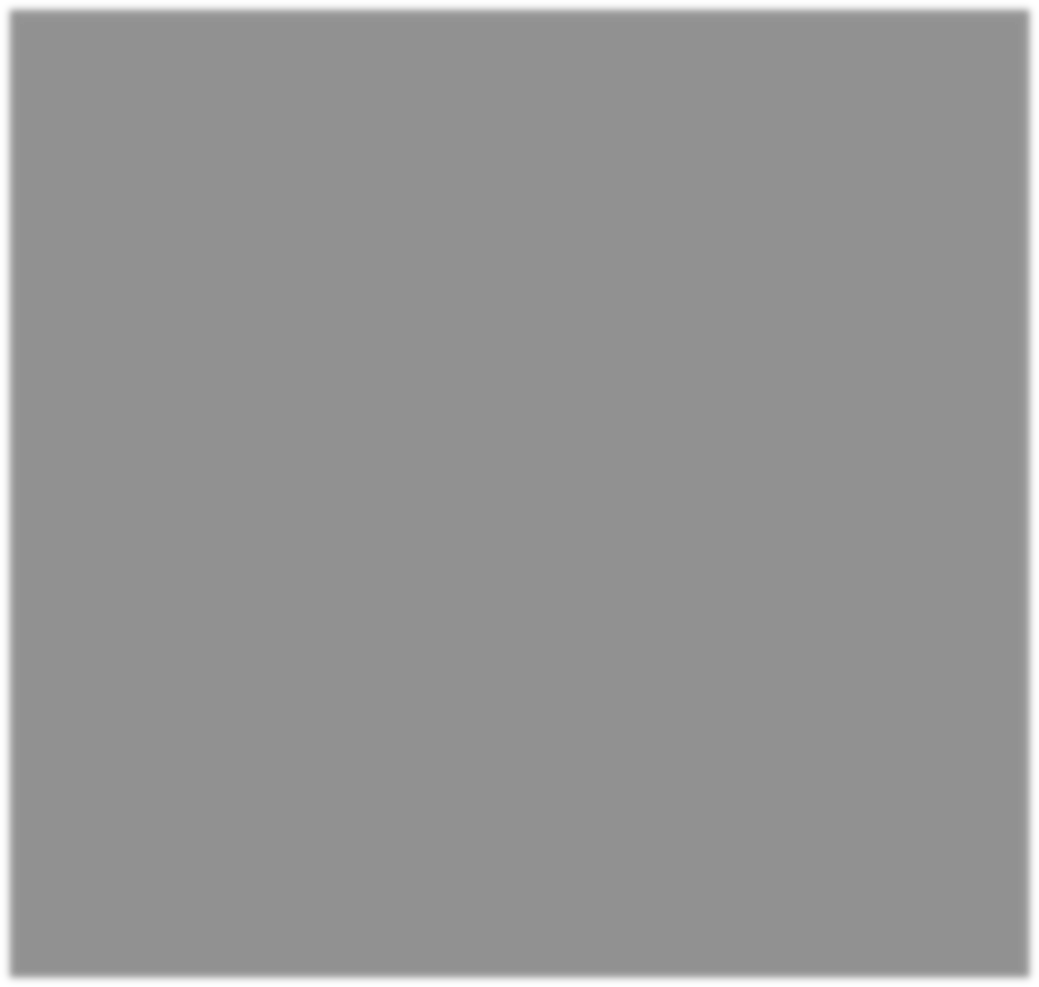 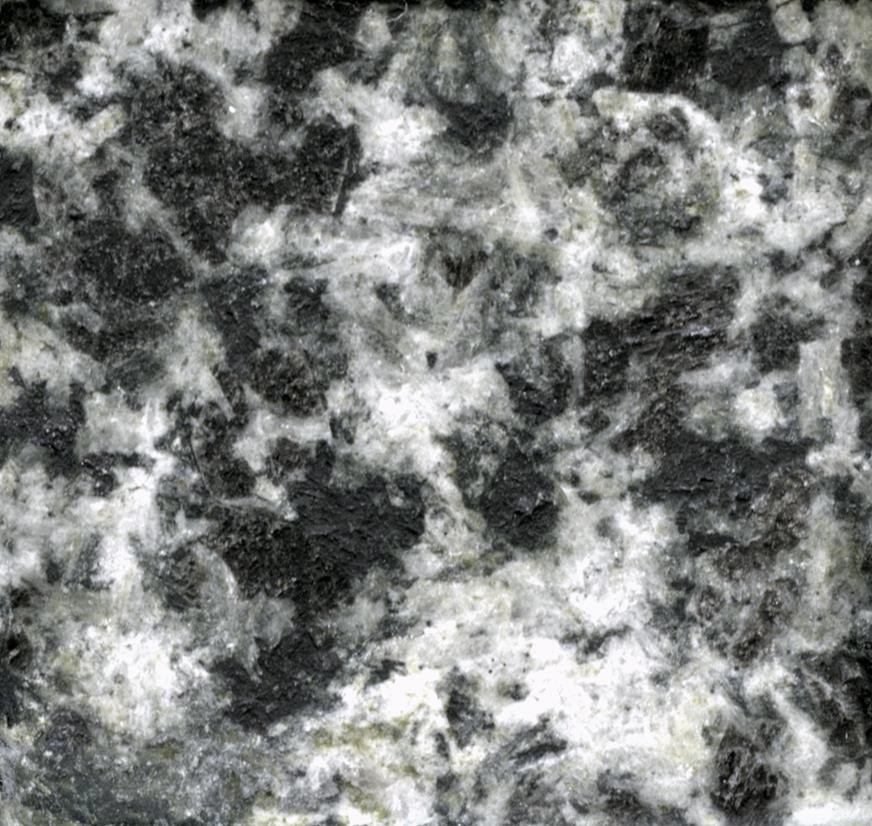 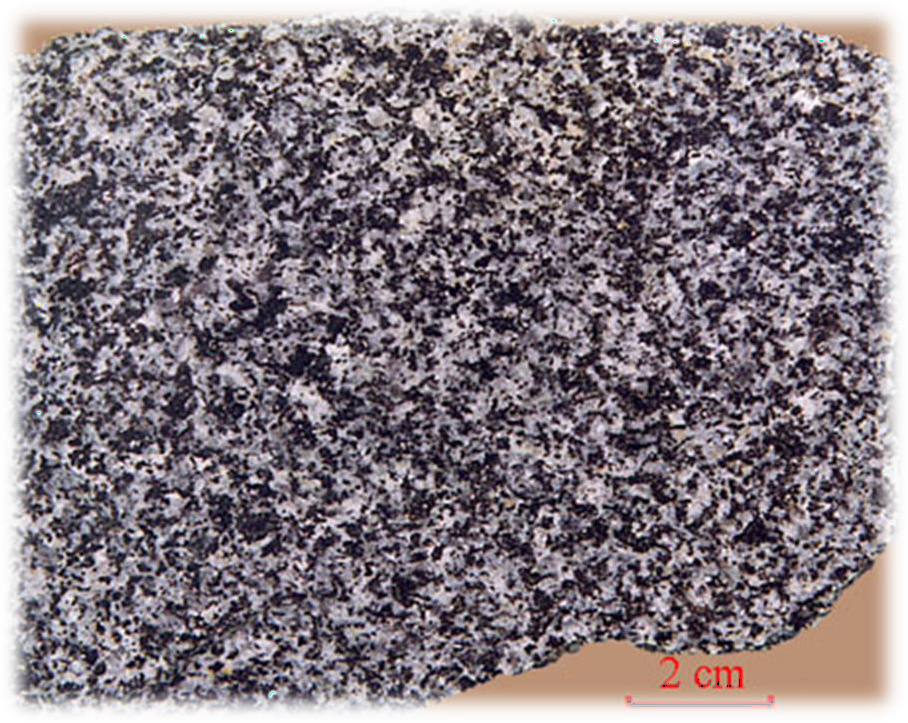 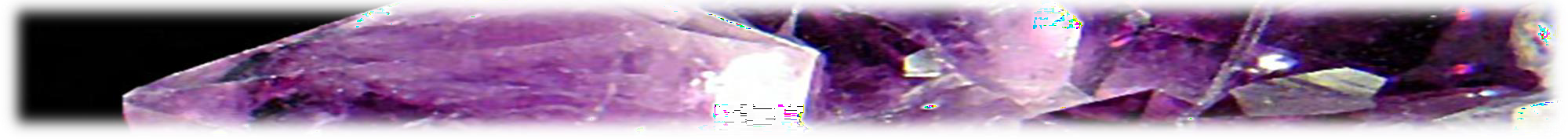 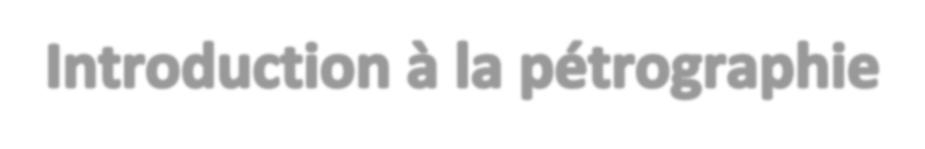 II . Les principaux minéraux
constituants des roches
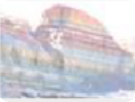 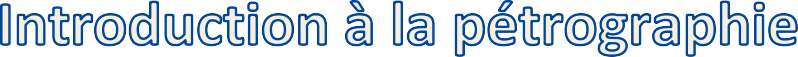 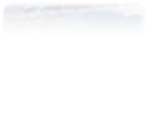 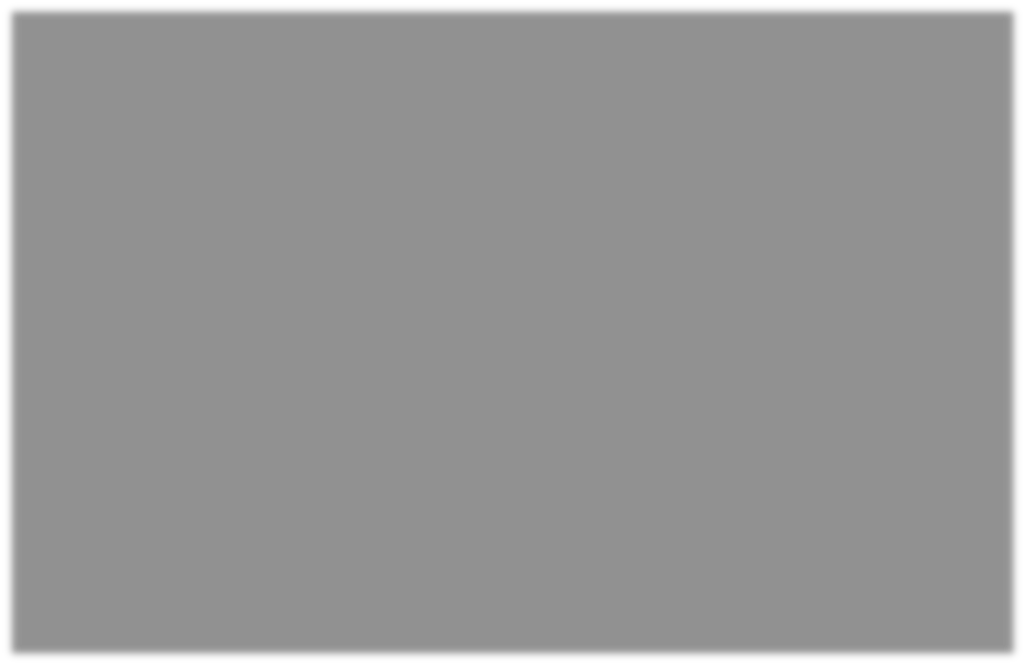 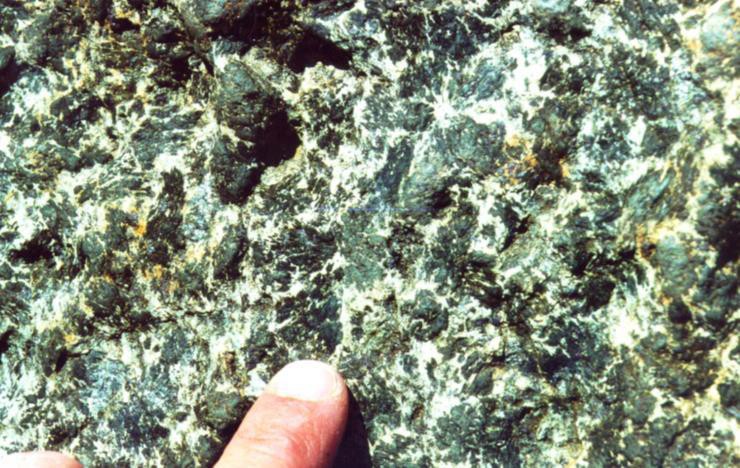 Amphibole
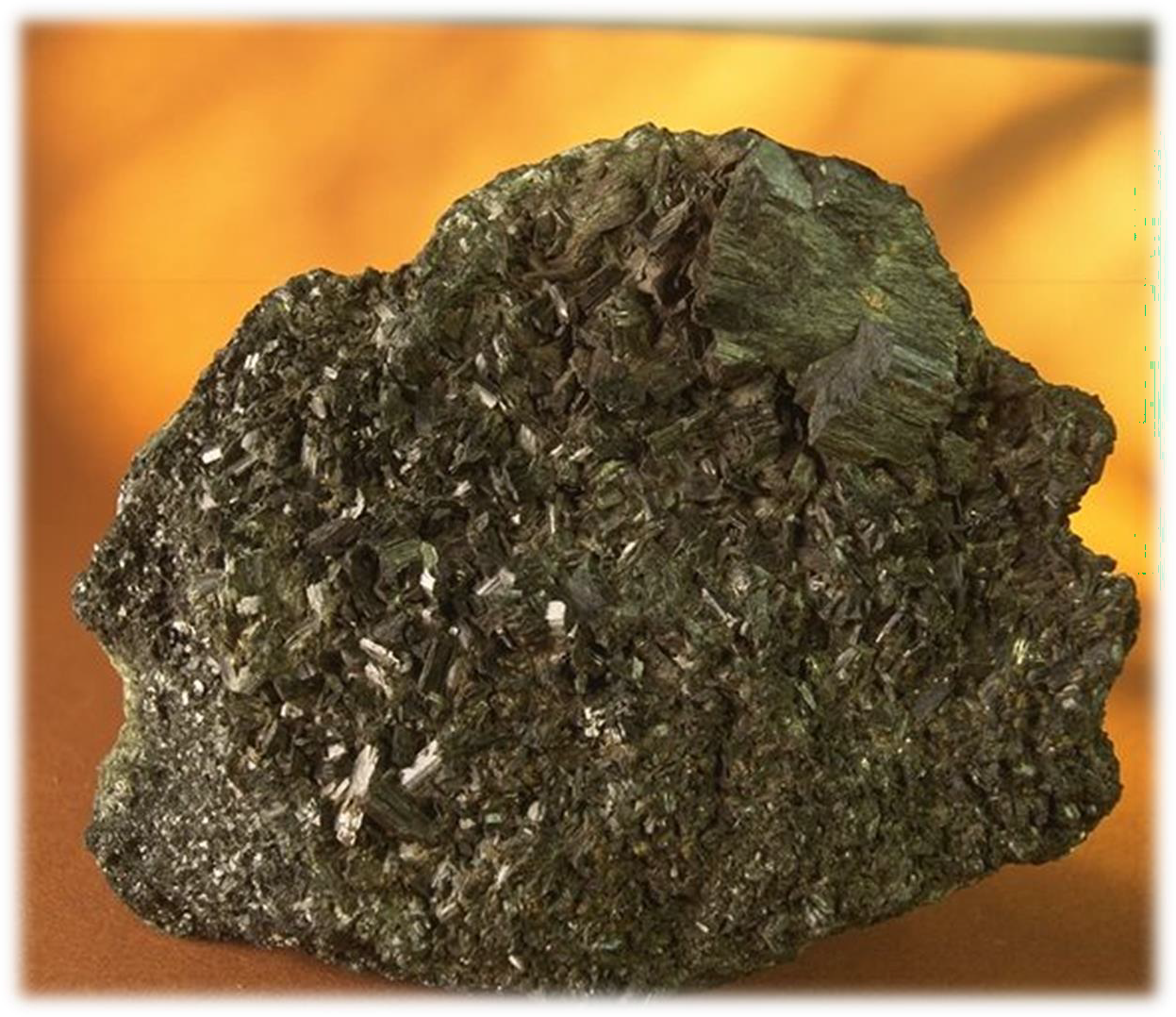 2 cm
II . Les principaux minéraux
constituants des roches
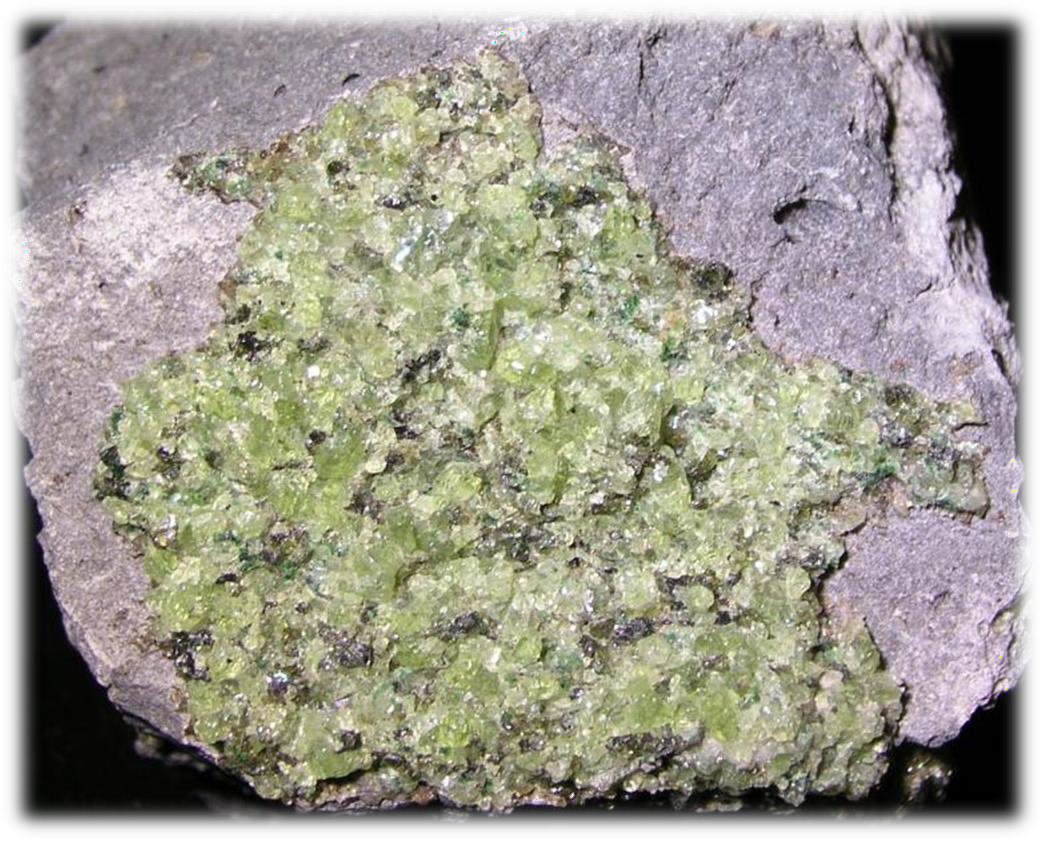 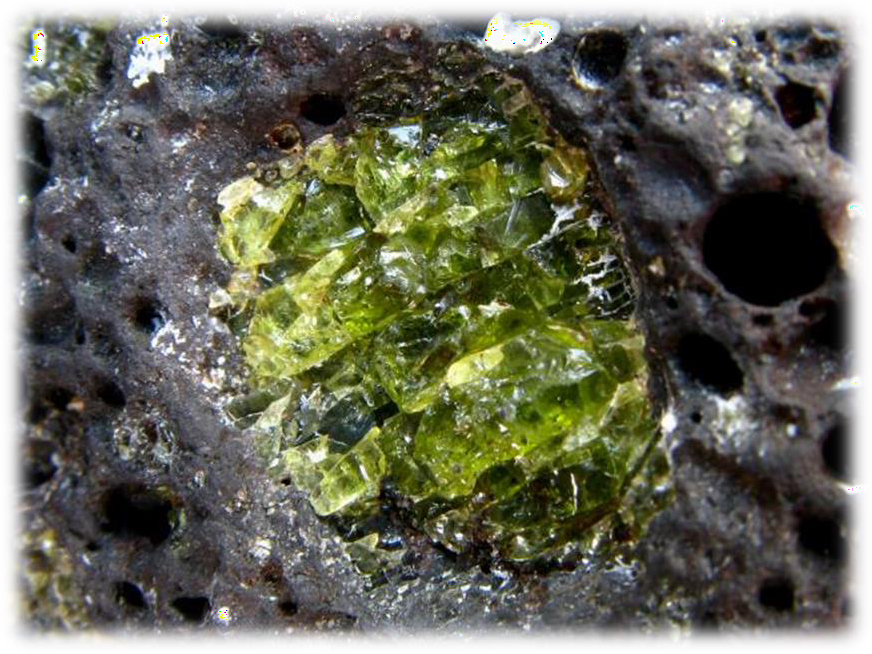 Péridotite
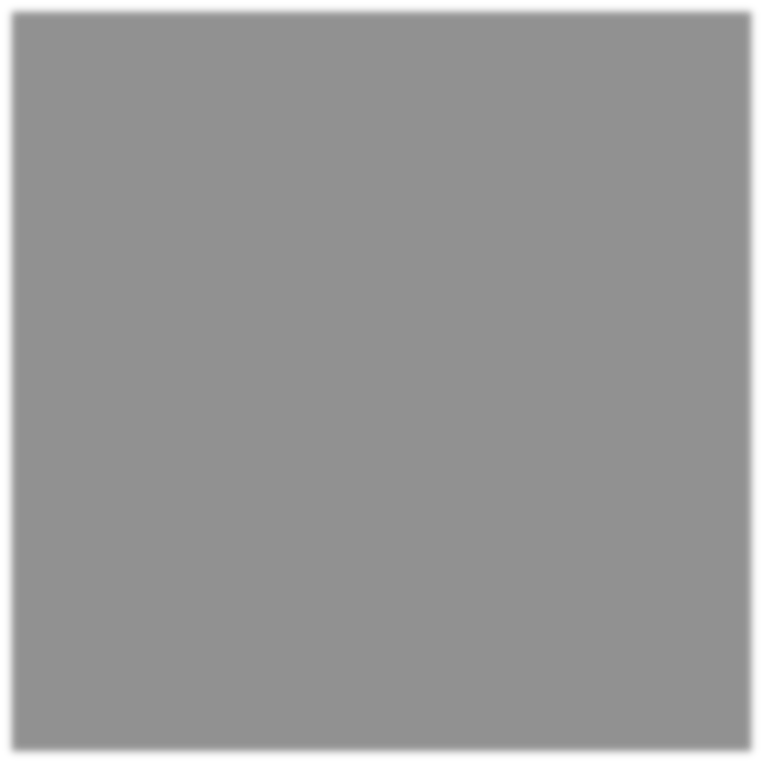 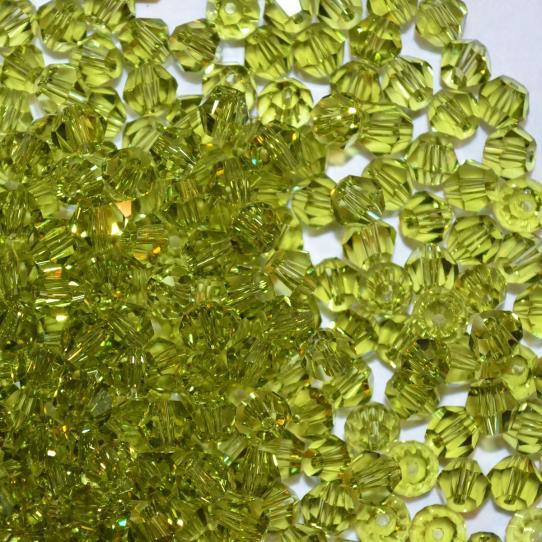 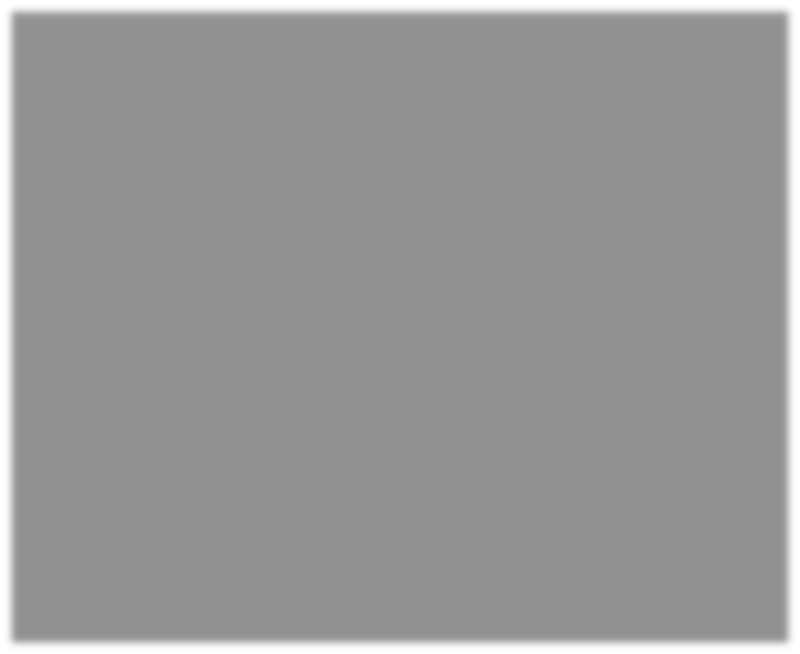 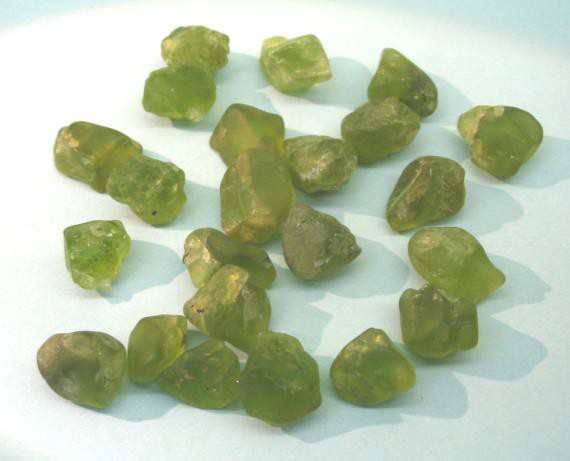 Olivine
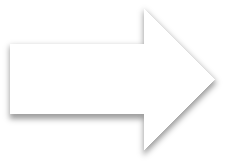 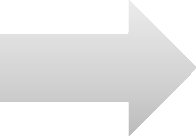 II . Les principaux minéraux
constituants des roches
Les silicates phylliteux
Caractérisé par des feuillets
Les micas	blancs : muscovite
Les micas noirs : biotite
Les argiles : kaolinites, illites, smectites, chlorites
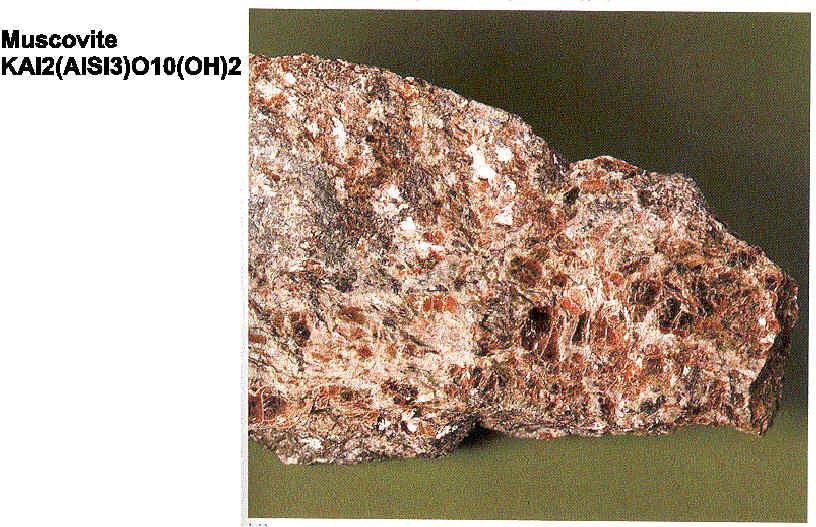 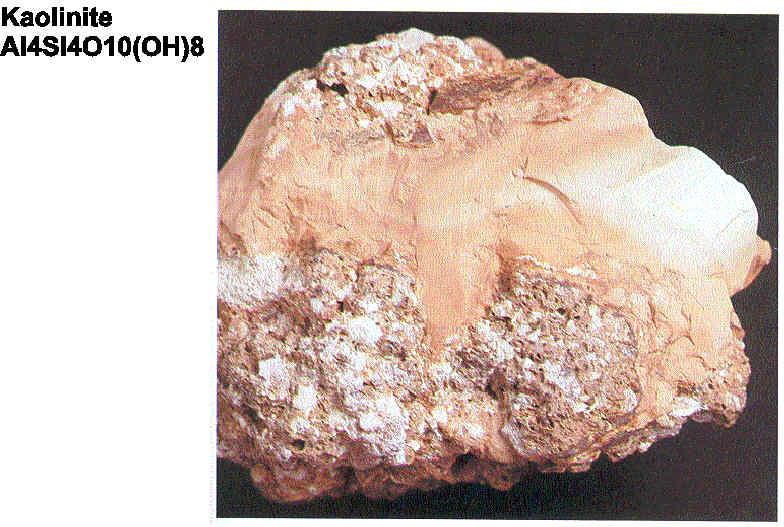 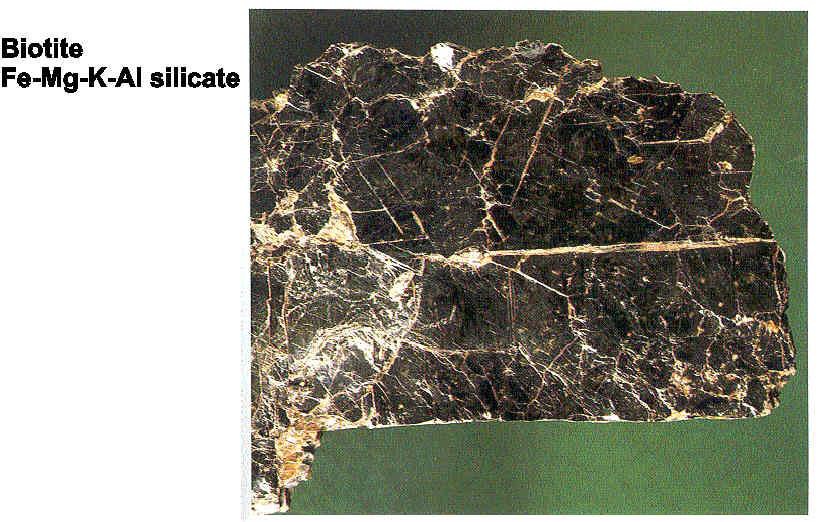 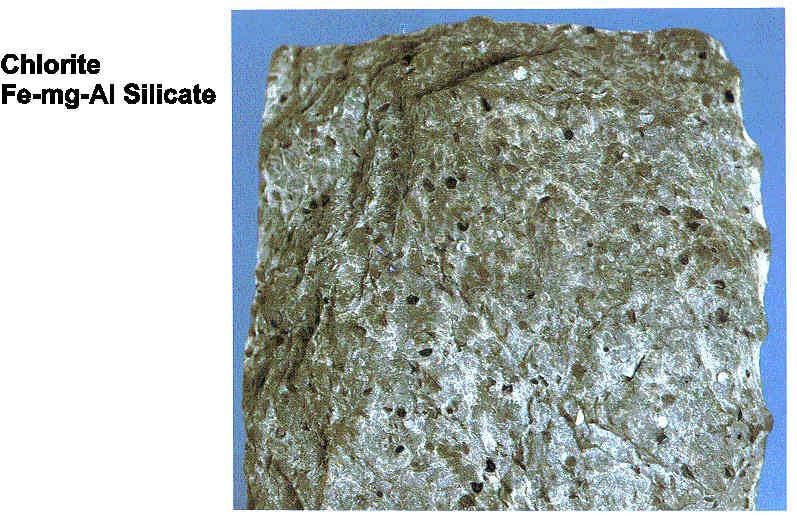 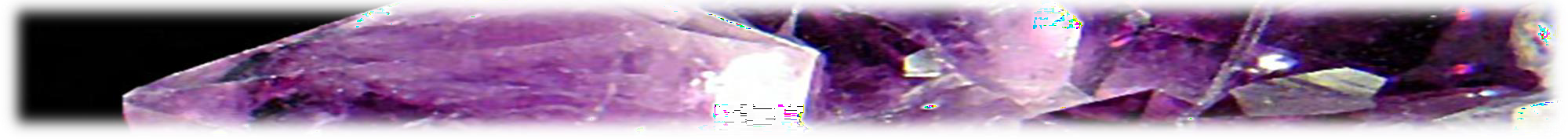 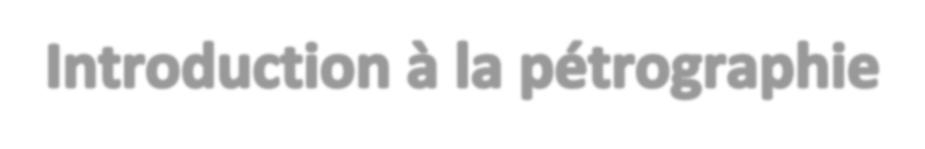 II . Les principaux minéraux
constituants des roches
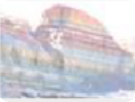 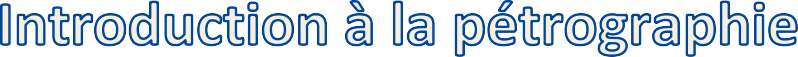 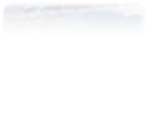 Biotite
(mica noir)
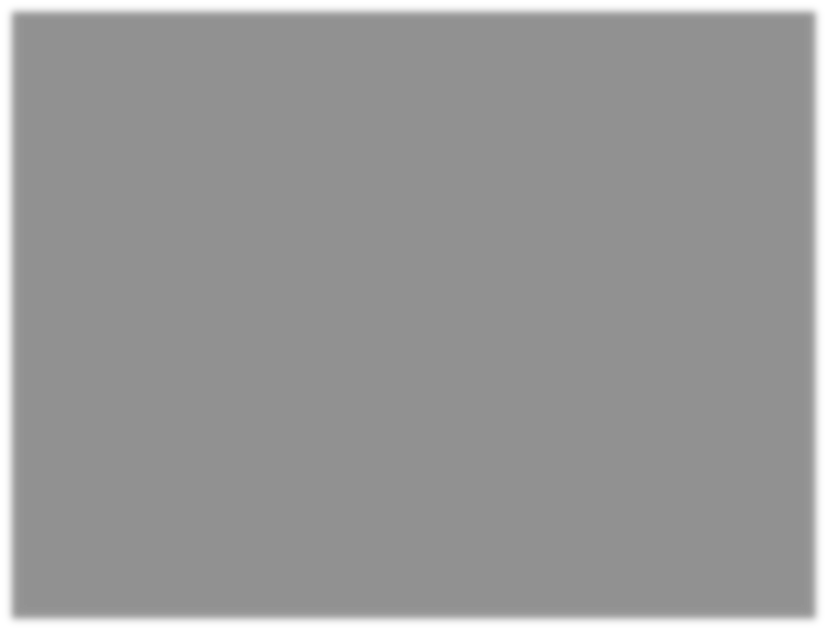 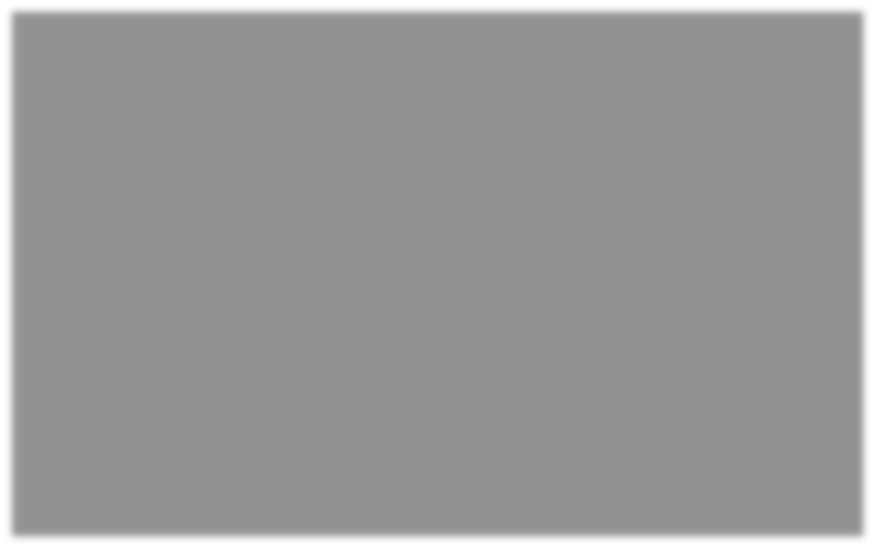 2 cm
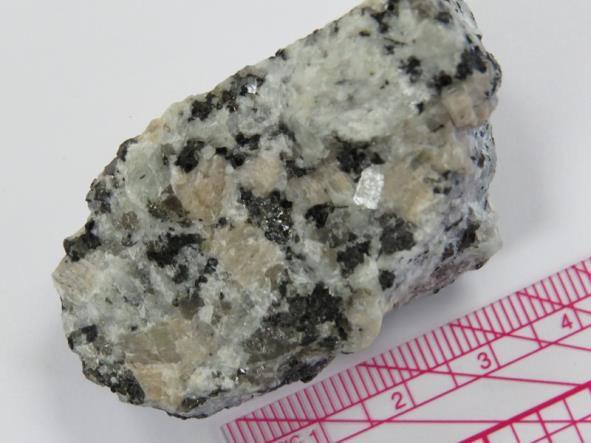 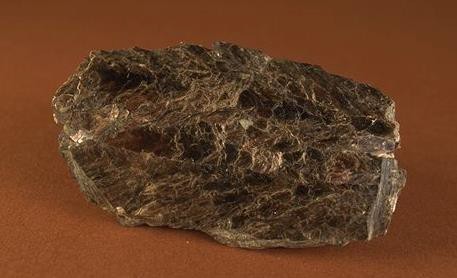 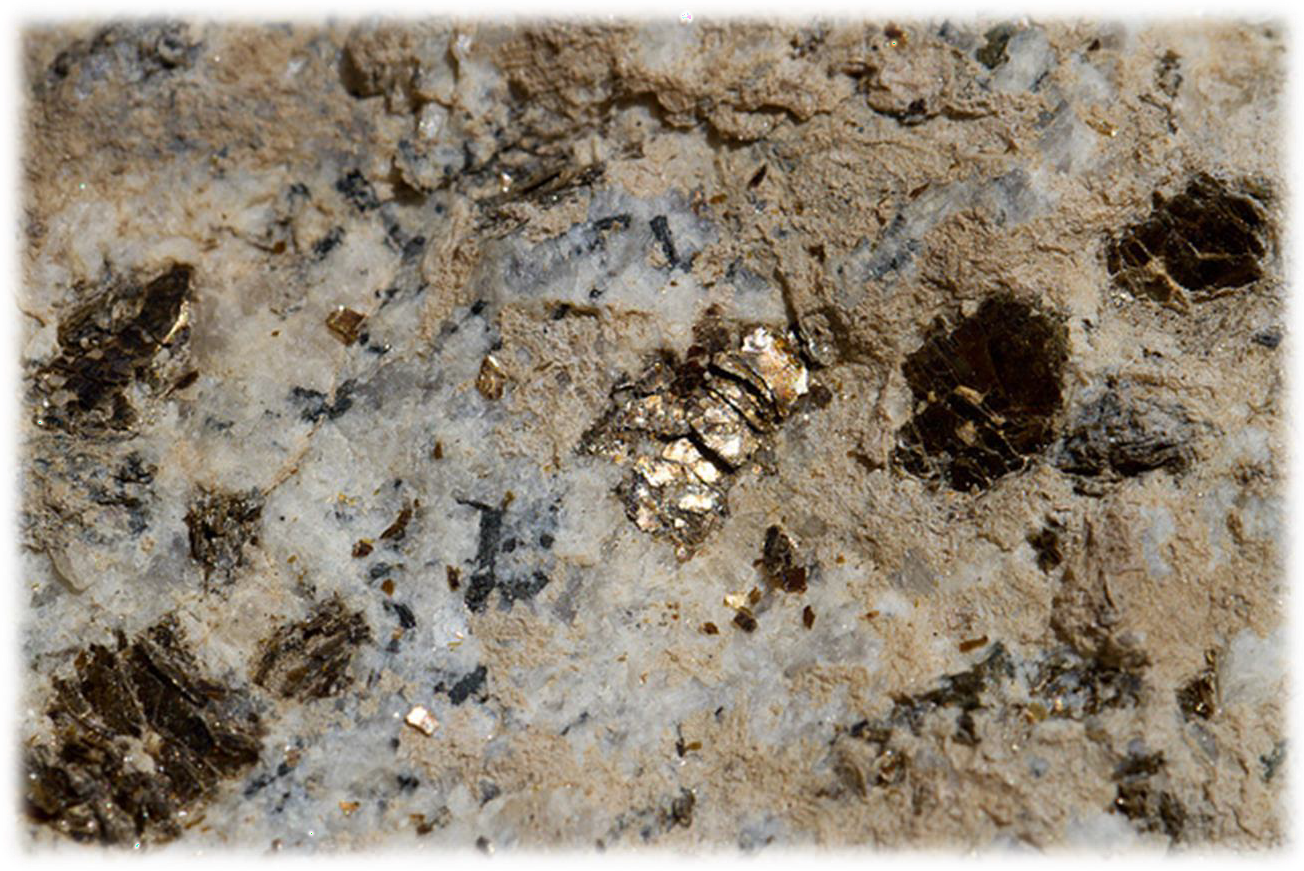 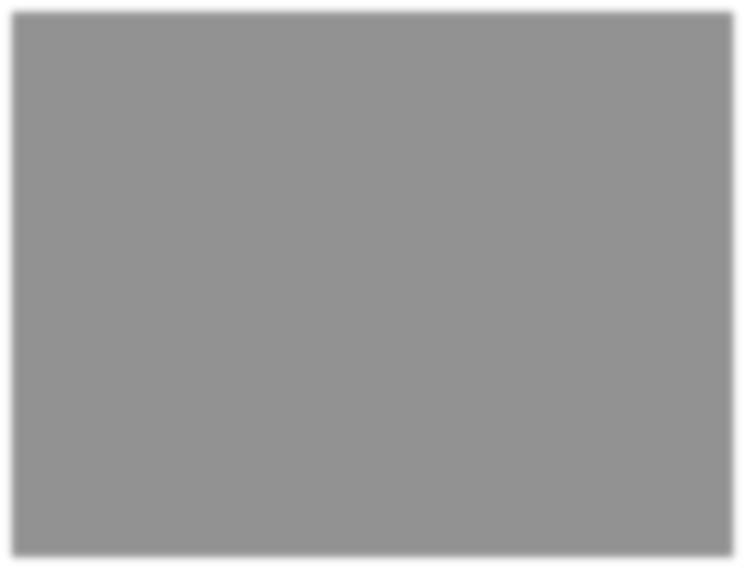 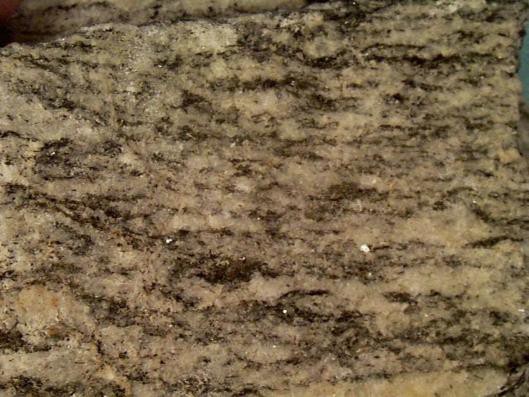 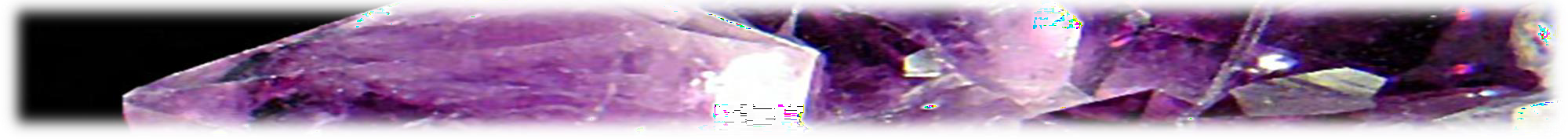 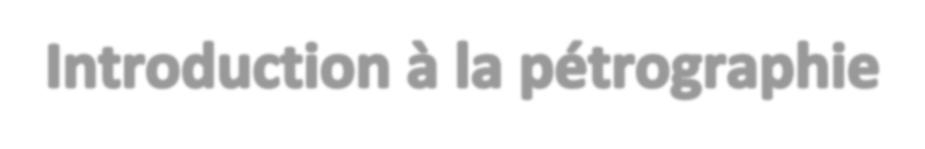 II . Les principaux minéraux
constituants des roches
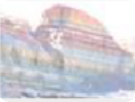 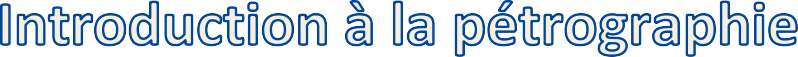 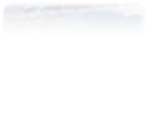 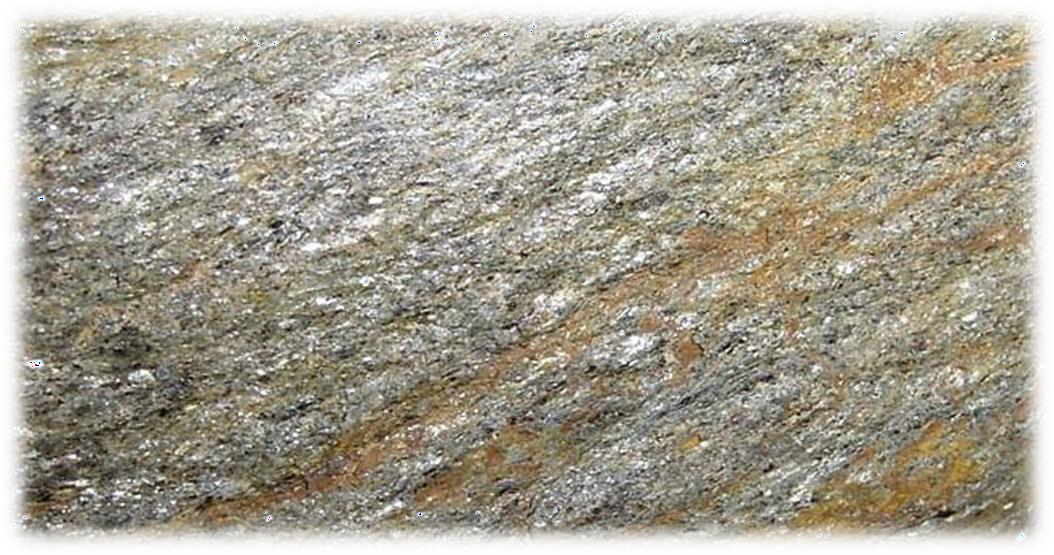 Muscovite (mica blanc)
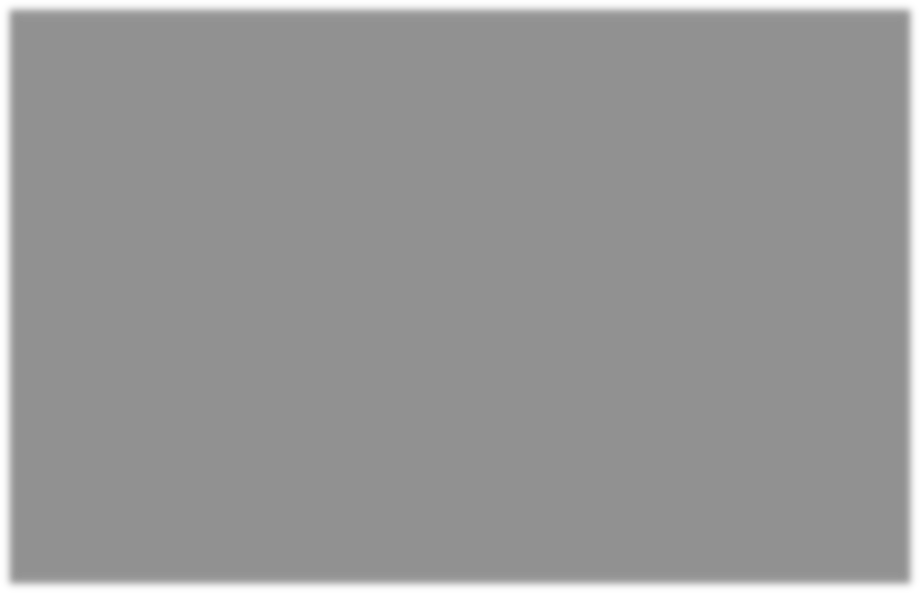 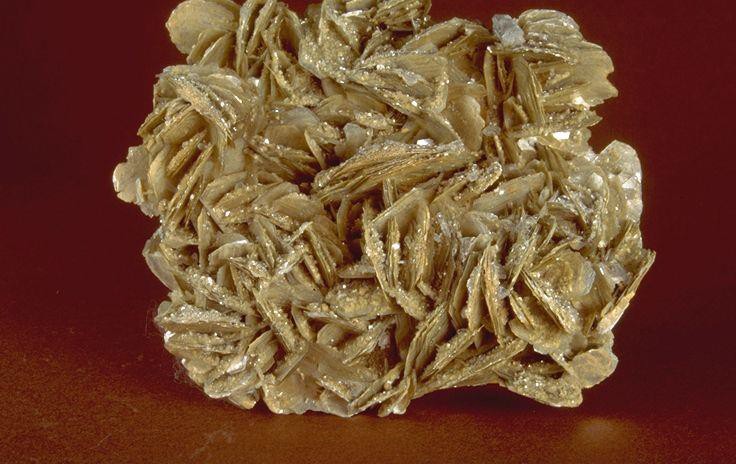 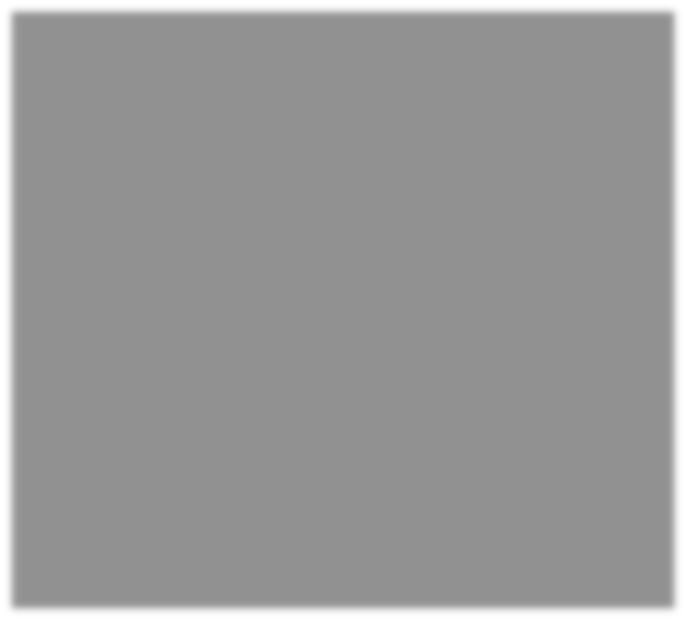 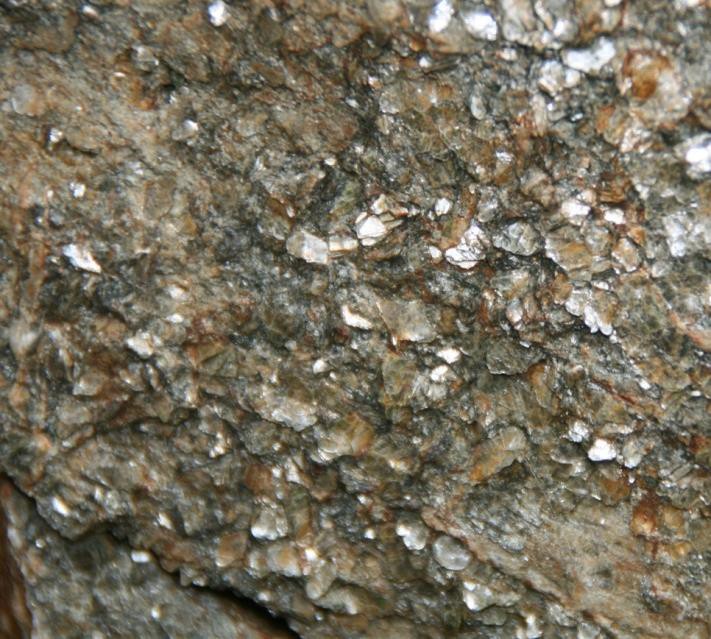 2 cm
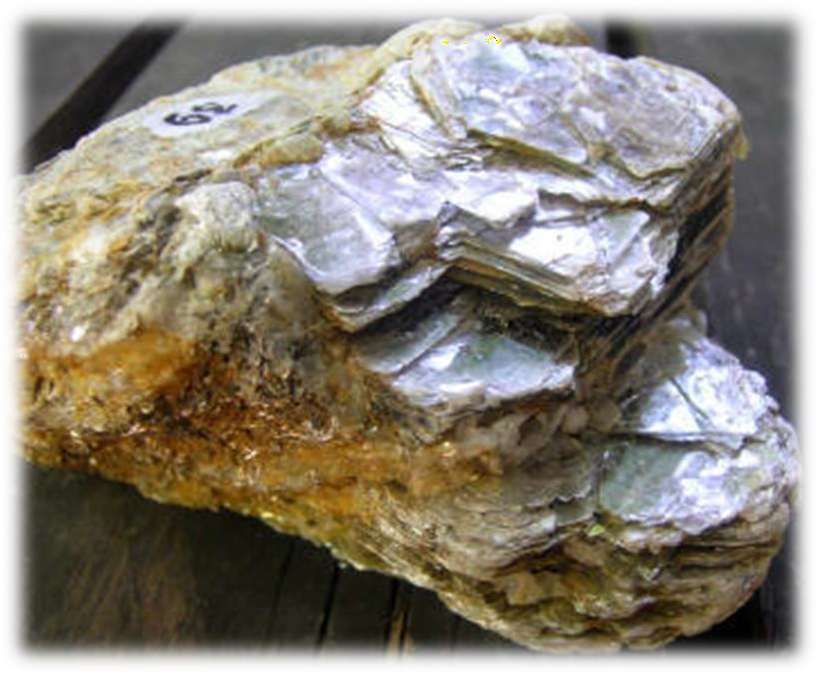 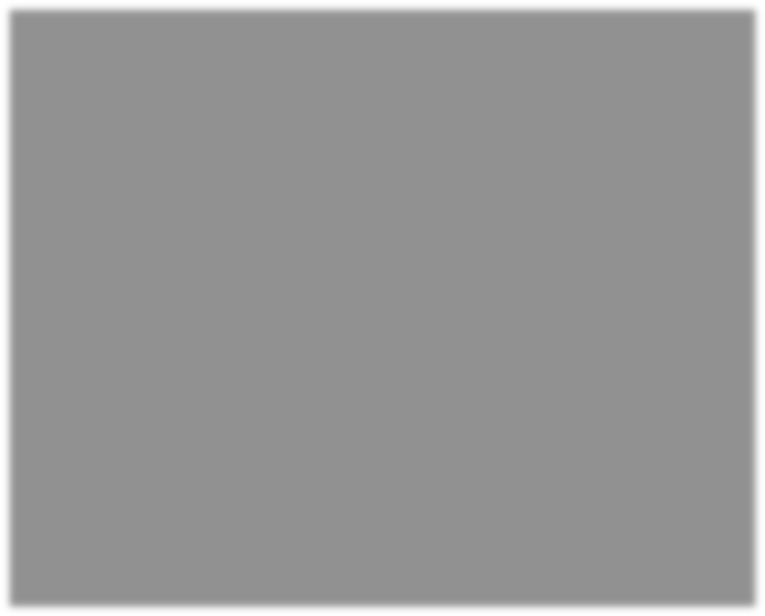 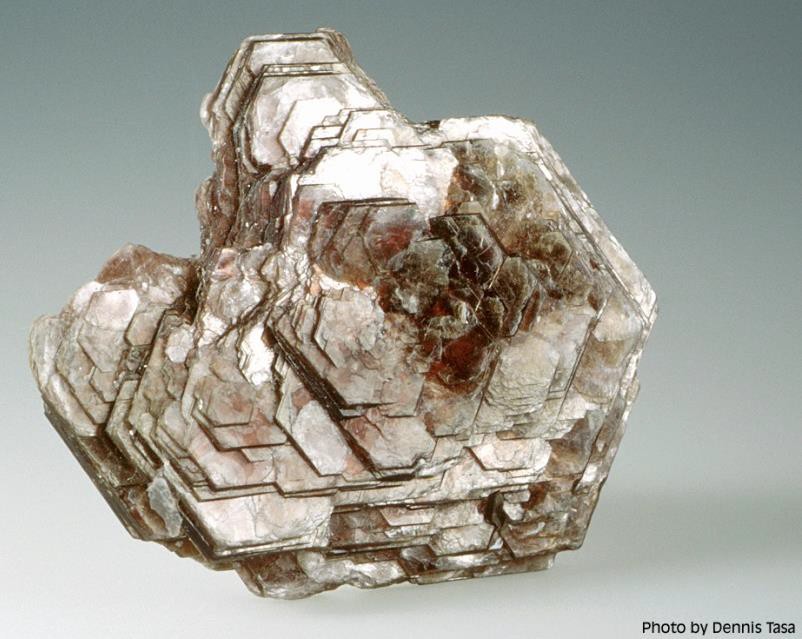 II . Les principaux minéraux
constituants des roches
Exemple : Observation d’une lame mince d’un granite au
microscope polarisant
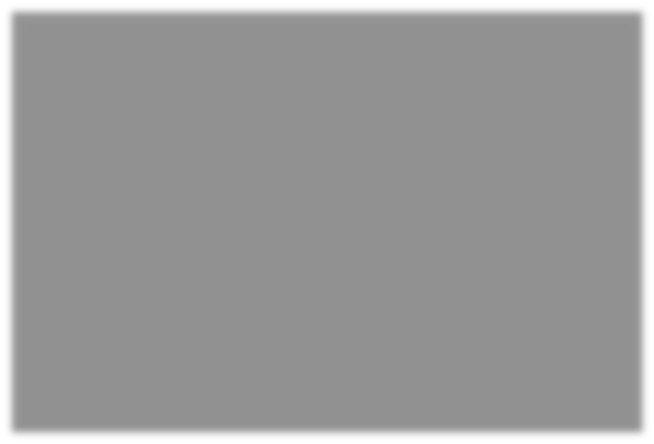 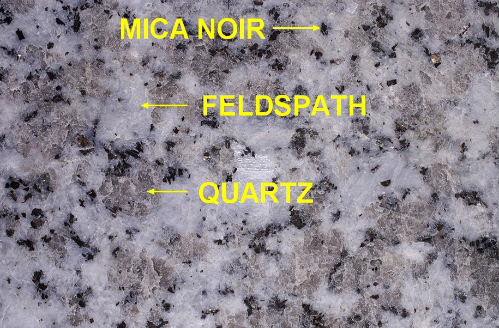 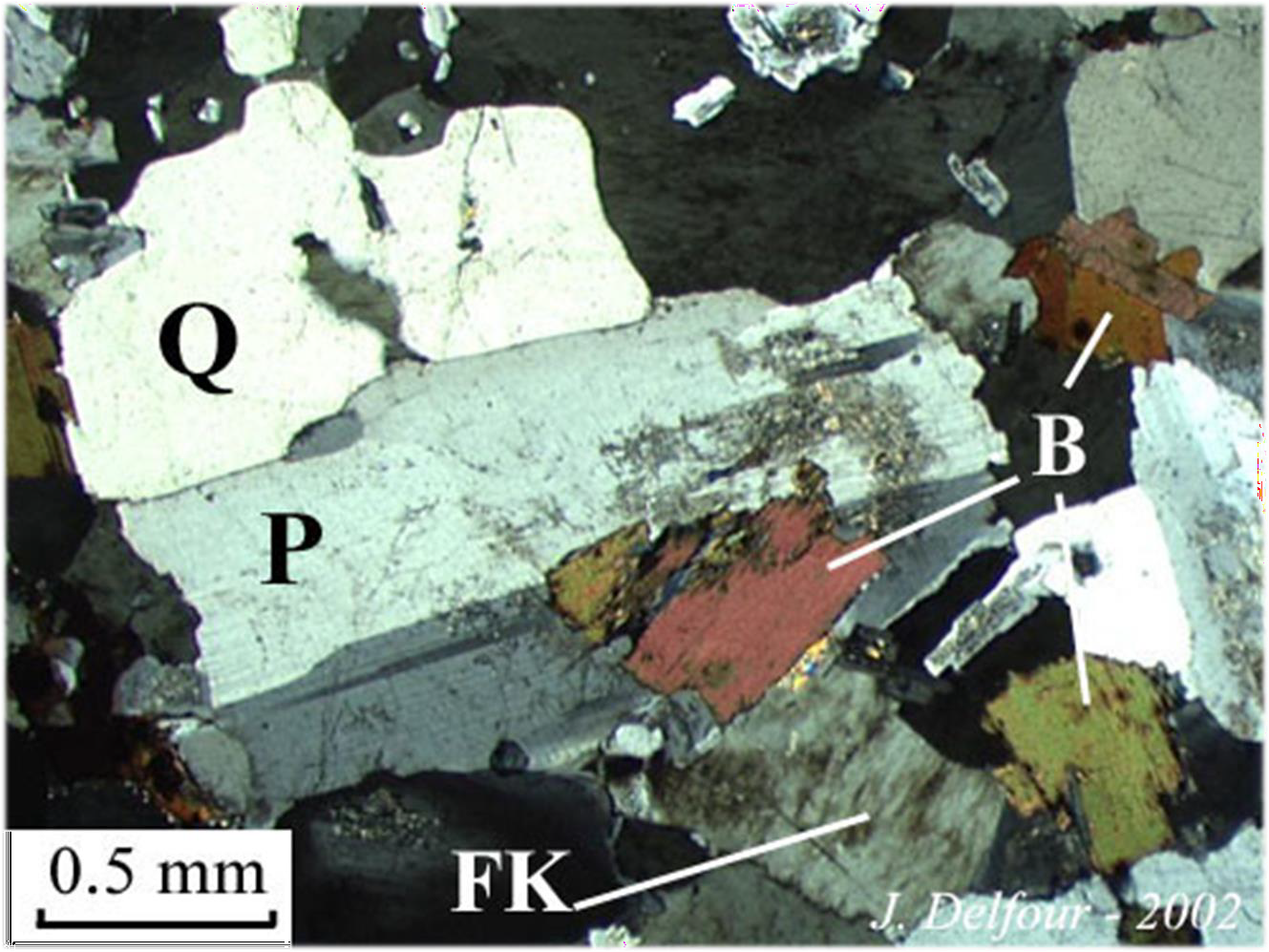 Q : quartz ; P : plagioclase ; B : biotite ; FK : feldspath potassique
II . Les principaux minéraux
constituants des roches
Quelques précisions sur les argiles
Ce sont des minéraux de type silicates de Al, K et Mg
Ils sont constitués par des feuillets empilés les uns sur les autres
La constitution de chaque feuillet, la périodicité de l’empilement et 	la nature des ions interfoliaires caractérisent le minéral
Chaque feuillet est composé d’au moins deux couches :
Une couche tétraédrique formée par des tétraèdres SiO4  liés 	entre eux en couches planes
Une couche octaédrique formée par des octaèdres dont le 	centre est occupé par un Al et les six sommets par des O et 	des OH
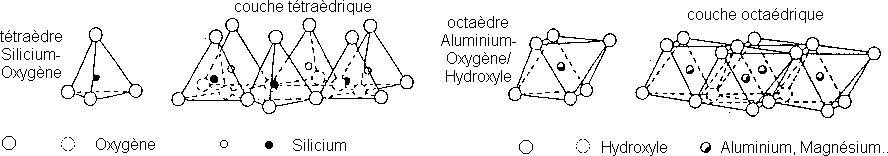 II . Les principaux minéraux
constituants des roches
Les principaux groupes d’argiles
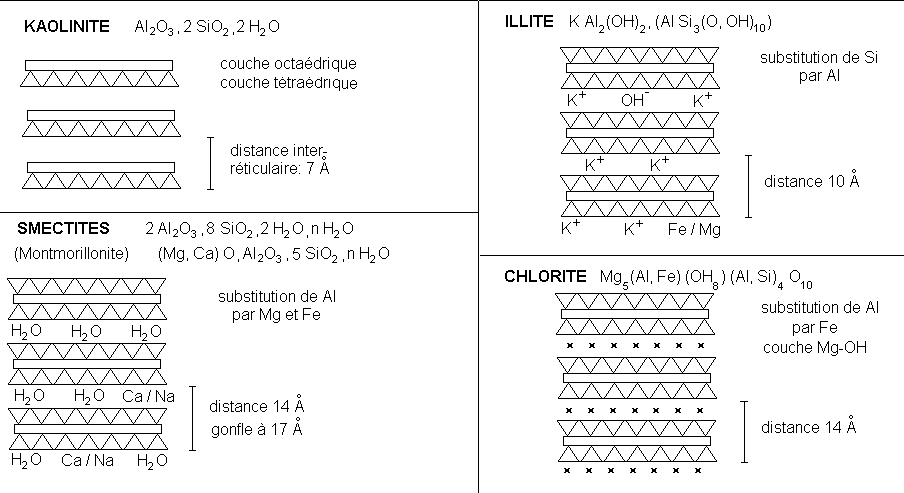 II . Les principaux minéraux
constituants des roches
Quelques caractéristiques
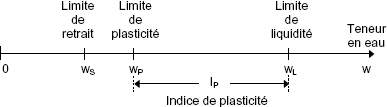 II . Les principaux minéraux
constituants des roches

Clichés obtenus par microscopie électronique à balayage
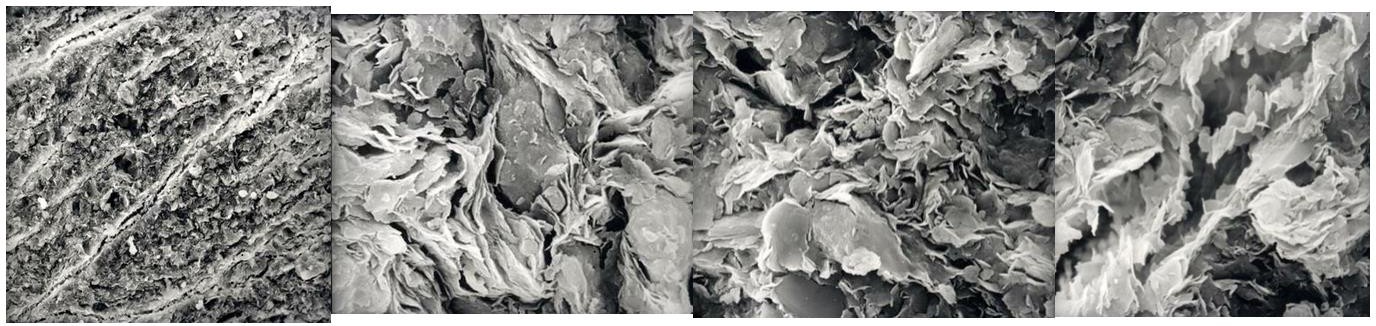 a	b
Texture des argiles vertes de Romainville (Île de France) :
a) vue perpendiculaire au litage, b) parallèle au litage ; microfissuration se développant le long du litage sédimentaire en c), avec vue rapprochée en d)
c
d
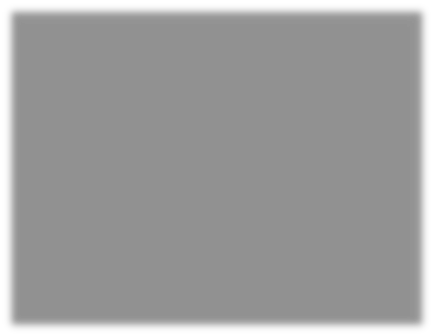 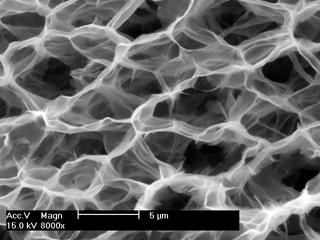 Montmorillonite
+ grain de quartz
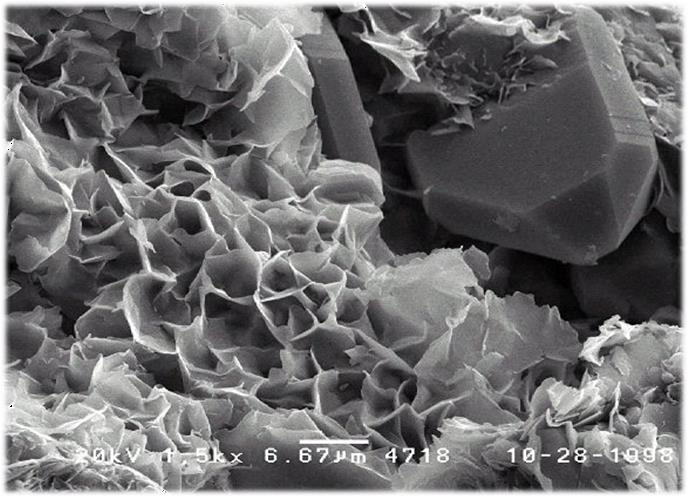 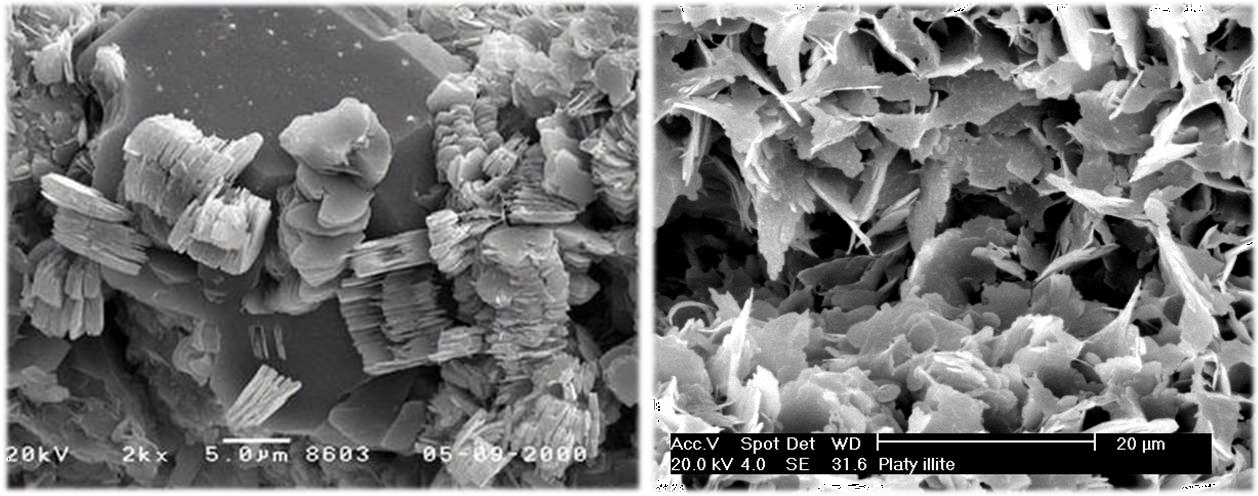 Kaolinite
illite
II . Les principaux minéraux
constituants des roches
Le cas des bentonites
C’est le nom commercial de la montmorillonite (ou smectite)
C’est la principale composante :
Des litières pour chats
Fréquemment dans les produits industriels et pharmaceutiques ; (tablettes de chocolat !)
Des fonds de décharge
Des boues de forage et des parois moulés et membranes étanches.
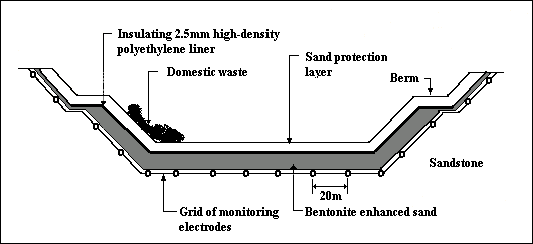 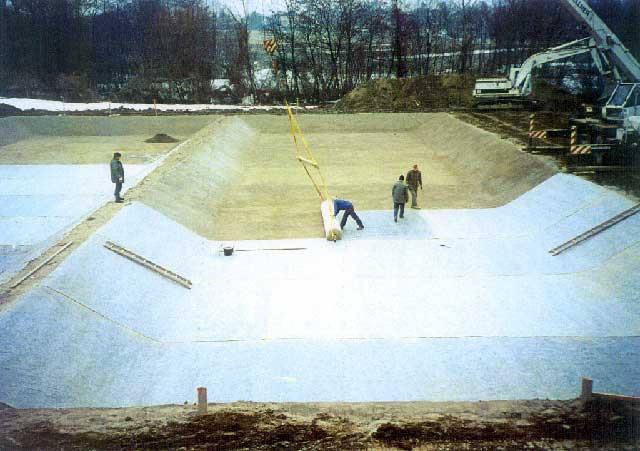 II . Les principaux minéraux
constituants des roches
2. Les carbonates
Essentiellement dans les roches sédimentaires
La calcite CaCO3 : rayée par l’acier, soluble dans HCl
L’aragonite CaCO3 : tests (coquilles) des mollusques
La dolomite Mg,CaCO3 : moins soluble que la calcite
La	cérusite,	la	sidérite	l’azurite	,	la	magnésite,…	employées
dans l’exploitation minière.
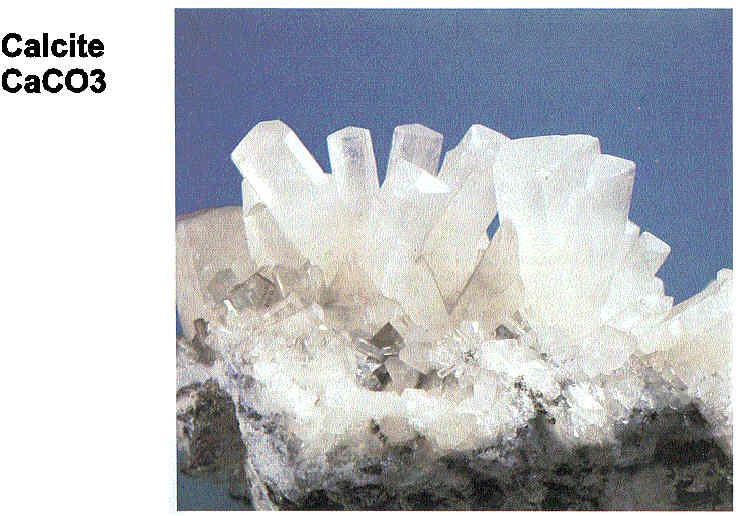 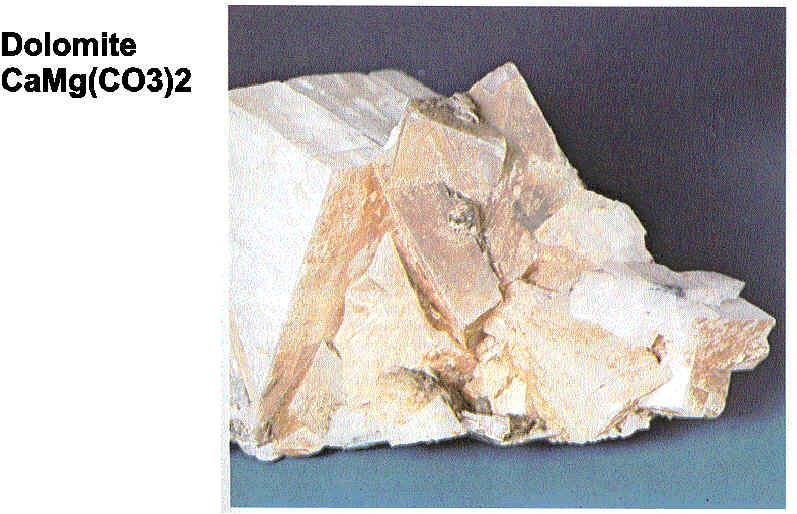 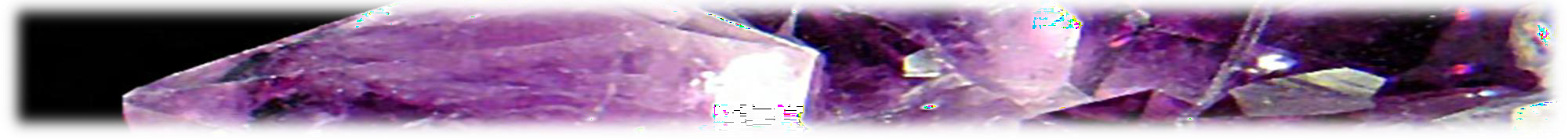 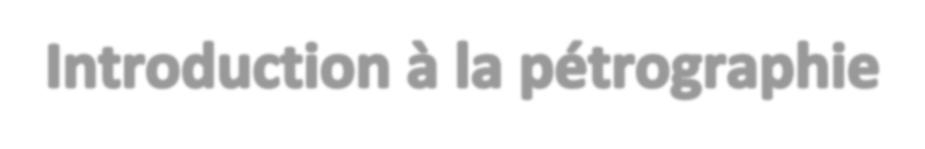 II . Les principaux minéraux
constituants des roches
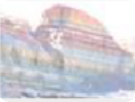 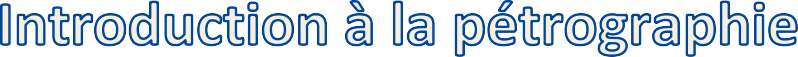 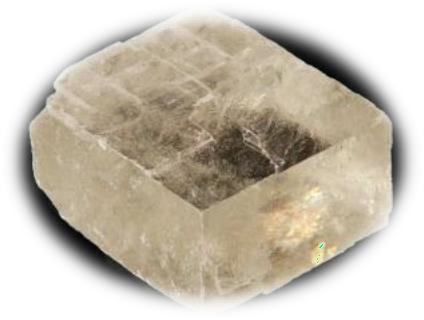 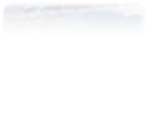 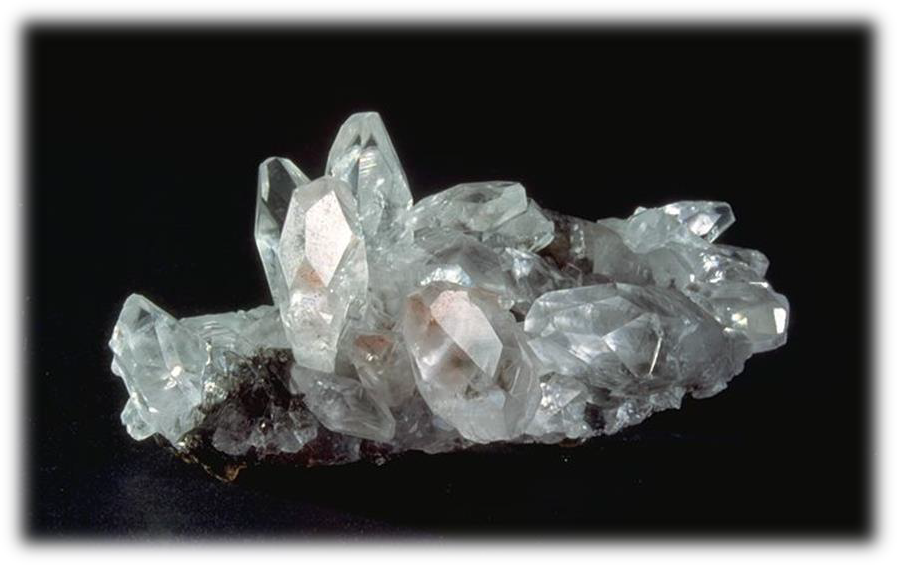 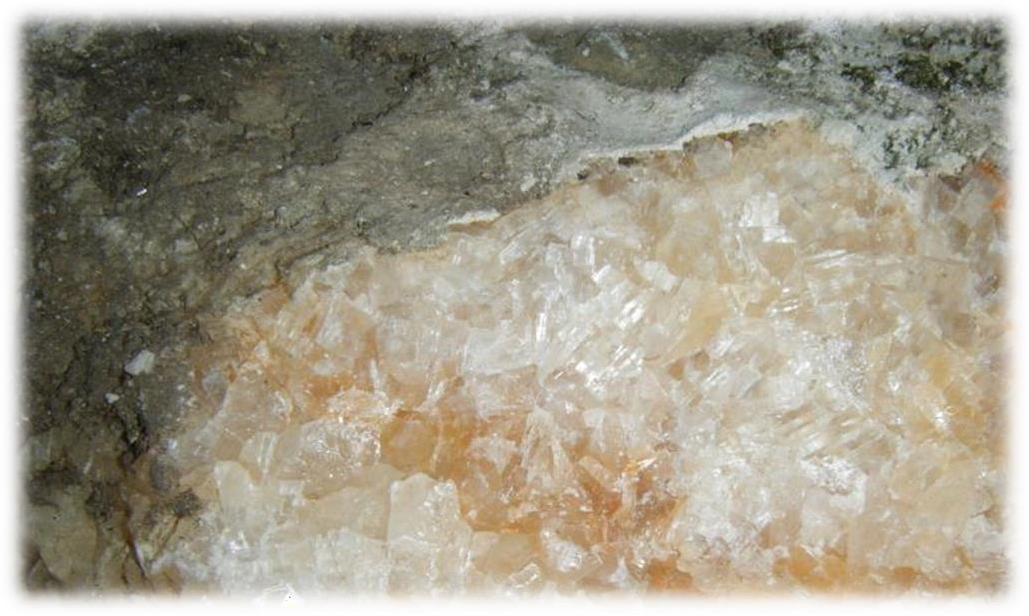 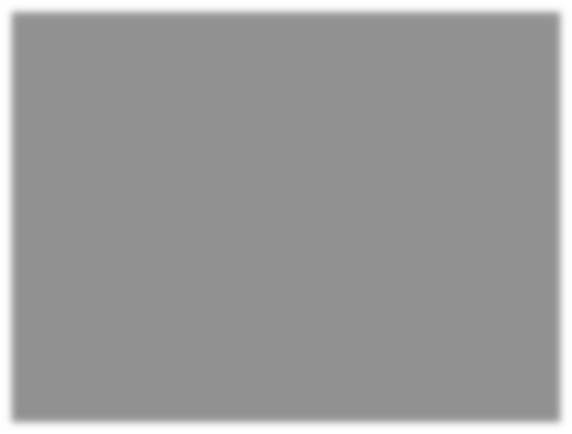 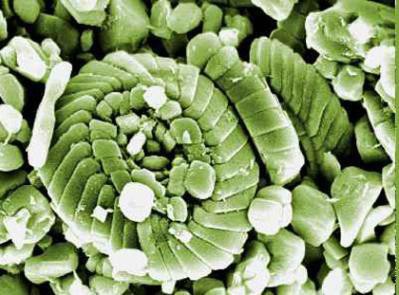 2 cm
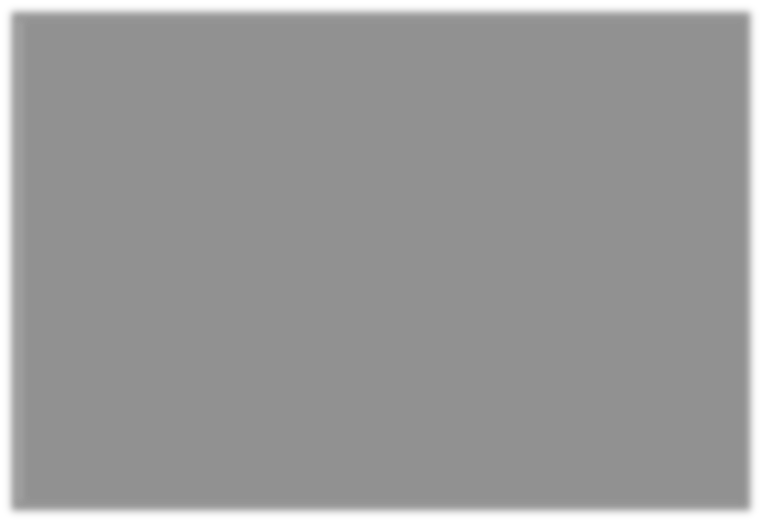 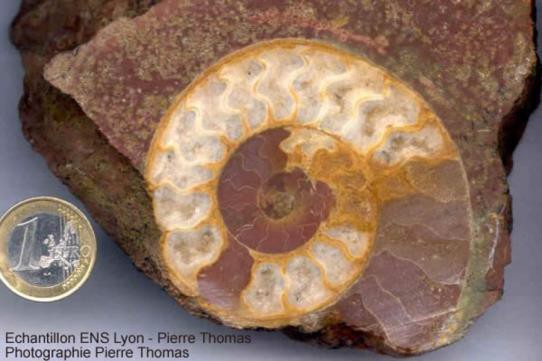 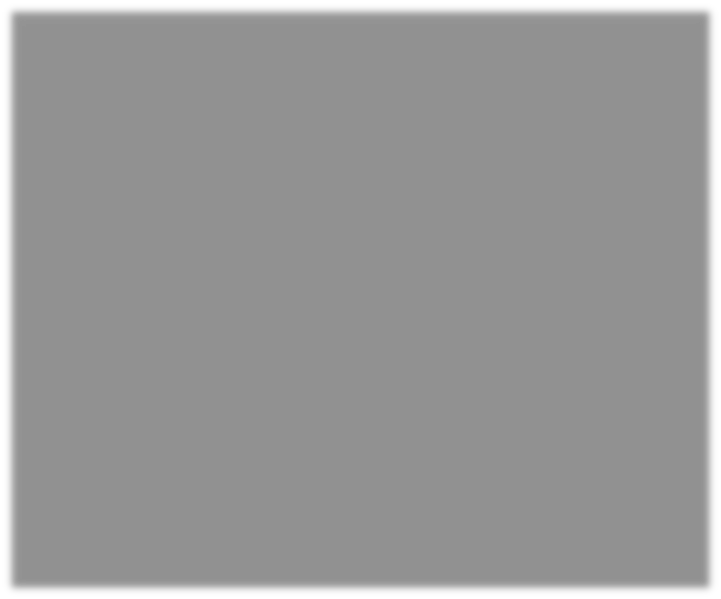 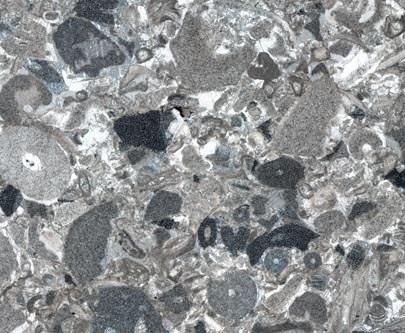 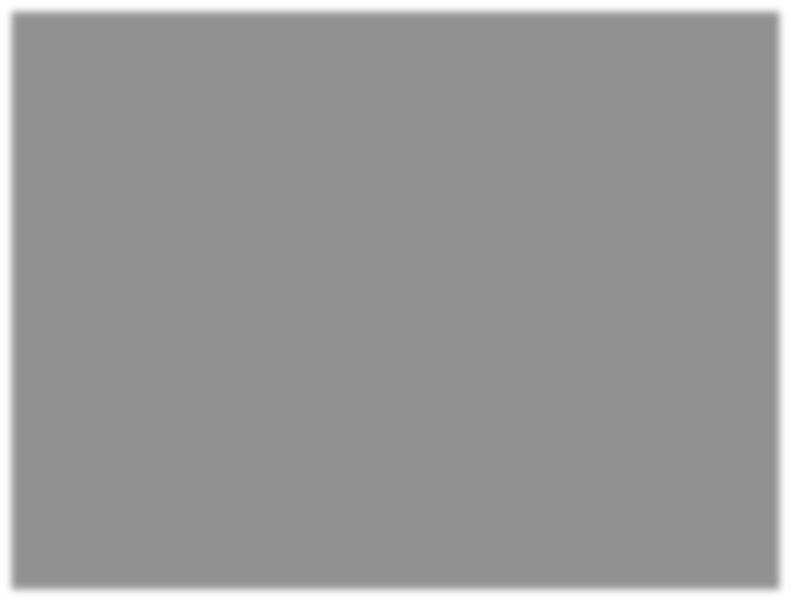 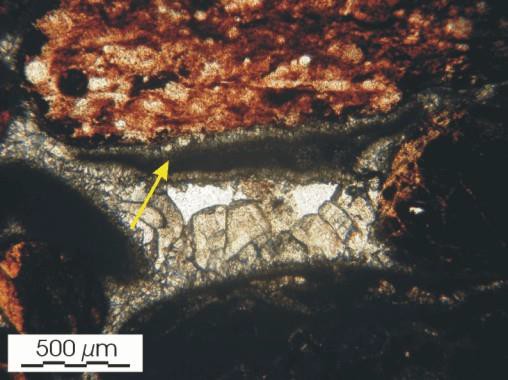 Calcite
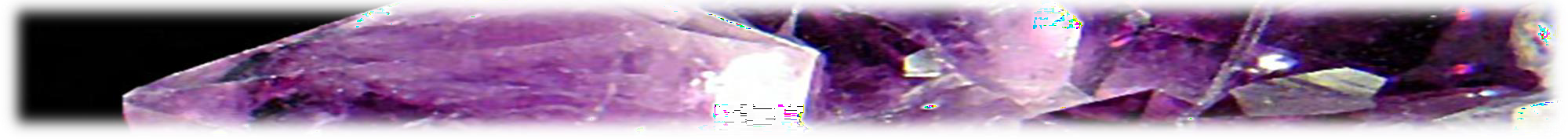 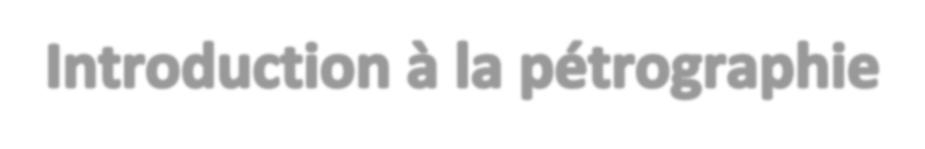 II . Les principaux minéraux
constituants des roches
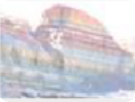 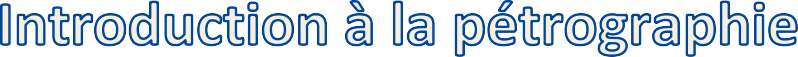 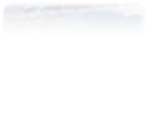 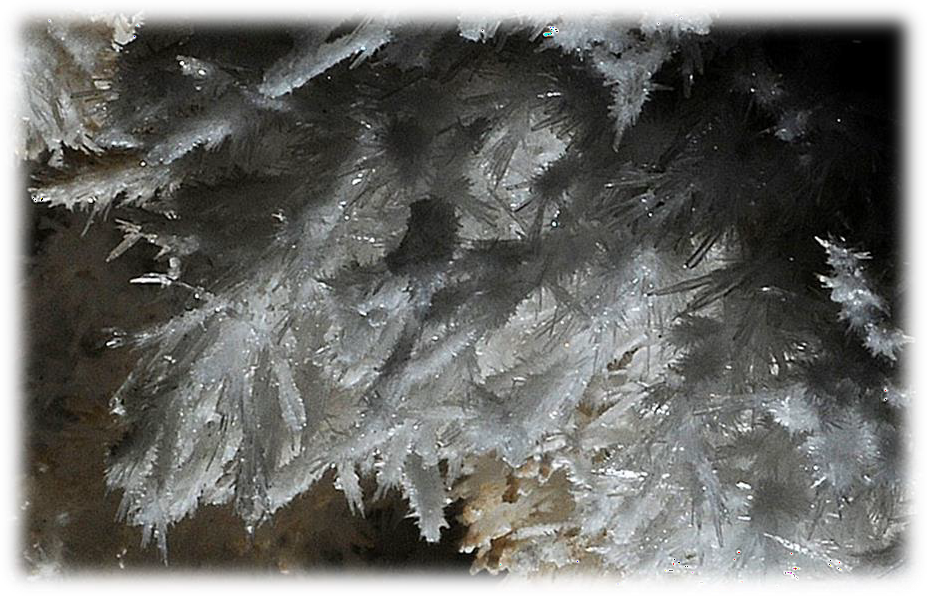 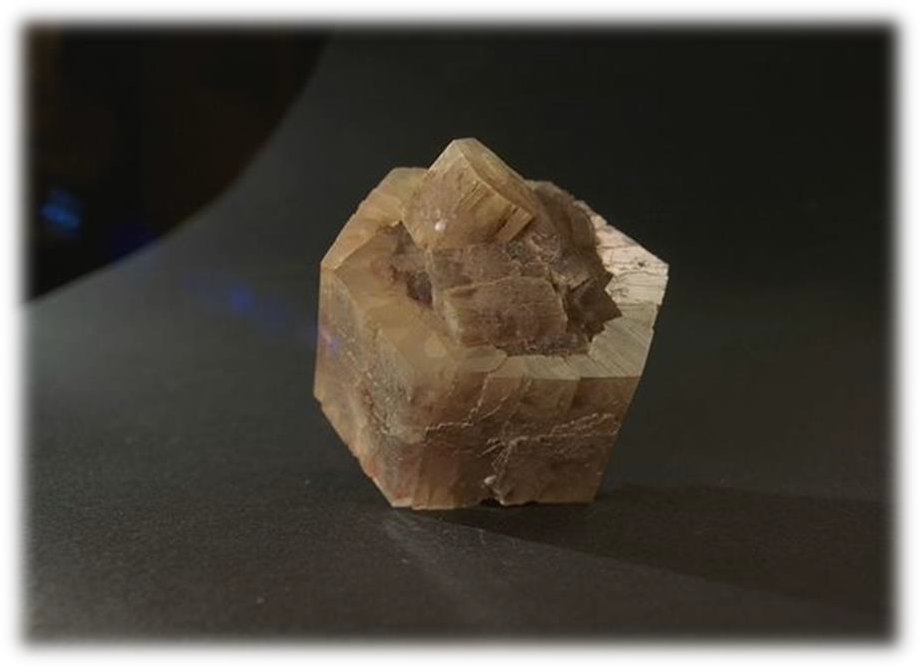 1 cm 

Aragonite
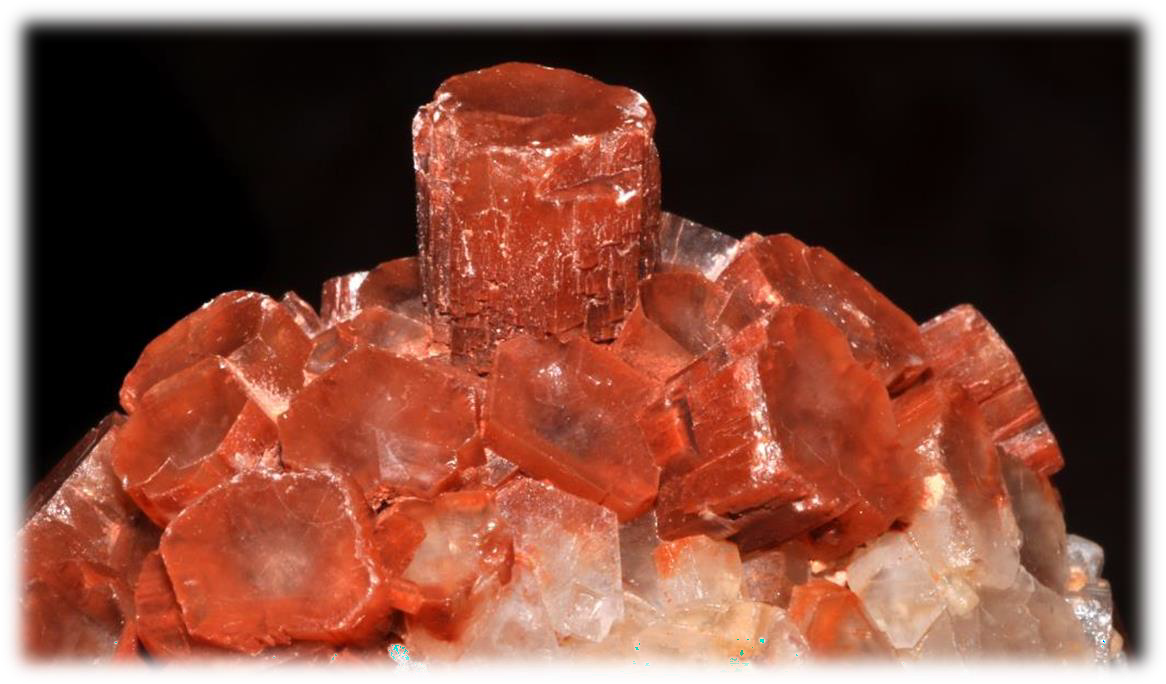 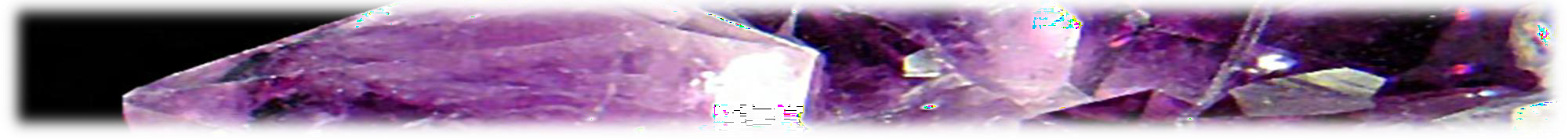 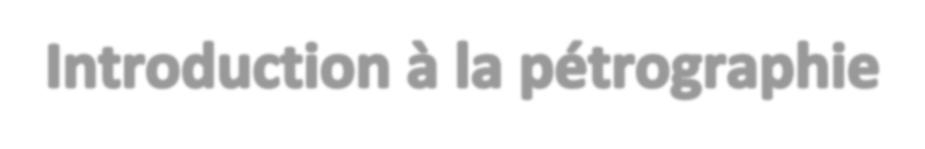 II . Les principaux minéraux
constituants des roches
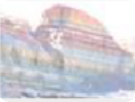 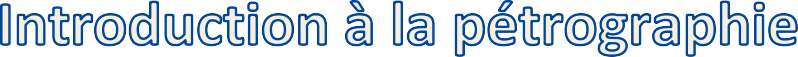 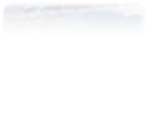 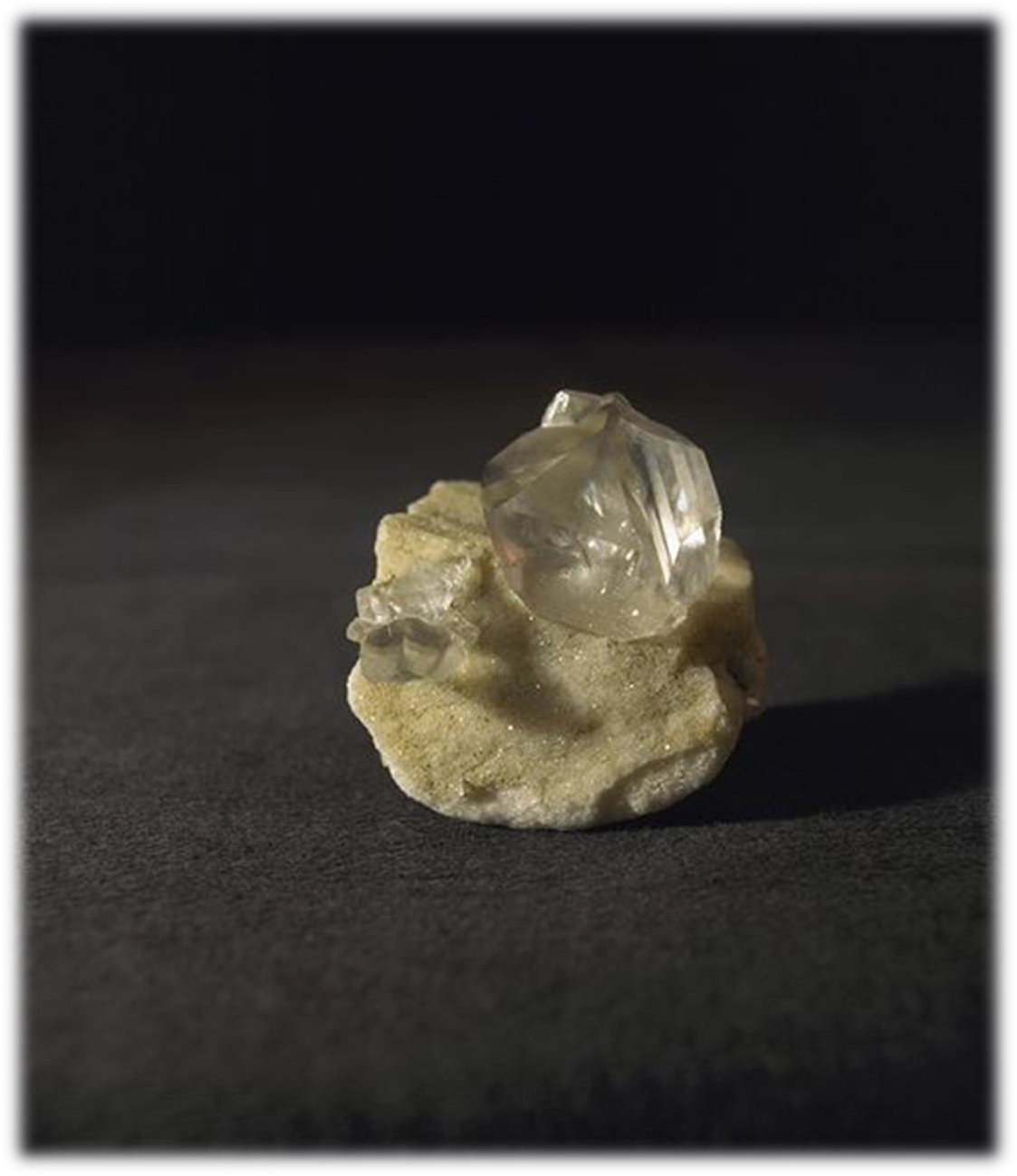 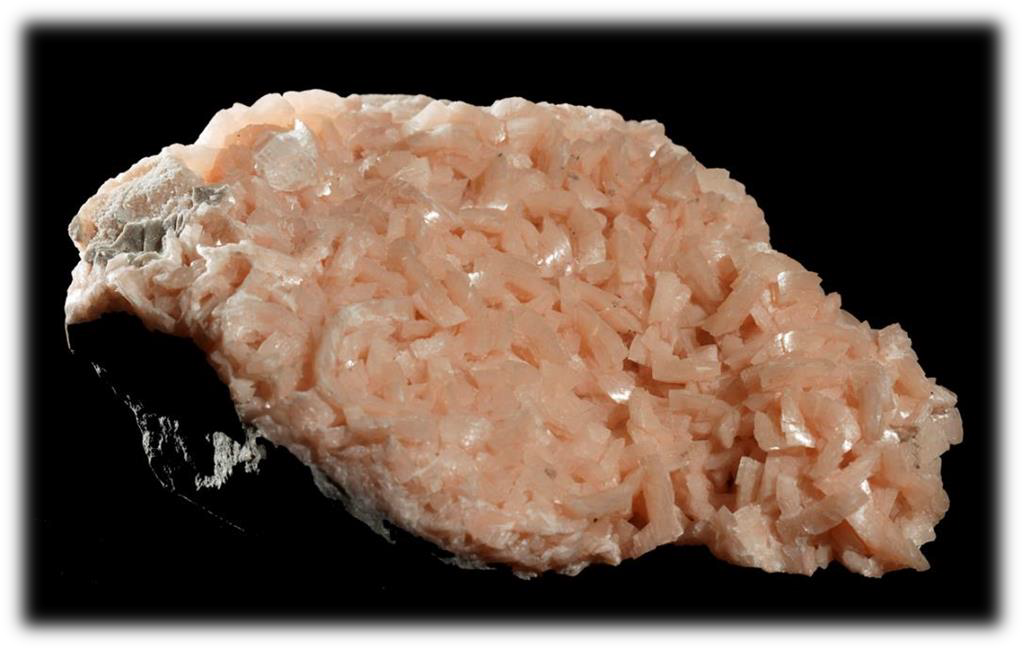 Dolomite
1 cm
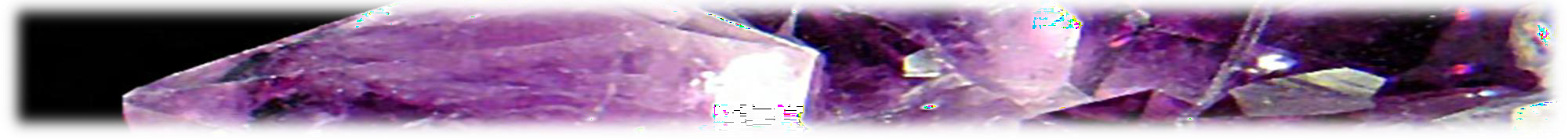 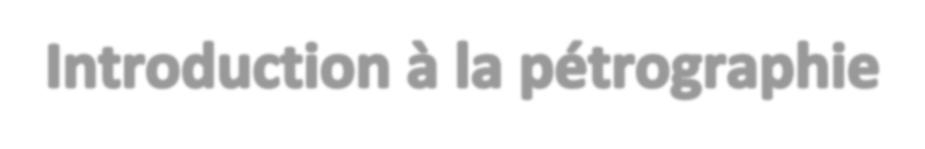 II . Les principaux minéraux
constituants des roches
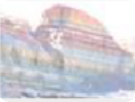 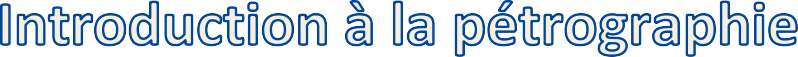 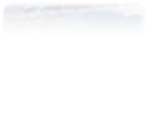 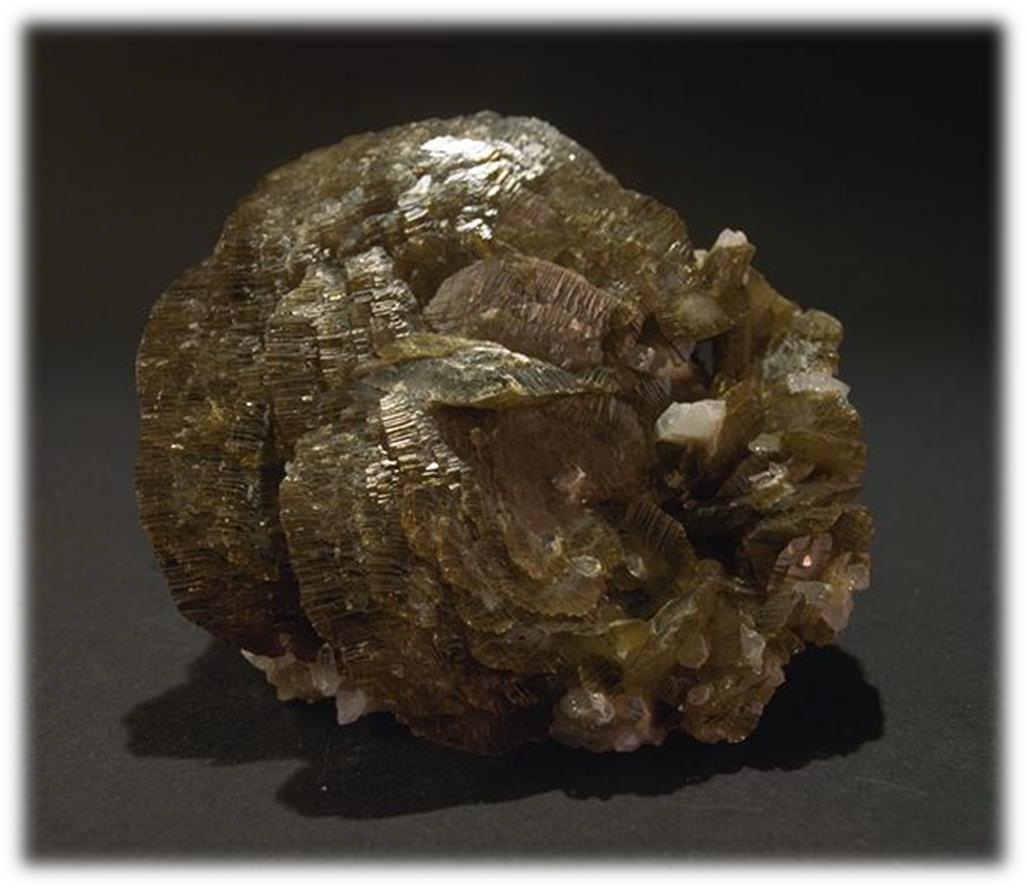 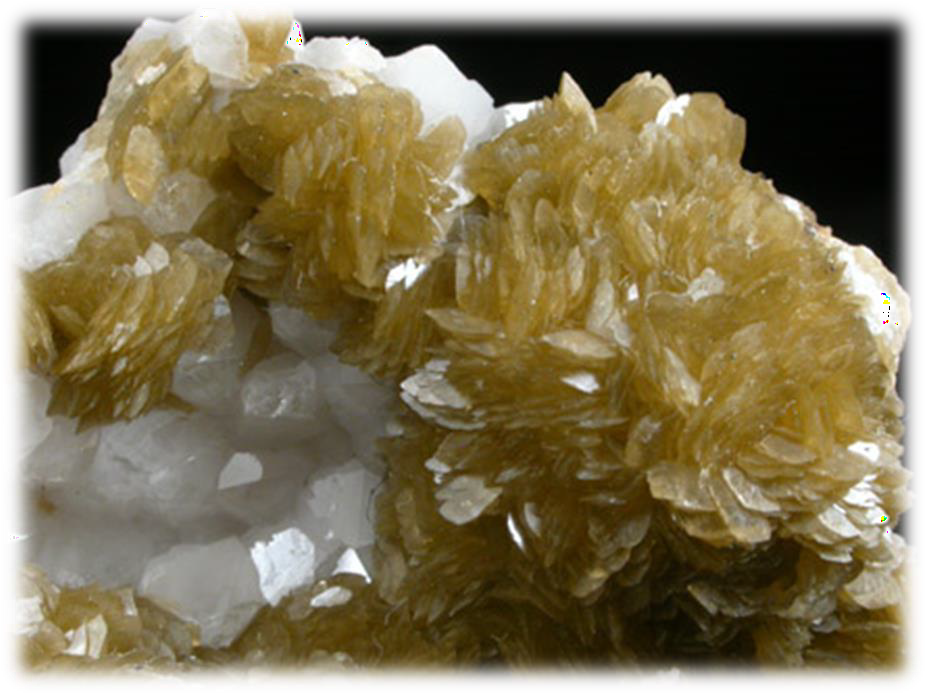 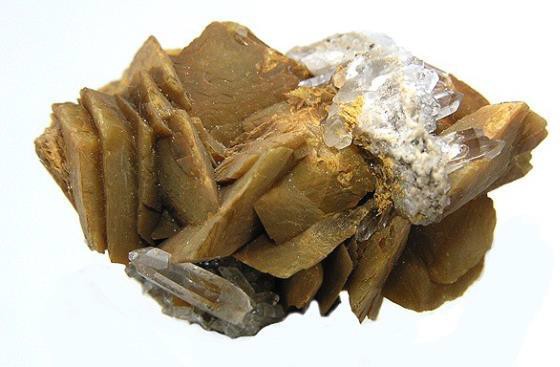 2 cm
Carbonates de fer	 sidérite (FeCO3)
de plomb  cérusite (PbCO3)
II . Les principaux minéraux
constituants des roches
3. Les autres minéraux
Les évaporites
Minéraux qui se forment par précipitation à partir de saumure
Les sulfates de calcium : l’anhydrite et le gypse
Les chlorures : halite et sylvinite
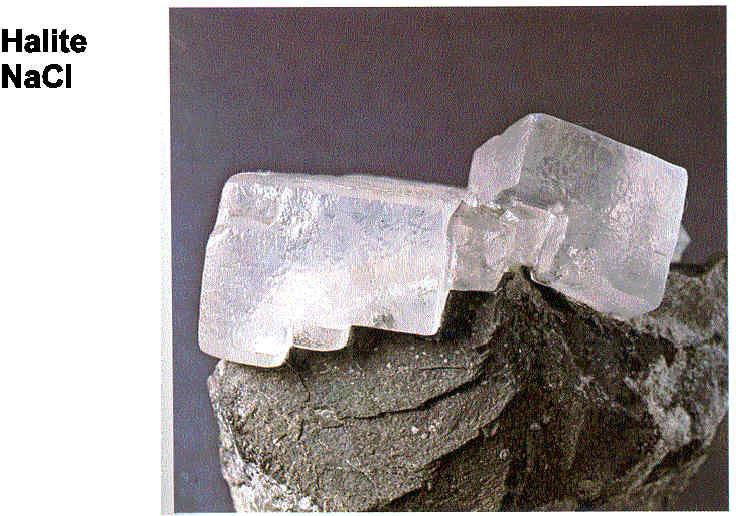 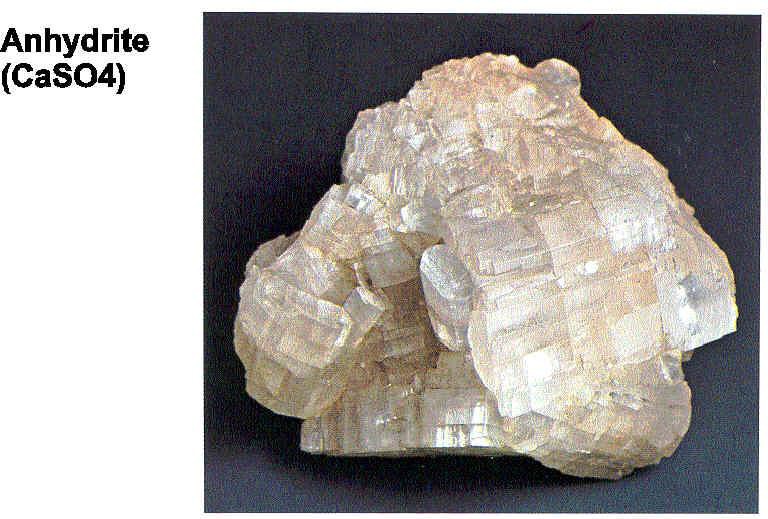 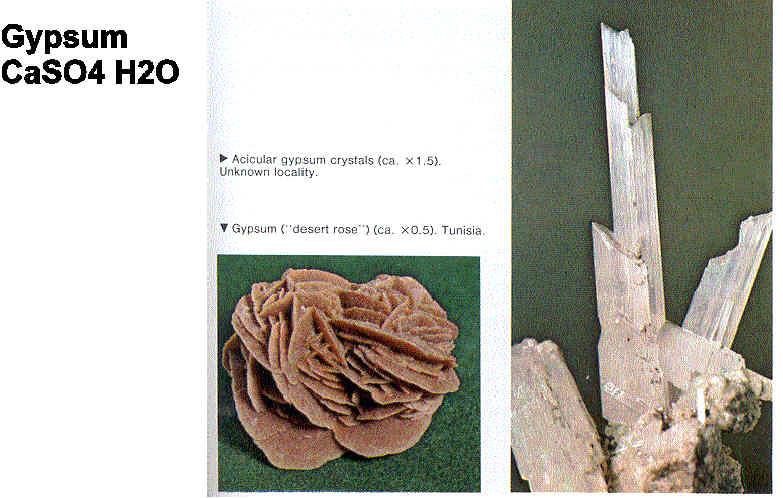 II . Les principaux minéraux
constituants des roches
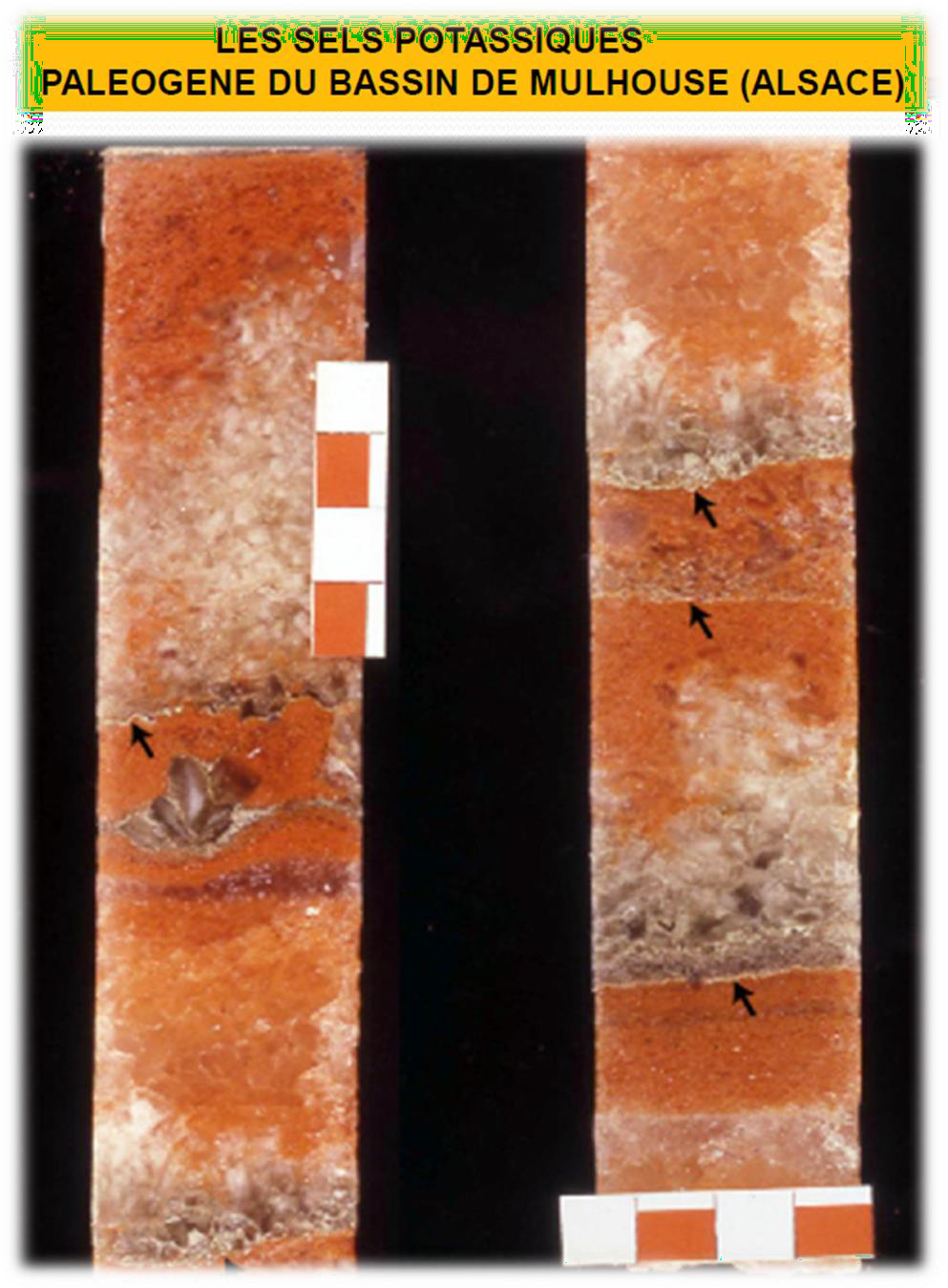 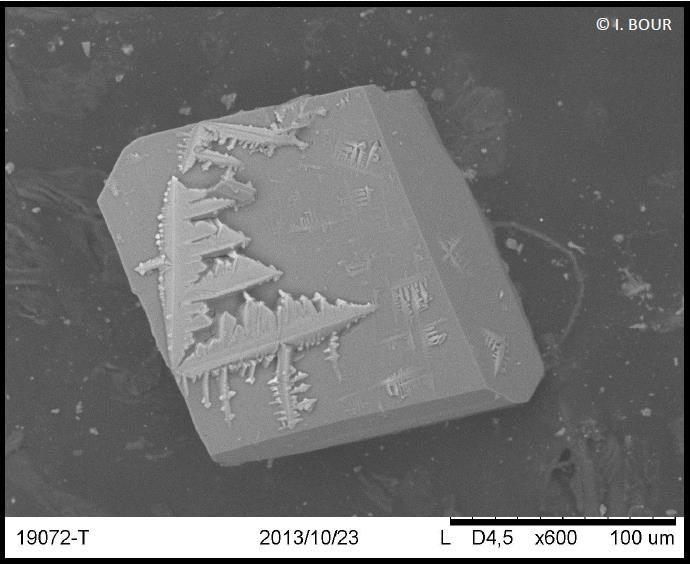 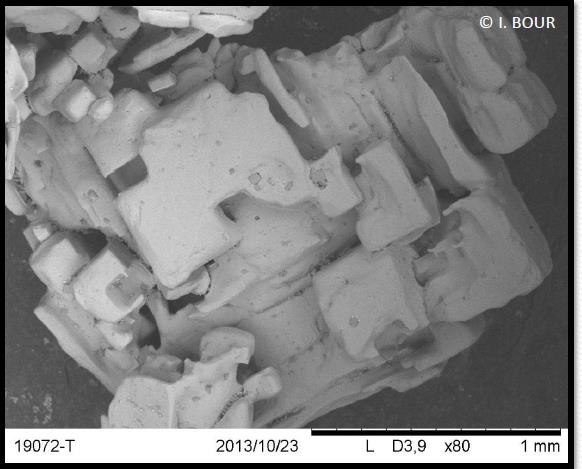 II . Les principaux minéraux
constituants des roches
3. Les autres minéraux (suite)
Les sulfures : pyrite, blende, galène, cinabre
Les oxydes : hématite, limonite
Les phosphates : apatite
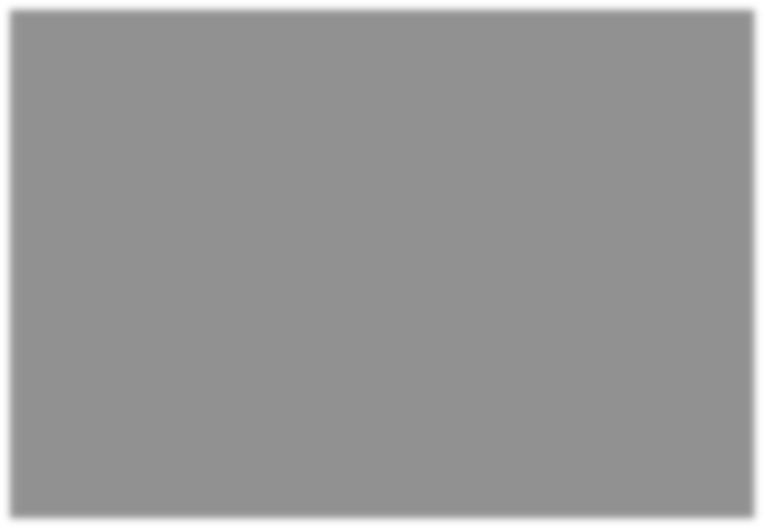 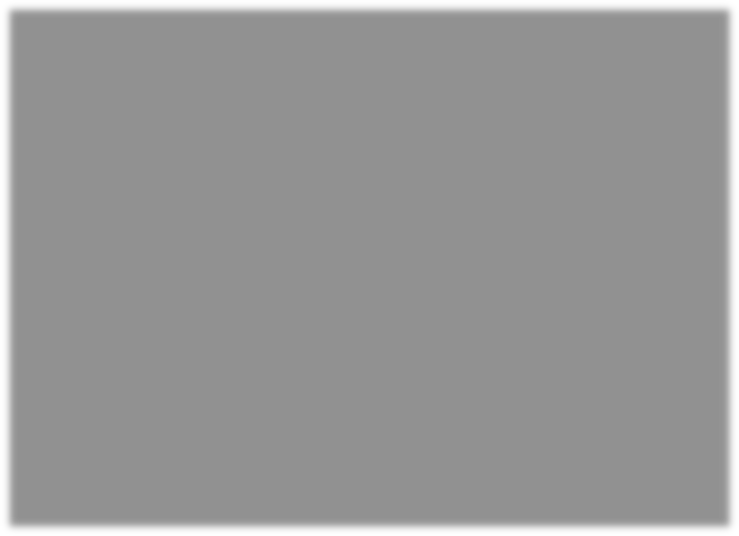 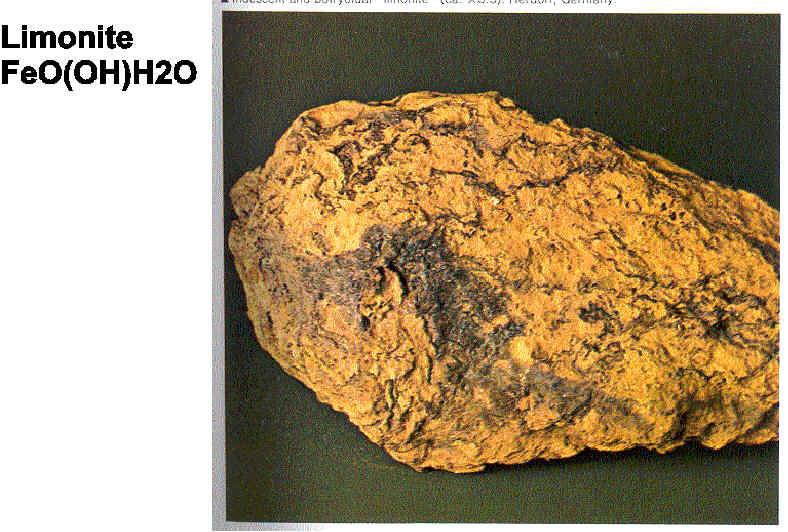 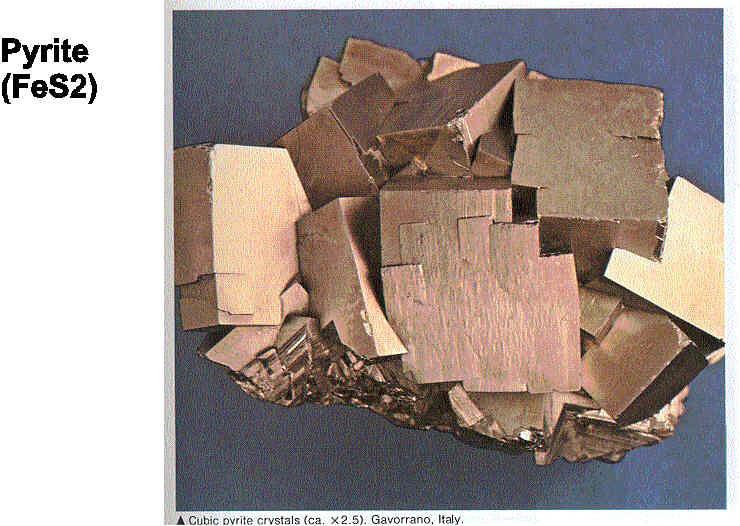 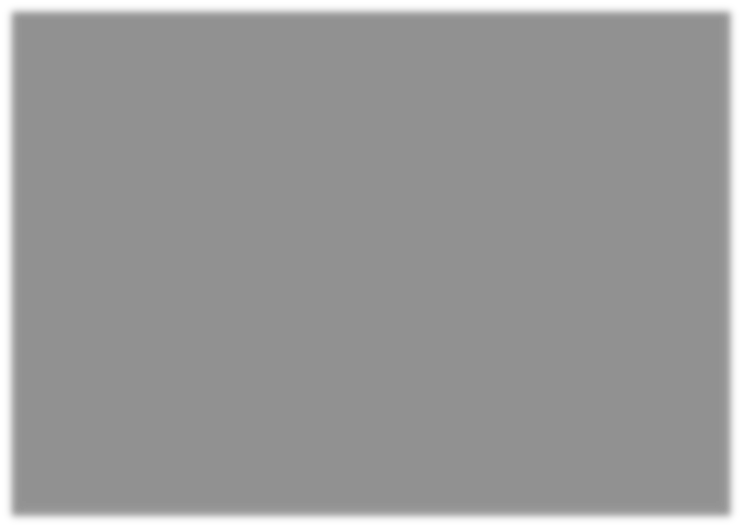 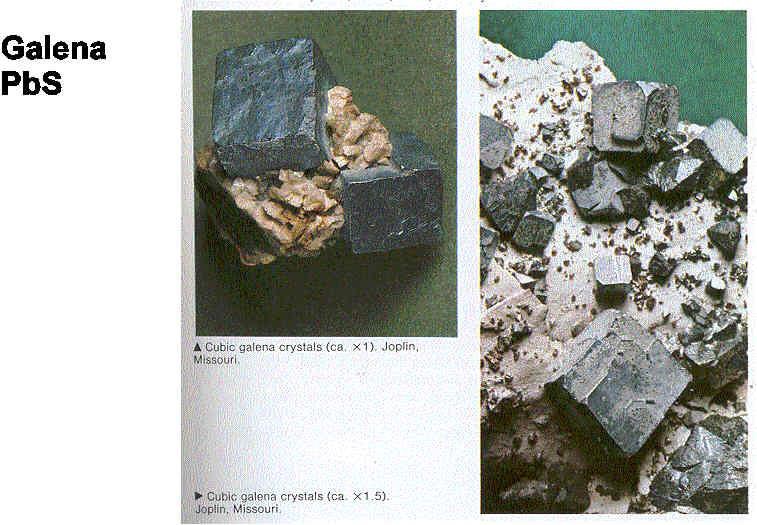 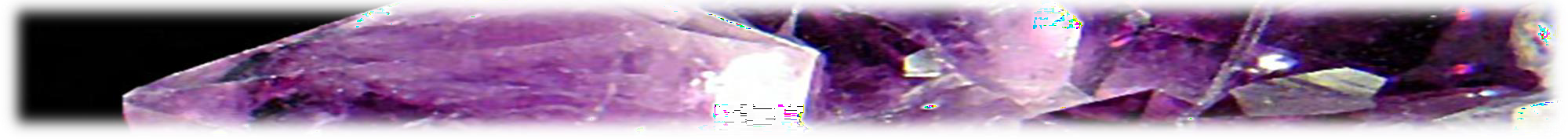 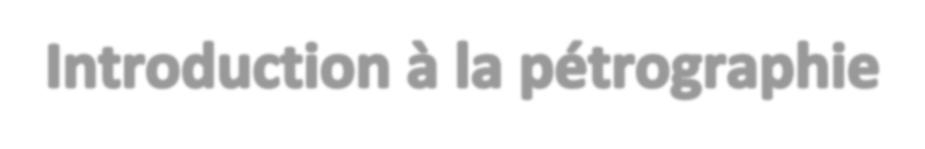 II . Les principaux minéraux
constituants des roches
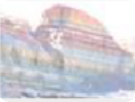 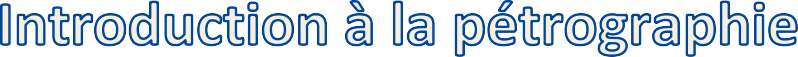 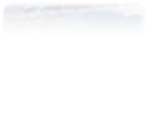 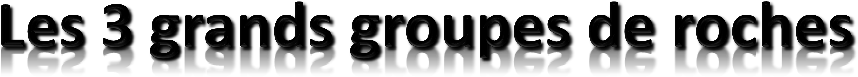 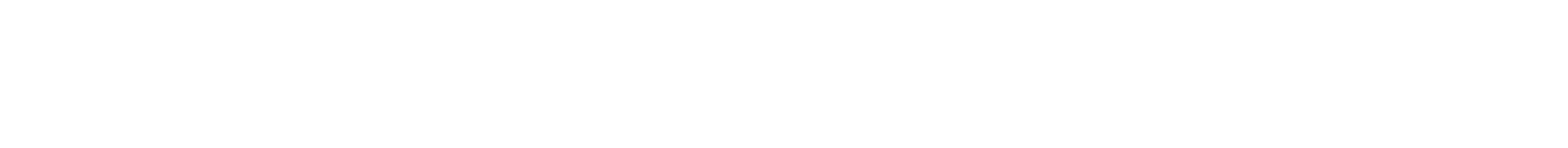 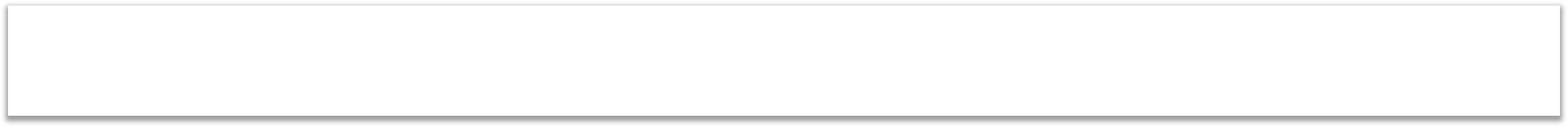 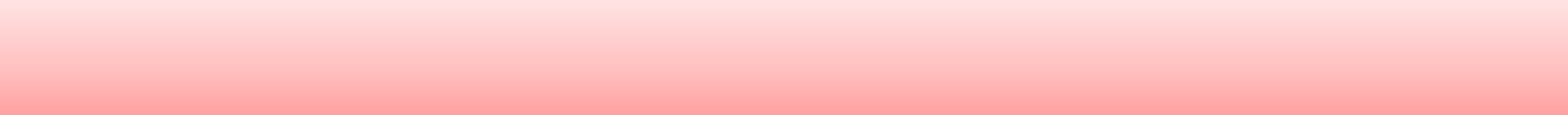 3 groupes principaux, déterminés par les différents processus de formation: magmatique, métamorphique et sédimentaire  une roche est un agrégat, une paragenèse de minéraux
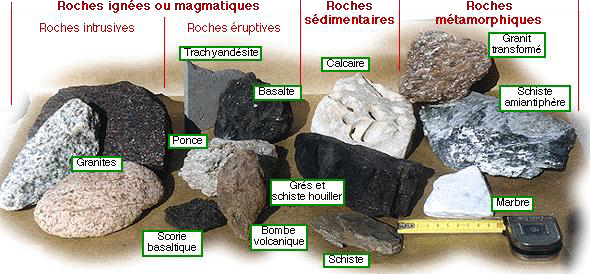 III . Les roches sédimentaires
Roches ignées (ou roches endogènes) : forment le gros du volume de la croûte terrestre,
Roches sédimentaires (ou roches exogènes) : forment le gros de la surface de la croûte.
Elles affleurent sur 75 % de la surface des continents,
En considérant l'ensemble de la croûte terrestre (depuis la surface jusqu'à 35 km de profondeur sous un relief plat), elles ne constituent plus que 5 % de son volume total.
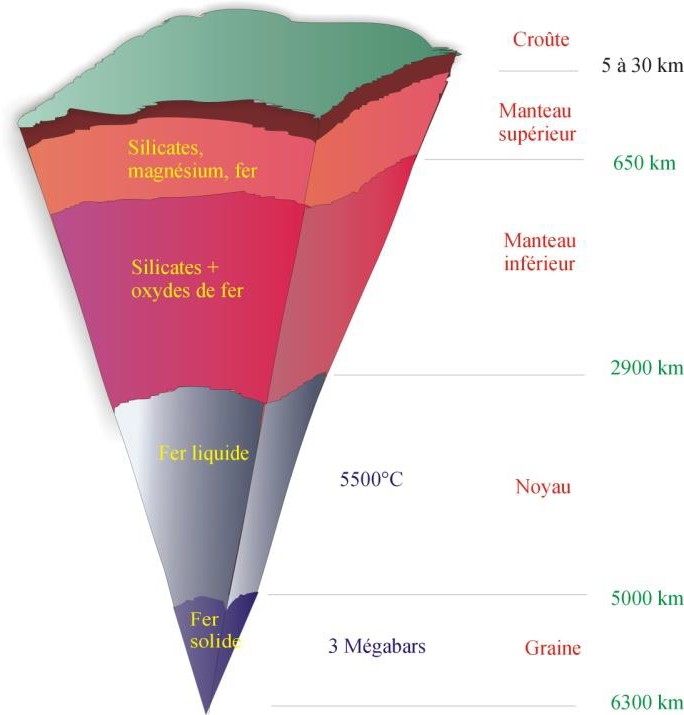 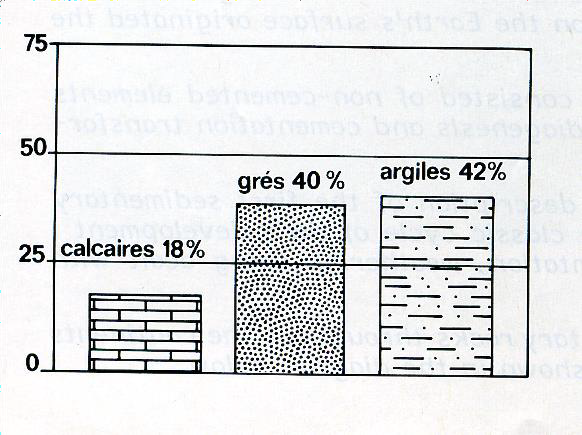 Répartition des roches sédimentaires à la surface des continents
Les différentes couches constitutives de l’écorce terrestre
III . Les roches sédimentaires
Mécanismes de formation
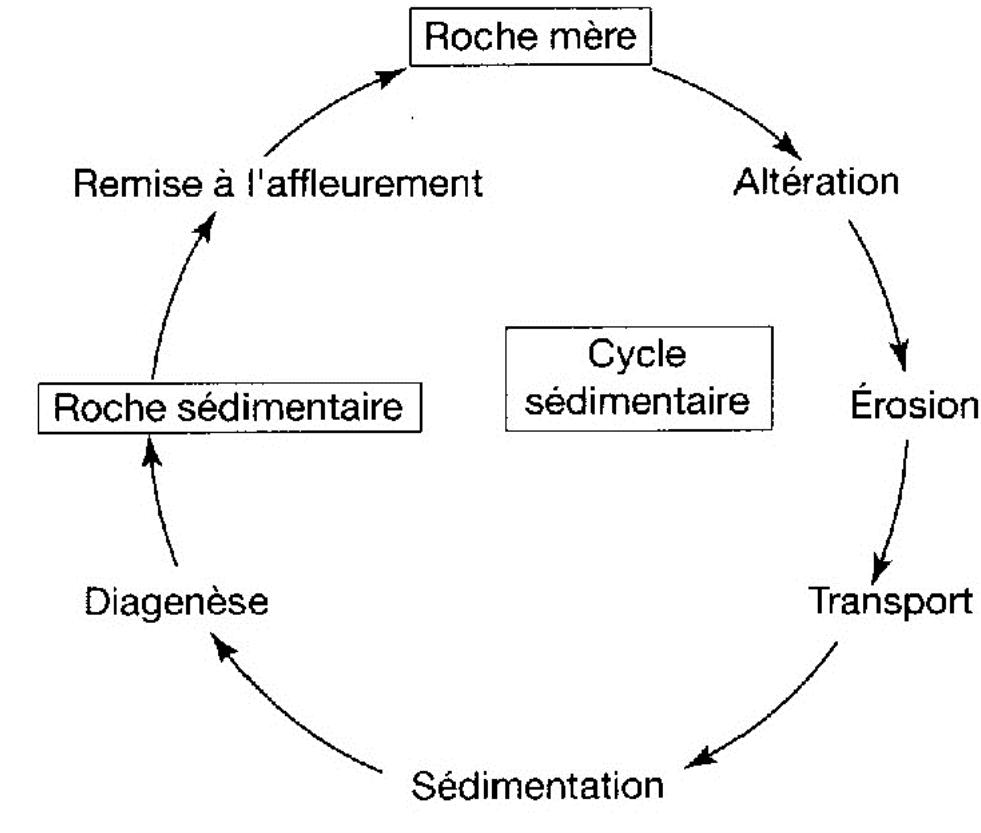 3 sources :
terrigène,
allochimique
(coquilles),
orthochimique (précipités chimiques durant la diagenèse).
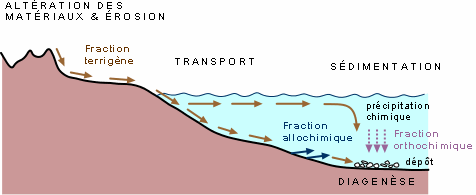 III . Les roches sédimentaires
Mécanismes de formation
L’histoire	de	la	formation	des	roches	sédimentaires	est	conditionnée	par	les
principaux actes suivants :
	MOBILISATION : destruction de masses rocheuses existantes et ablation des produits de destruction,
TRANSPORT soit à l’état solide soit à l’état de solutions,
DEPOT ou sédimentation,
DIAGENESE ou transformation des sédiments en une roche.

3 sources :
terrigène,
allochimique
(coquilles),
orthochimique (précipités chimiques durant la diagenèse).
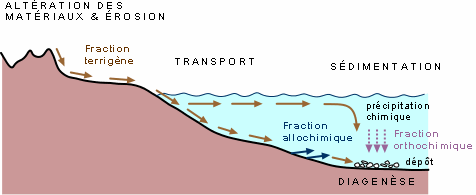 III . Les roches sédimentaires
Mécanismes de formation
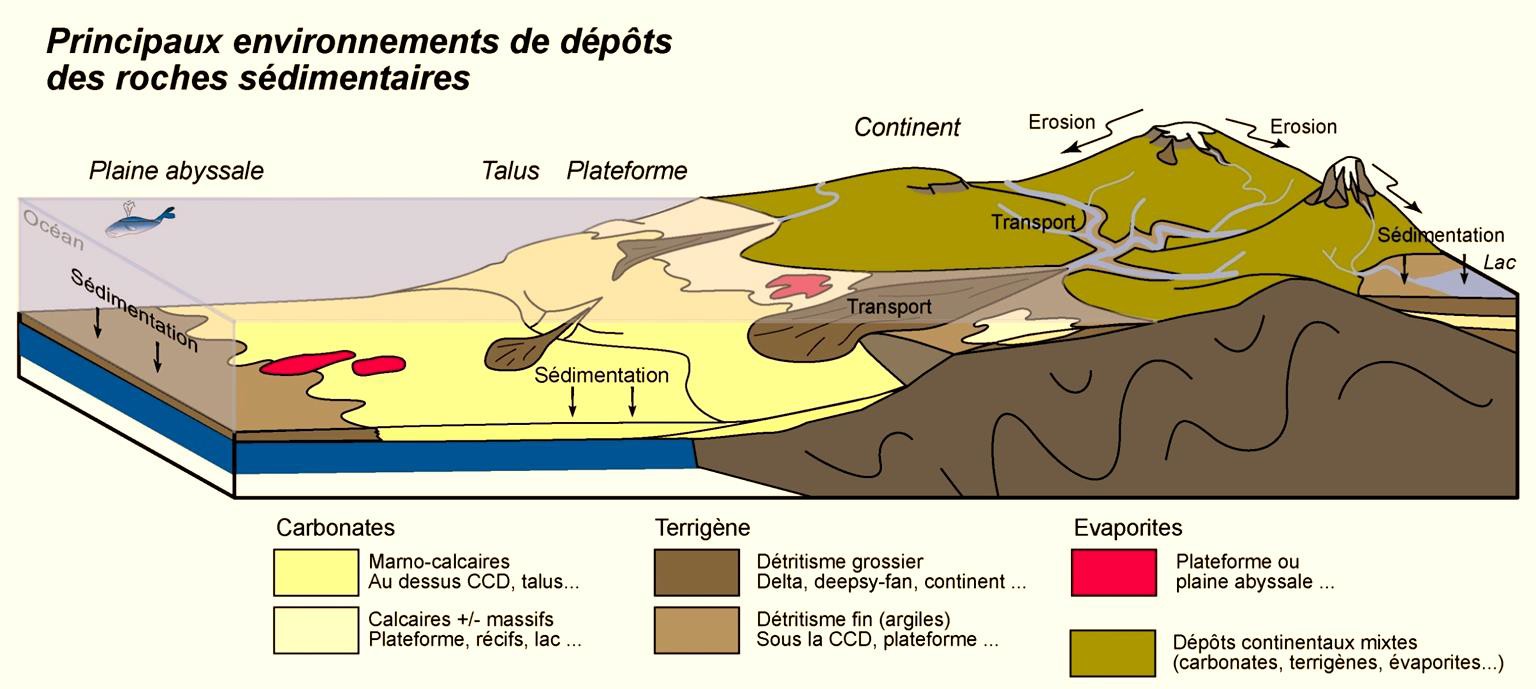 Source : LaSalle-Beauvais
III . Les roches sédimentaires
1. Mécanismes de formation
Lignée détritique
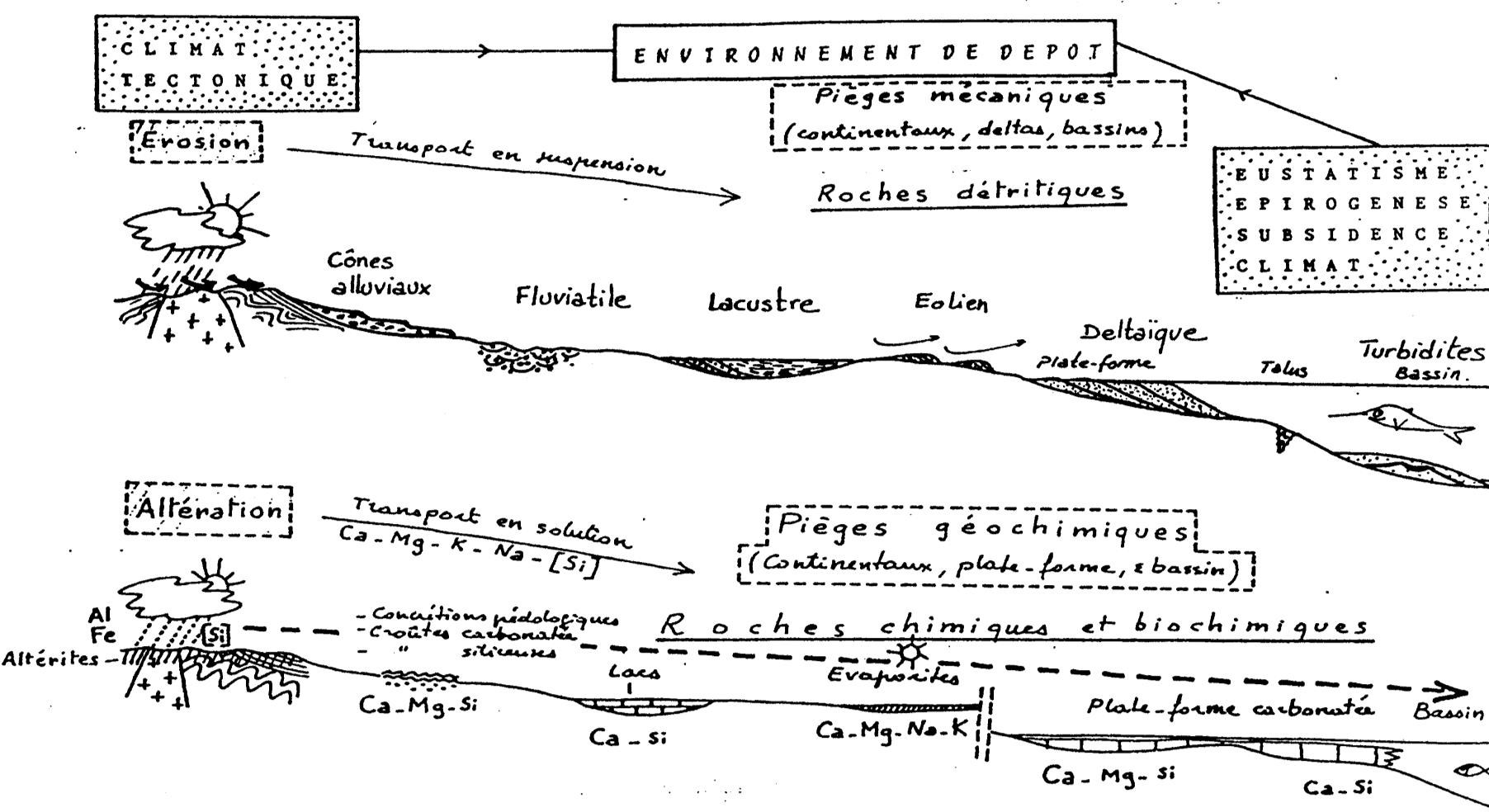 Lignée bio-géochimique
III . Les roches sédimentaires
1. Mécanismes de formation
Subdivision de base des roches sédimentaires
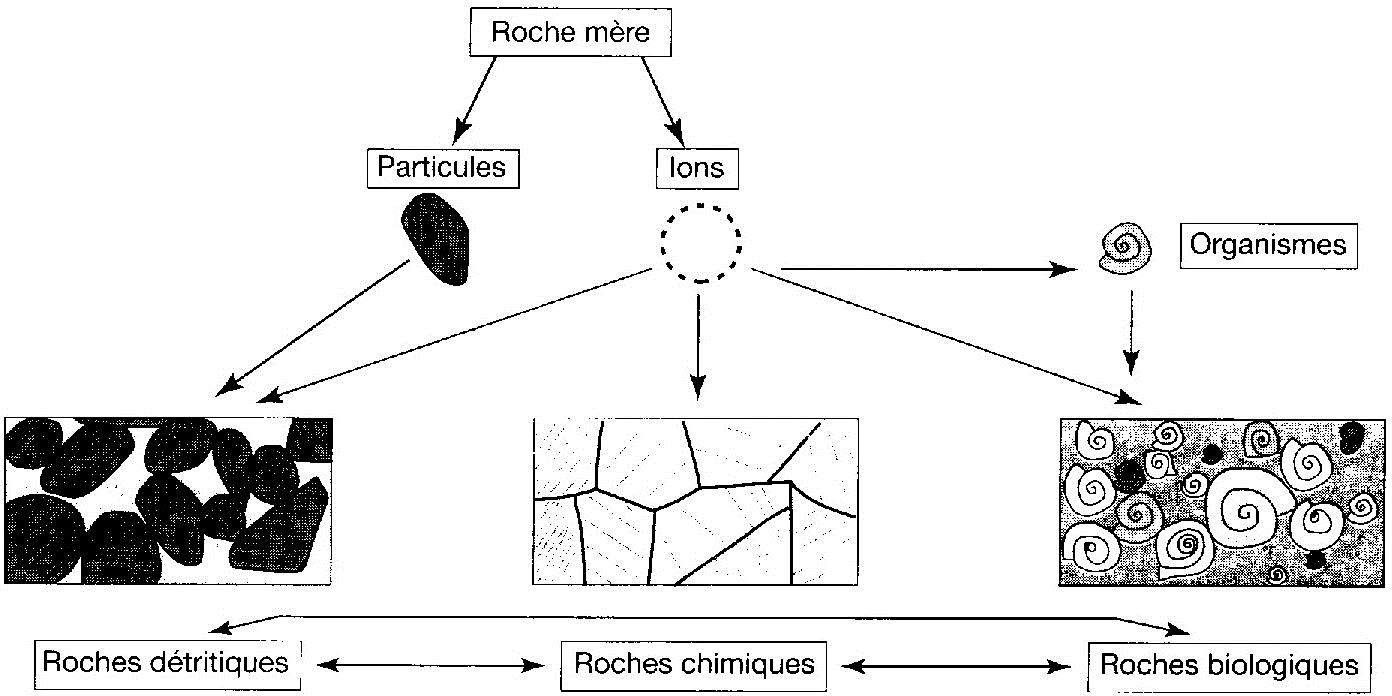 III . Les roches sédimentaires
2. Classifications

des	sédiments	et	roches
D’une	manière	générale	la	dénomination sédimentaires se fait en deux temps :
Taille  des  particules  (la  granulométrie)  chez  les  terrigènes  et  les 	allochimiques. Deux tailles sont importantes à retenir : 0,062mm (silts) et 	2mm (sable).
Ensuite, on complète la classification par la composition minéralogique via :
La composition des particules des terrigènes se résume au quartz, feldspath, fragments de roches (morceaux d'anciennes roches qui ont été dégagés par l'érosion) et minéraux des argiles.
Les particules allochimiques : sont principalement des calcaires. Les particules des allochimiques sont formées en grande partie par les coquilles ou morceaux de coquilles des organismes (calcite ou aragonite). Les sédiments des zones tropicales sont surtout formés de ces coquilles,
Les particules orthochimiques : le nom est essentiellement déterminé selon la
composition chimique.
Plusieurs types de classification
III . Les roches sédimentaires
2. Classifications
Dénomination des roches sédimentaires communes composées de 3 phases :
calcaire,
sable,
et argiles.
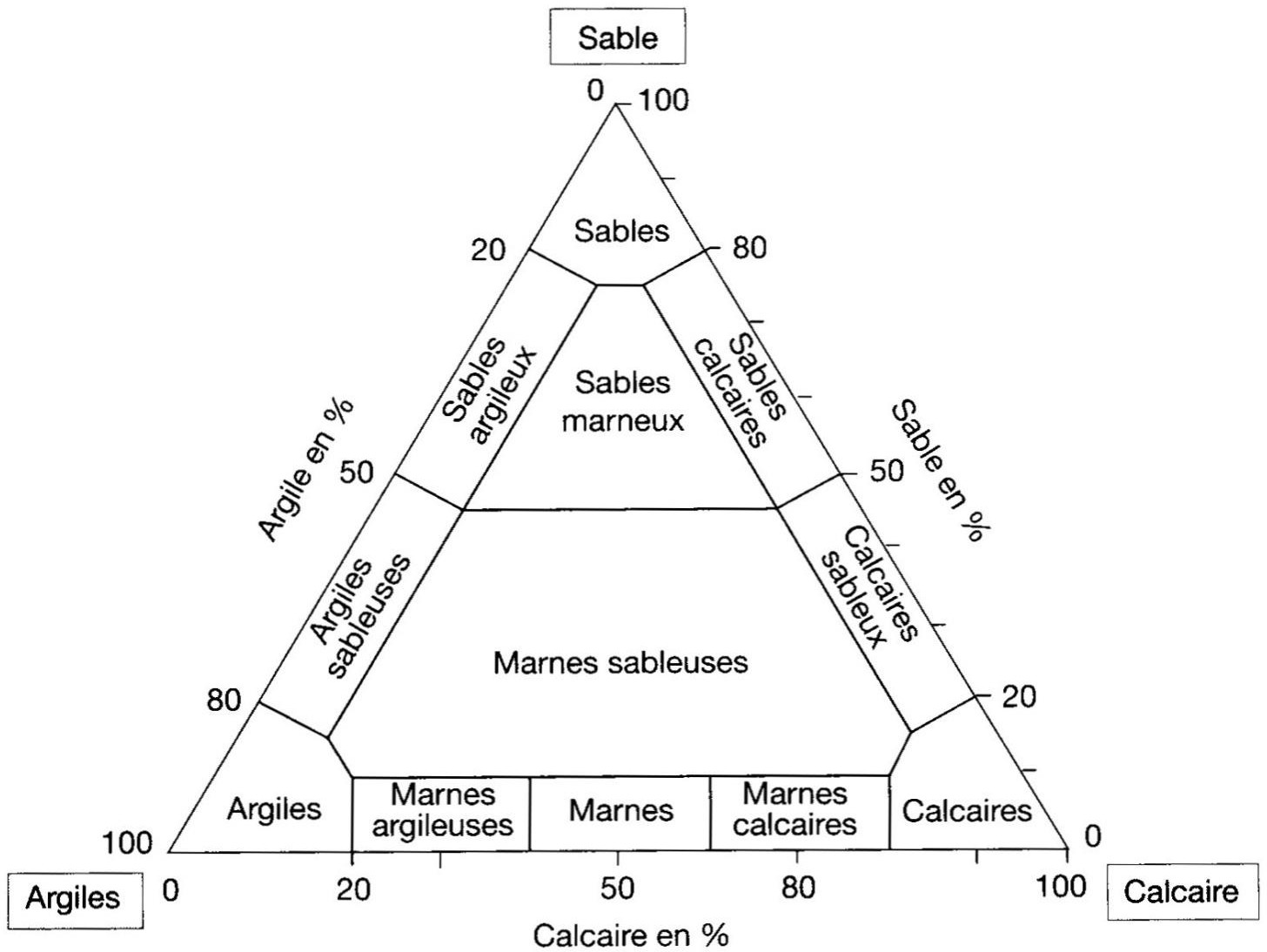 Sédimentation détritique ou silicoclastique
Sédimentation carbonatée
III . Les roches sédimentaires
3. Catégories de roches sédimentaires
Sédimentation détritique ou silicoclastique
PARAMETRES
PROCESSUS
Roches silicoclastiques: Paramètres et Processus de formation
Roches sources
(Ignées, Métamorphiques, Sédimentaires)
Processus physico-chimiques
altération vs érosion
Climats/Reliefs/ Source
Grains clastiques
Transport et dépôt
altération vs érosion
Eolien/Fluviatile/Marin/Glaciaire
n cycles
Grains clastiques ≠
Diagenèse
Compaction, pression-dissolution, précipitation
Profondeur/Pression/T°C/pH/Eh/Salinité…
Grains clastiques ≠
+ Ciments
=Roches silicoclastiques
III . Les roches sédimentaires
3. Catégories de roches sédimentaires
Sédimentation détritique ou silicoclastique
Roches silicoclastiques: Paramètres et Processus de formation
Les	grès	sont	à	l’origine	des	sables	que	la
diagénèse	a	fait	évoluer	en	une	roche	dure
(dureté 7). On les distingue par la nature de leur
ciment :
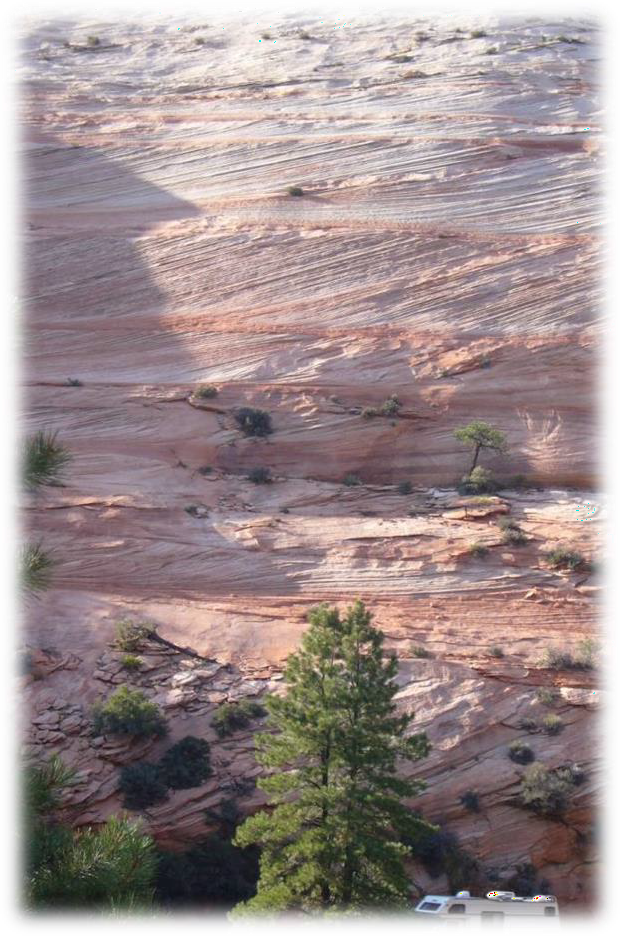 Les	grès	siliceux	:	 cimentés	avec secondaire,	s’ils	sont	bien		cimentés roches	très		résistantes,	sinon		elle décimenter et donner du sable,
de  la  silice ce  sont  des peuvent  se
Les  grès  calcaires  :  cimentés  avec  de  la  calcite, d’origine   marine,   fréquents   dans   les   séries sédimentaires  transgressives.  La  dissolution  de  la calcite finit par altérer la compacité et la résistance mécanique de la roche,

	Les molasses (grès post-orogénique) sont des roches en générale fragiles.
III . Les roches sédimentaires
3. Catégories de roches sédimentaires
Sédimentation détritique ou silicoclastique
Composants détritiques des sédiments silicoclastiques
Les fragments de roches
Importants dans les conglomérats et brèches
Généralement les particules les plus grossières des grès Dépendent de la nature de la roche source et de la durabilité des particules pendant le transport
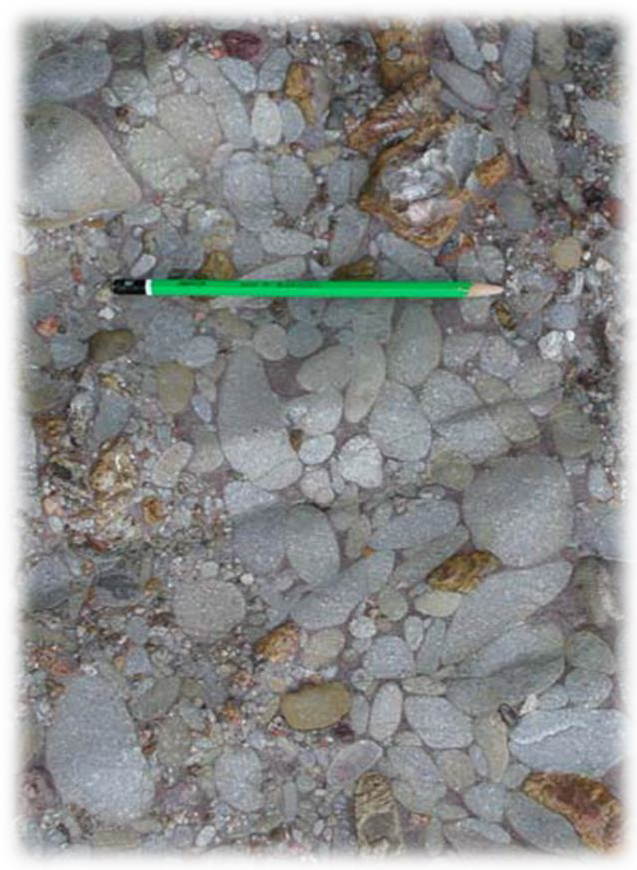 Roches (méta-)sédimentaires Micrite, pélite, micashiste…


Roches siliceuses Chert…


Roches ignées Granites, roches volcaniques
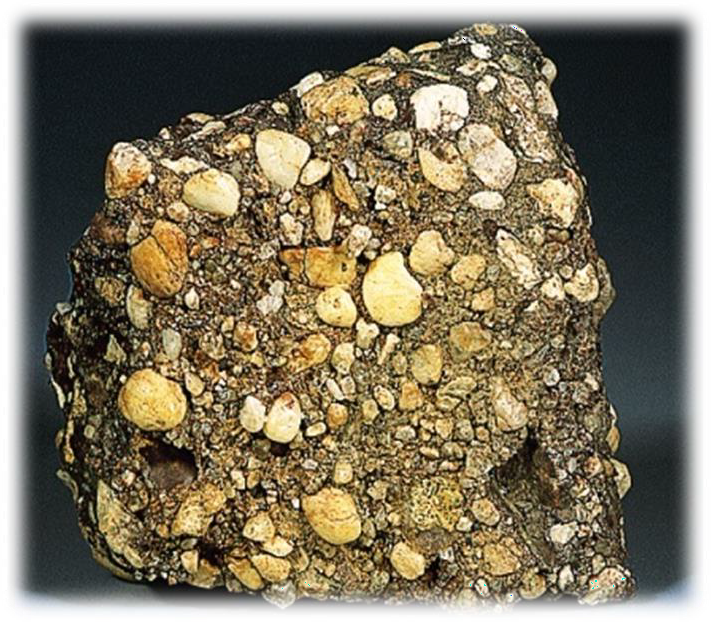 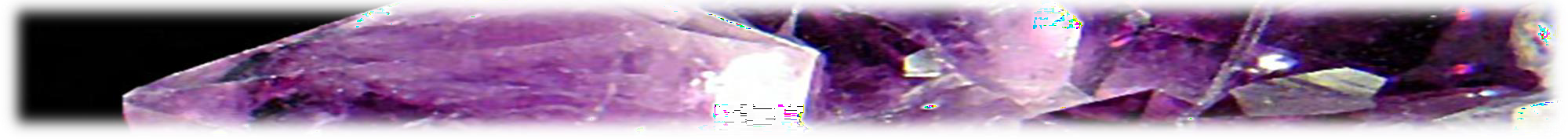 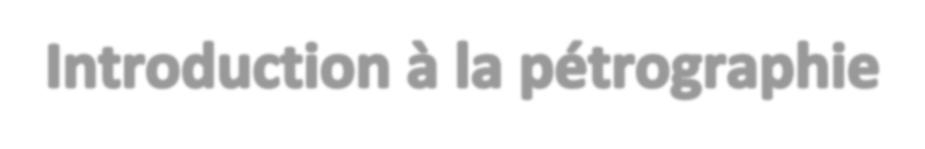 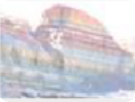 III . Les roches sédimentaires
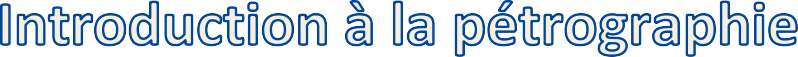 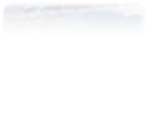 3. Catégories de roches sédimentaires
Sédimentation détritique ou silicoclastique
Composants détritiques des sédiments silicoclastiques
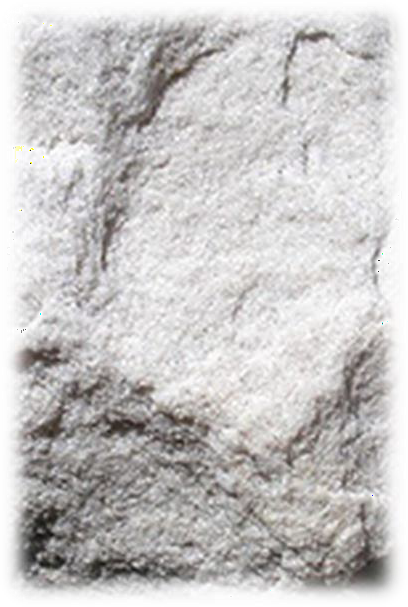 Les grains de quartz
	Caractéristique des roches acides : roches plutoniques granitoïdes, gneiss et schistes
Minéral le plus stable
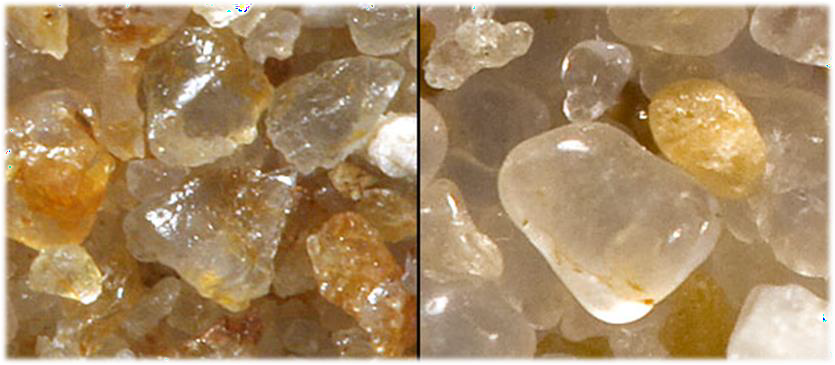 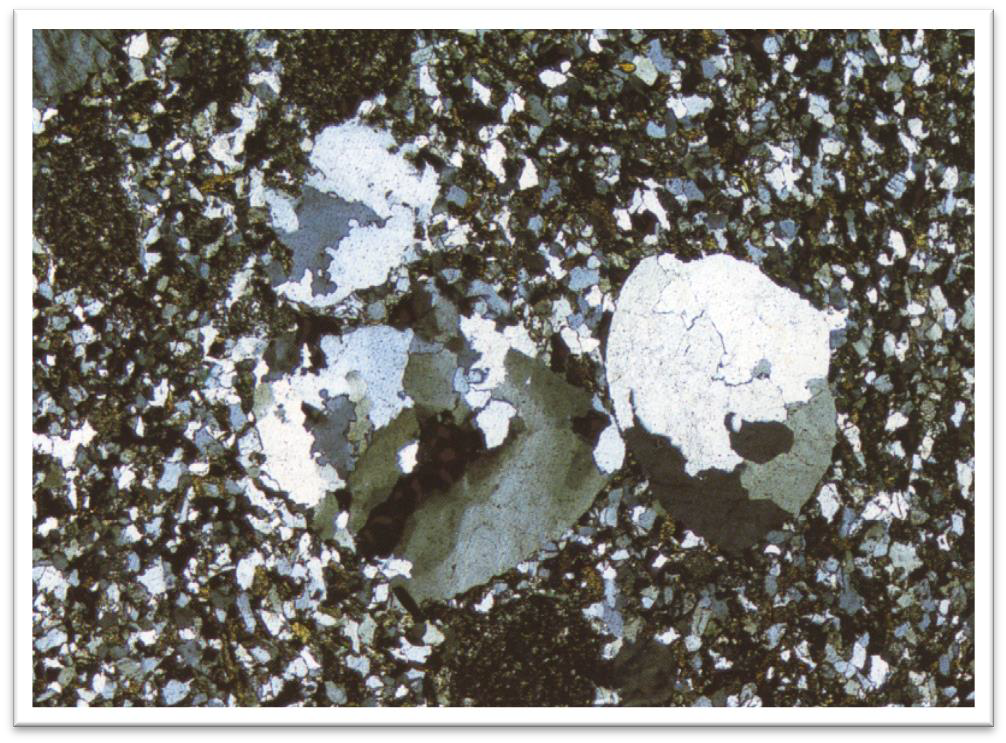 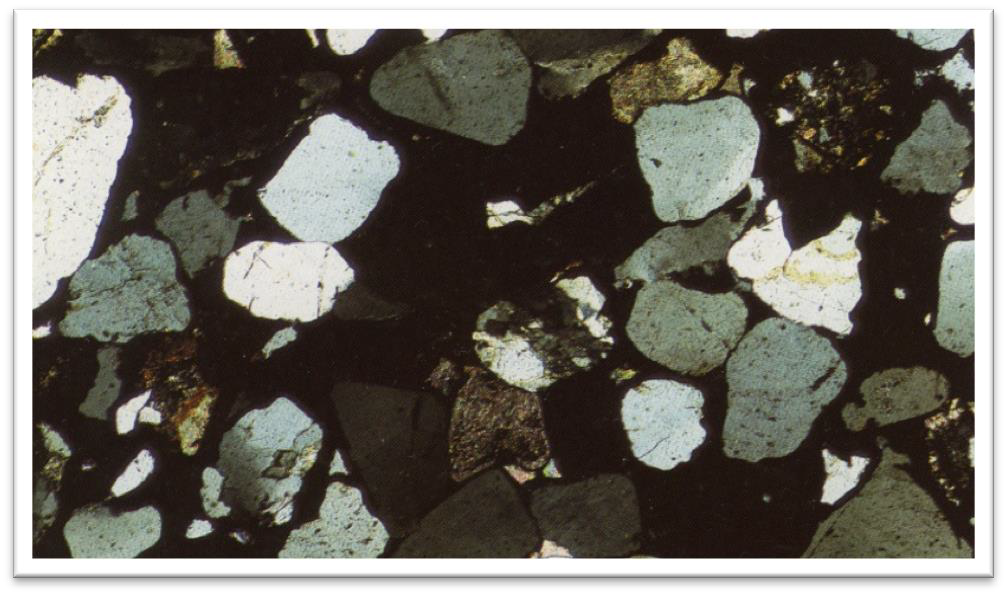 III . Les roches sédimentaires
3. Catégories de roches sédimentaires
Sédimentation détritique ou silicoclastique
Composants détritiques des sédiments silicoclastiques
Les grains de feldspaths
Caractéristique des roches acides : roches 	plutoniques granitoïdes, gneiss et schistes
Faible stabilité chimique (facilement hydrolysable)
Faible stabilité mécanique (clivages importants)
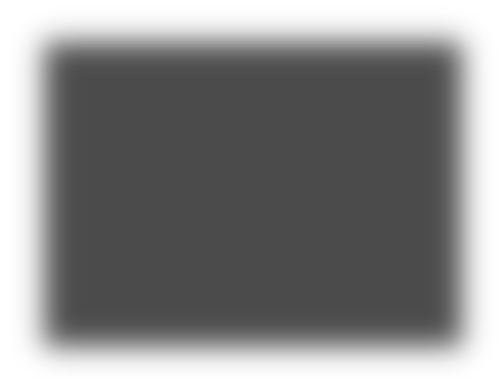 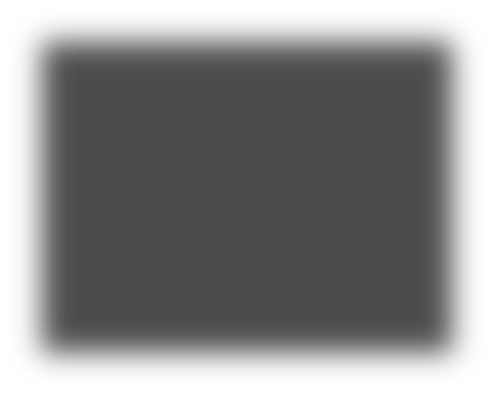 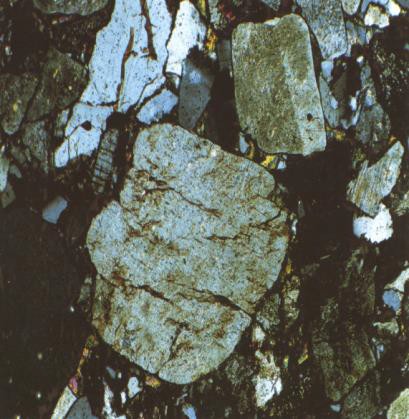 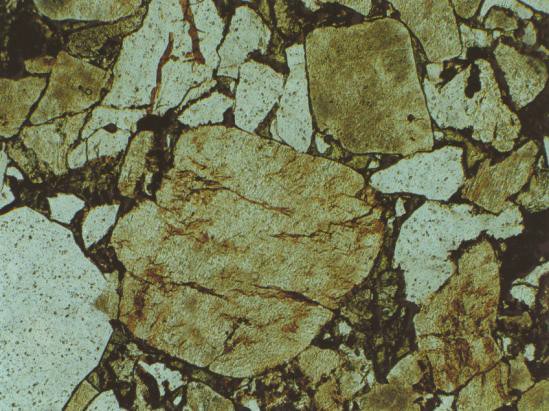 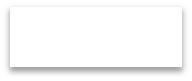 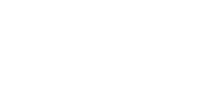 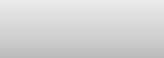 Orthose
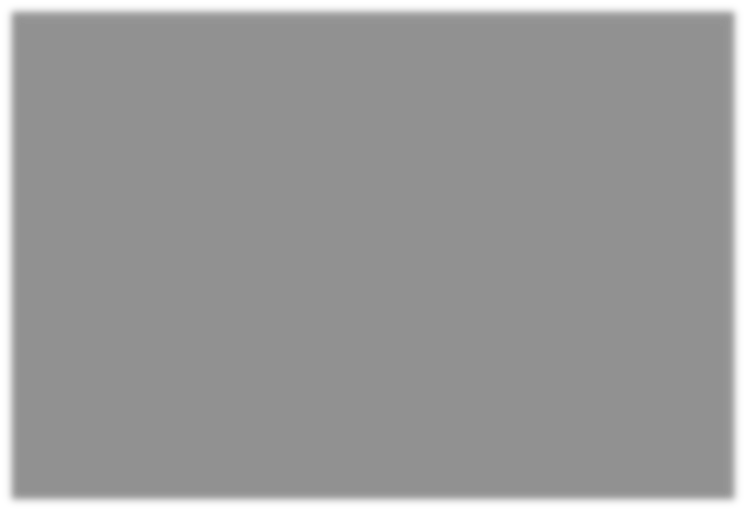 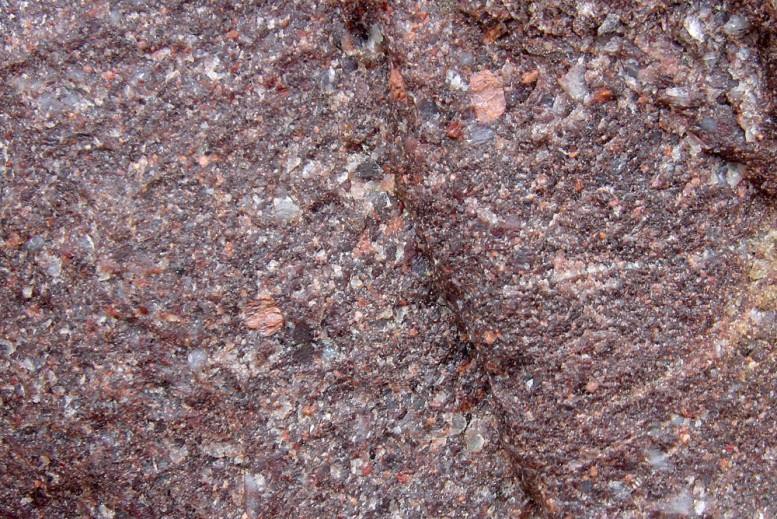 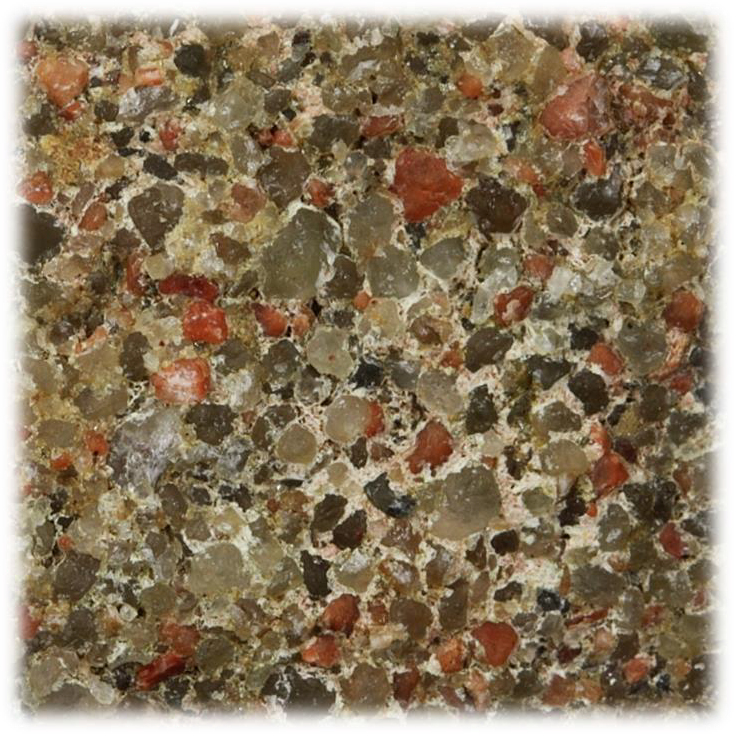 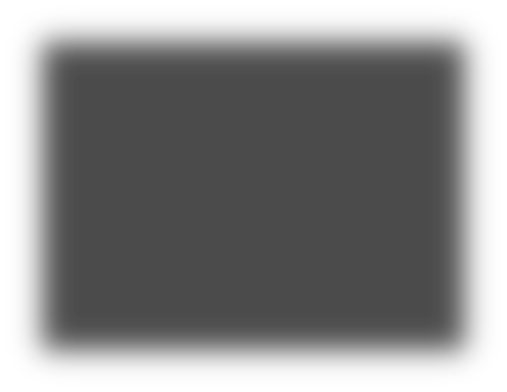 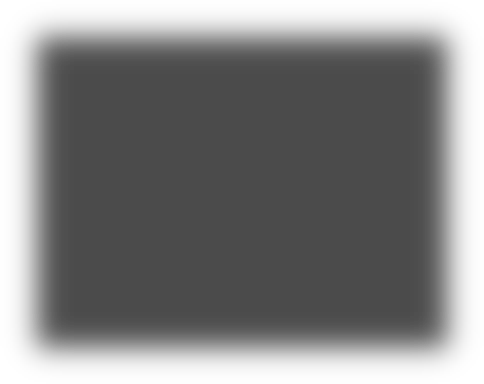 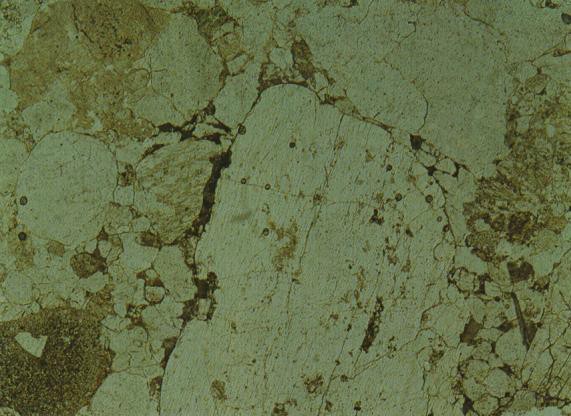 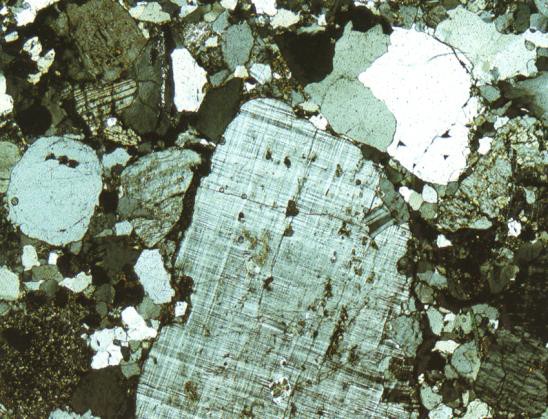 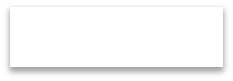 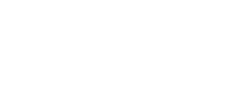 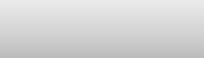 Microcline
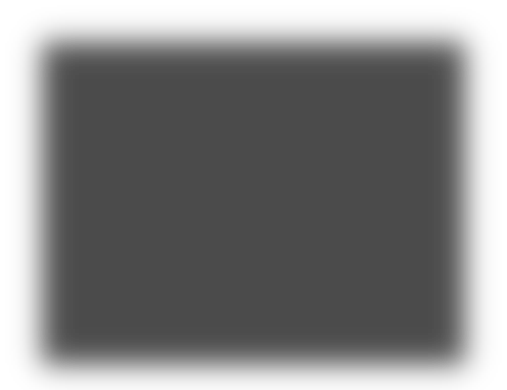 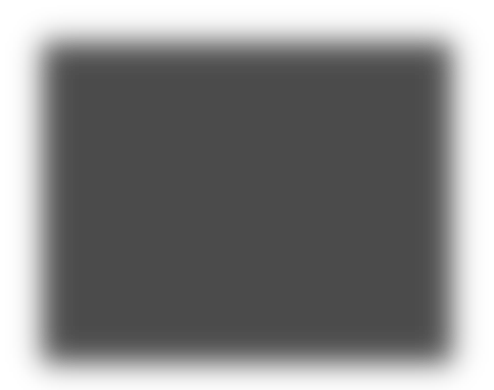 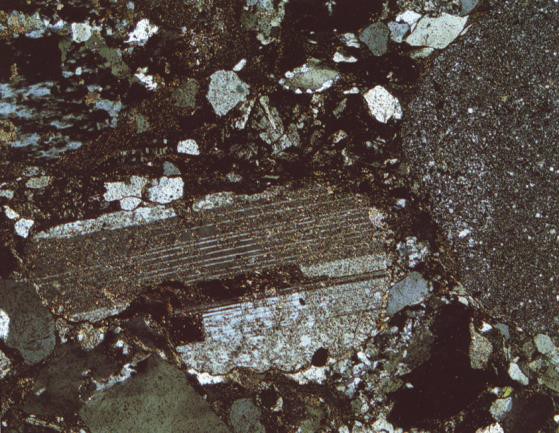 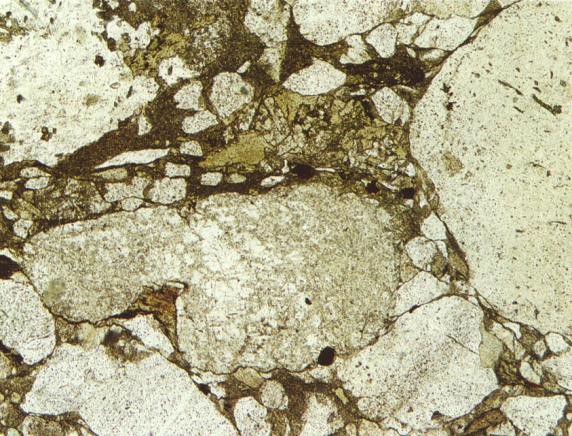 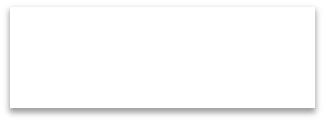 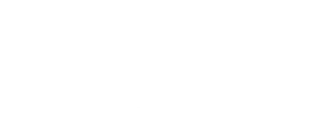 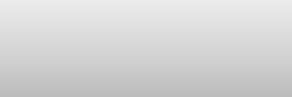 F. calco-sodiques
F. plagioclases
Arkose
I. Bour
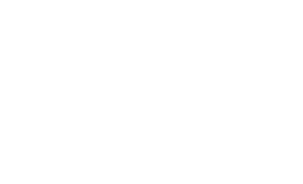 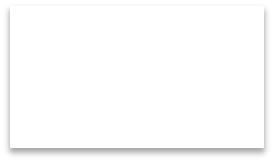 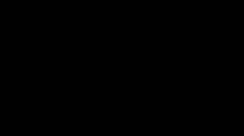 Lumière polarisée
III . Les roches sédimentaires
Sédimentation détritique ou silicoclastique	3. Catégories de roches sédimentaires
Composants détritiques des sédiments silicoclastiques
Les micas et minéraux argileux
Micas
Phyllosilicates
Clivages parfaits en minces lamelles, Aspect floconneux Caractéristique des roches acides (granites,…), schistes métamorphiques
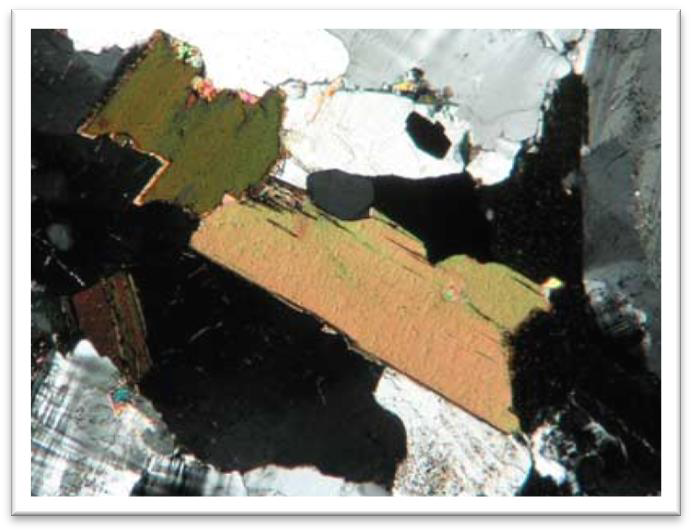 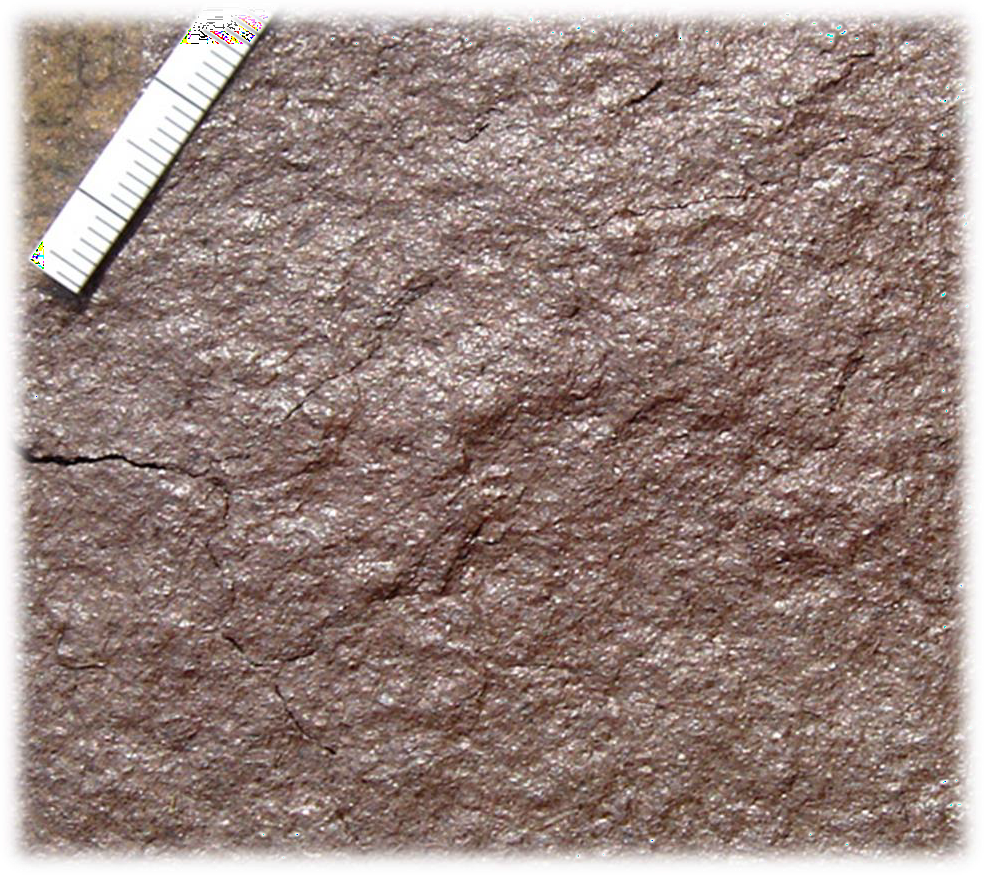 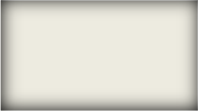 Biotite mica noir
I. Bour
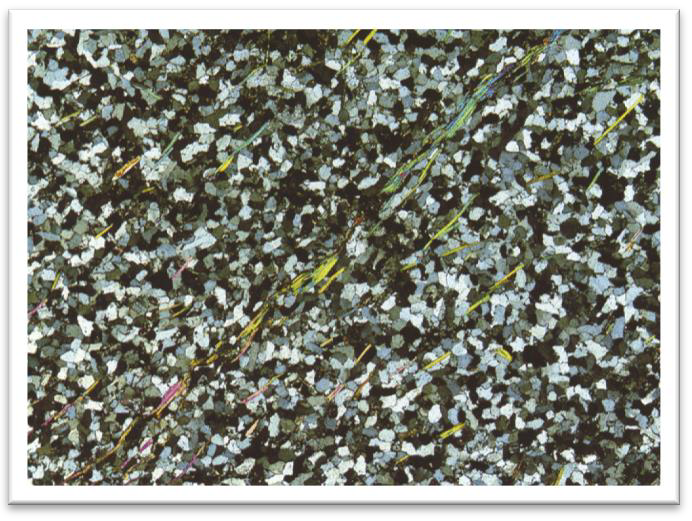 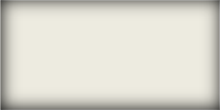 Muscovite mica blanc
Grés micacé
I. Bour
III . Les roches sédimentaires
3. Catégories de roches sédimentaires
Sédimentation détritique ou silicoclastique
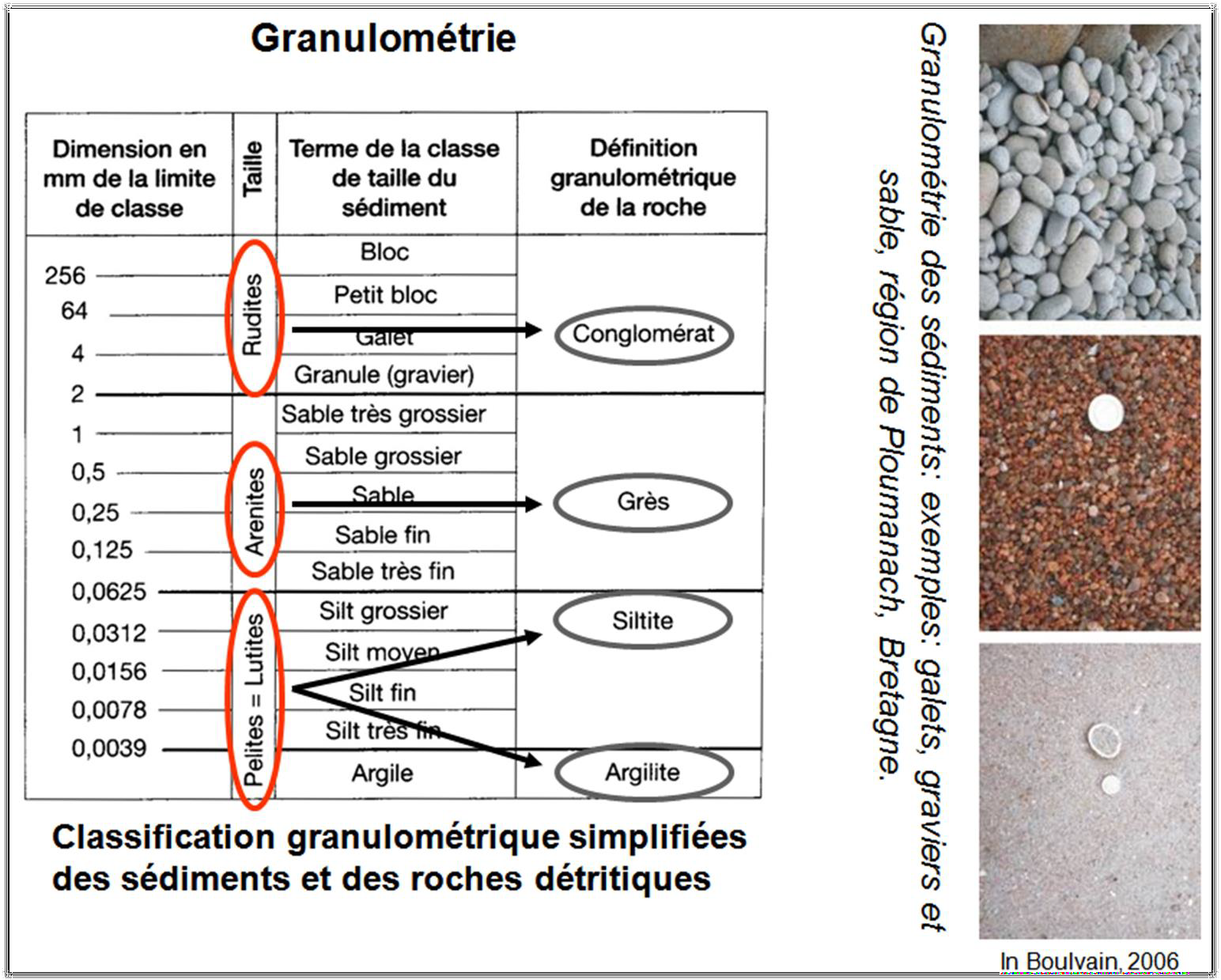 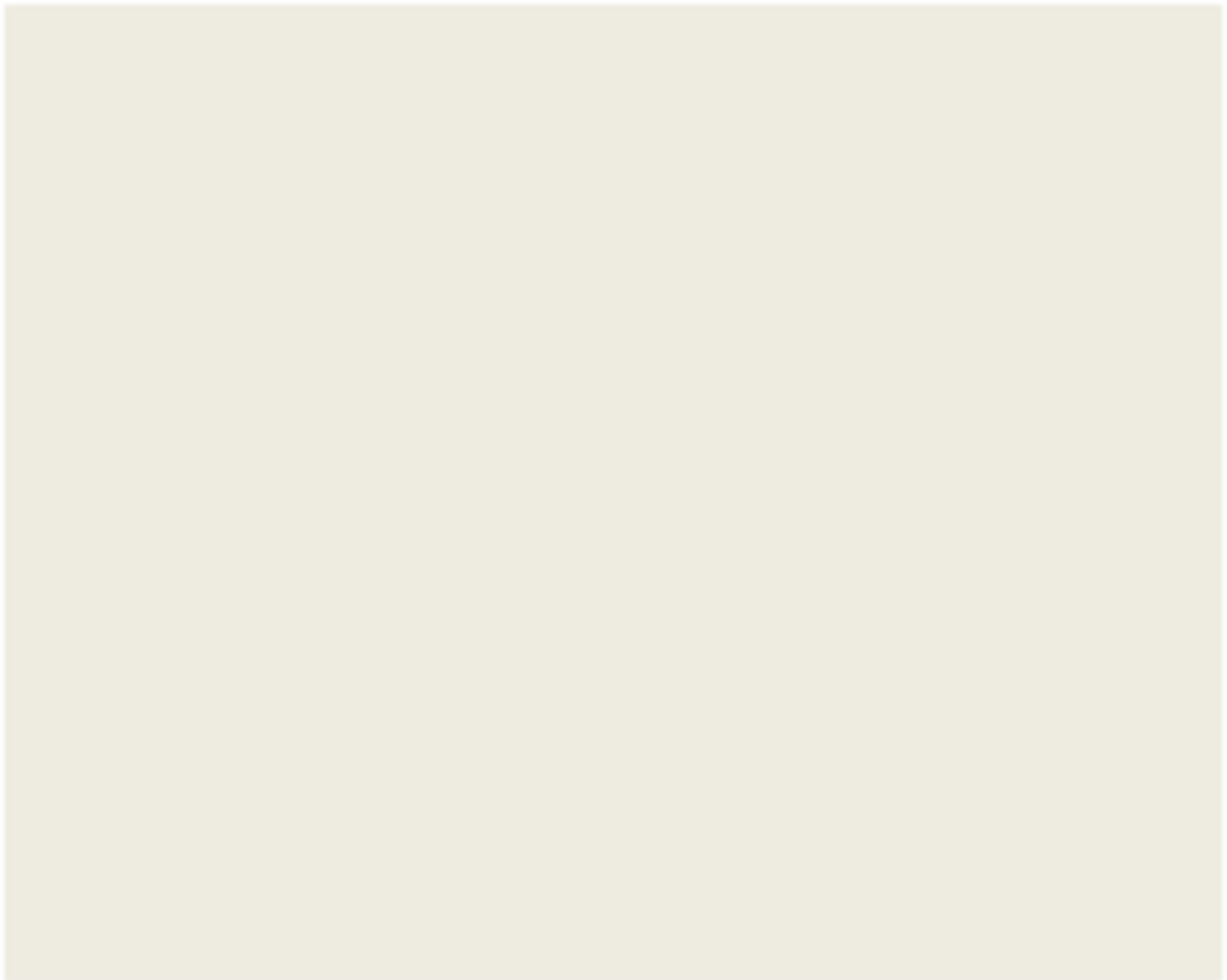 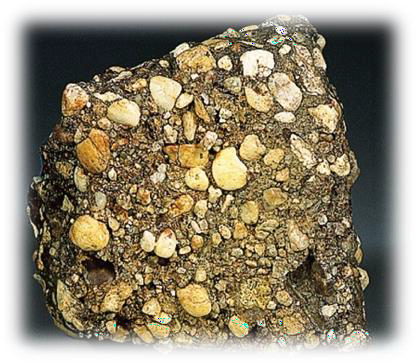 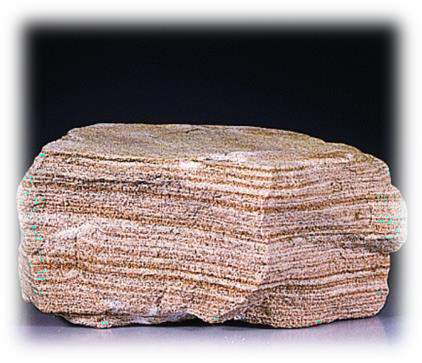 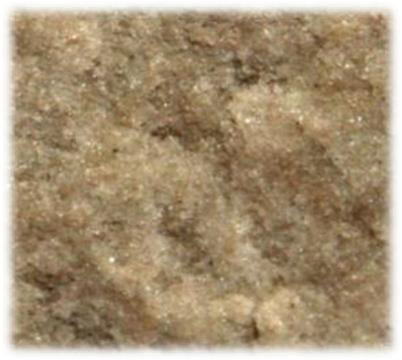 III . Les roches sédimentaires
3. Catégories de roches sédimentaires
Sédimentation détritique ou silicoclastique

Texture
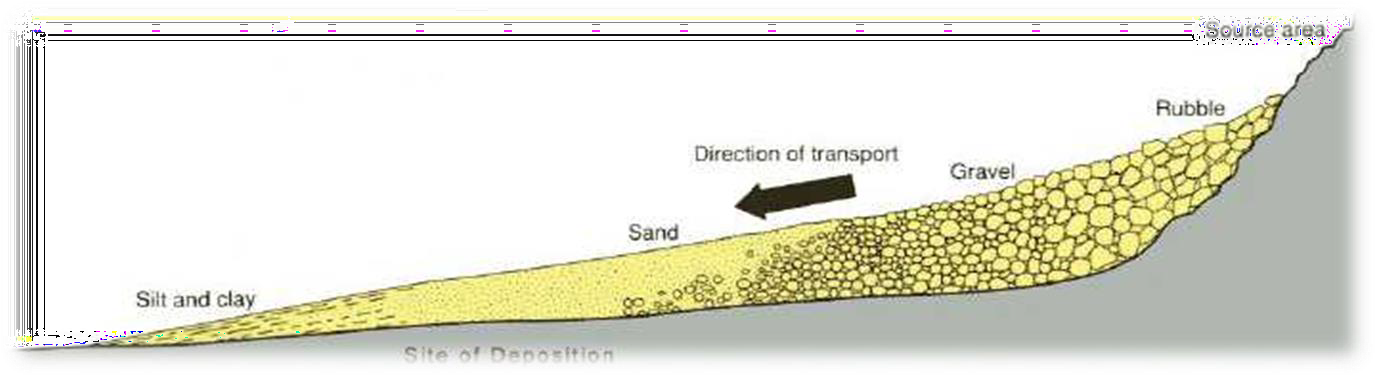 -
+
Maturité
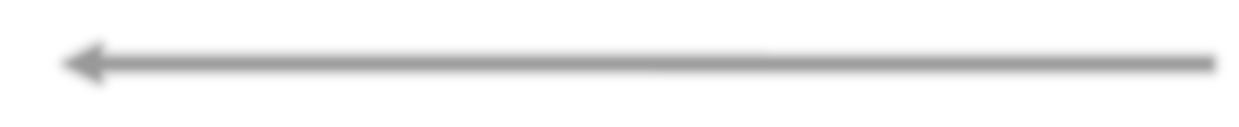 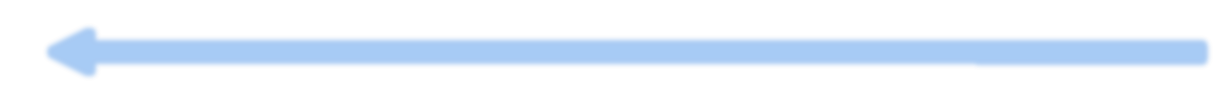 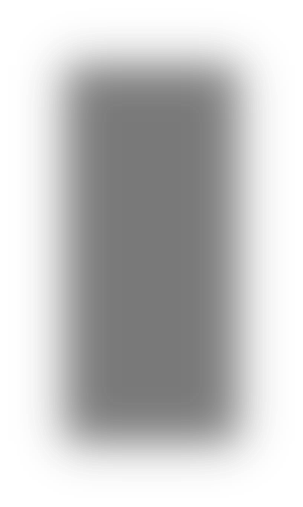 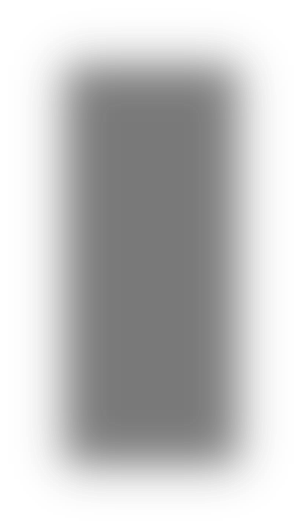 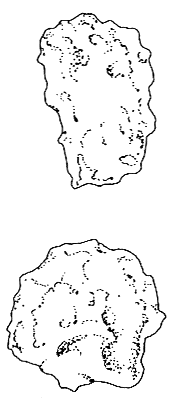 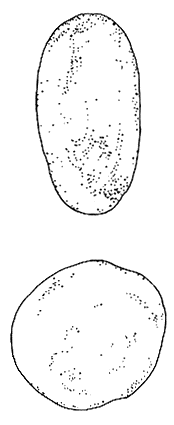 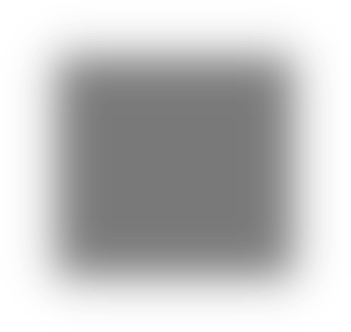 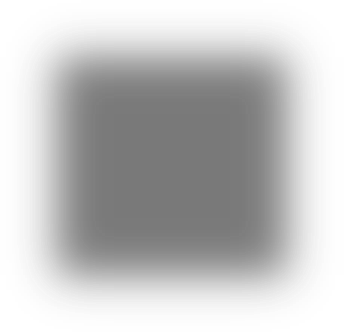 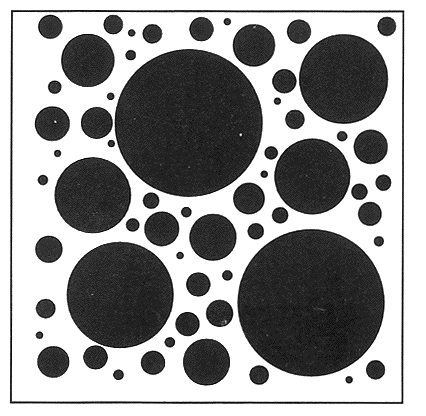 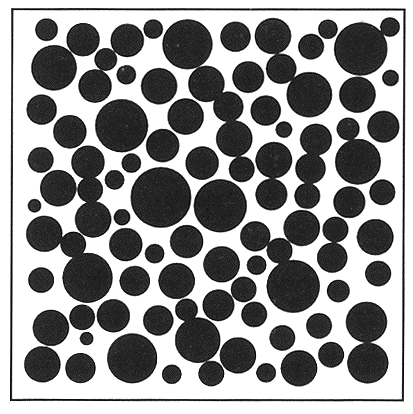 +
+
+
+
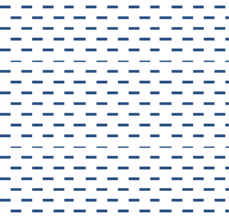 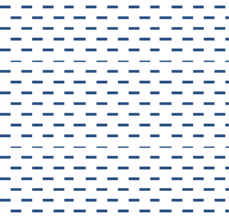 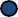 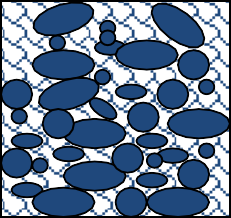 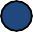 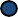 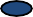 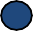 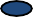 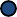 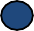 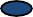 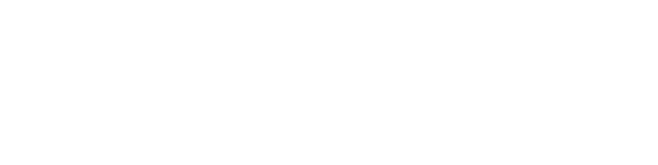 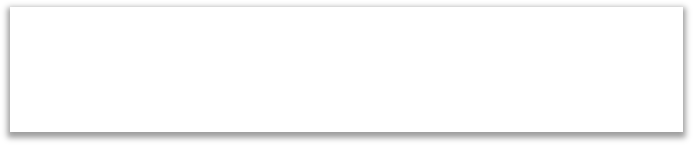 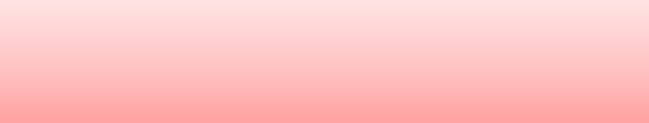 quartz + micas ou argiles + feldspaths + fragments lithiques
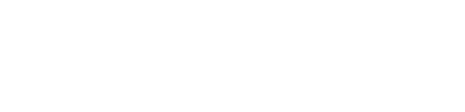 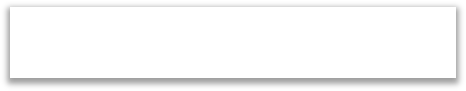 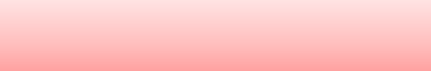 dominance de quartz
III . Les roches sédimentaires
3. Catégories de roches sédimentaires
Sédimentation détritique ou silicoclastique

Texture
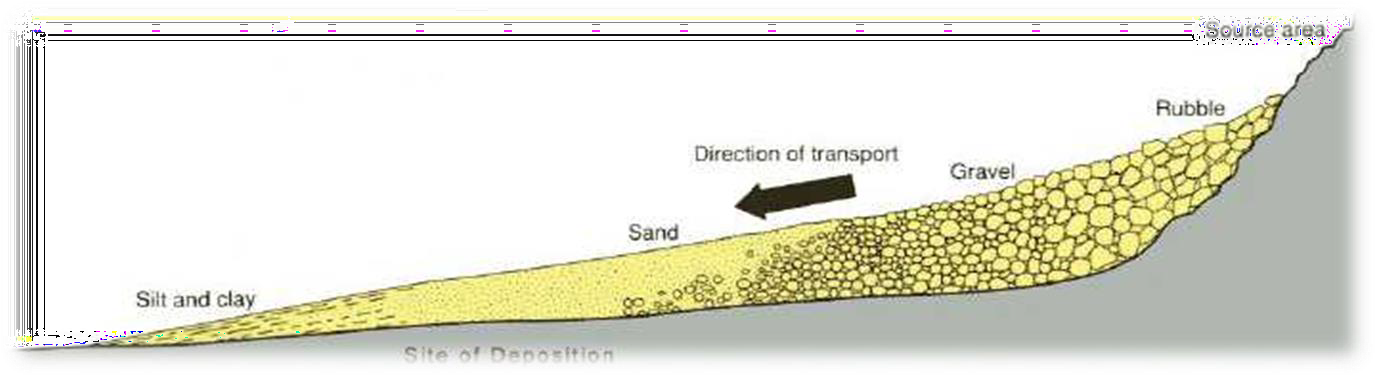 -
-
+
Maturité
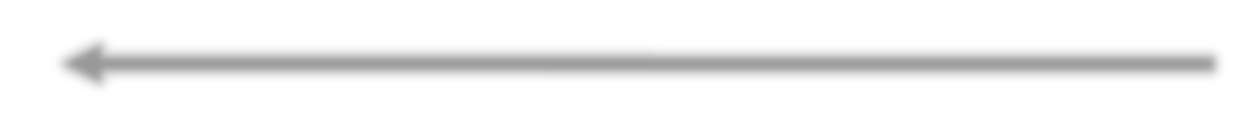 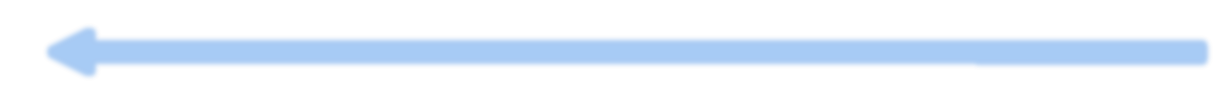 +
Temps de transport
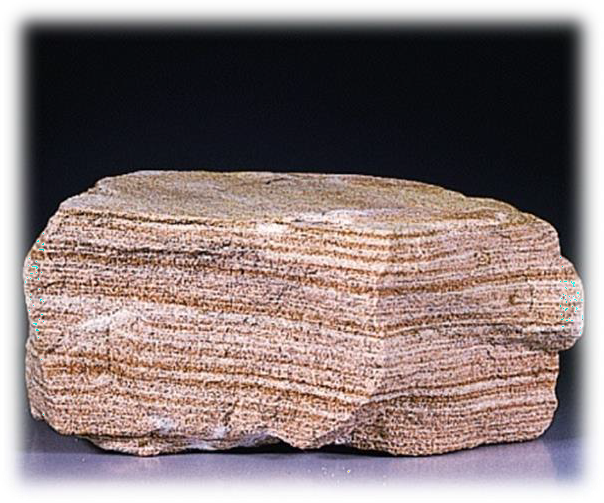 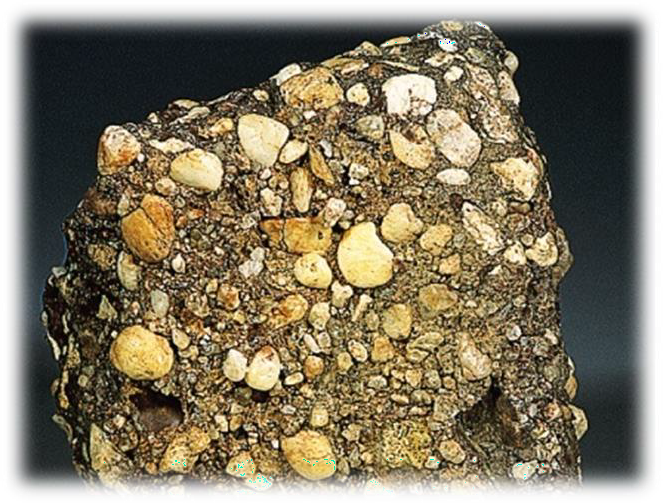 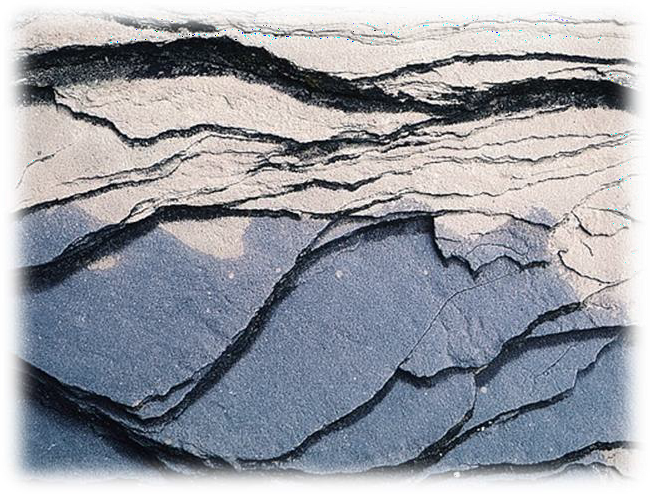 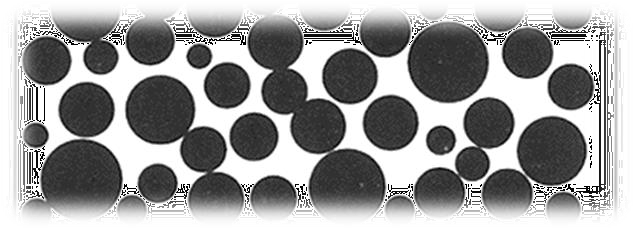 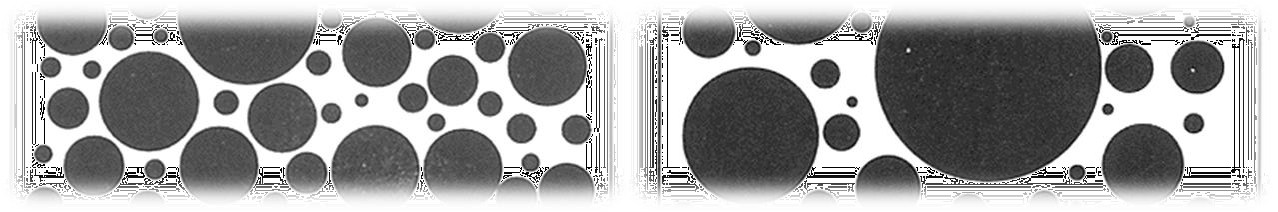 bon tri
tri intermédiaire
mauvais tri
III . Les roches sédimentaires
Sédimentation détritique ou silicoclastique	3. Catégories de roches sédimentaires
Classification de Pettijohn et al., 1987 : critères minéralogiques vs pourcentages de matrice
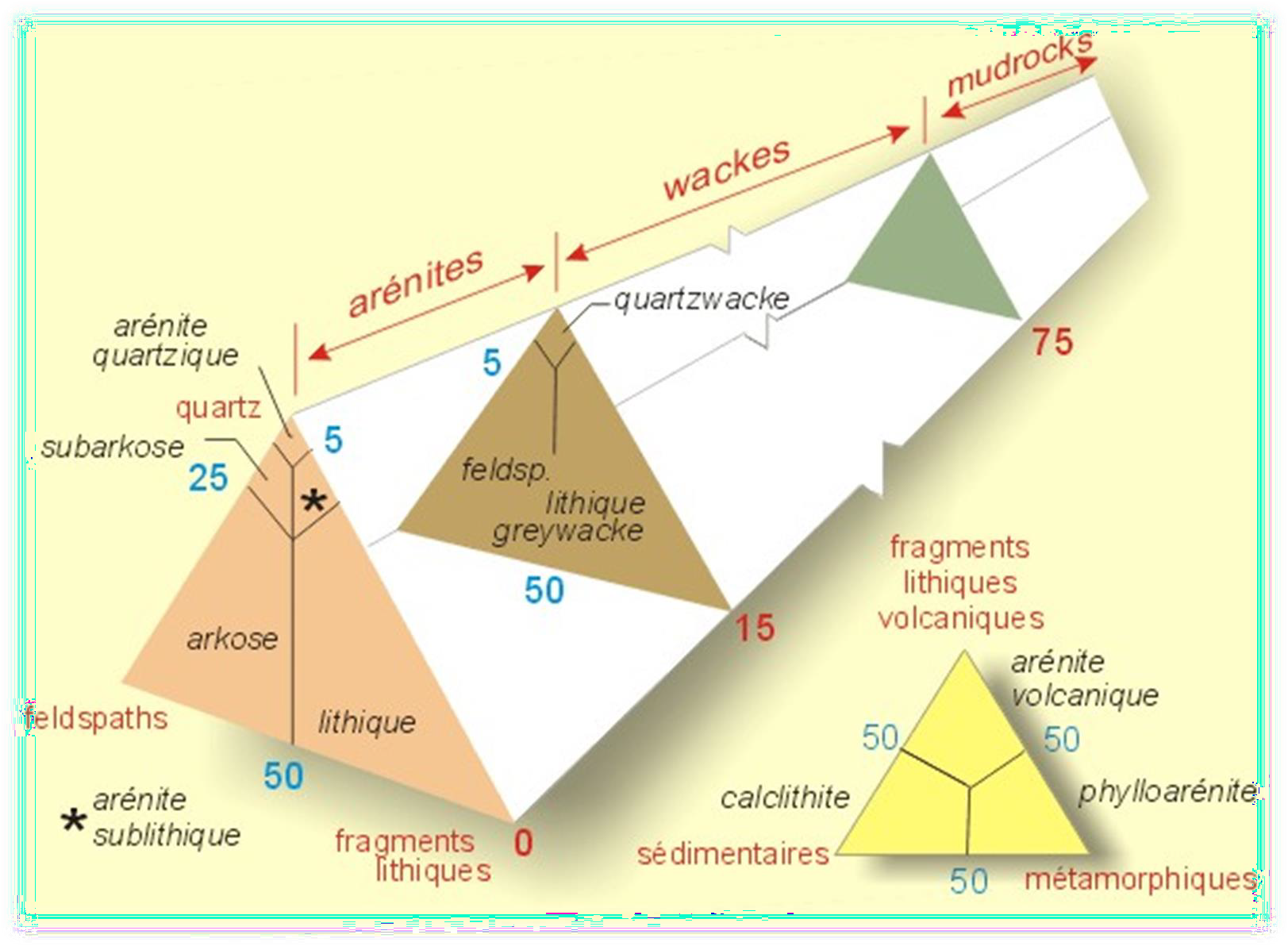 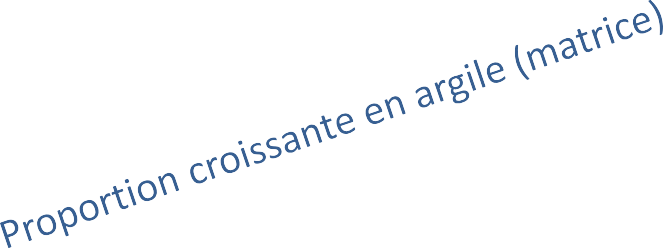 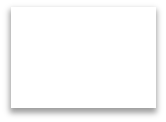 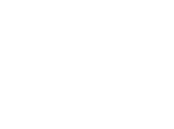 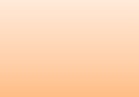 arkose
lithique
arkose
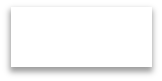 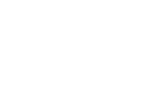 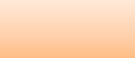 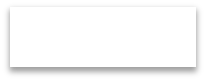 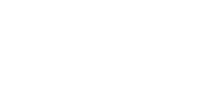 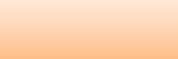 litharénite
III . Les roches sédimentaires
3. Catégories de roches sédimentaires
Sédimentation détritique ou silicoclastique
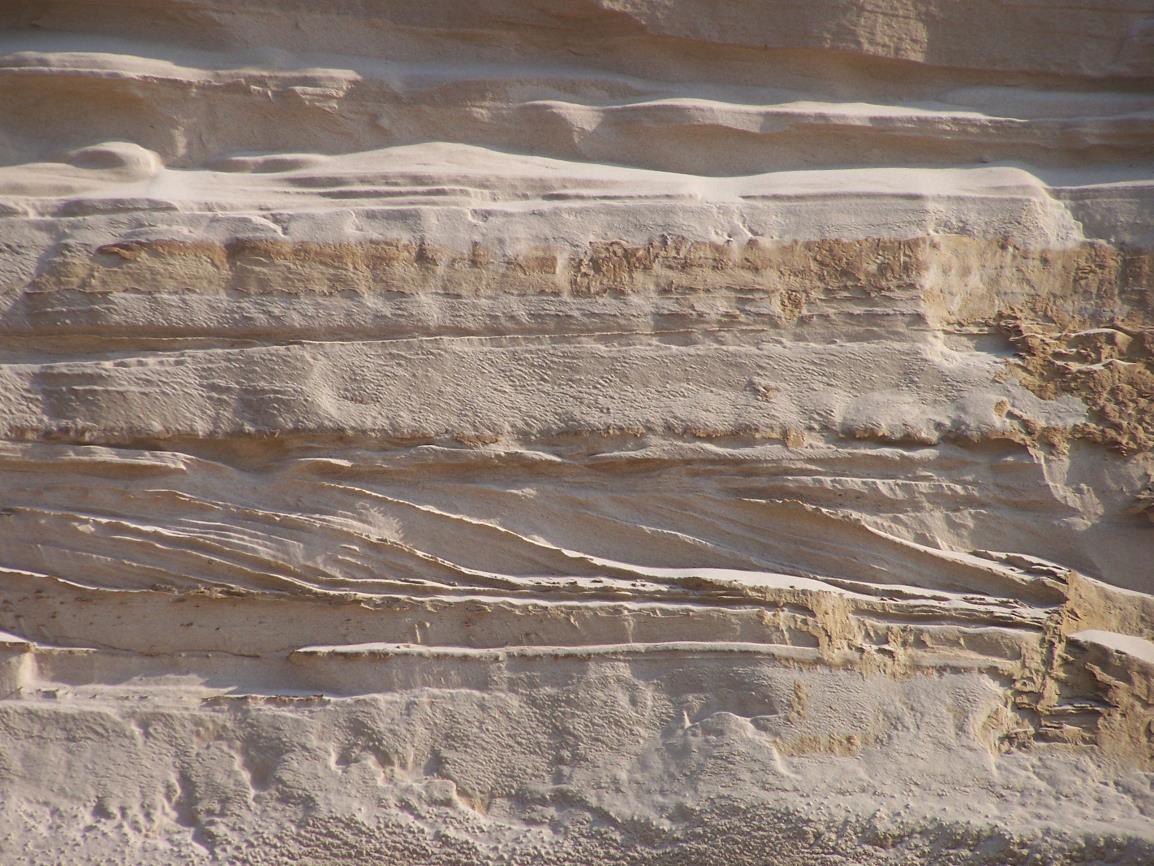 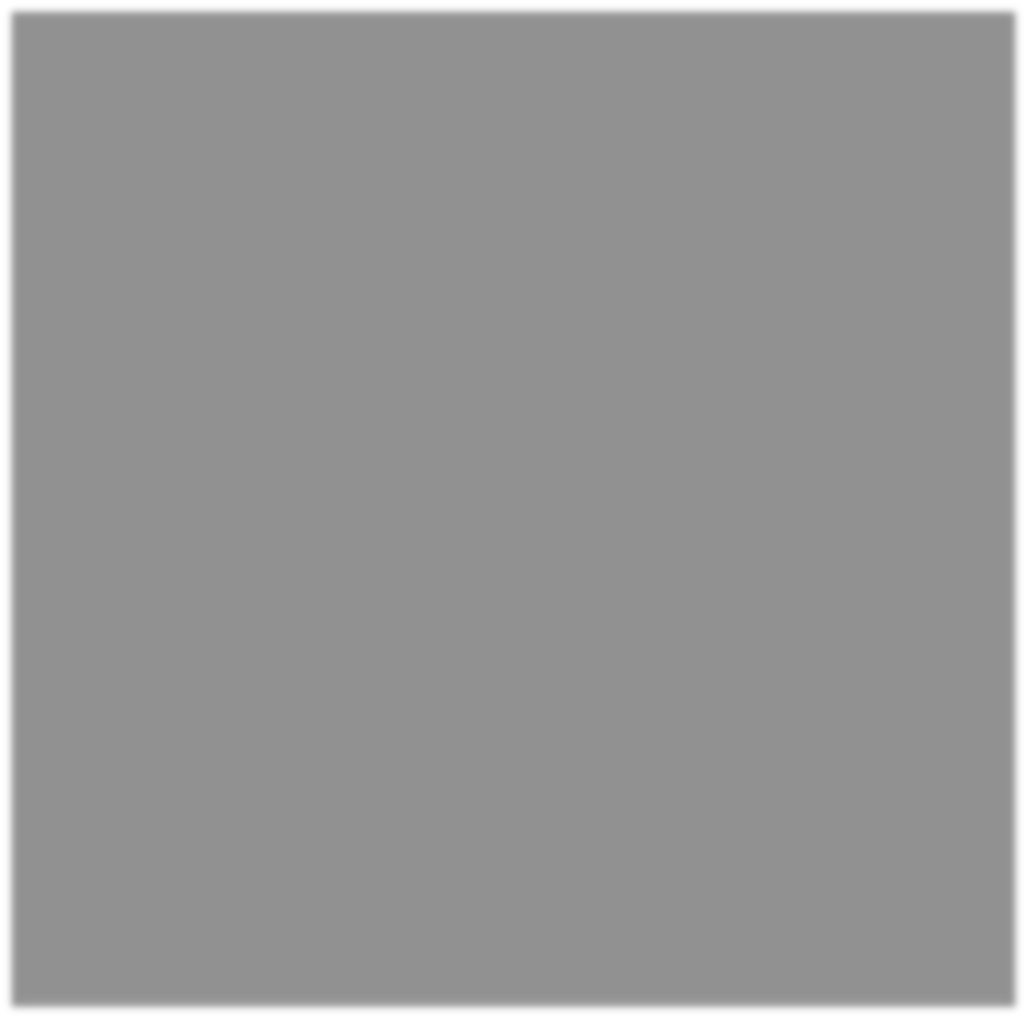 I. BOUR
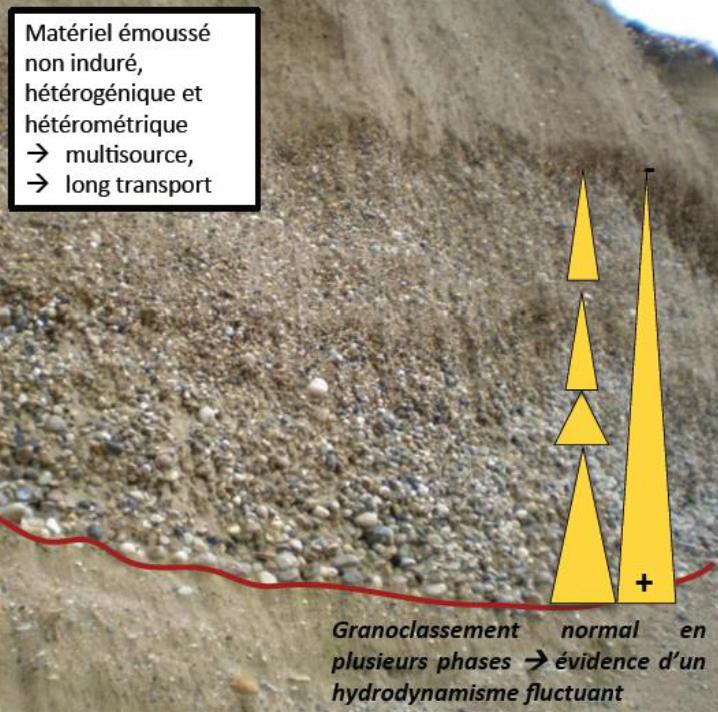 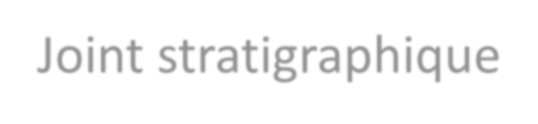 Joint stratigraphique
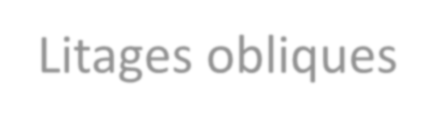 Litages obliques
Grès dunaires
III . Les roches sédimentaires
Sédimentation carbonatée	3. Catégories de roches sédimentaires

Ce sont les actions biogéniques qui sont à l’origine de la plupart des
roches carbonatées,
Les principales variétés sont :
Les calcaires à ciment calcique de résistance proche de la calcite,
Les  calcaires  à  ciment  siliceux  plus  résistants  que  leurs  homologues 	calciques,
Les calcaires quartzeux de résistance qui peut évoluer en fonction de la 	dissolution sélective,
Les  lumachelles  constituées  d’amas  de  tests  (coquilles  et  squelettes) 	utilisées fréquemment pour la confection de chaux et de ciment,
La craie formée de tests de microfossiles qui couvre de vaste superficie 	(bassin parisien et Nord) à des grandes variétés mécaniques. Du fait de 	nombreuses fondations et ouvrages dans ce matériau elle a donné lieu à 	des  méthodes  de  reconnaissance  particulières  afin  d’obtenir  des 	corrélations avec des paramètres mécaniques,
Les dolomies sont classées en fonction de leur concentration en dolomite,
elles sont en générales plus dures que les calcaires pures.
III . Les roches sédimentaires
Sédimentation carbonatée	3. Catégories de roches sédimentaires
Des Calcaires aux Marnes
On observe dans cette variété des degrés d’invasion des carbonates par les argiles
Depuis	les	calcaires	peu	argileux	aux	marnes	constituées	d’un mélange de calcite et de minéraux argileux (illite et chlorite)
La	sensibilité	et	l’altérabilité	de	ces	matériaux	sont	principalement
fonction de leur teneur en eau
On admet le terminologie suivante :
III . Les roches sédimentaires
3. Catégories de roches sédimentaires
Sédimentation carbonatée
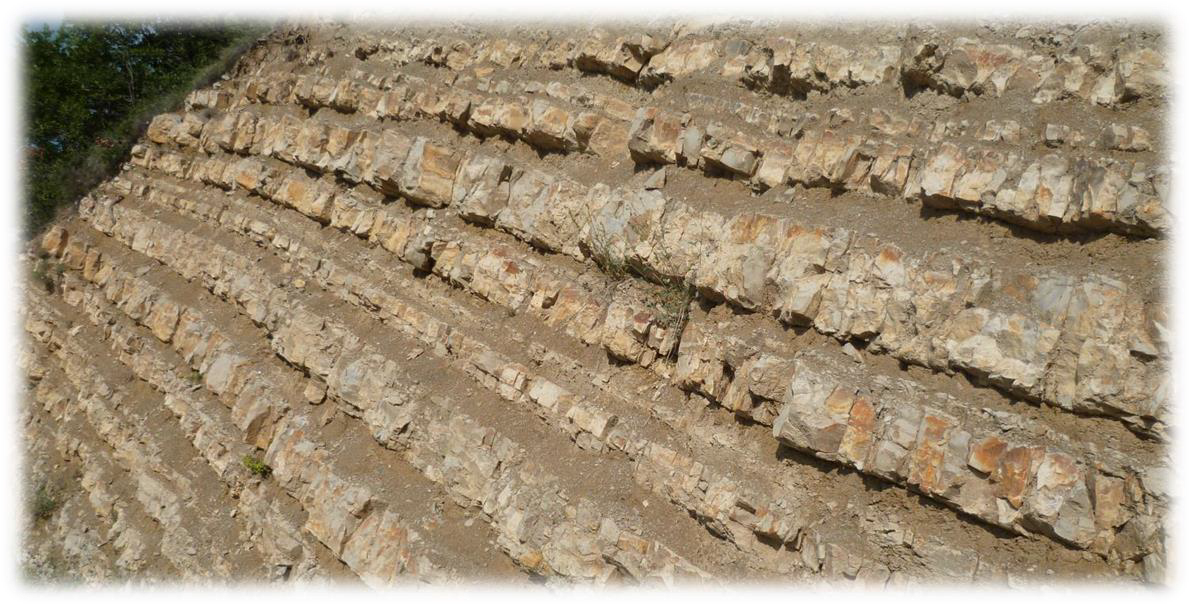 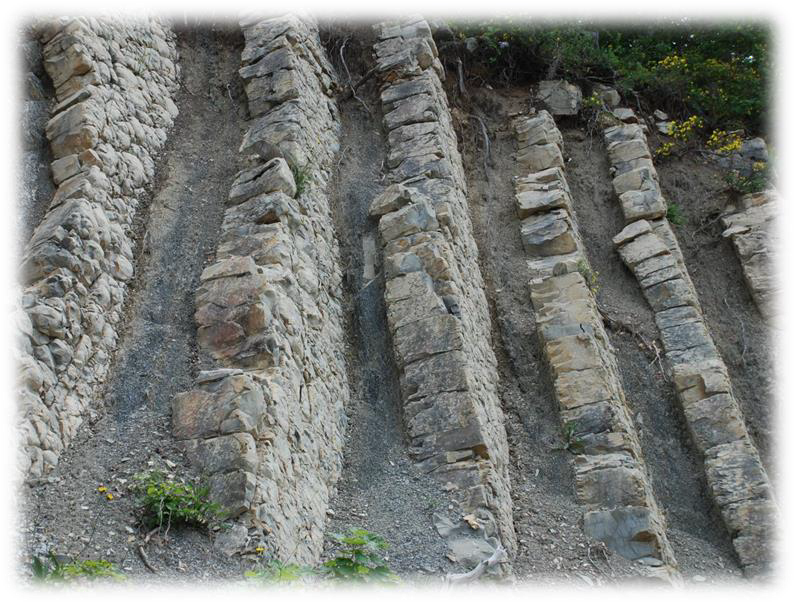 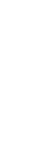 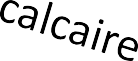 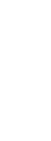 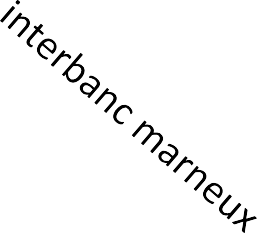 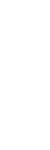 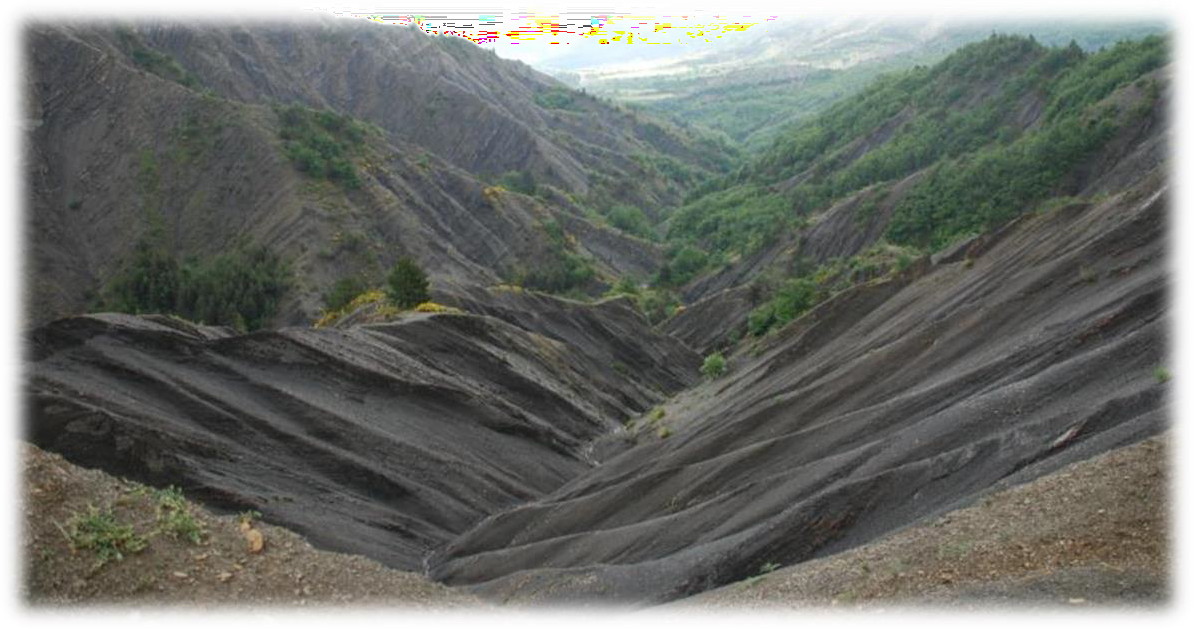 marnes franches plus ou moins riche en matière organique non oxydé, avec alternance de passées calcaires discontinus et lenticulaires
Oxfordien : Terres Noires (Bochaine orientale, Hautes-Alpes)
I. Bour
III . Les roches sédimentaires
Sédimentation carbonatée
Terminologie courante des R. carbonatées
3. Catégories de roches sédimentaires
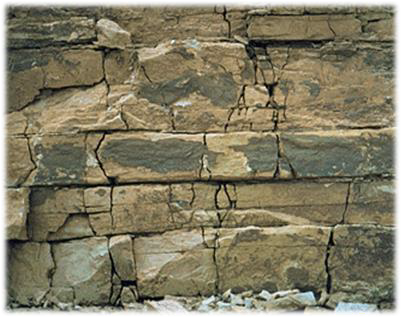 Calcaire lithographique : calcaire fin (mudstone)
Calcaire graveleux : formé de
sables roulés calcaires
Calcaires coquilliers, lumachelle
: tests de fossiles identifiables (bioclastique)
Calcaire à entroques ou crinoïdes : échinodermes
Craie : coccolithophoridées
Calcaire gréseux : à grains de quartz
Calcaire argileux
Marne : roche argileuse contenant 35 à 65% de carbonate
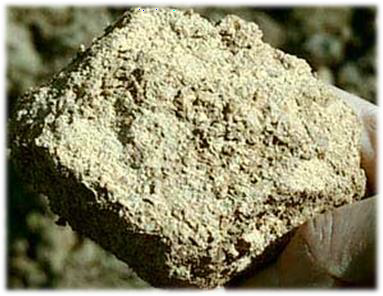 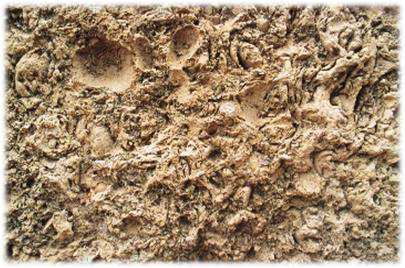 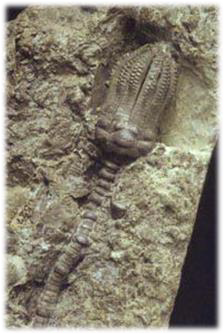 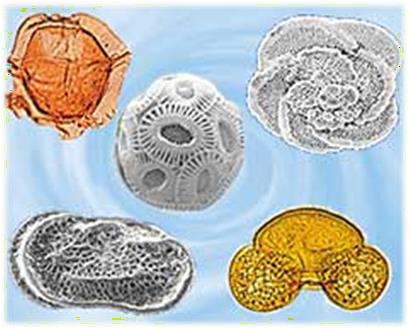 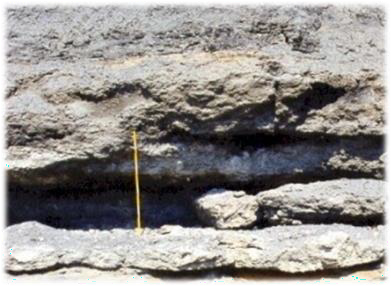 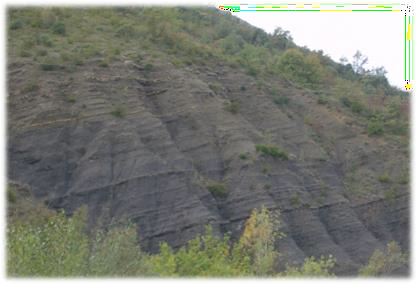 III . Les roches sédimentaires
3. Catégories de roches sédimentaires
Sédimentation carbonatée
Comment sont reliés les grains :
 2 possibilités
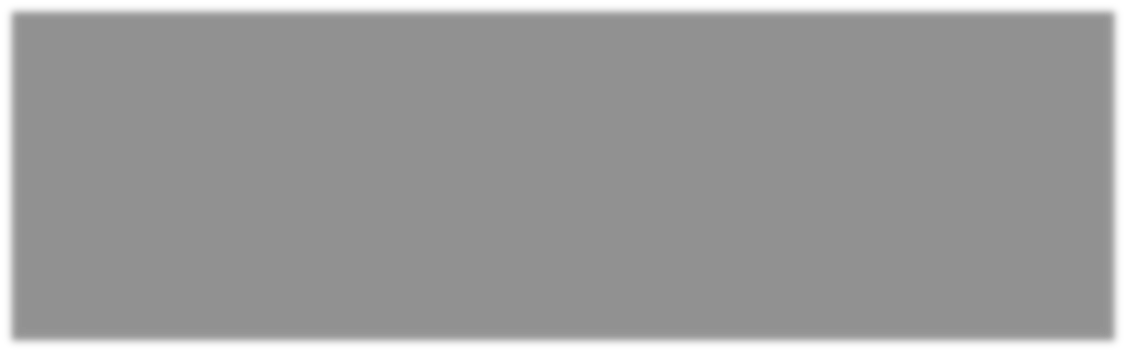 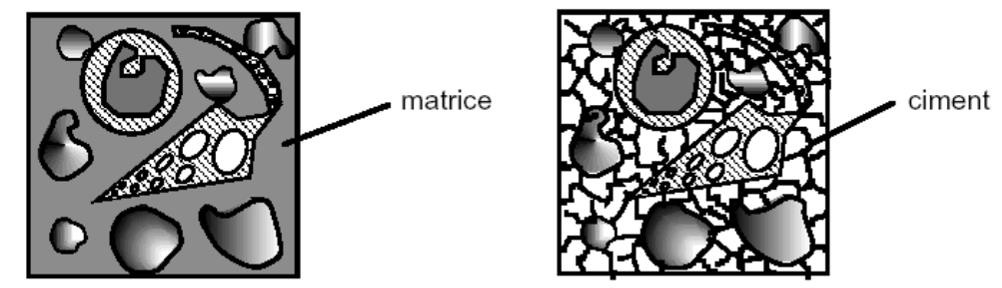 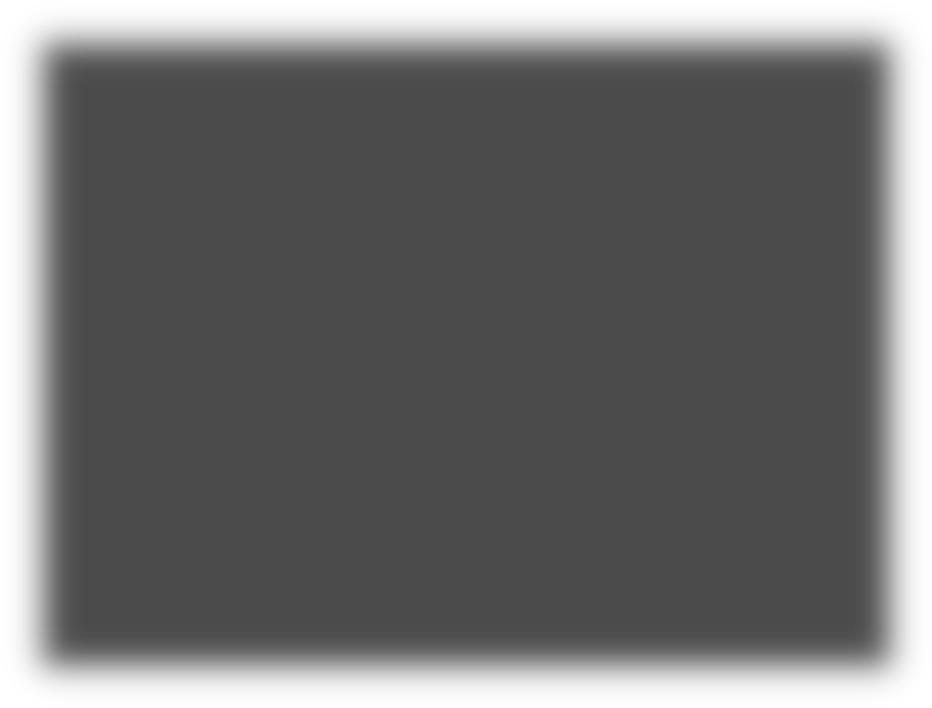 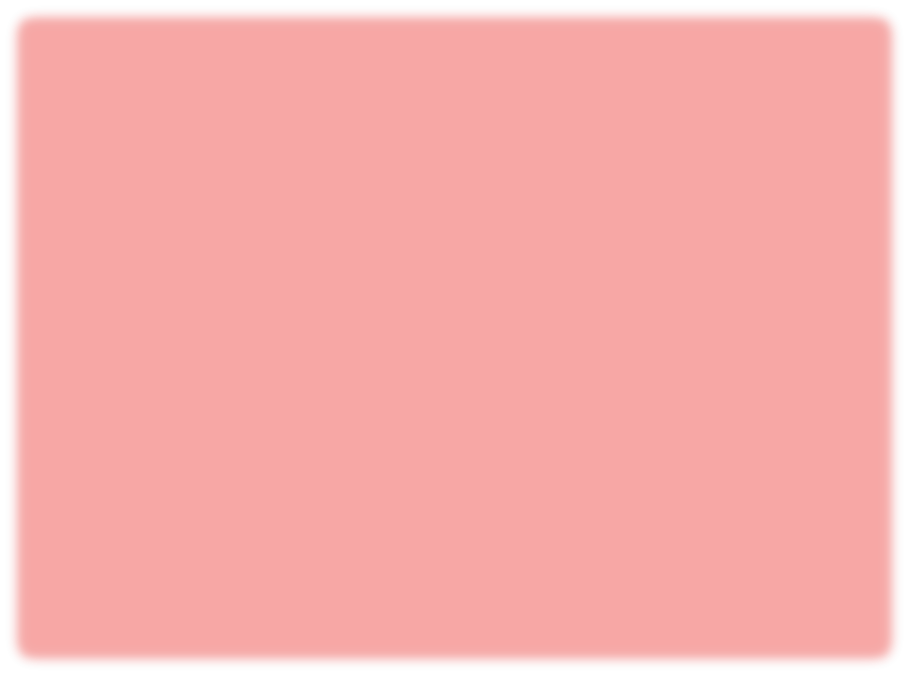 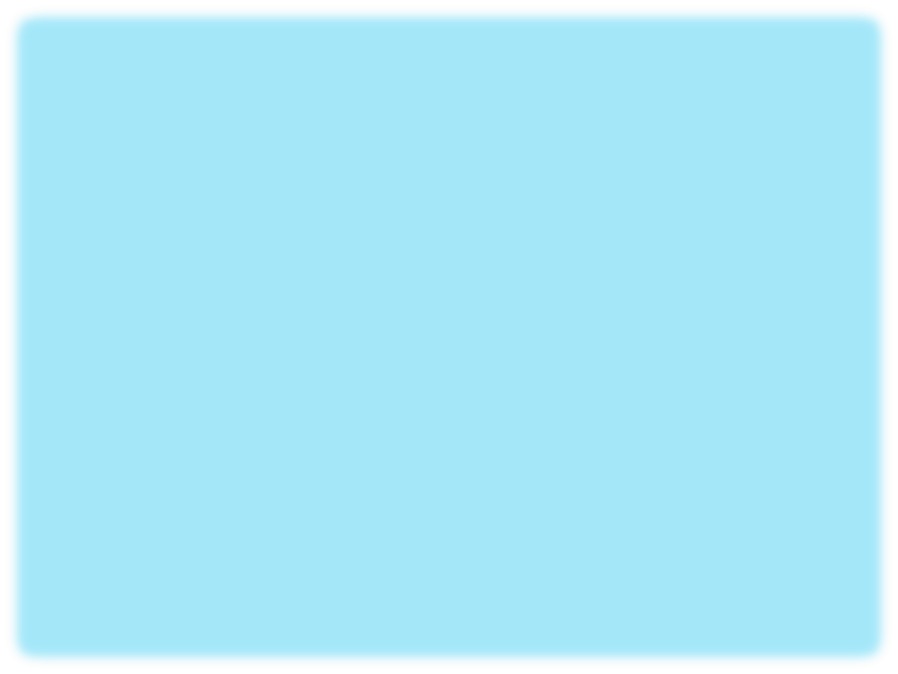 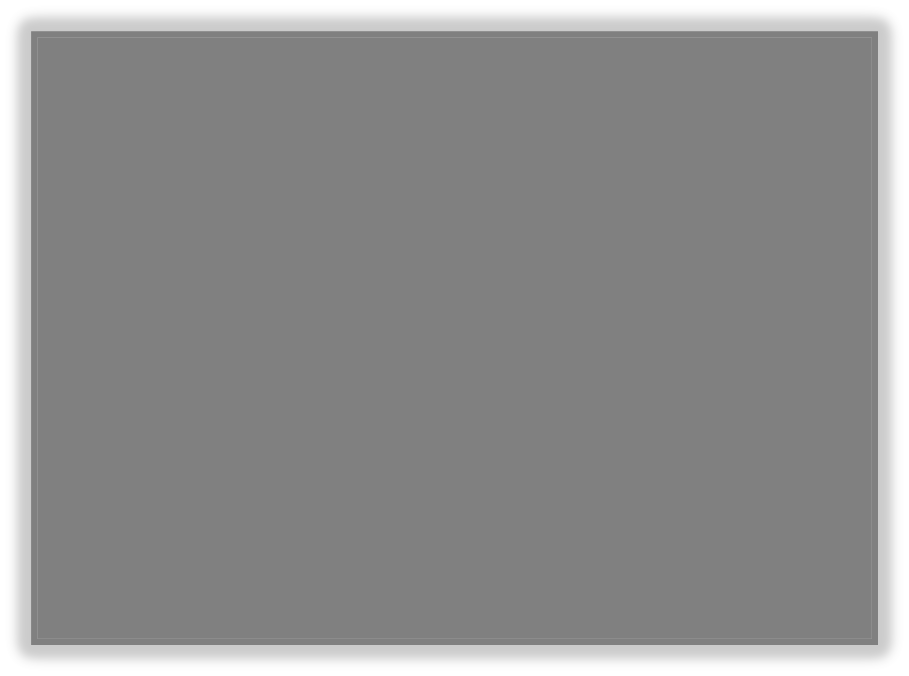 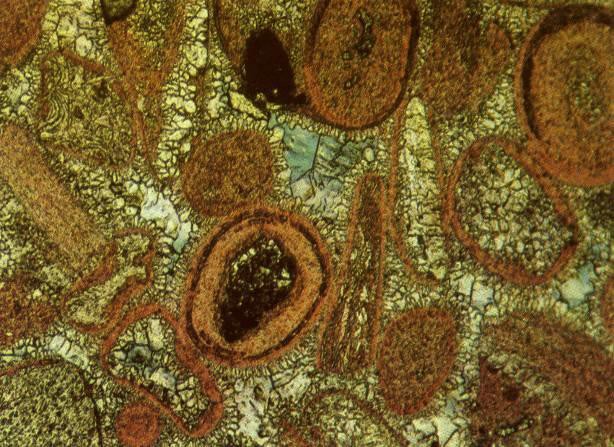 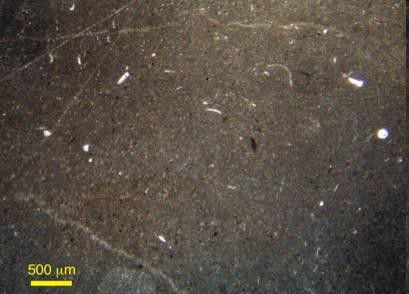 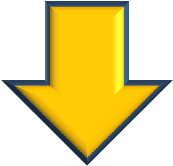 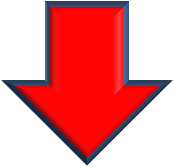 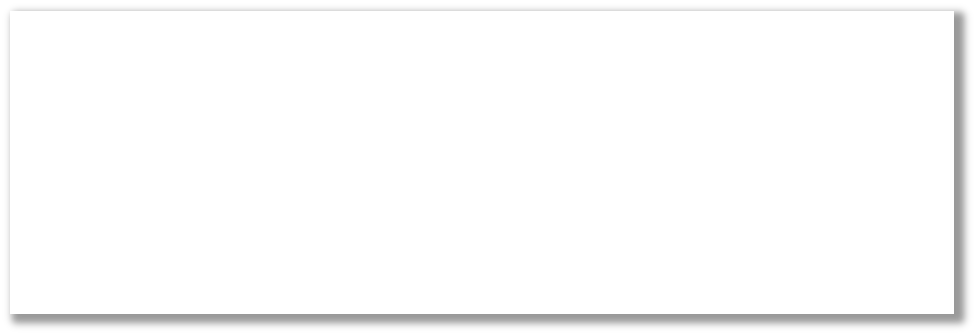 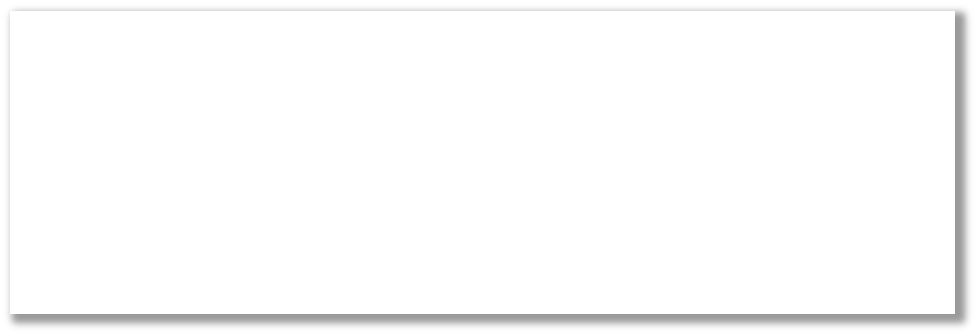 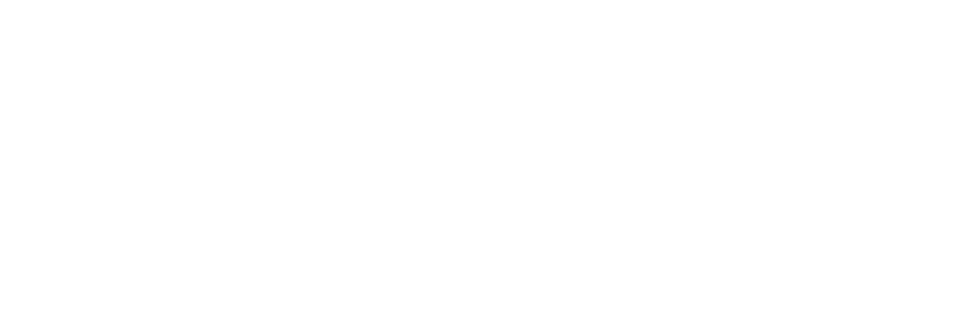 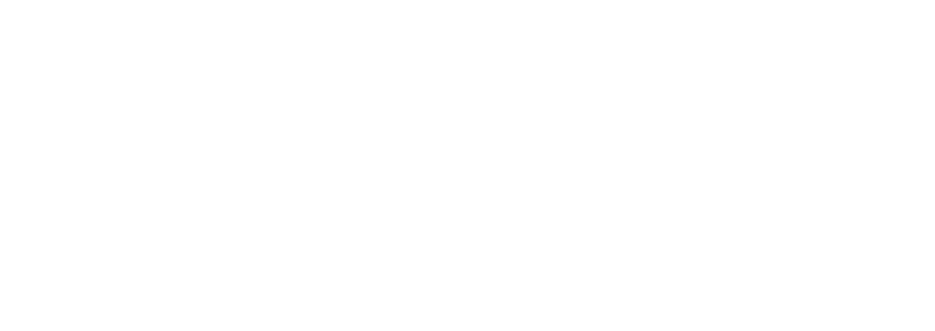 Matrice (= micrite) :
microcristaux de calcite < à 4 µm,
opaque ± colorée selon la quantité d’oxydes ou sulfure,
se dépose en même temps que les grains,
significatif d’un milieu calme (décantation des particules fines possible)
Ciment (= sparite) :
caractérisé par une mosaïques de cristaux de calcite,
cristaux généralement limpides et transparents,
espace poreux entre les grains comblés par la sparite pendant la diagénèse (post-dépôt),
significatif d’une important hydrodynamisme
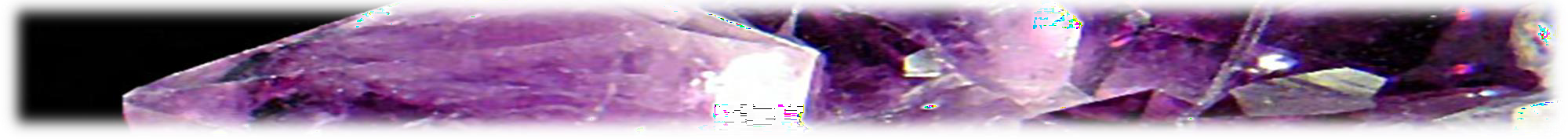 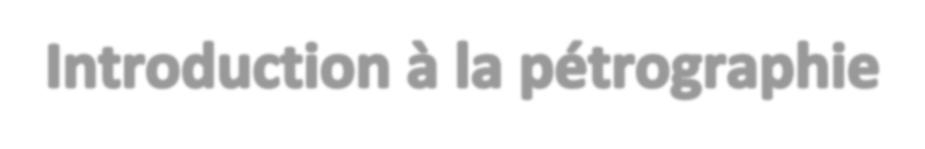 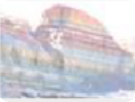 III . Les roches sédimentaires
Sédimentation carbonatée	3. Catégories de roches sédimentaires
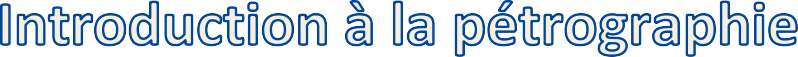 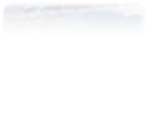 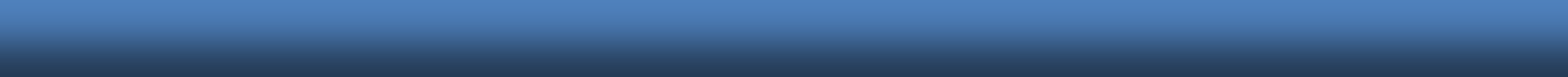 CLASSIFICATION DE FOLK
Nomination des r. carbonatées par identification des grains et du liant
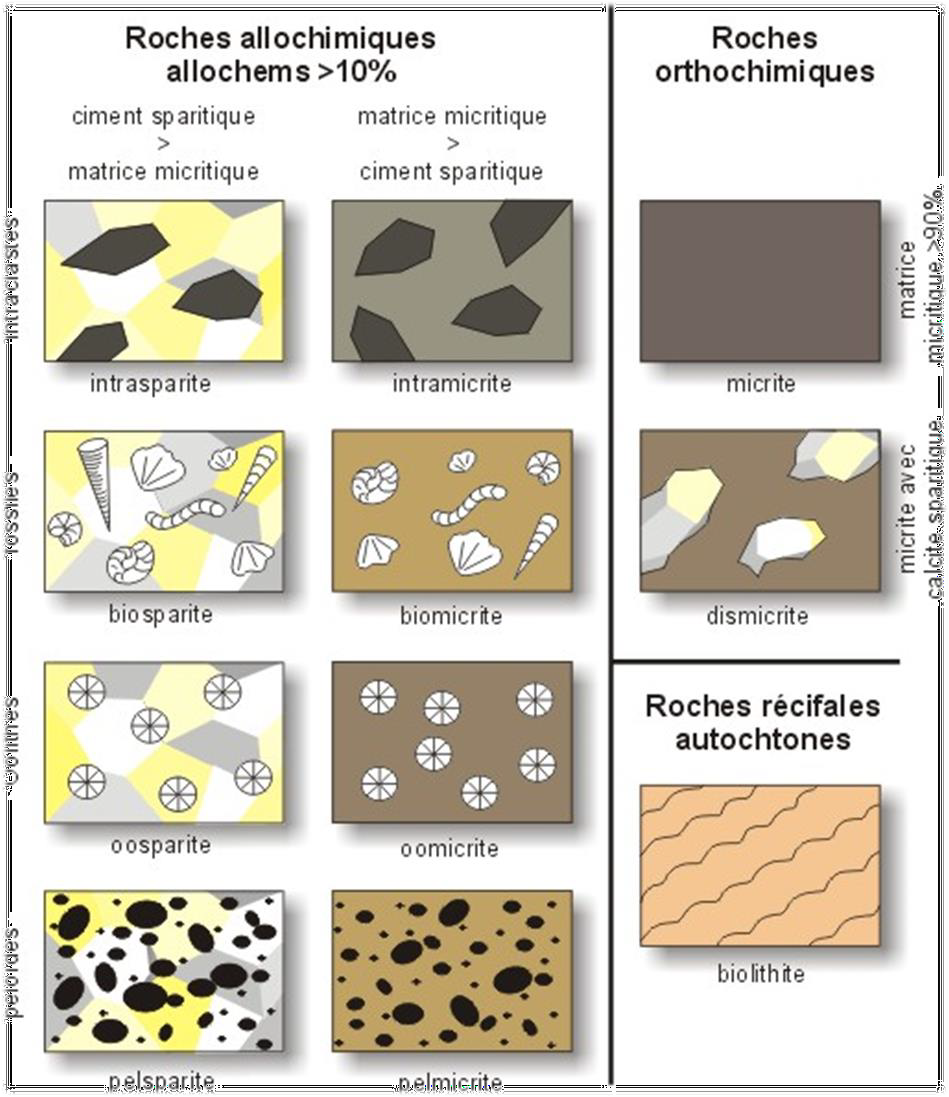 On	considère	que	les
majeurs des calcaires sont :
les  "allochems"  (grains, éléments figurés) :
les	intraclastes	:
constituants
corpuscules,
sédiments
remaniés;
les	pellets	:	grains	ovoïdes	de micrite de taille inframillimétrique ;
les oolithes ;
les  fossiles, bioclastes et grains squelettiques ;
la matrice (micrite) ;
le ciment (sparite).
Classification des roches calcaires selon Folk (1959) F. Boulevain, 2010
III . Les roches sédimentaires
3. Catégories de roches sédimentaires
Sédimentation carbonatée

CLASSIFICATION DE DUNHAM
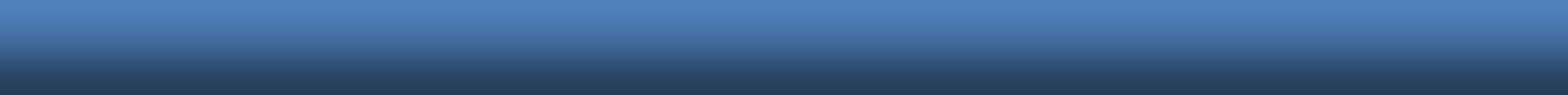 basée essentiellement sur la texture de la roche et sur le type de liaison entre les grains.
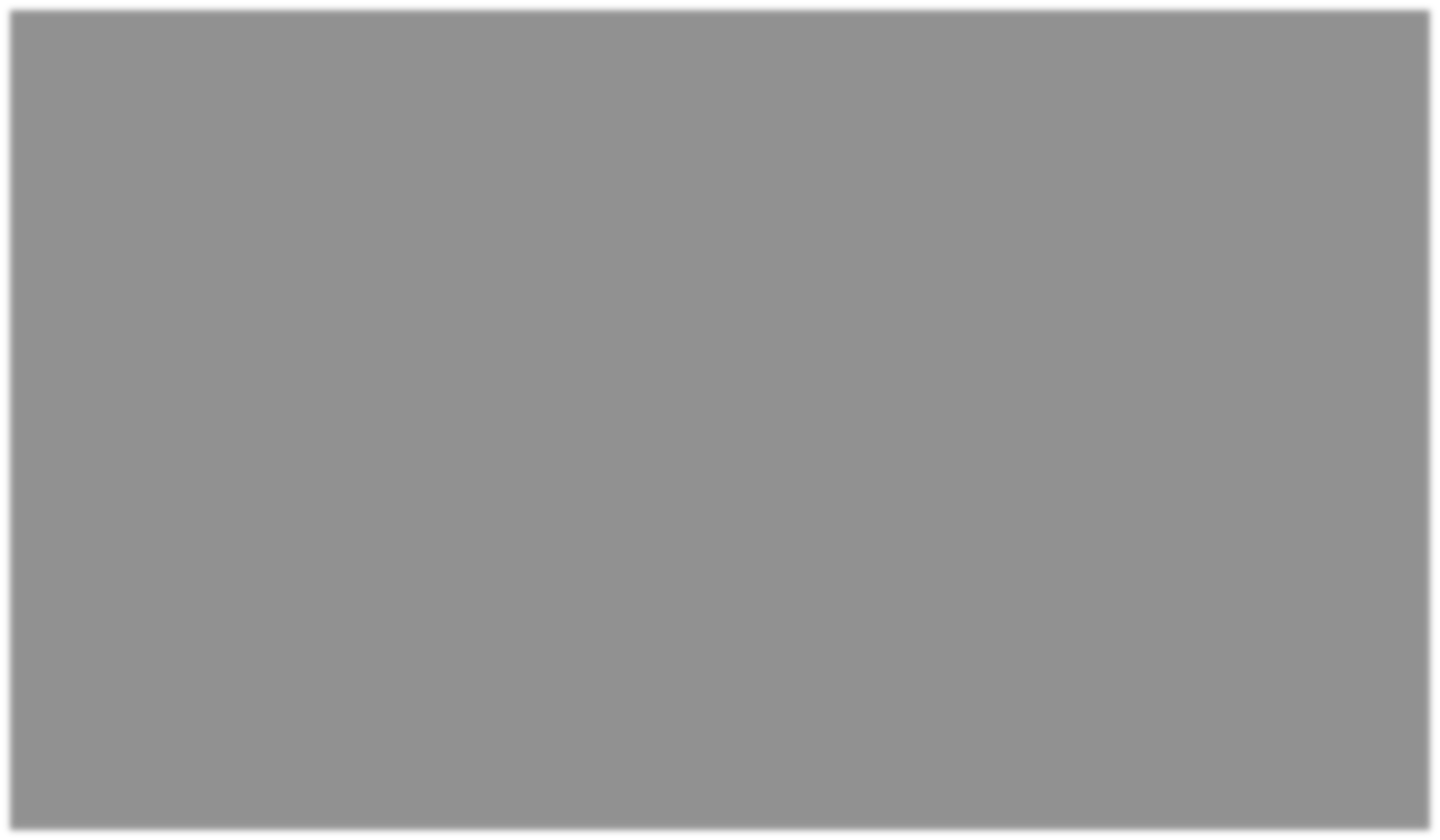 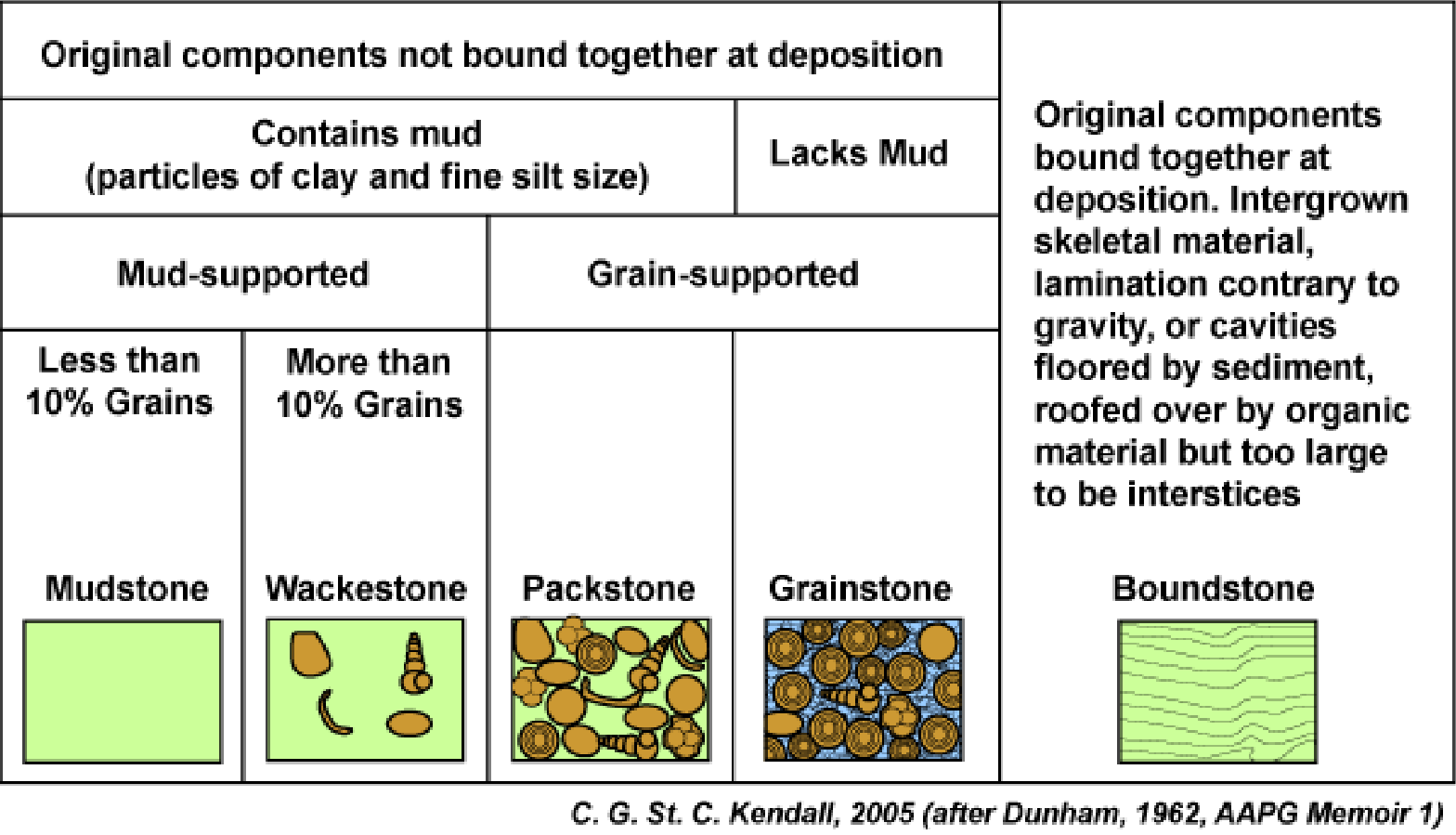 Classification texturale de Dunham (1962)
La roche contient de la boue	Absence
(carbonatée ou de l'argile)	de boue
Les éléments sont liées entre eux
au moment du dépôt. La roche est formée par du matériel bioconstruit
(ex. squelettes coraux, tapis microbien, etc.)
texture mud-supported
texture grain-supported
Grains jointifs
+
boue
Grains jointifs
+
ciment
Moins de 10%
de grains
Plus de 10%
de grains (non jointifs)
Classification des roches calcaires selon Dunham (1962) et Embry & Klovan (1972).
III . Les roches sédimentaires
3. Catégories de roches sédimentaires
Sédimentation carbonatée

CLASSIFICATION DE DUNHAM
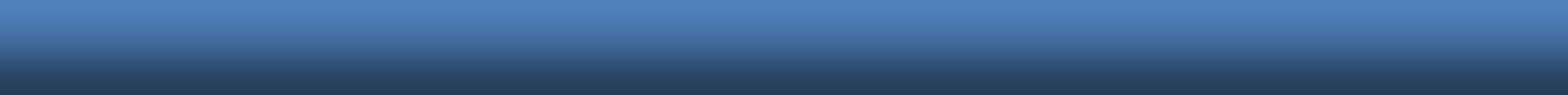 basée essentiellement sur la texture de la roche et sur le type de liaison entre les grains.
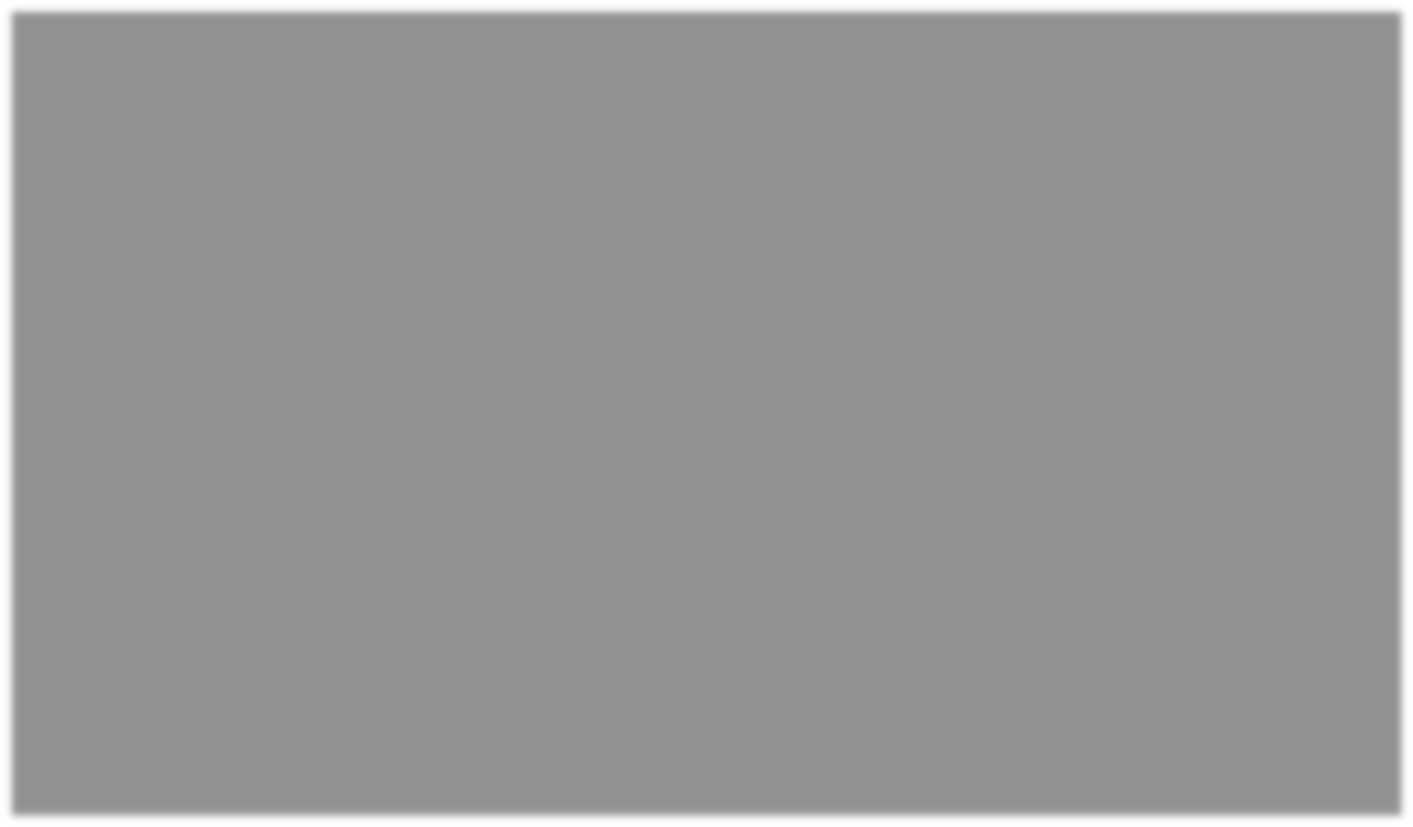 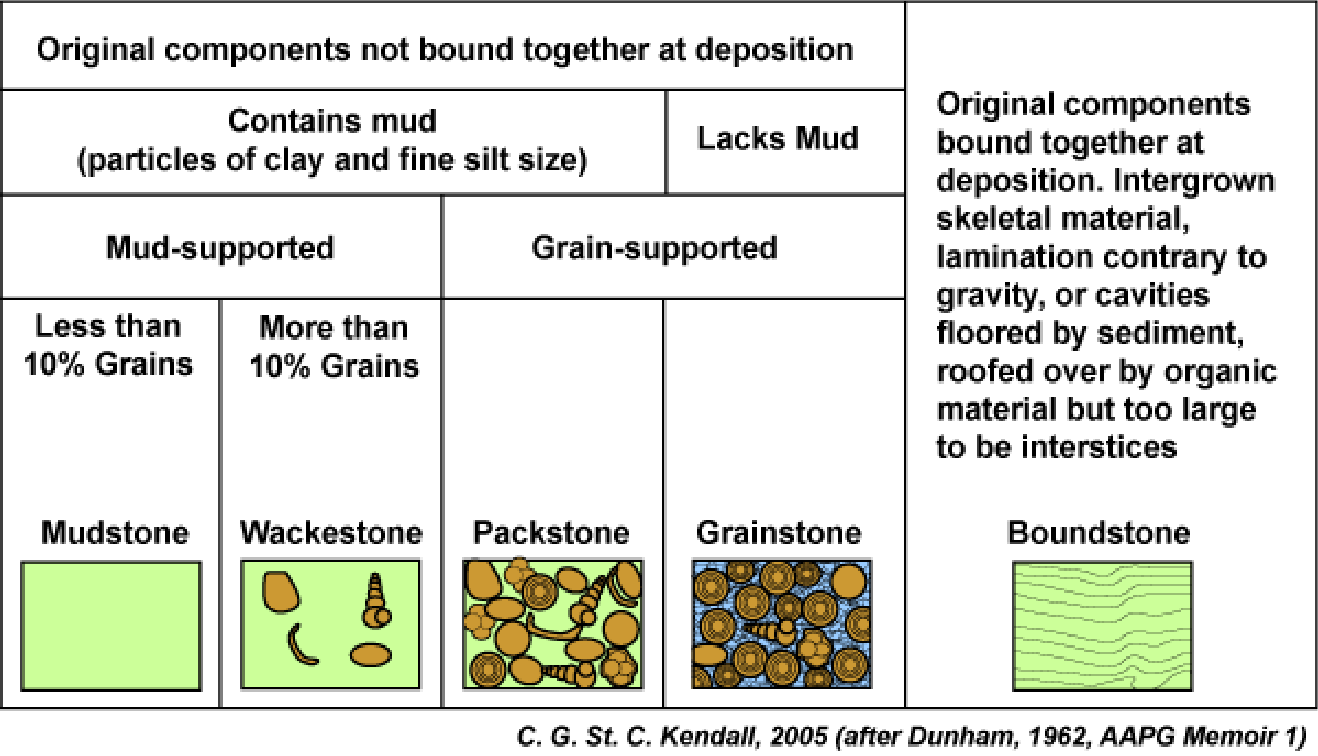 Classification texturale de Dunham (1962)
Les éléments sont liées entre eux
au moment du dépôt. La roche est formée par du matériel bioconstruit
(ex. squelettes coraux,
tapis microbien, etc.)
La roche contient de la boue
(carbonatée ou de l'argile)
Absence
de boue
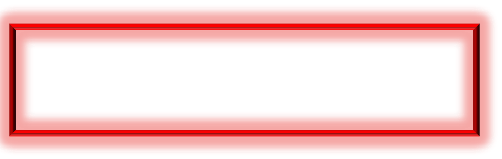 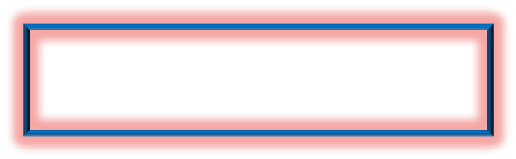 texture
mud-supported
texture
grain-supported
Grains jointifs
+
boue
Grains jointifs
+
ciment
Moins de 10%
de grains
Plus de 10%
de grains (non jointifs)
Texture en mud- et grain-supported
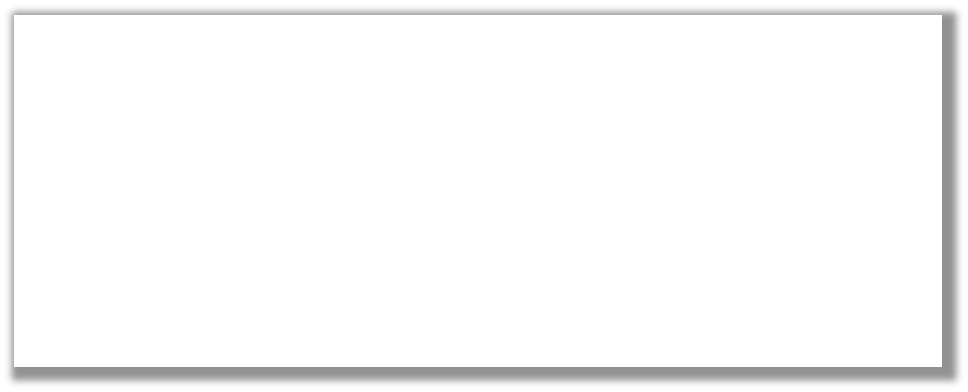 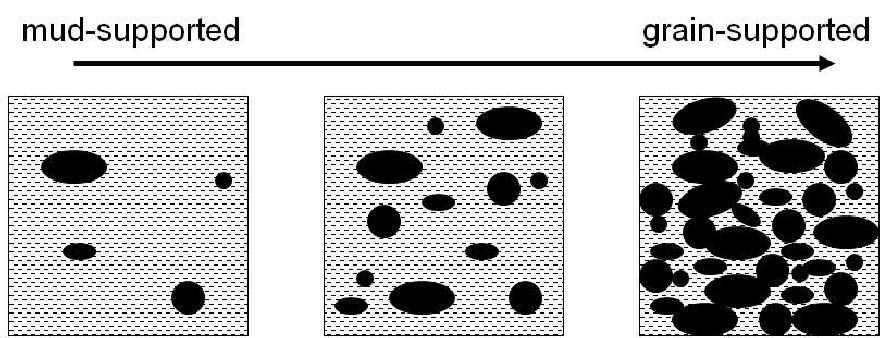 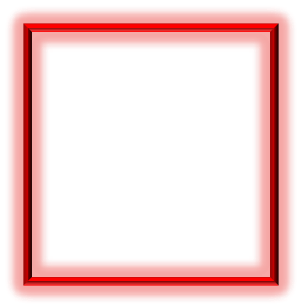 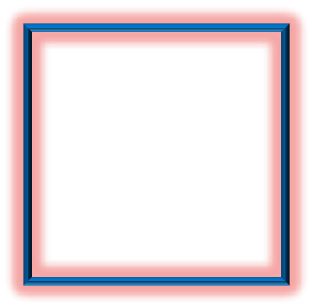 III . Les roches sédimentaires
3. Catégories de roches sédimentaires
Sédimentation carbonatée

CLASSIFICATION DE DUNHAM
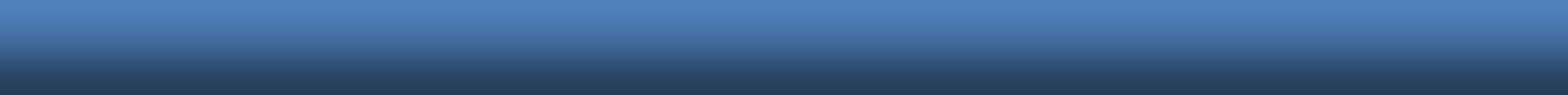 basée essentiellement sur la texture de la roche et sur le type de liaison entre les grains.
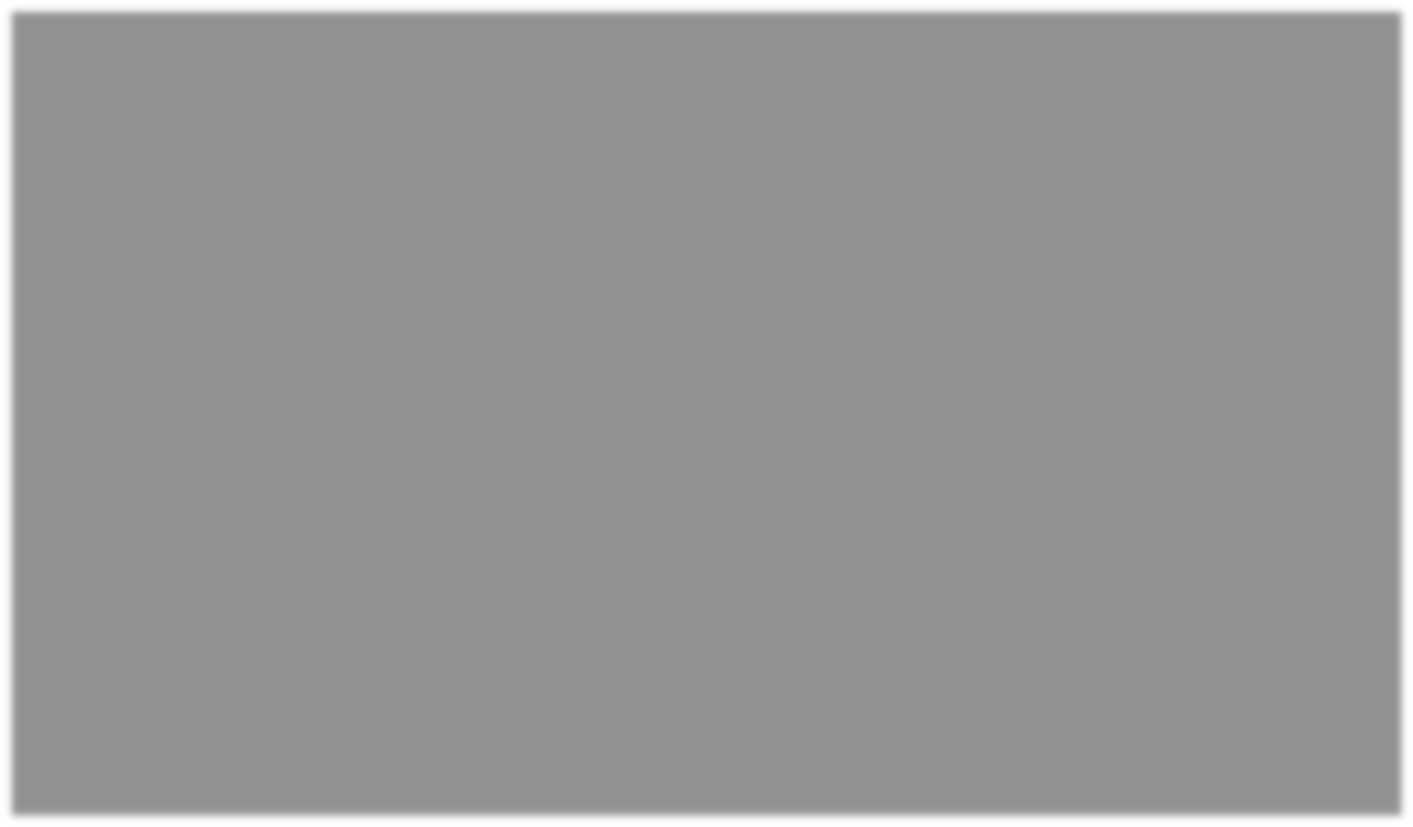 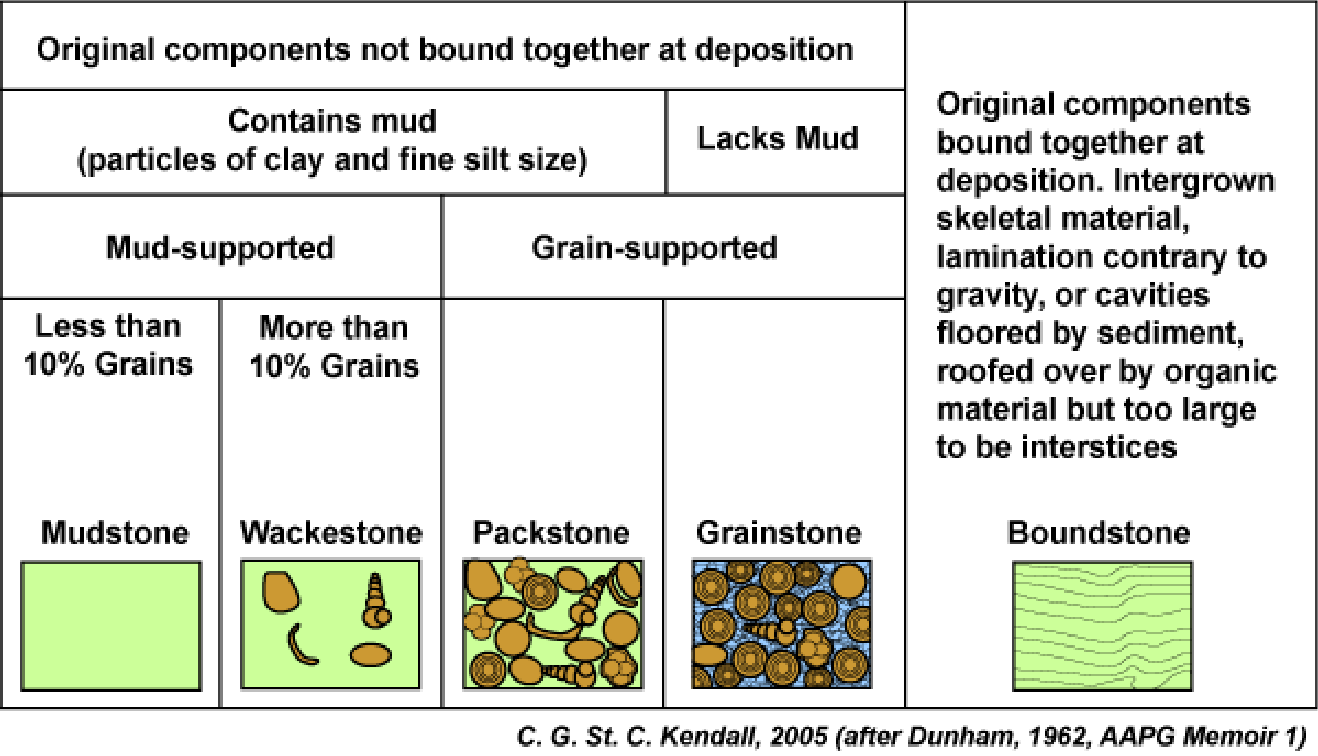 Classification texturale de Dunham (1962)
Les éléments sont liées entre eux
au moment du dépôt. La roche est formée par du matériel bioconstruit
(ex. squelettes coraux,
tapis microbien, etc.)
La roche contient de la boue (carbonatée ou de l'argile)
Absence de boue
texture mud-supported
texture grain-supported
Moins de 10%
de grains
Plus de 10%
de grains (non jointifs)
Grains jointifs
+
boue
Grains jointifs
+
ciment
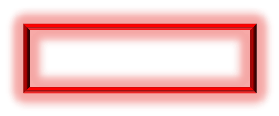 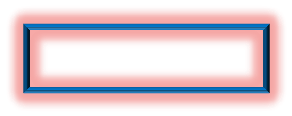 Distinction matrice- ciment pour la texture grain-supported
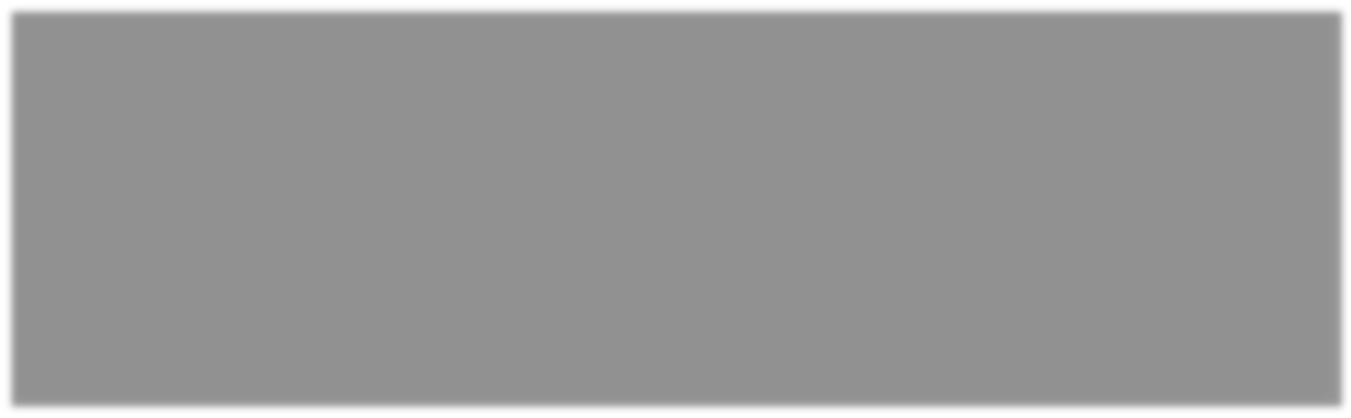 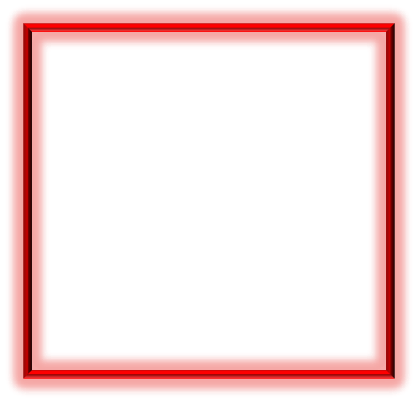 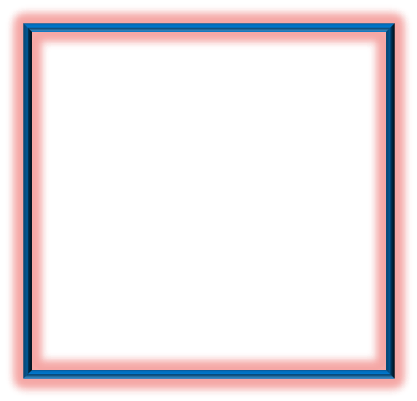 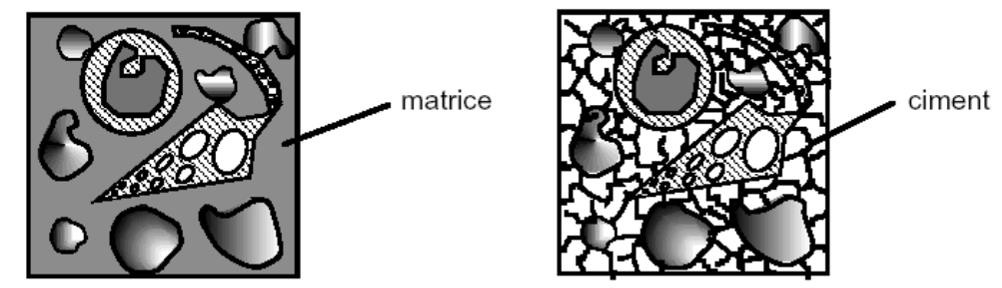 III . Les roches sédimentaires
3. Catégories de roches sédimentaires
Sédimentation carbonatée

CLASSIFICATION DE DUNHAM
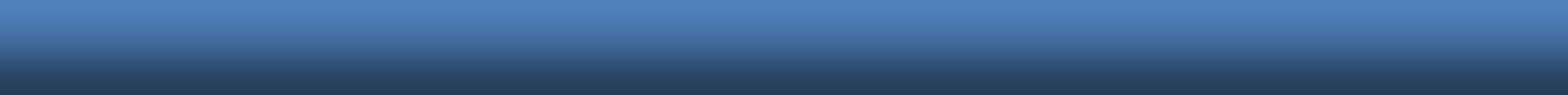 basée essentiellement sur la texture de la roche et sur le type de liaison entre les grains.
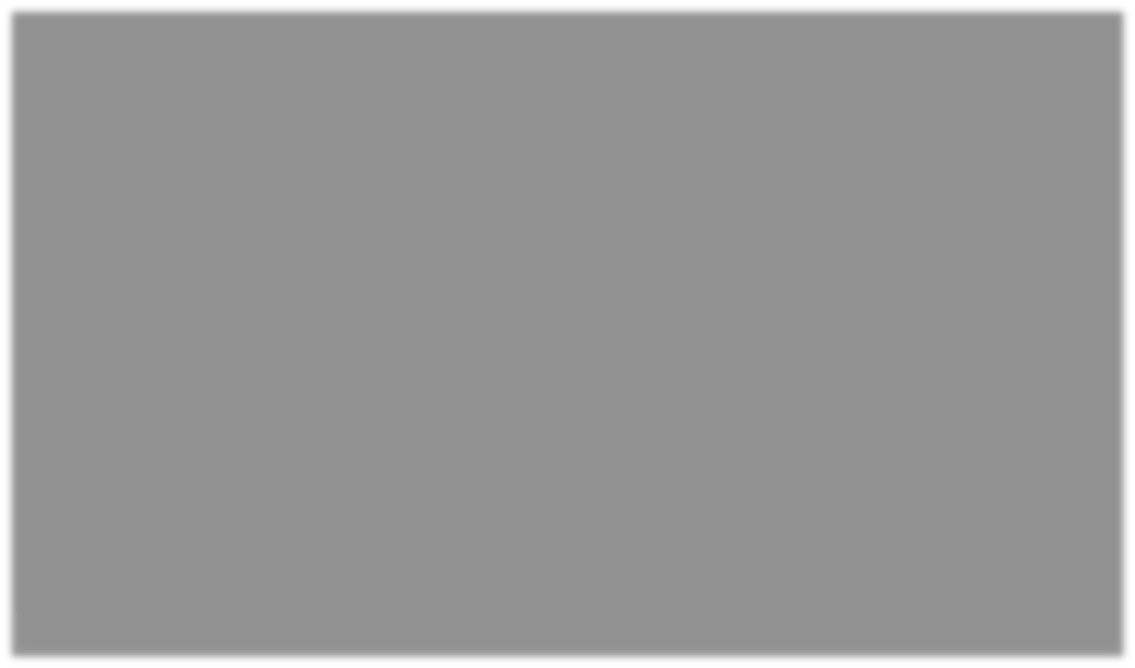 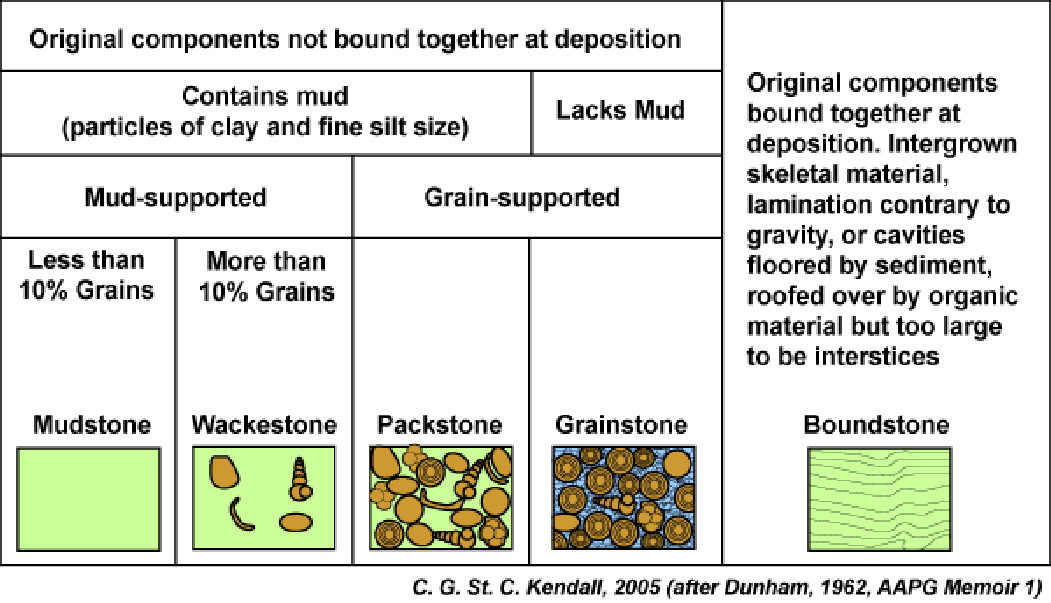 Classification texturale de Dunham (1962)
Les éléments sont
liées entre eux
au moment du dépôt. La roche est formée par du matériel bioconstruit
(ex. squelettes coraux, tapis microbien, etc.)
La roche contient de la boue (carbonatée ou de l'argile)
Absence de boue
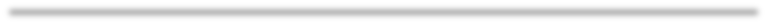 texture mud-supported
texture grain-supported
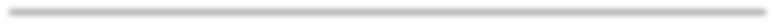 Moins de 10%
de grains
Plus de 10%
de grains (non jointifs)
Grains jointifs
+
boue
Grains jointifs
+
ciment
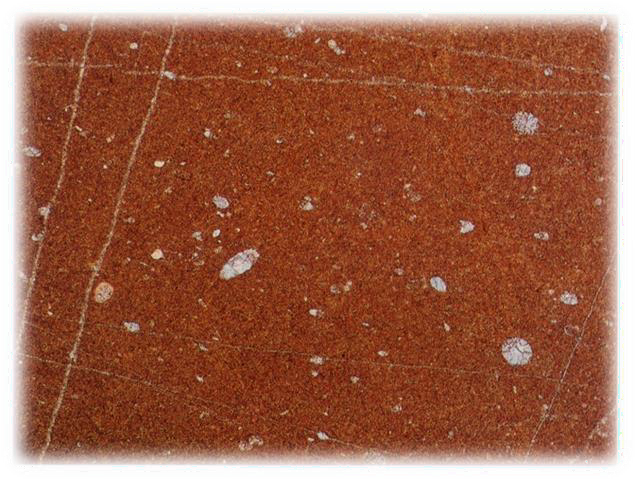 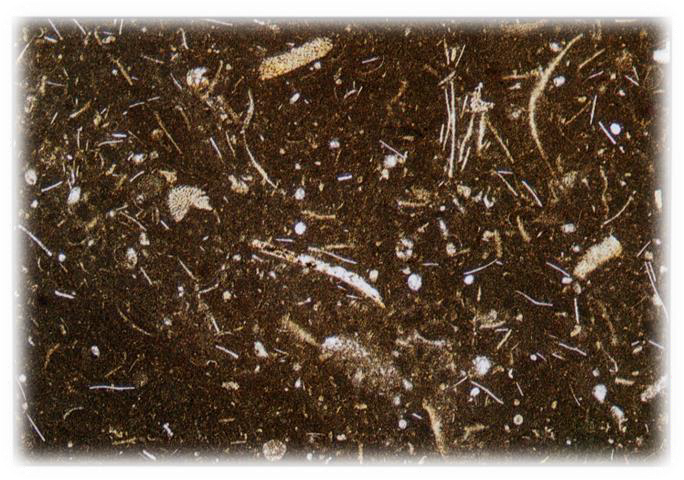 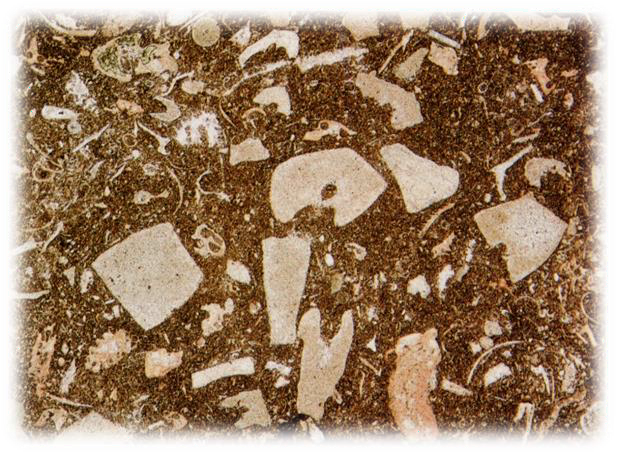 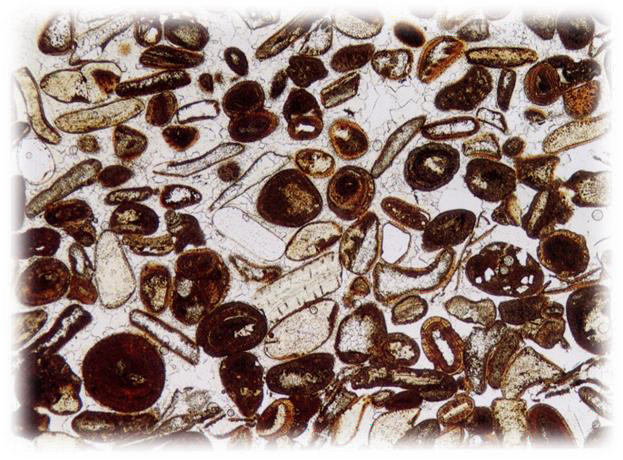 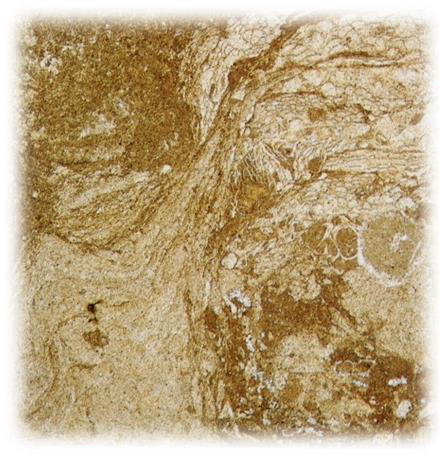 III . Les roches sédimentaires
3. Catégories de roches sédimentaires
Sédimentation carbonatée

CLASSIFICATION DE DUNHAM
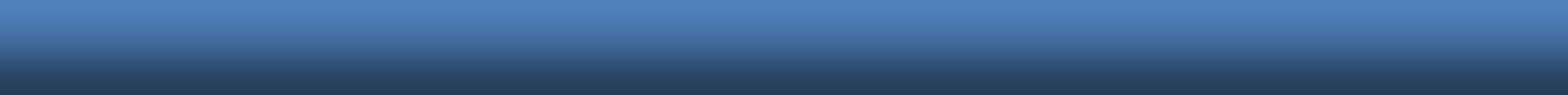 basée essentiellement sur la texture de la roche et sur le type de liaison entre les grains.
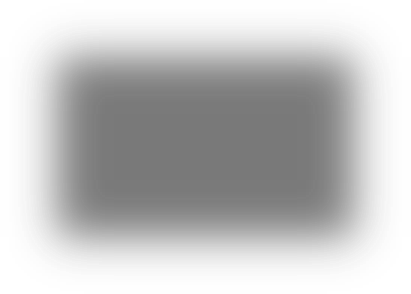 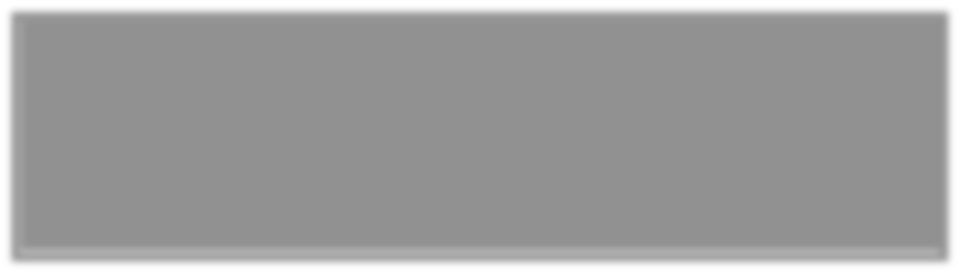 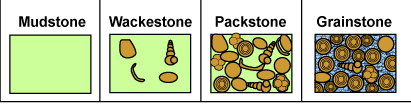 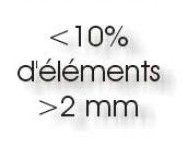 Constituants originaux non cimentés pendant la sédimentation
Grains non jointifs Grains jointifs Grains jointifs et absence de micrite
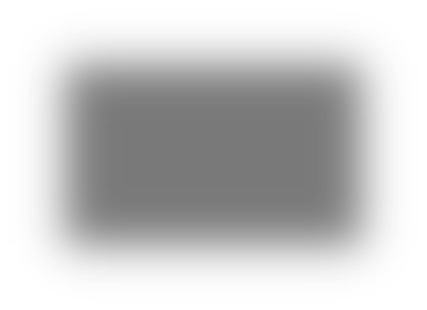 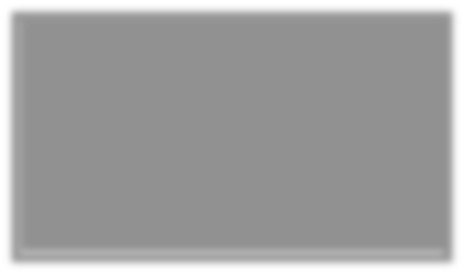 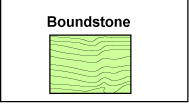 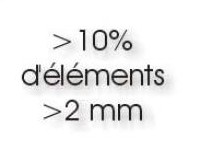 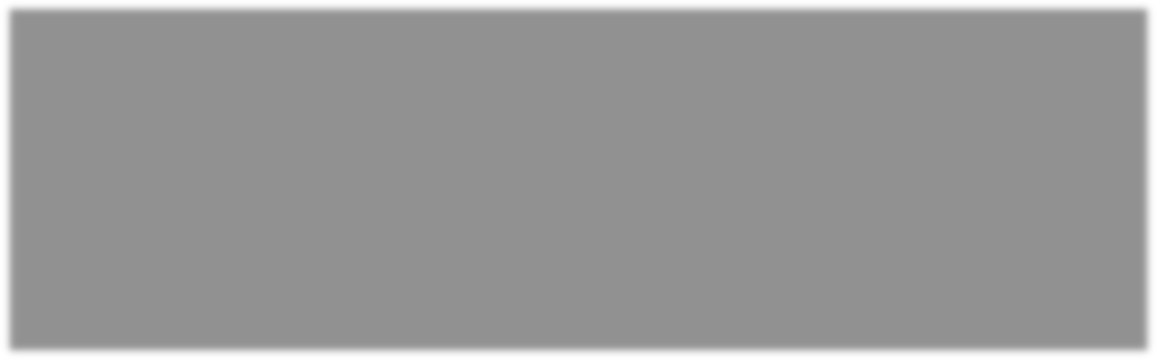 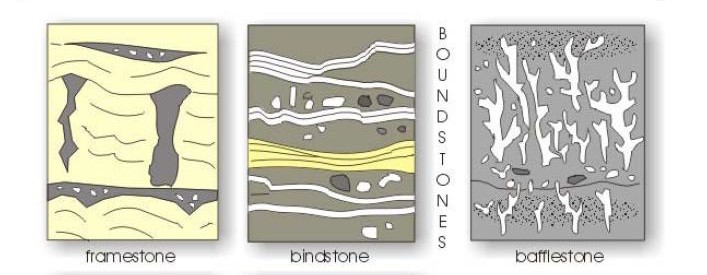 Boundstone
Constituants cimentés pendant la
sédimentation
Calcaire bioconstruit
Encroutement, Colonisation en hauteur
Édifice formé par l’accumulation d’organismes
Roche formée par les Sclératinières (coraux)
III . Les roches sédimentaires
3. Catégories de roches sédimentaires
Sédimentation évaporitique
Les évaporites sont des sédiments chimiques composés de minéraux qui cristallisent à partir des substances dissoutes dans les eaux de surface et concentrées par évaporation.
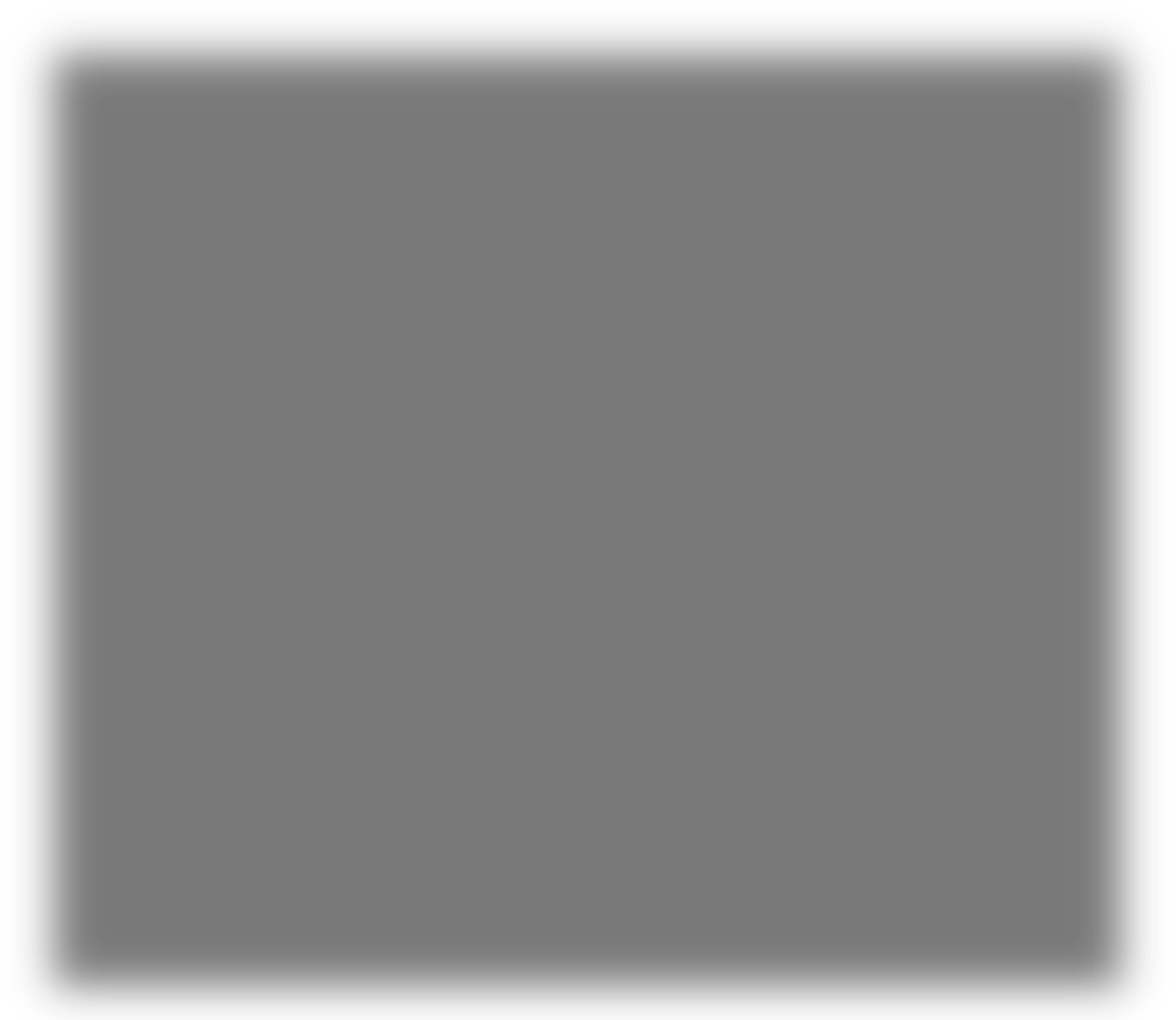 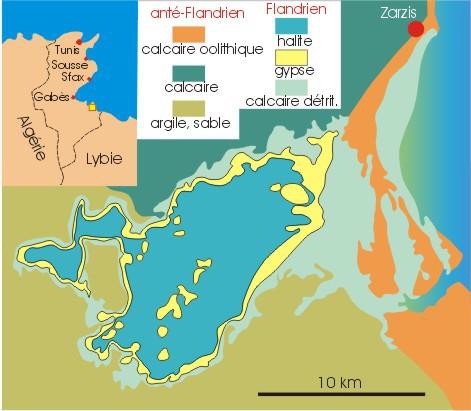 Exemple différents
de	répartition	des sels	 évaporitique		au
sein    d’une    lagune    littoral épisodiquement isolé du domaine marin
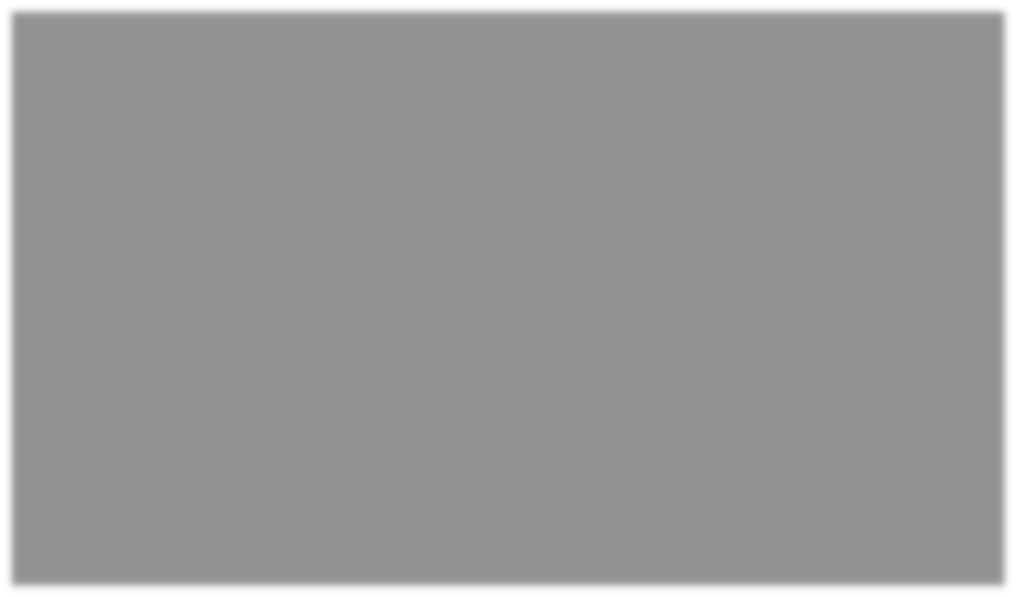 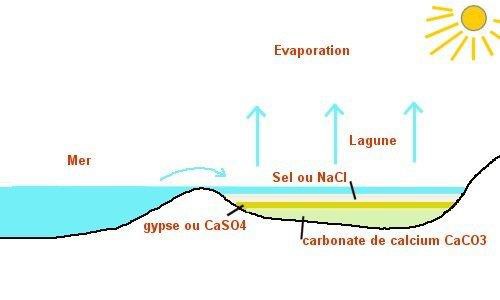 III . Les roches sédimentaires
3. Catégories de roches sédimentaires
Sédimentation évaporitique
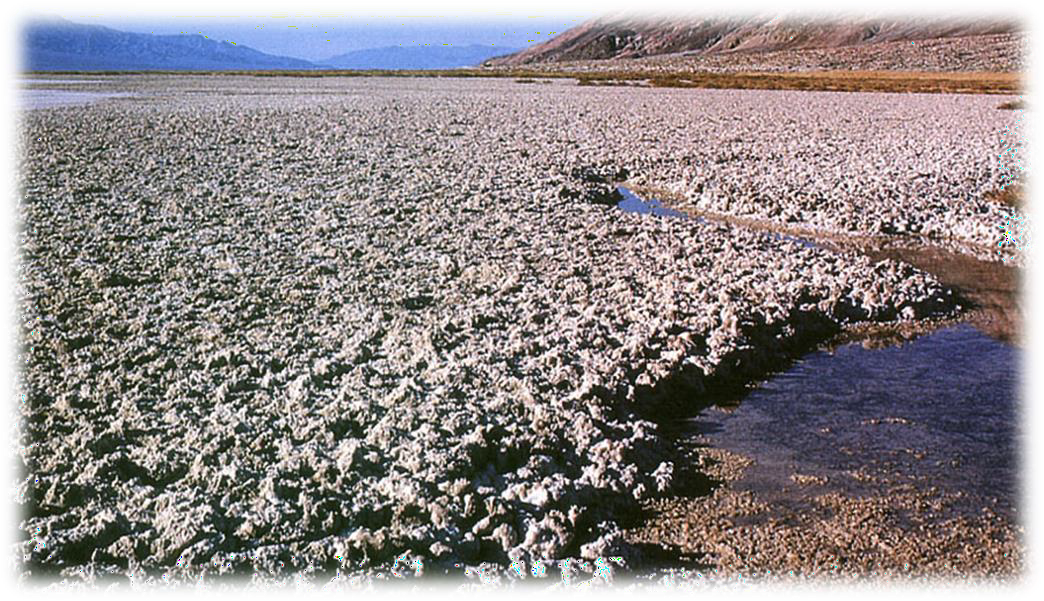 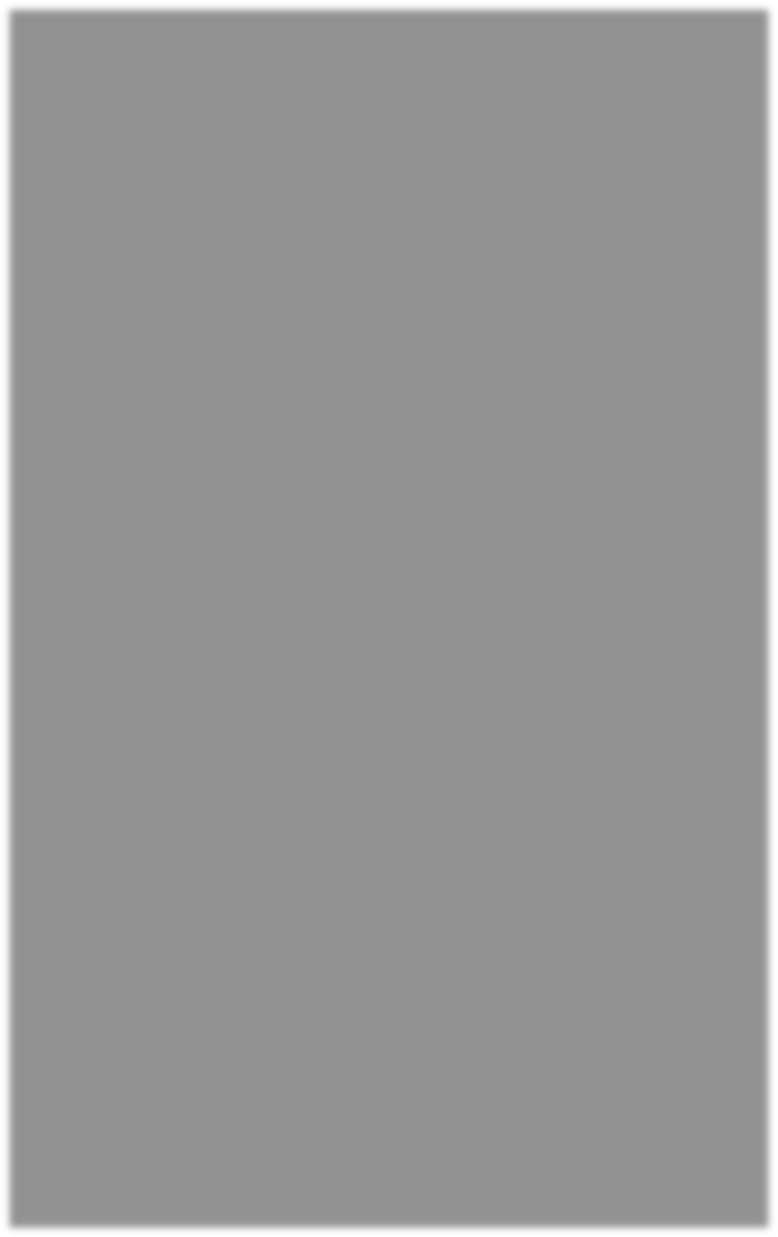 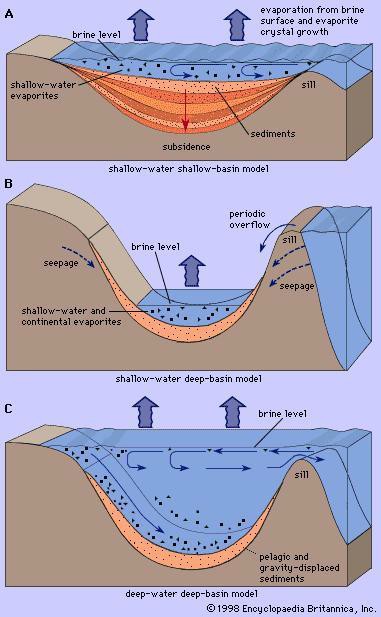 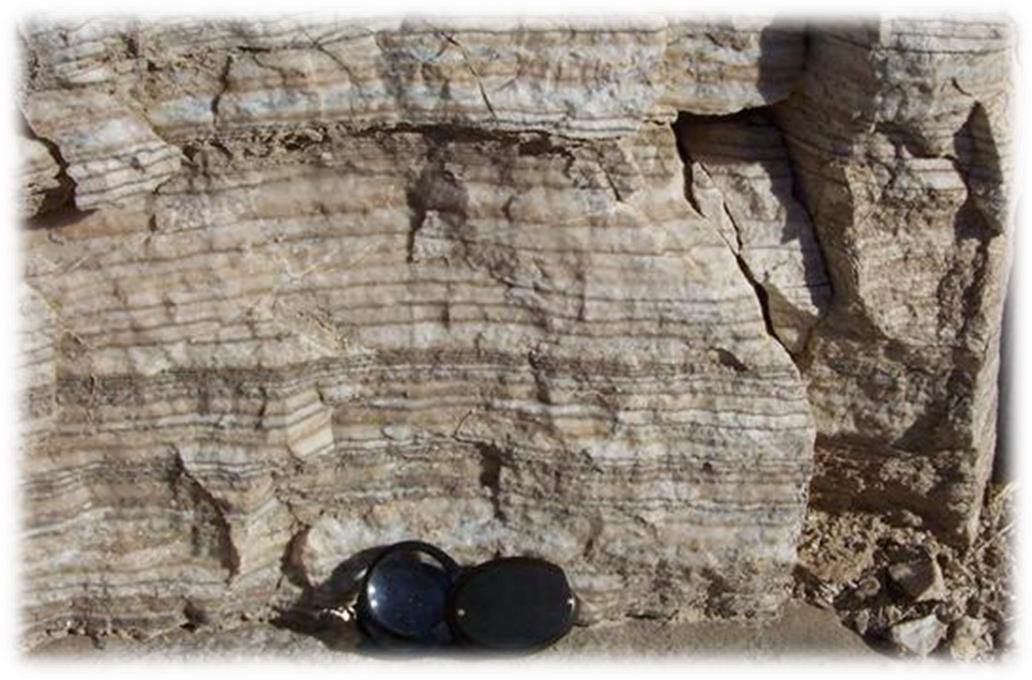 III . Les roches sédimentaires
3. Catégories de roches sédimentaires
Sédimentation évaporitique
Ordre de précipitation:
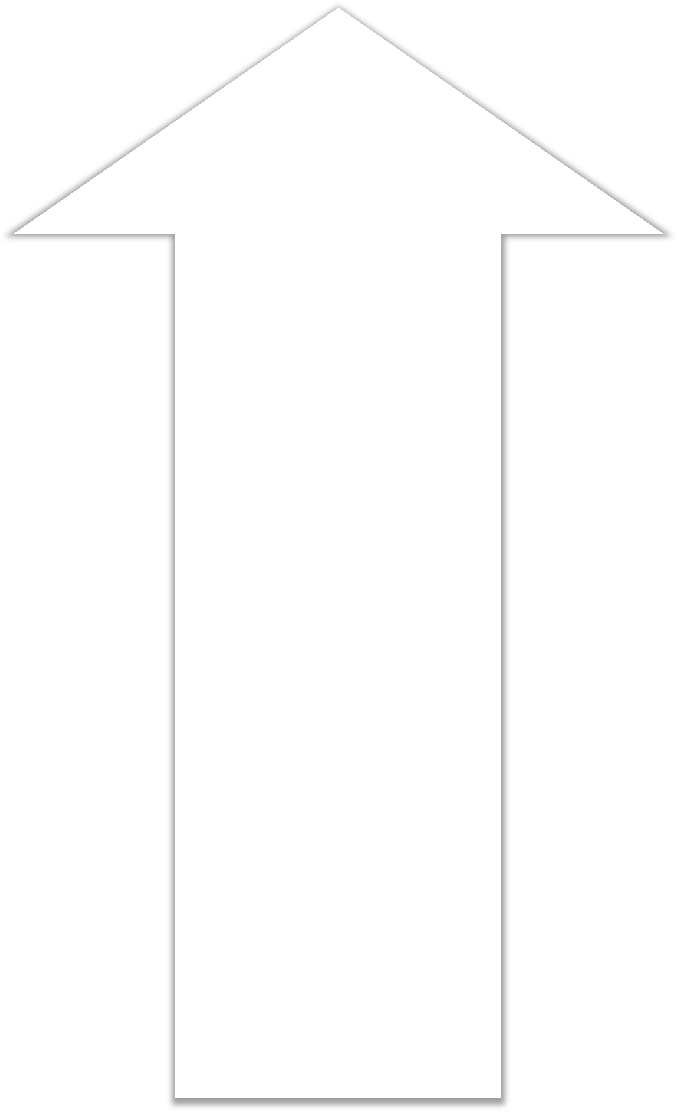 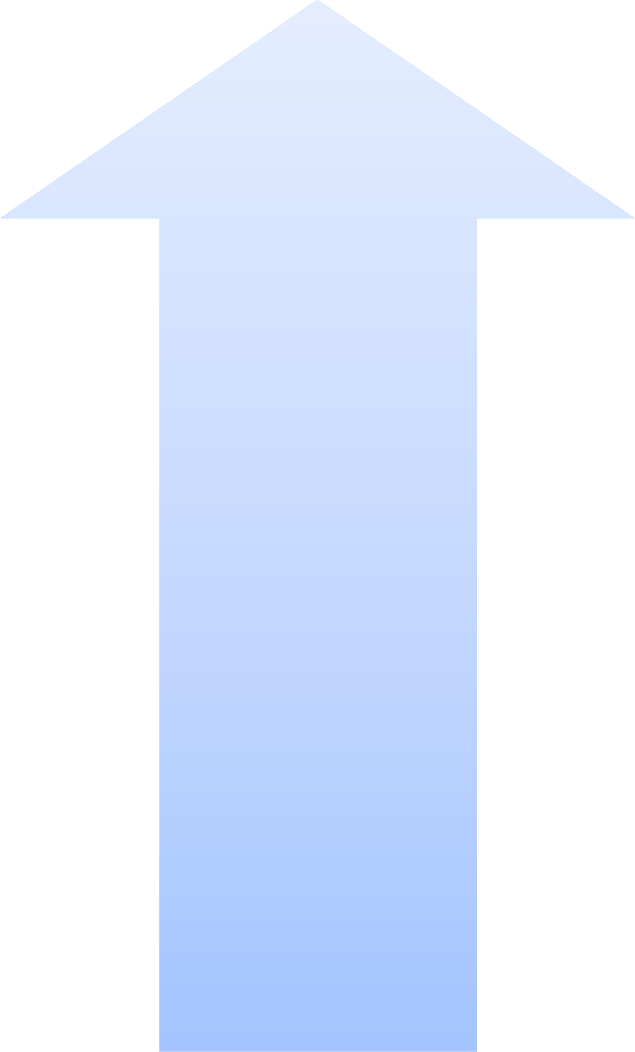 Sylvite (chlorure de potassium)
KCl
potasse
Carnallite (chlorure de potassium et de magnésium hydraté)
KMgCl3,6H2O
Halite (sel gemme) (chlorure de sodium)
NaCl
Anhydrite (forme déshydratée), (sulfate de calcium)
CaSO4
Gypse (forme hydratée à 2 molécules d’eau) (Sulfate de calcium)
CaSO4,2H2O
Calcite (carbonate de calcium) associée à la
Dolomite (carbonate double de calcium et de magnésium)
CaCO3
(Ca,Mg)(CO3)2
III . Les roches sédimentaires
3. Catégories de roches sédimentaires
Sédimentation évaporitique
La halite de Salins-les-Bains :
bassin	salifère	comtois	formées	par
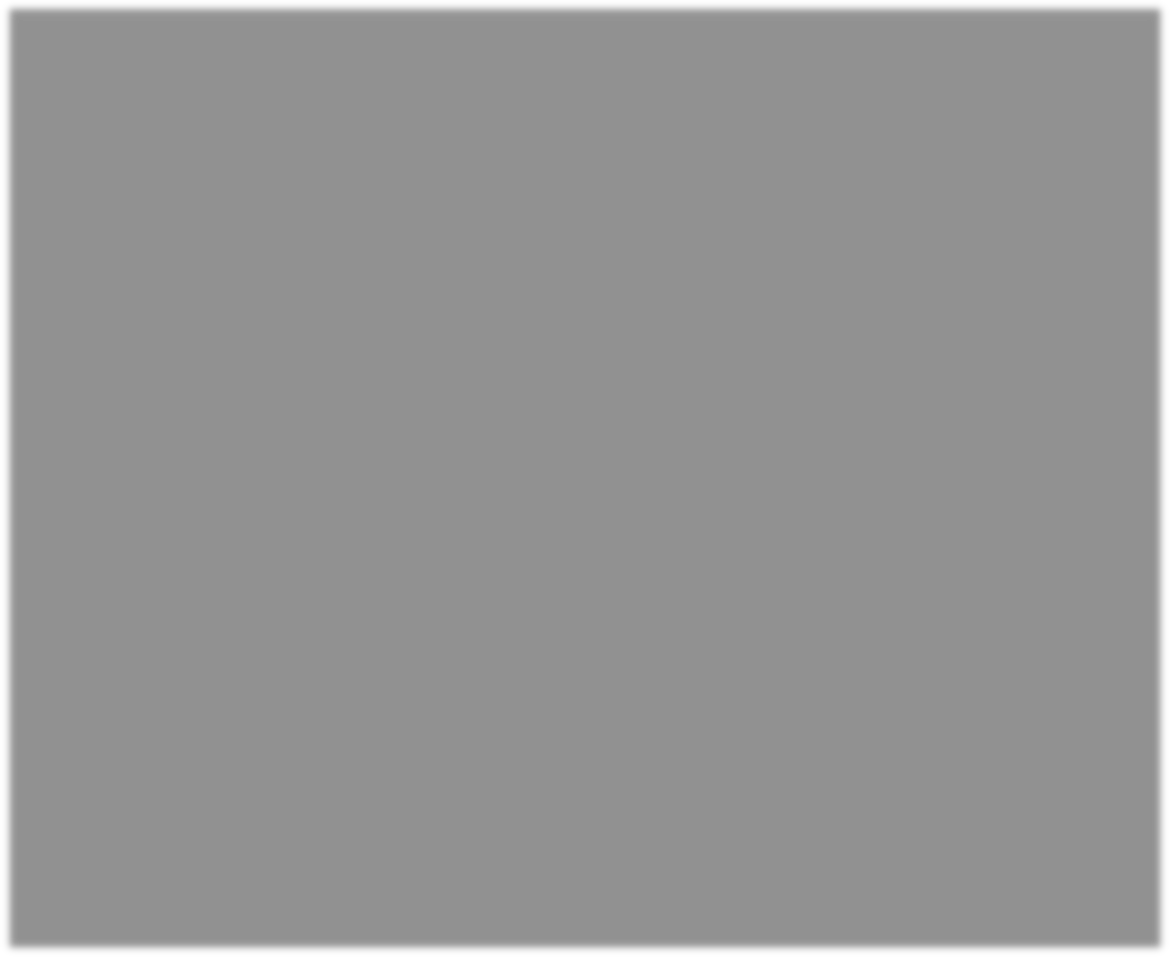 © I. BOUR
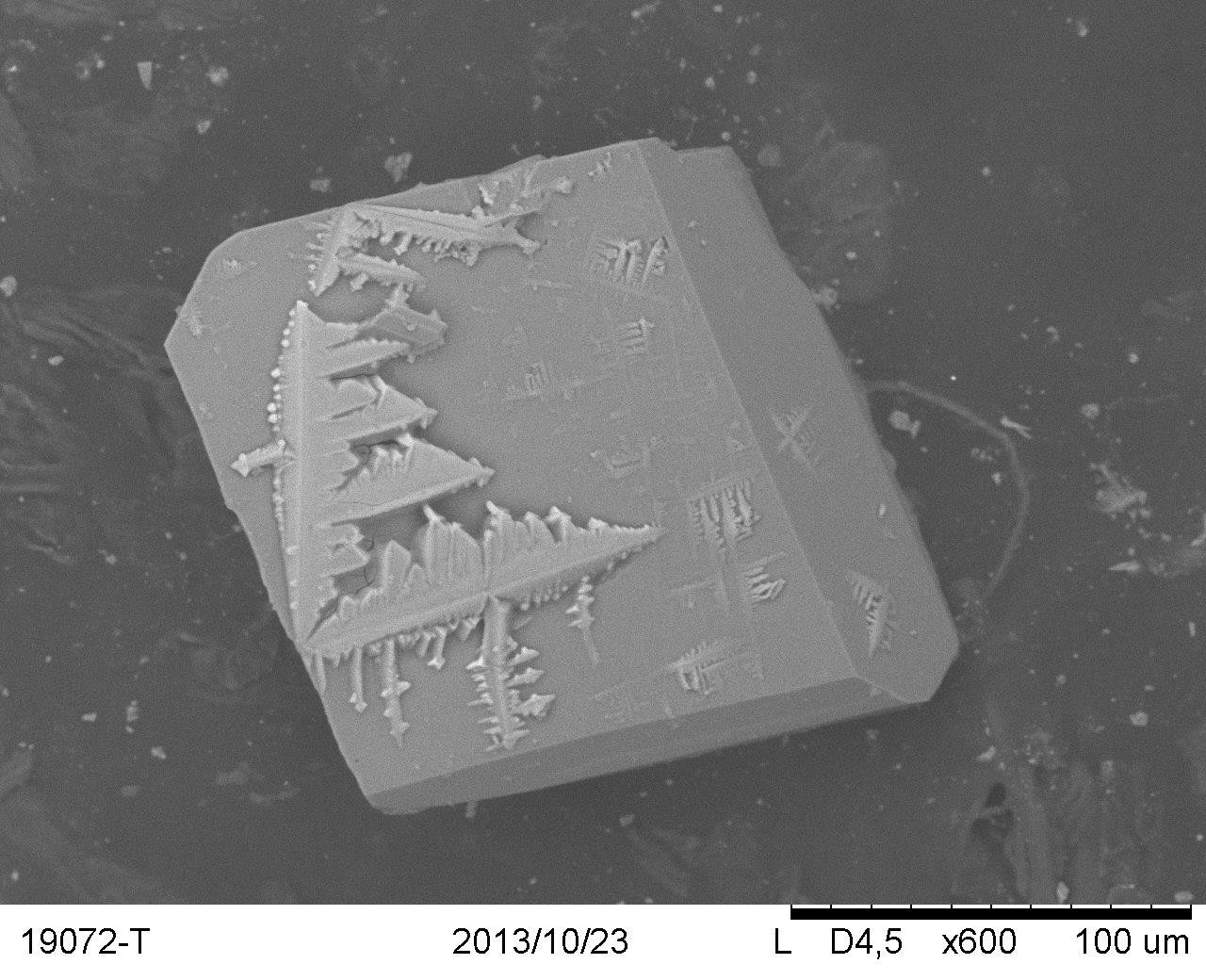 l'évaporation d'une ancienne mer chaude et peu  profonde  lors  du  Keuper  inférieur  et moyen (Trias).
 extension épicontinentale (mer triasique) de l’océan Paléo-Téthys qui recouvrait tout l'est
de	la	France	(partie	intégrante	du
supercontinent Pangée) se retirant et laissant une lagune peu profonde de saumure d'eau de mer  qui  par  évaporation  forme  une  très importante série évaporitique de plus de 100 m d'épaisseur.
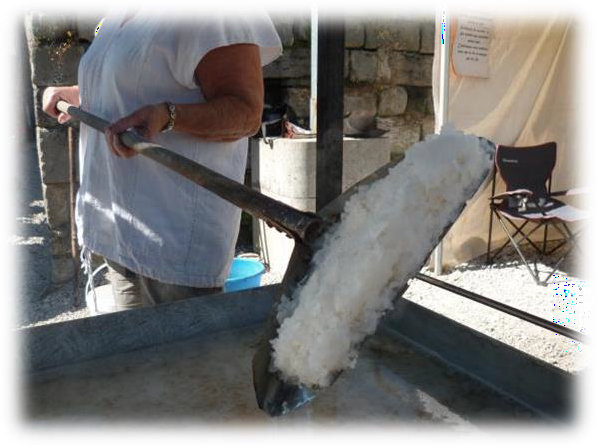 © I. BOUR
Vue d’un cristal de halite au MEB, issus du bac d’évaporation ci-contre. Noter la forme générale d’aspect octaédrique et les multiples chevrons de croissances en dendrite complexe participant la croissance progressive du cristal de sel,
Saumure  mise  à  l’évaporation  afin  de concentrer et de faire cristalliser les sels évaporitiques (ici la halite)
III . Les roches sédimentaires
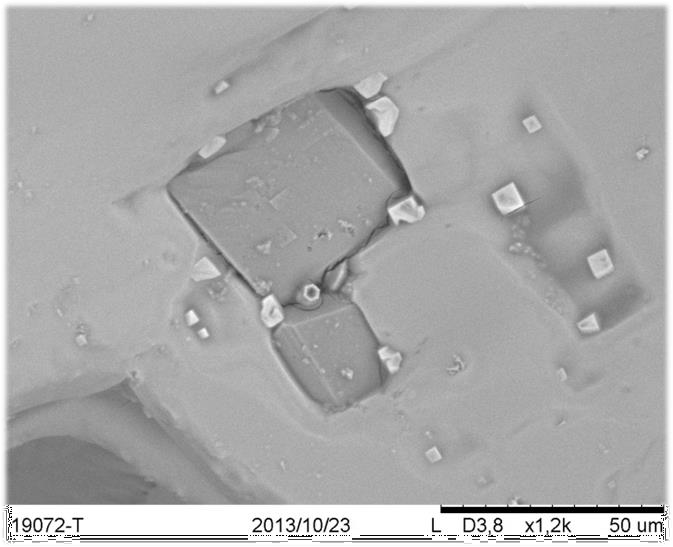 © I. BOUR
Sédimentation évaporitique
Vues d’octaèdres émoussés avec mise en évidence d’une croissance  s’effectuant  par  les  arrêtes  avec  un remplissage progressif du cristal vers l’intérieur par cristallisation successif de nannocristaux de halite dans une saumure riche en impureté (argile notamment).
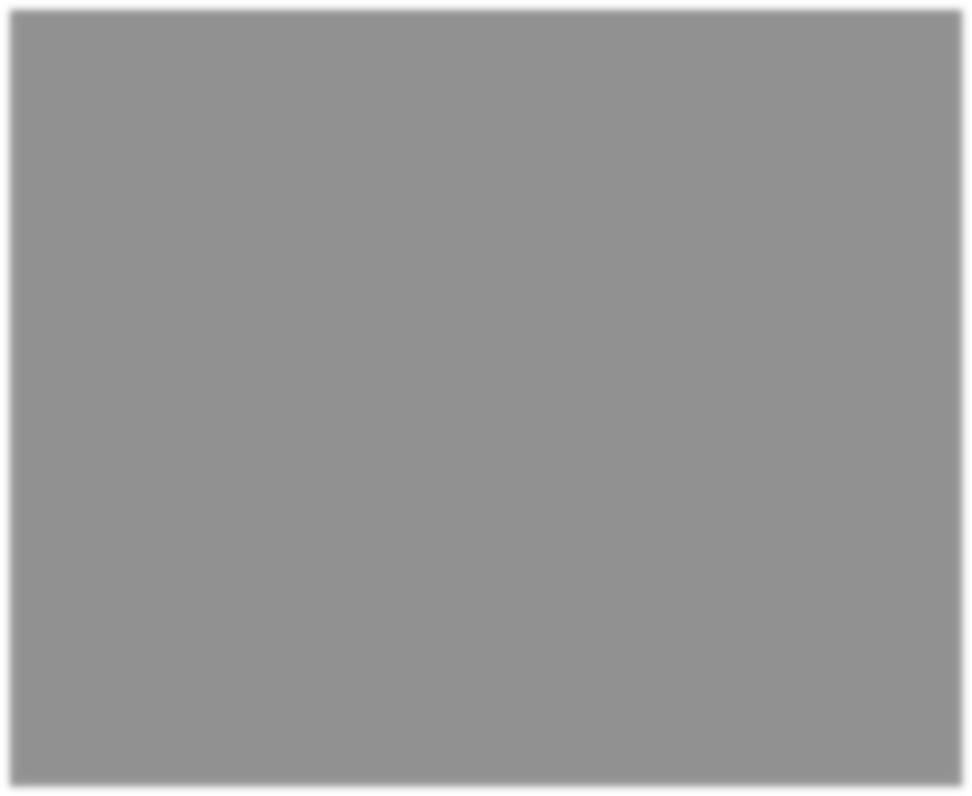 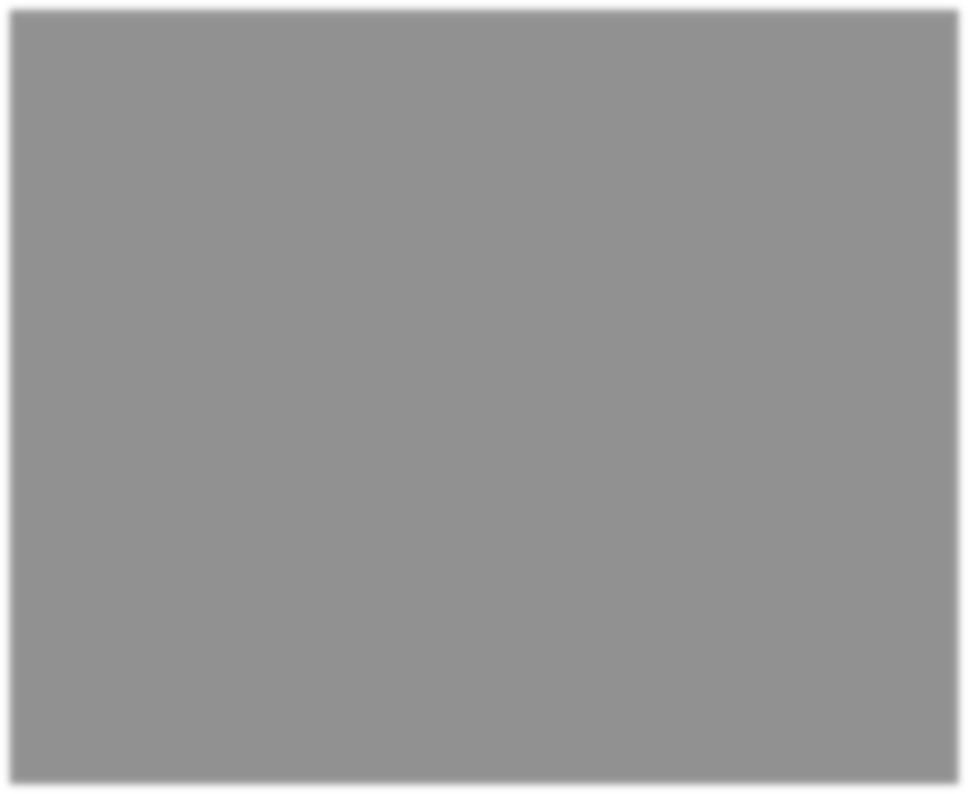 © I. BOUR
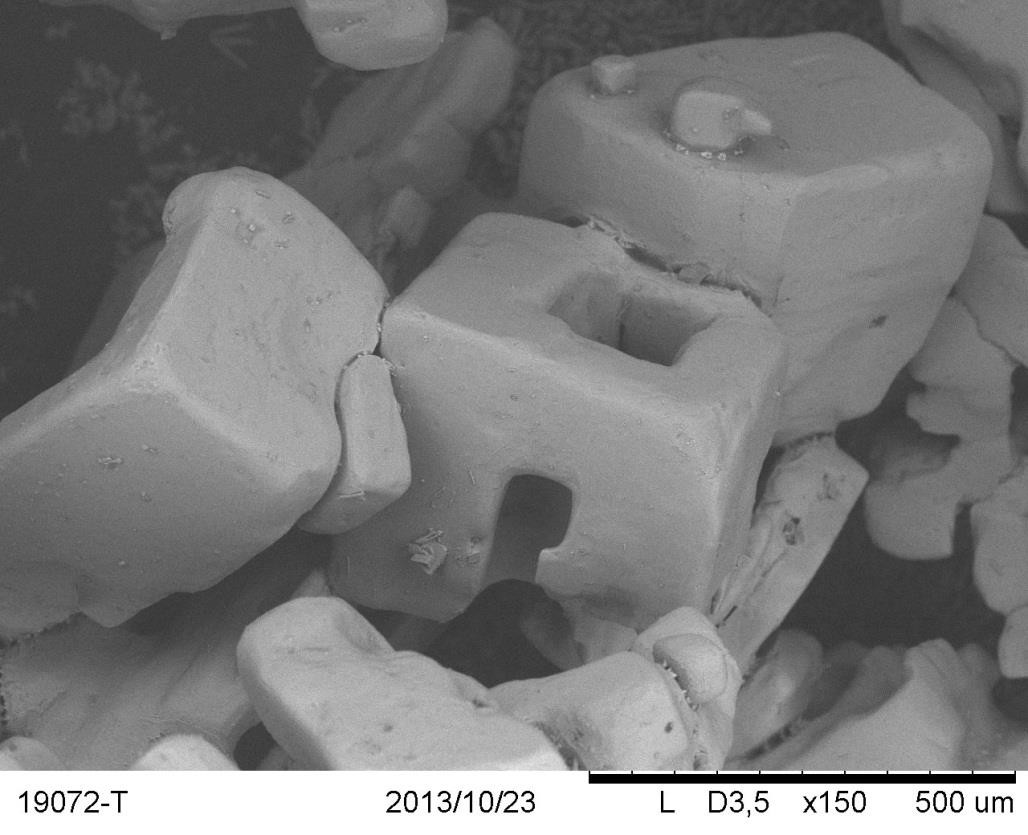 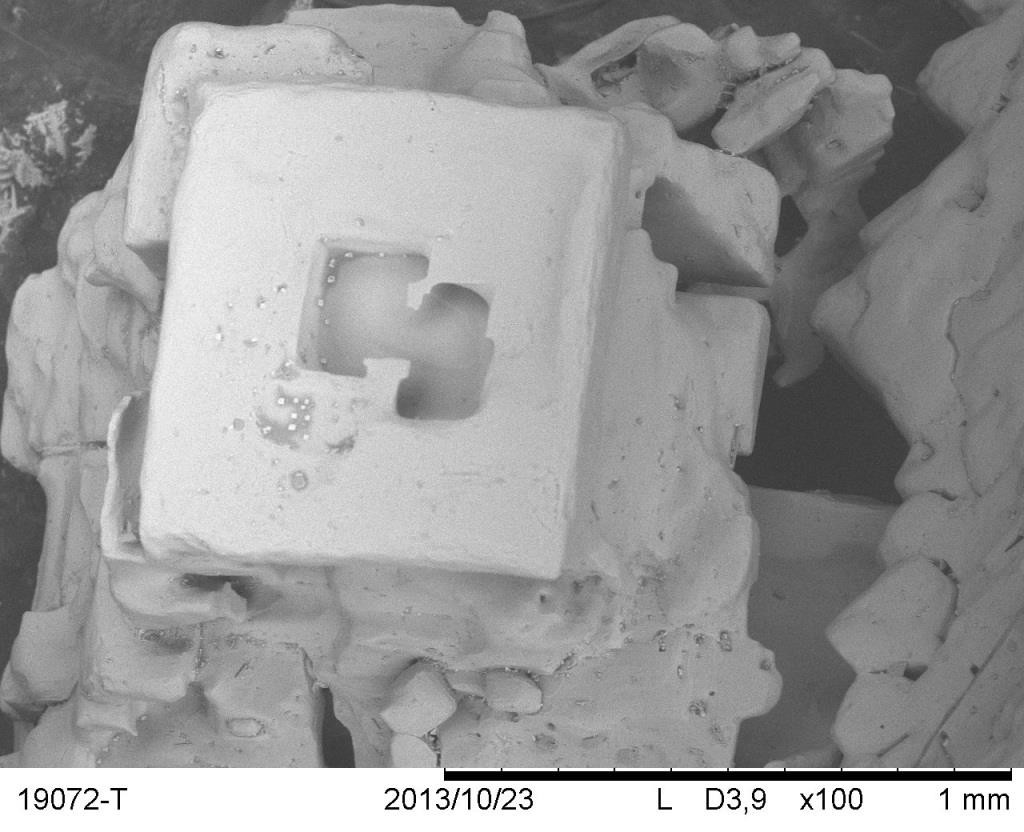 © I. BOUR
III . Les roches sédimentaires
3. Catégories de roches sédimentaires
Evaporites	cénozoïques français:
Sédimentation évaporitique
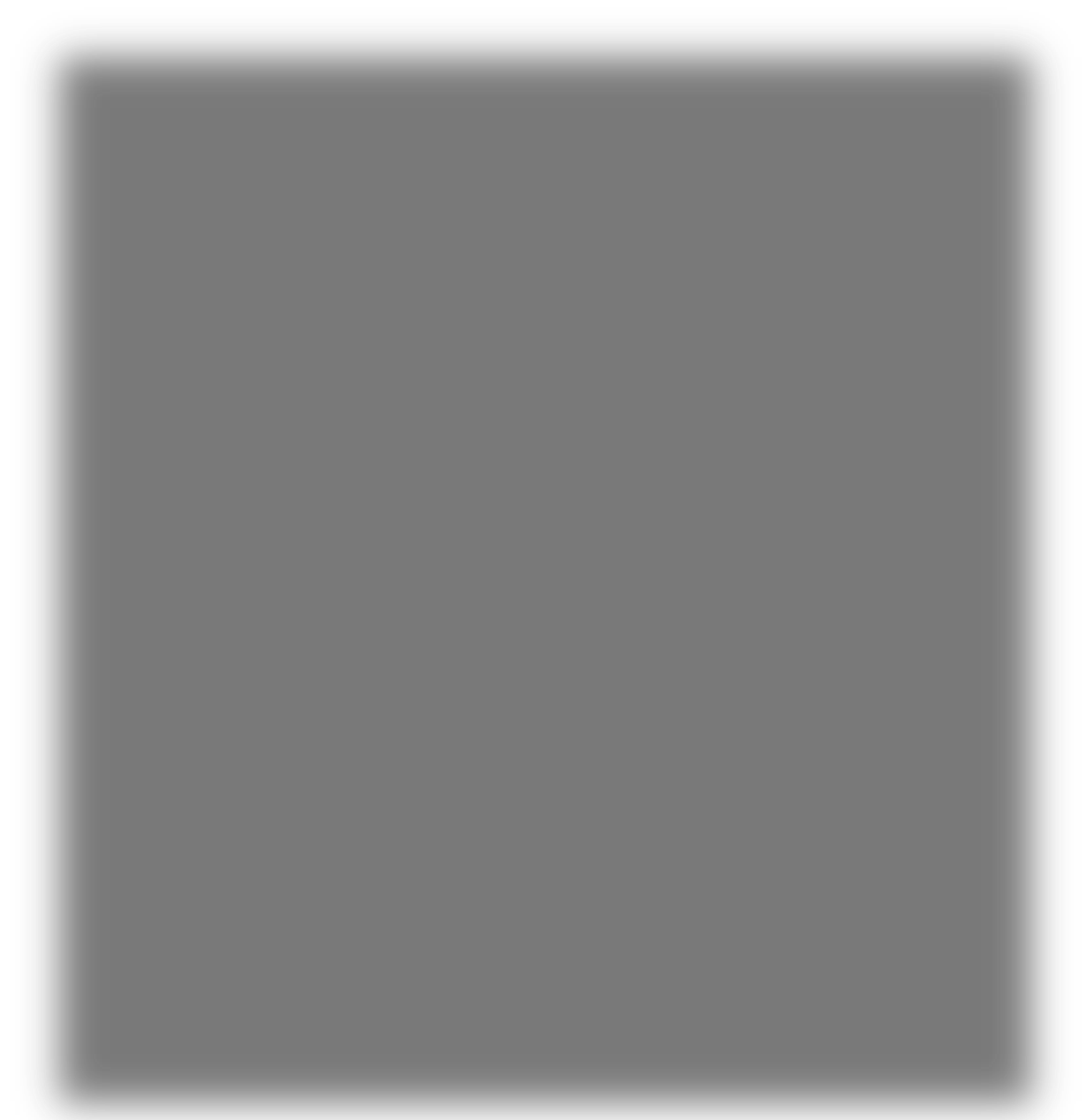 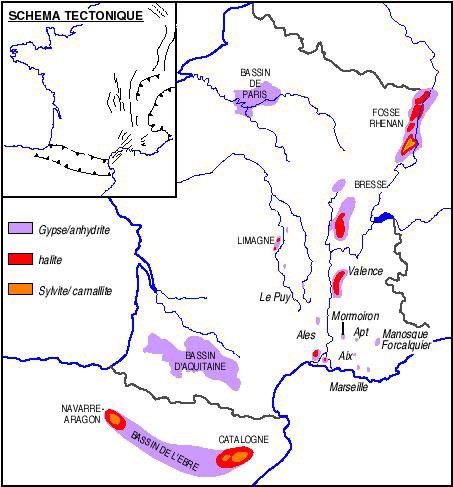 Extension des évaporites d’âge  Eocène supérieur- Oligocène dans le  rift ouest européen,  les  zones  de  plate-forme voisines (Bassin de Paris et d’Aquitaine) et la dépression de l’Ebre en Espagne.
LES SELS POTASSIQUES
PALEOGENE DU BASSIN DE MULHOUSE (ALSACE)
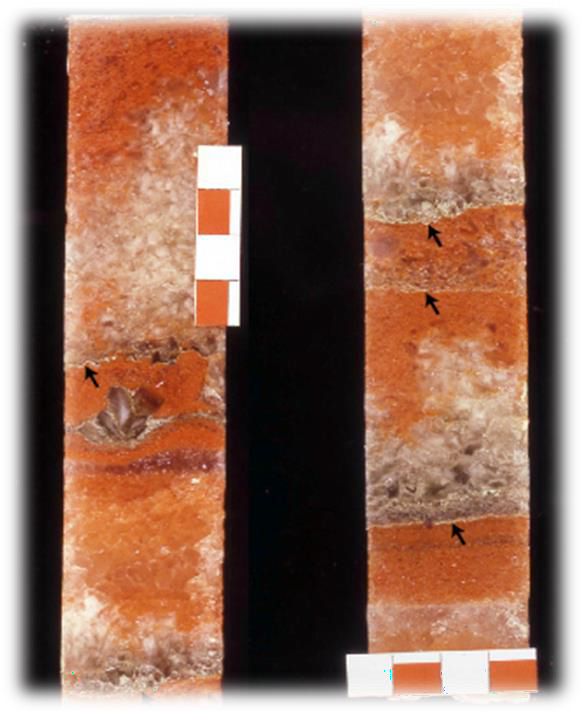 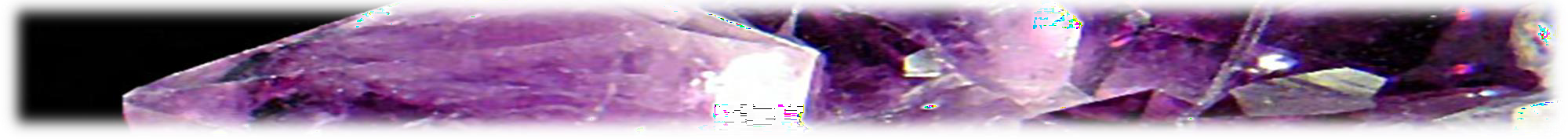 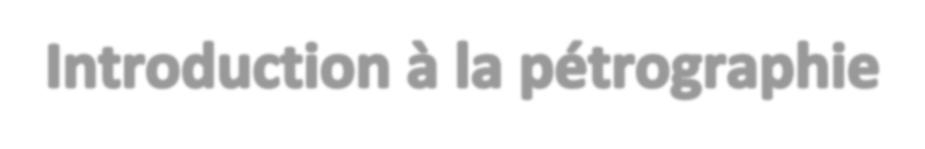 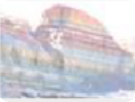 III . Les roches sédimentaires
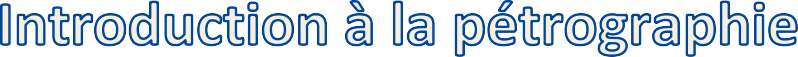 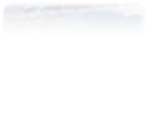 3. Catégories de roches sédimentaires
Sédimentation évaporitique
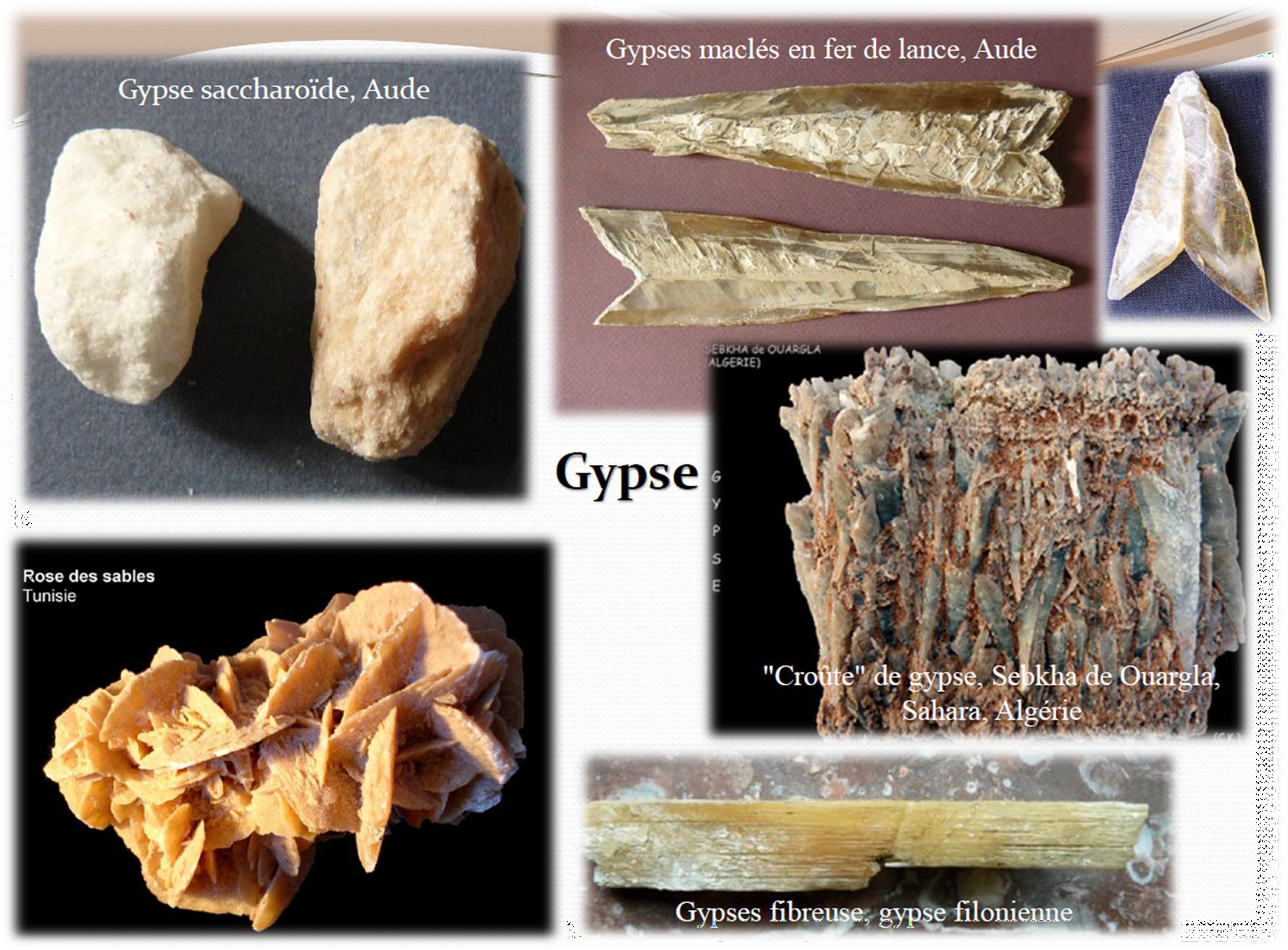 III . Les roches sédimentaires
3. Catégories de roches sédimentaires
Sédimentation évaporitique
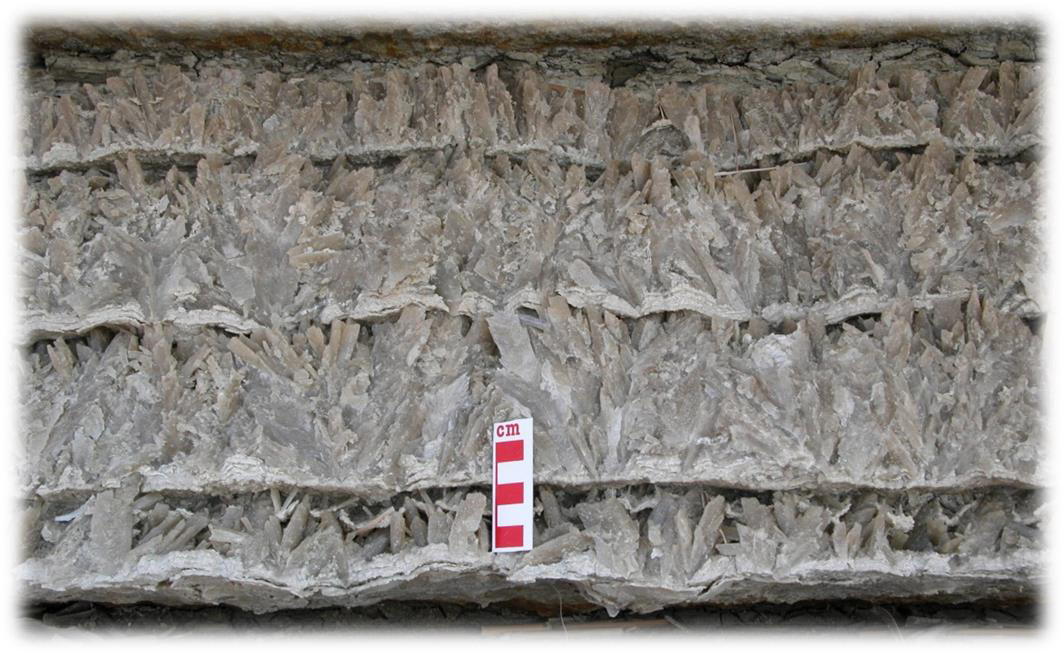 Gypse sélénite
Messinien de Sicile
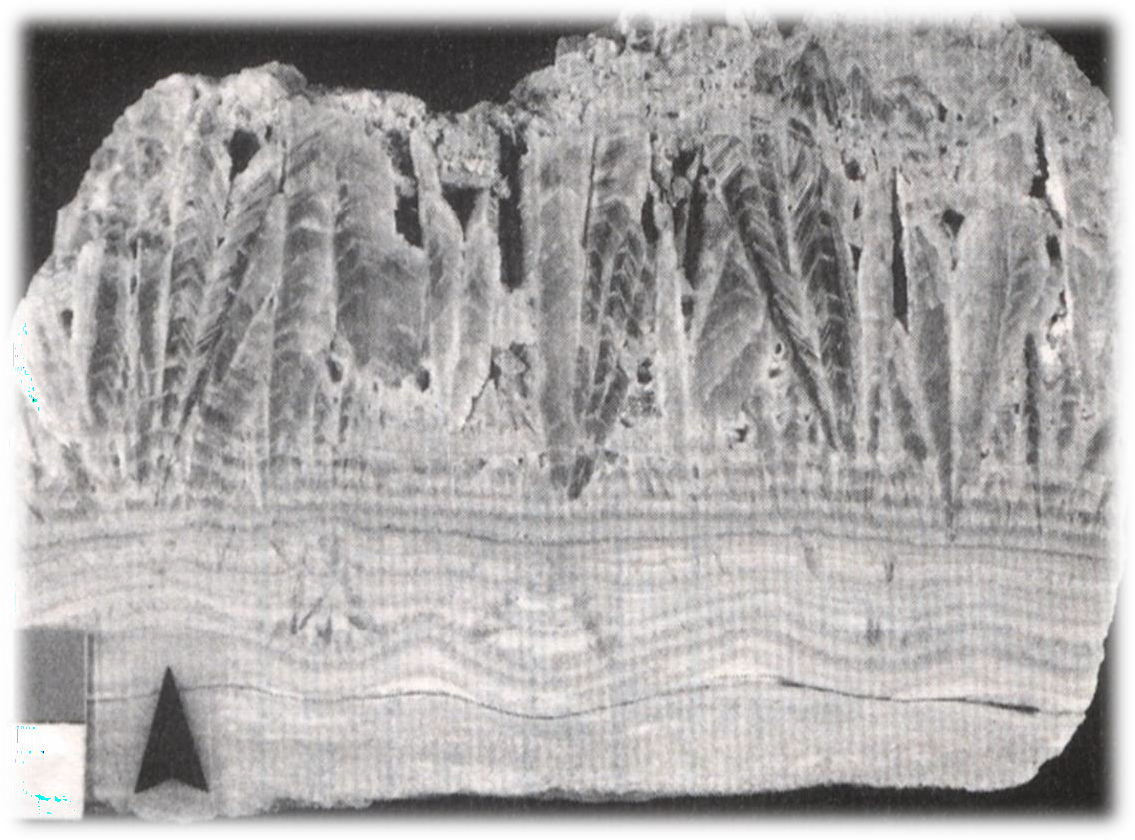 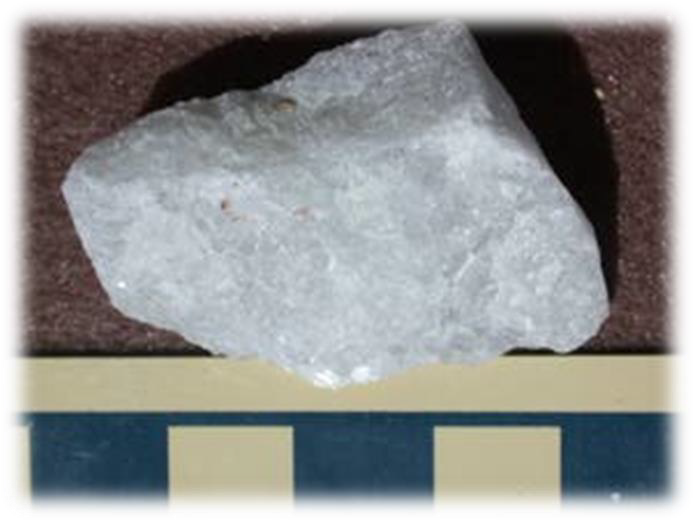 Gypse pied d’alouette Paléogène du
Bassin de Paris
sulfate anhydre CaSO4 ou anhydrite
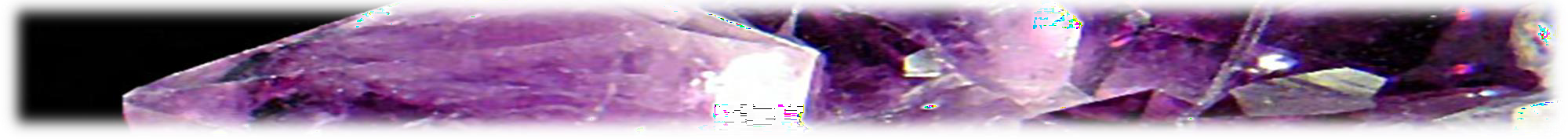 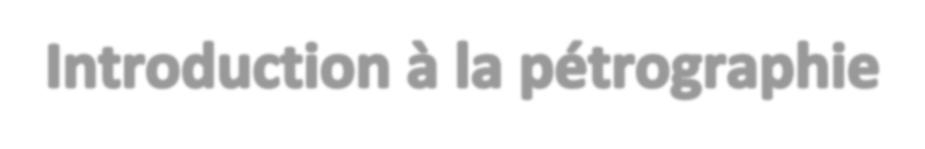 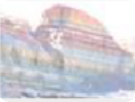 III . Les roches sédimentaires
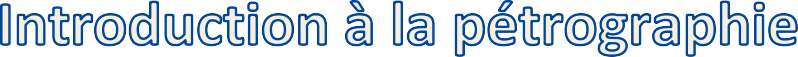 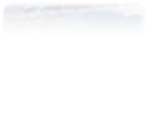 3. Catégories de roches sédimentaires
Sédimentation évaporitique
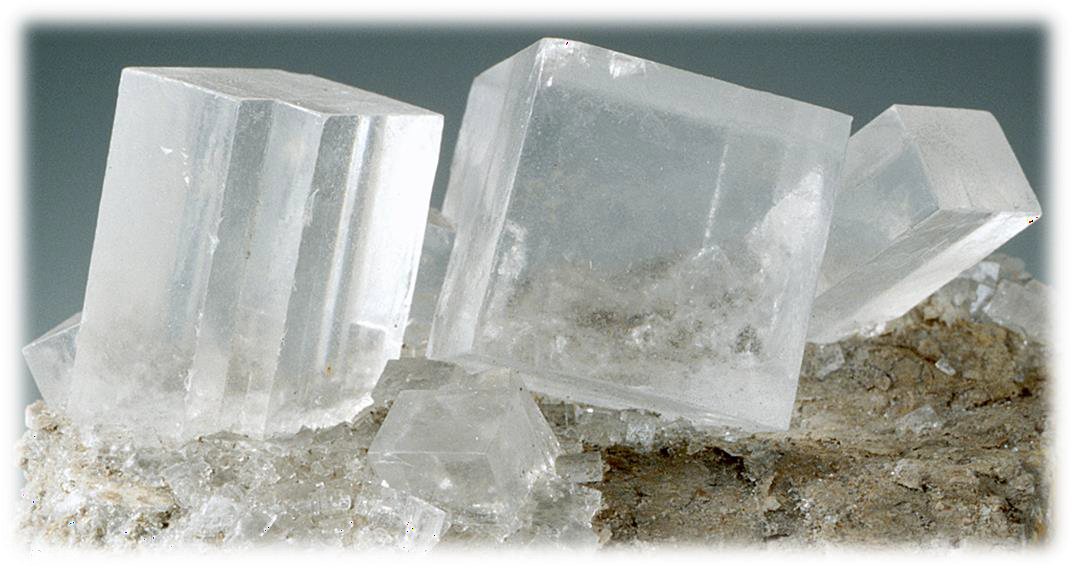 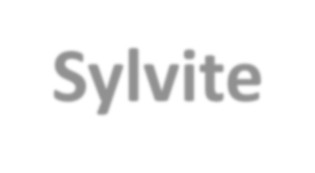 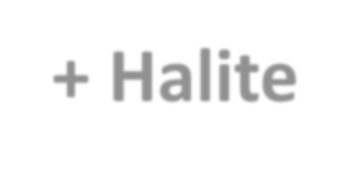 Sylvite + Halite
(KCl)	(NaCl)
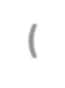 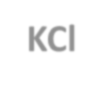 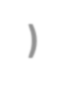 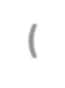 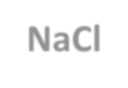 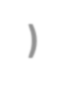 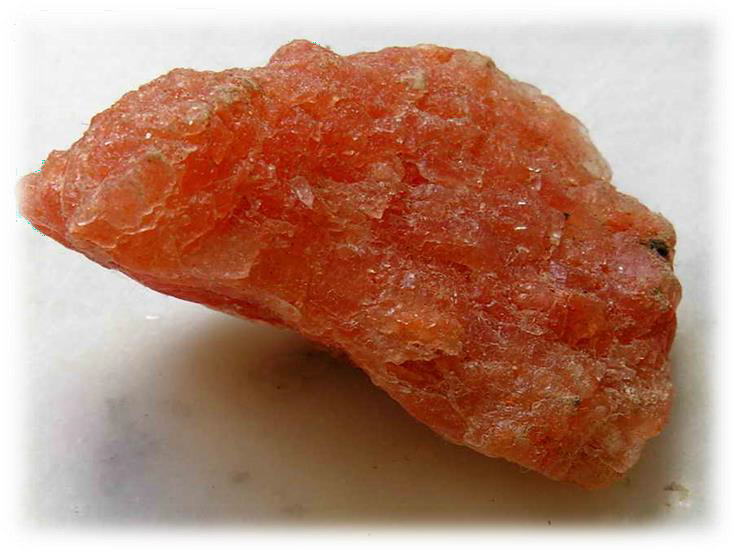 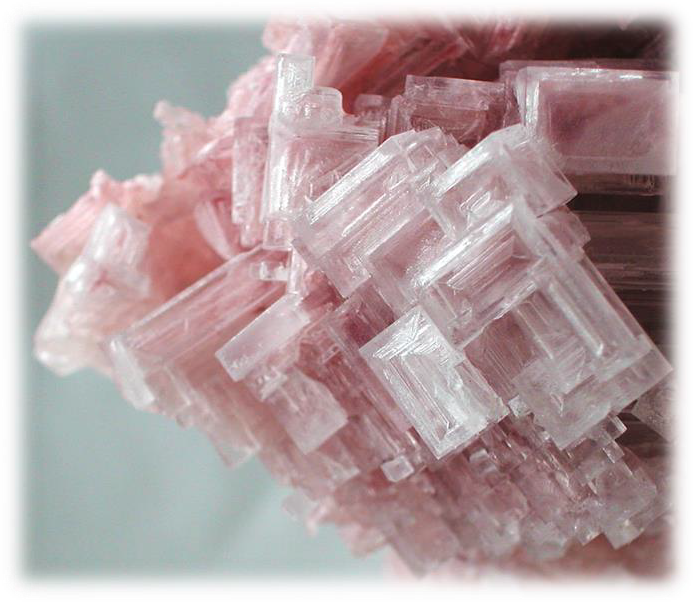 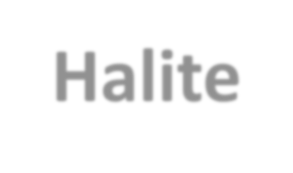 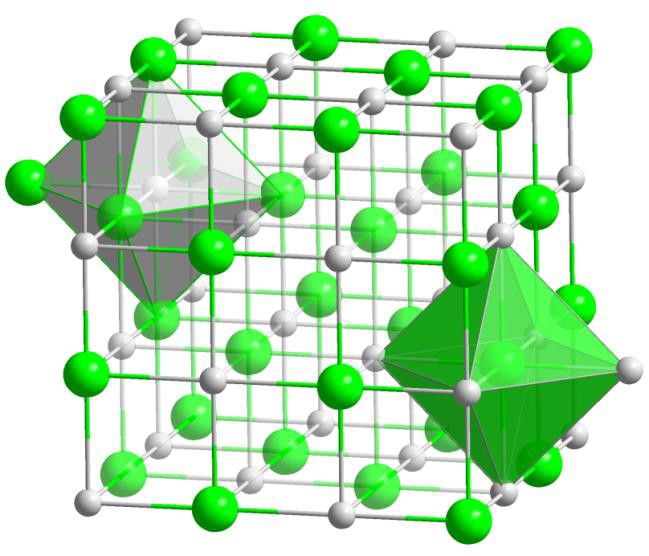 Halite
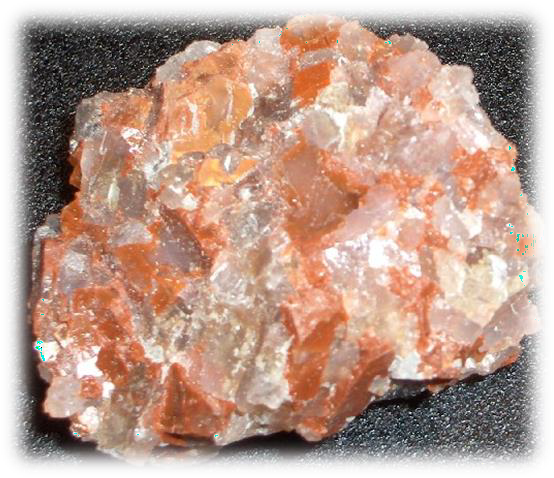 IV . Les roches magmatiques
Les roches ignées ou magmatiques
Origine profonde, résultent de la cristallisation d’un magma,
Roches essentiellement silicatées,
Formées de cristaux étroitement enchevêtrés,
La texture traduit la vitesse et le milieu de cristallisation,
La nature des minéraux traduit la composition chimique du magma,
Ces conditions peuvent se ramener, par une simplification extrême,
à deux facteurs principaux, la pression P et la température T,
Les    roches    magmatiques    résultent    d'un    processus 	magmatogénique,  responsable  de  l'individualisation  d'une  phase 	liquide, le magma, suivi d'une consolidation sous des conditions 	T/P. moins sévères.
IV . Les roches magmatiques
2 types de roches magmatiques
- Roches volcaniques
- Roches plutoniques
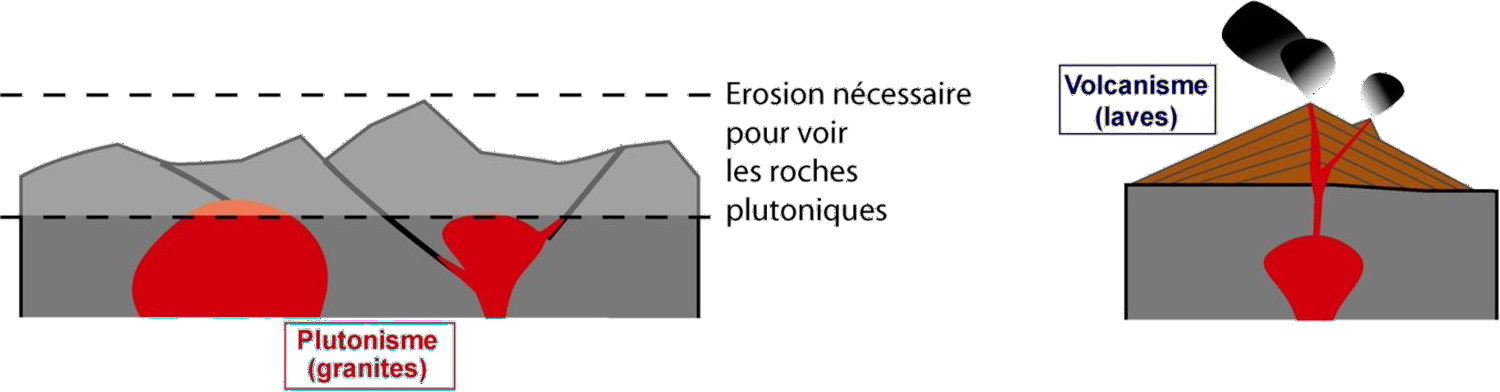 Source : LaSalle-Beauvais
Acides
SiO2 > 65%
Intermédiaires
52% < SiO2 < 65%
Basiques SiO2 < 52%
MAGMA
(750-1200°C ; +/- liquide ;
SiO2 + autres oxydes + gaz)
IV . Les roches magmatiques
2 types de roches magmatiques
- Roches volcaniques
- Roches plutoniques
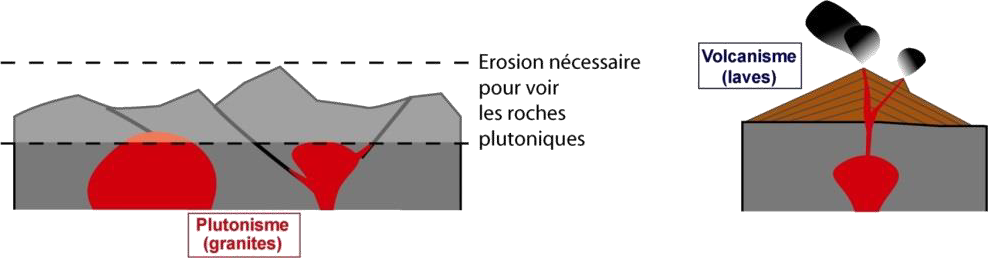 Source LaSalle-Beauvais
Acides SiO2 > 65%
Intermédiaires 52% < SiO2 < 65%
Basiques SiO2 < 52%
MAGMA
(750-1200°C ; +/- liquide ; SiO2 + autres oxydes + gaz)
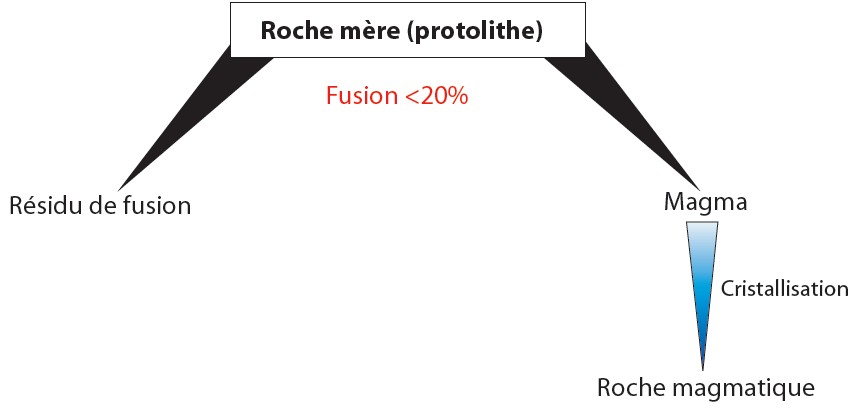 IV . Les roches magmatiques

par	solidification	(lors	d’un
Roches	magmatiques	-	obtenues
refroidissement) d’un magma
Magma	-	matière	fondue	partiellement	(présence	de	cristaux)	ou totalement (proche de l’état liquide) à haute température (min 600°C).
Lave - même matière, une fois qu’elle a atteint la surface (exemple : éruption) : donne les roches volcaniques.

Lave
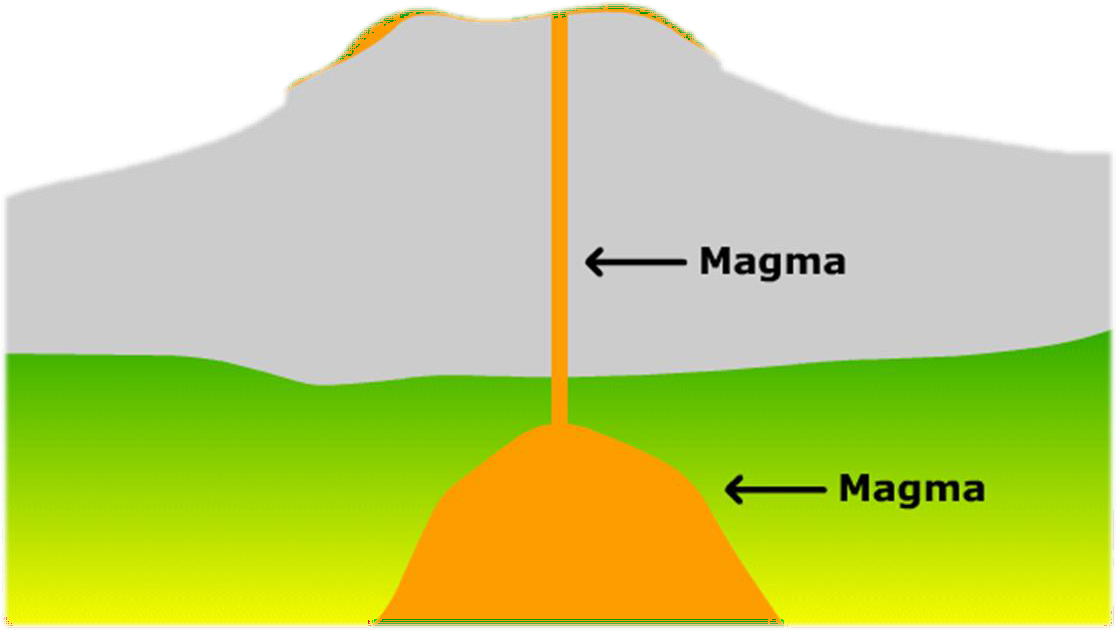 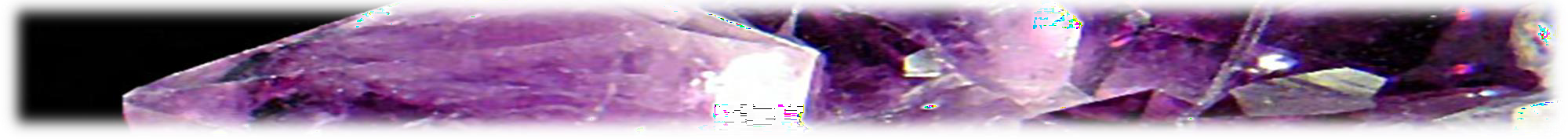 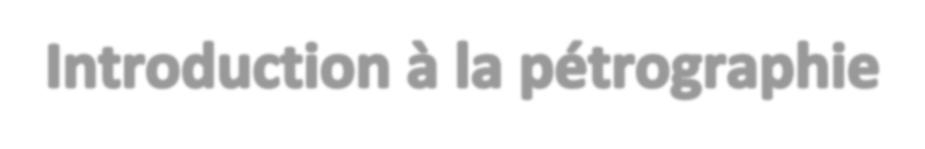 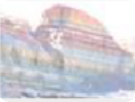 IV . Les roches magmatiques
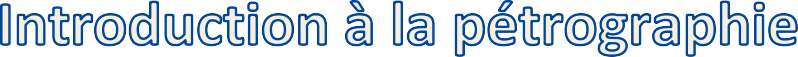 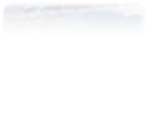 roches intrusives : roches plutoniques
roches extrusives : roches volcaniques
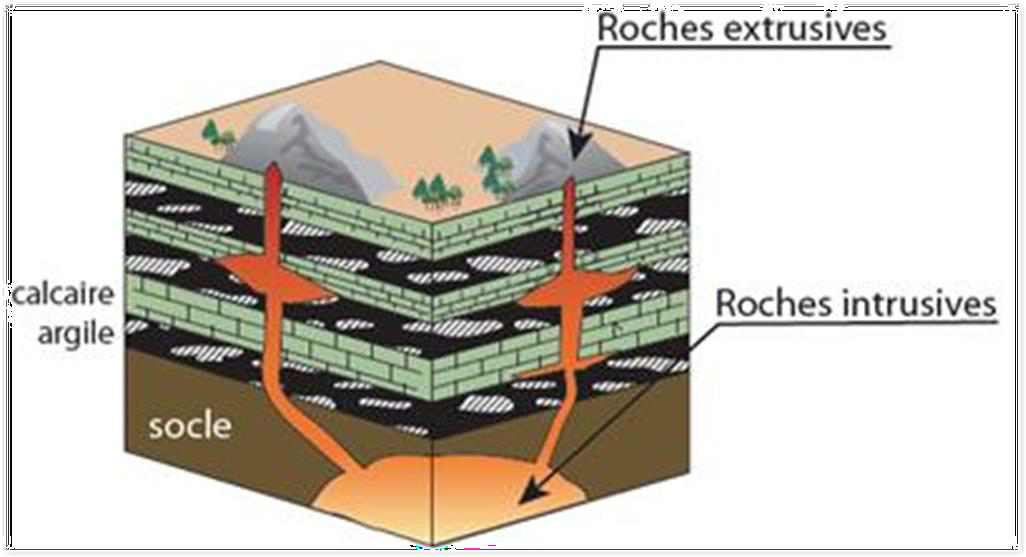 2 types de refroidissements
en profondeur :
refroidissement lent → cristallisation complète→ roches plutoniques

en surface ou sub-surface
refroidissement rapide → cristallisation incomplète→ roches volcaniques
Temps de refroidissement contrôlé par :
vitesse de remontée du magma
variation de pression (P)
variation de température (T)
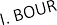 IV . Les roches magmatiques
Synthèse et définitions à savoir :

Les roches magmatiques ou ignées :
Origine profonde, résultant de la cristallisation d’un magma ;
Roches essentiellement silicatées ;
Formées de cristaux étroitement enchevêtrés ;
La texture traduit la vitesse et le milieu de cristallisation ;
La nature des minéraux traduit la composition chimique du magma ;
Ces conditions peuvent se ramener, par une simplification extrême, à deux facteurs principaux, la pression P et la température T ;
Les roches magmatiques résultent d'un processus magmatogénique, responsable de
l'individualisation d'une phase liquide, le magma, suivi d'une consolidation sous des conditions P-T moins sévères ;
Les roches intrusives correspondent aux roches plutoniques
Les roches extrusives correspondent aux roches volcaniques
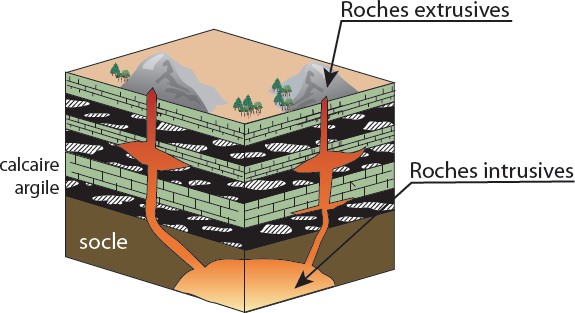 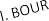 IV . Les roches magmatiques
Cristallisation fractionnée
Suivant leur composition chimique, les minéraux n’ont pas tous la même température
de fusion.
Au	cours refroidissement
du d’un
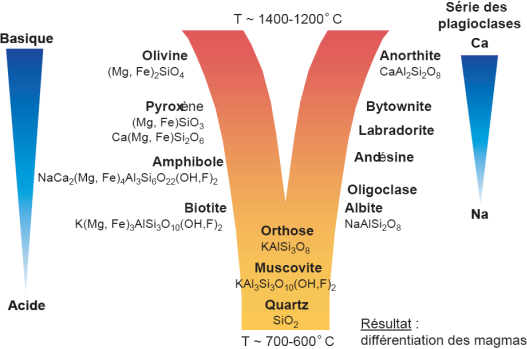 magma,  les  minéraux ayant la T(fusion) la plus élevée cristalliseront en premier et auront tout l’espace disponible.
Les minéraux cristallisent donc successivement par cristallisation fractionnée. Au fur et à mesure de cette cristallisation, la chambre magmatique se différencie également.
I. BOUR
IV . Les roches magmatiques
Cristallisation fractionnée
Suivant leur composition chimique, les minéraux n’ont pas tous la même température
de fusion.
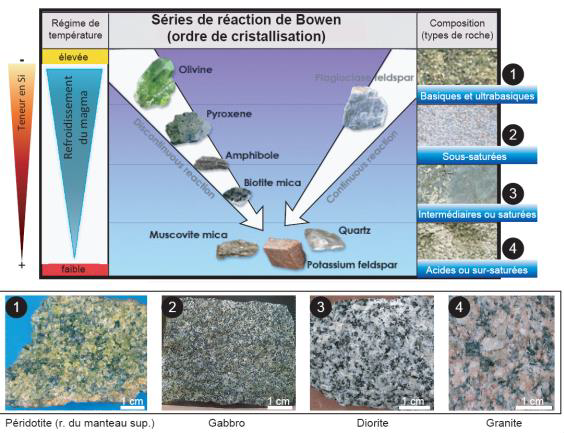 Au	cours refroidissement
du d’un
magma,  les  minéraux ayant la T(fusion) la plus élevée cristalliseront en premier et auront tout l’espace disponible.
Les minéraux cristallisent donc successivement par cristallisation fractionnée. Au fur et à mesure de cette cristallisation, la chambre magmatique se différencie également.
IV . Les roches magmatiques
Un élément d’identification : la texture
Grenue	:	tous	les	cristaux	sont	grands	et	également	développés. Refroidissement lent en profondeur
Microgrenue : quelques grands cristaux dans une masse de petits cristaux. Refroidissement plus rapide à profondeur moindre
Microlithique	:	quelques	cristaux	dans	une	masse	homogène.
Refroidissement en trois temps :
En profondeur pour les gros cristaux
Au cours de l’ascension du magma à moyenne profondeur : cristallisation des microlithes
En surface avec refroidissement brutal et consolidation de verre
Vitreuse avec aucun cristal, refroidissement très brutal
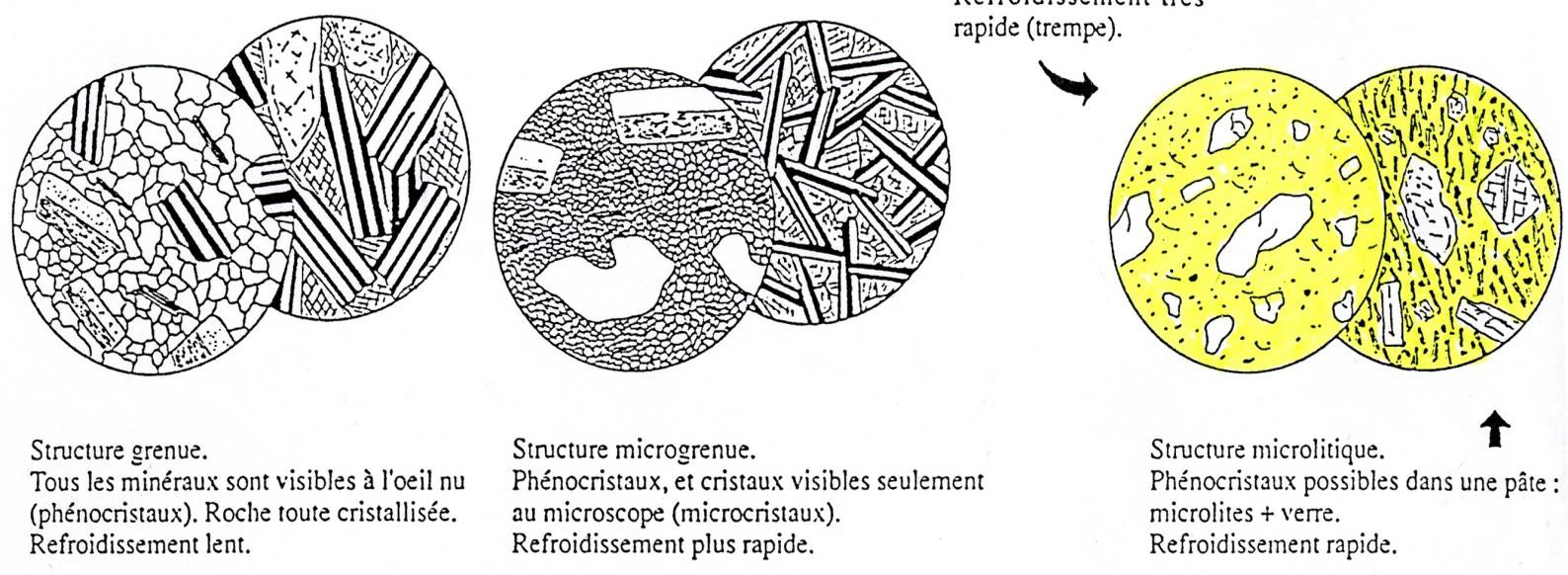 IV . Les roches magmatiques
Les différentes textures des roches magmatiques
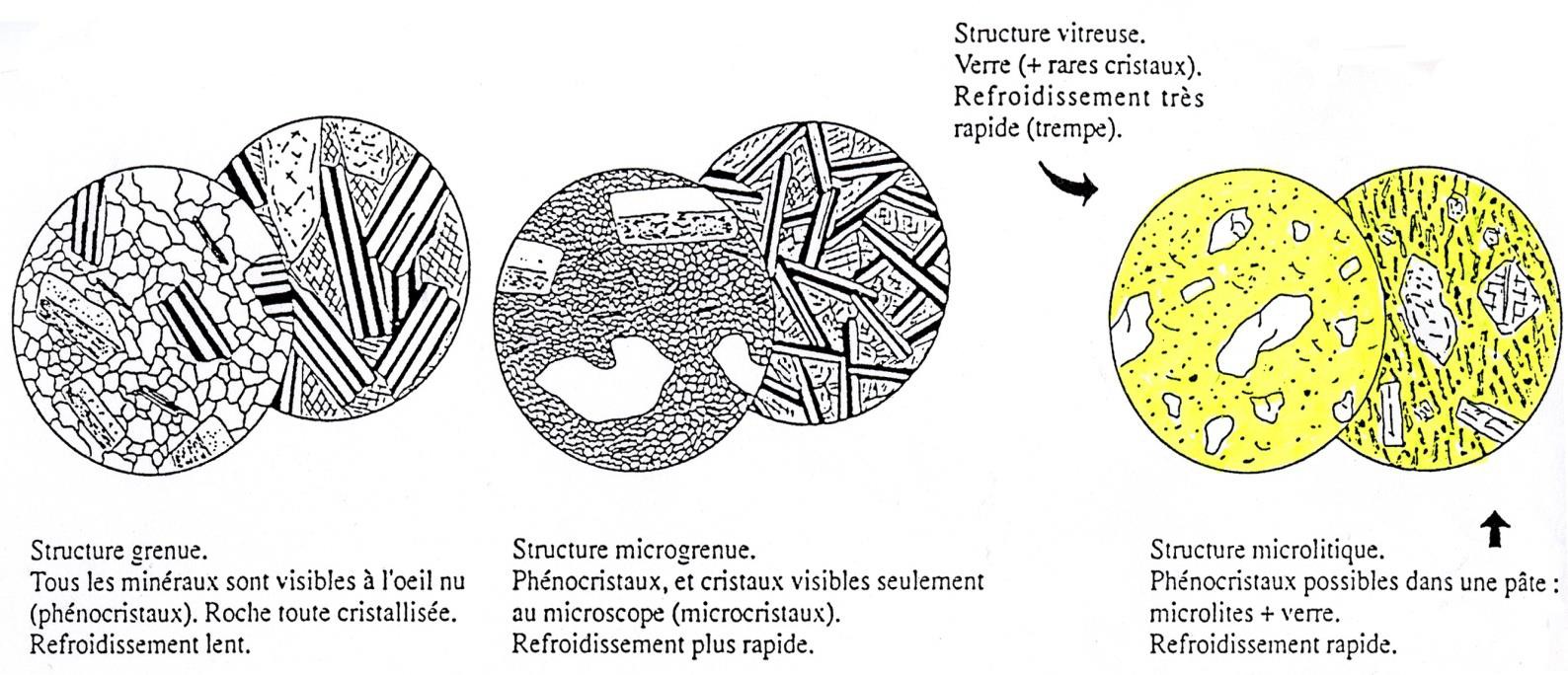 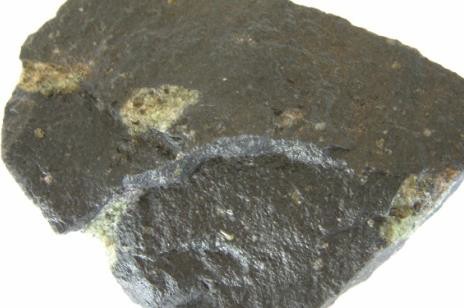 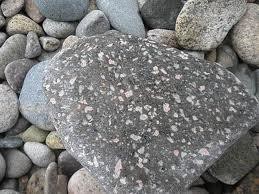 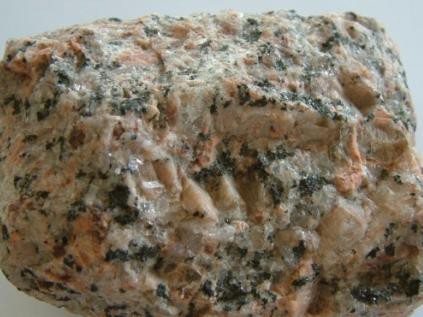 Granite à texture grenue; Quartz, Feldspaths (orthose) et Biotite
Microgranite
Basalte à Olivine à texture microlithique
IV . Les roches magmatiques
Contexte de cristallisation des roches magmatiques
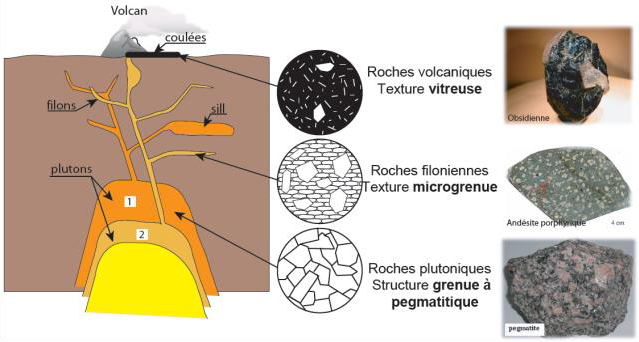 I. BOUR
IV . Les roches magmatiques
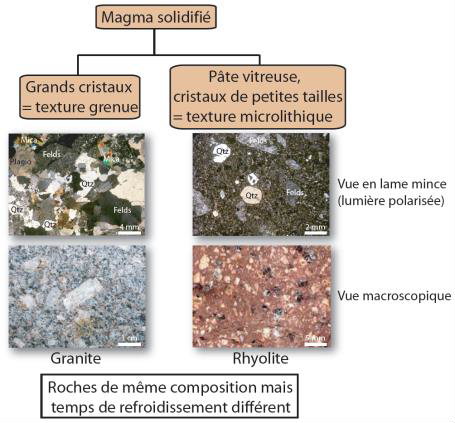 Comparaison cristallin	entre
du		fond une	roche
plutonique   (cristallisation en profondeur) et une roche volcanique   (cristallisation en   surface)   de   même composition   (granite   et rhyolite).
I. BOUR
IV . Les roches magmatiques
Un autre élément d’identification : la richesse en silice
Les minéraux essentiels : quartz, feldspaths, amphiboles, pyroxènes et olivine
Dépend de la richesse en silice :
Riche en silice : roches acides
Pauvre en silice : roches basiques à ultrabasiques
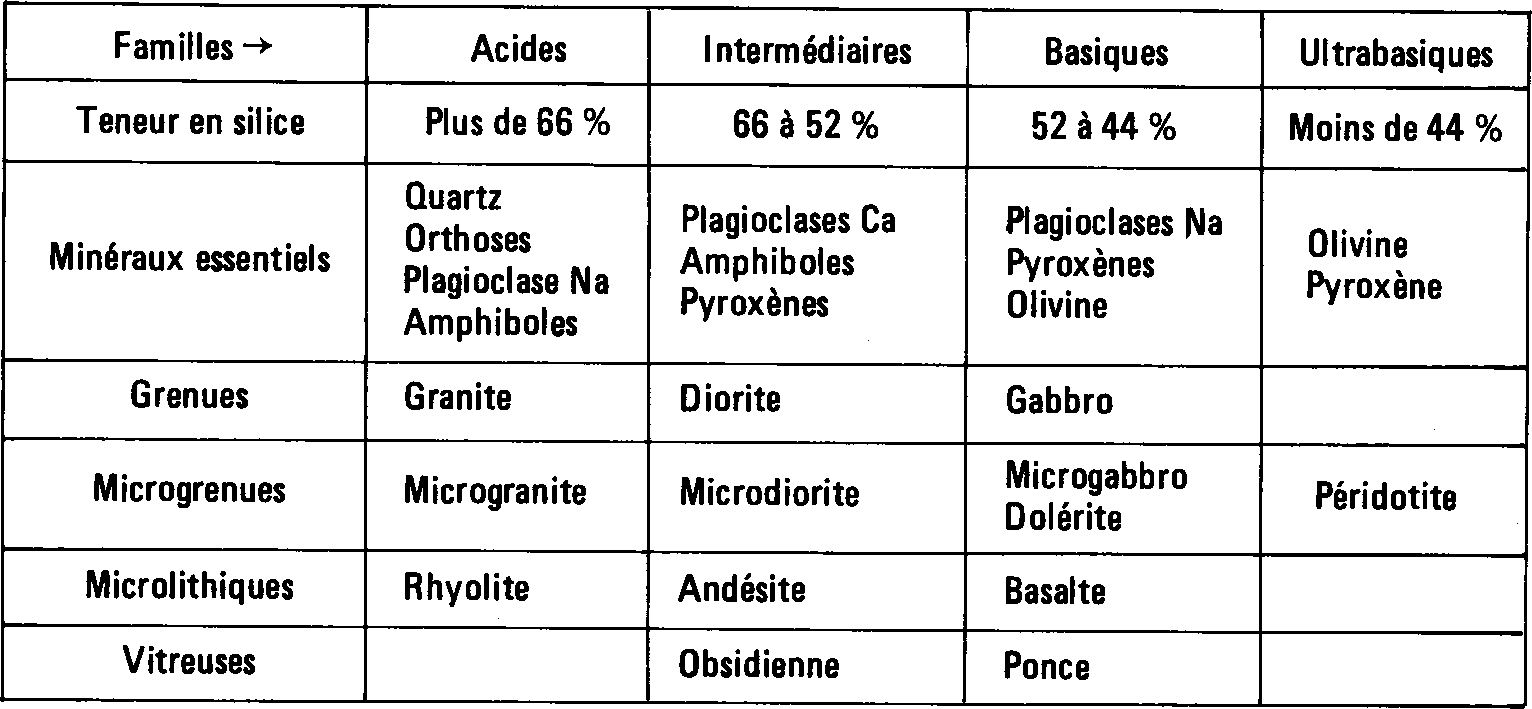 IV . Les roches magmatiques
Un autre élément d’identification : la richesse en silice
A	partir
d’un
liquide
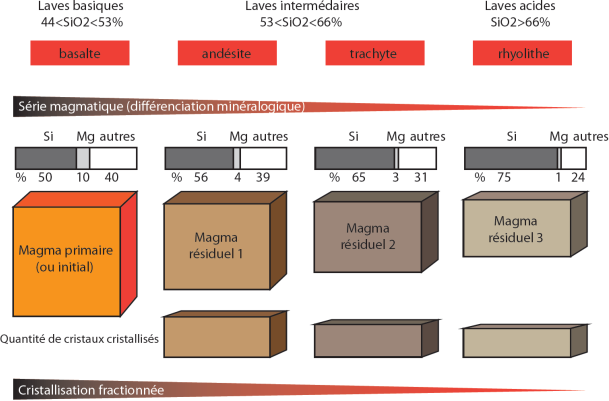 basaltique,	on
obtient	par
cristallisation fractionnée des
quantités liquides	de
décroissantes	de
plus
plus	en
différenciés  et  appauvris  en Mg,  Ca,  Fe  et  passivement enrichis en silice et en alcalins (Na et K).
A    chaque    pas    de cristallisation,  le  volume  de liquide magmatique diminue et s’enrichie en silice car les premières phases minérales, qui cristallisent sous de fortes températures,  prélèvent  les éléments chimiques les plus compatibles.
I. BOUR
Synthèse de la différenciation magmatique et évolution géochimique.
IV . Les roches magmatiques
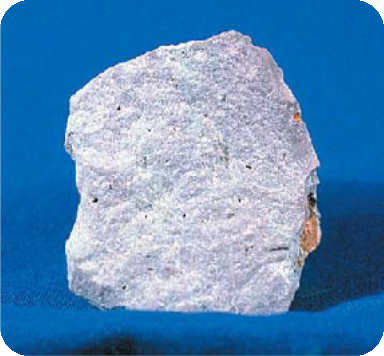 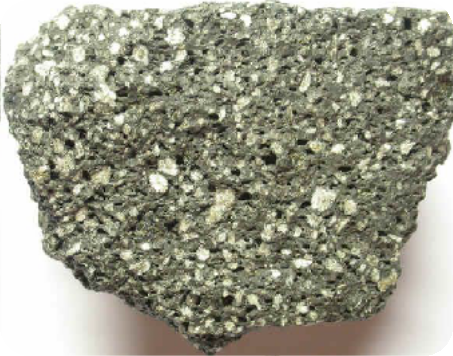 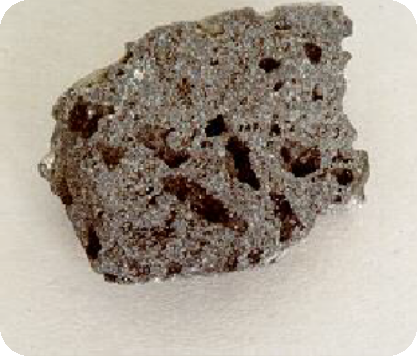 La différence entre basalte et gabbro,	andésite	et	diorite,
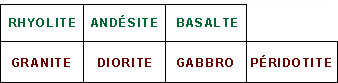 rhyolite et granite, ne se situe pas    au    niveau    de    la composition mais au niveau de la texture, soit de la taille des cristaux.
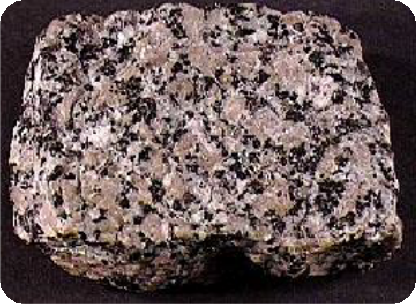 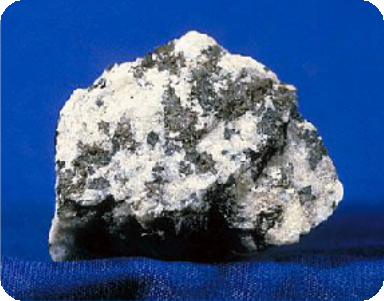 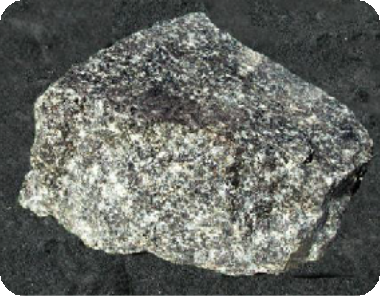 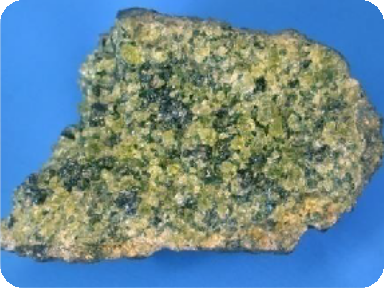 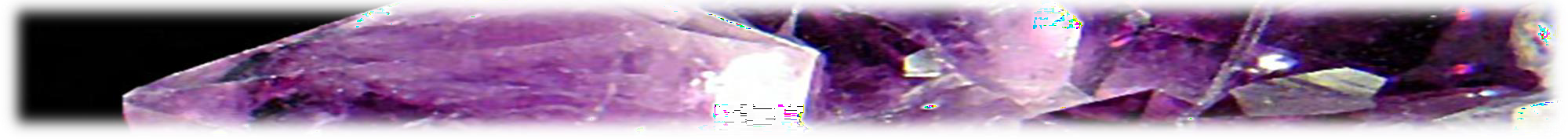 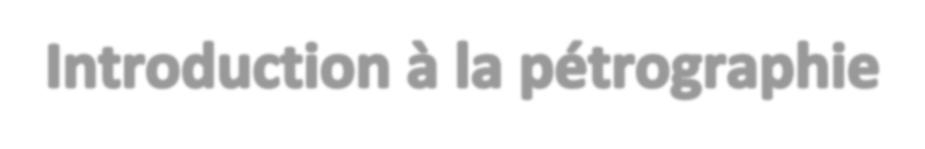 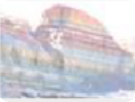 IV . Les roches magmatiques
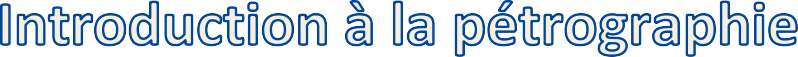 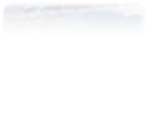 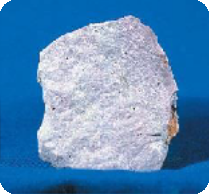 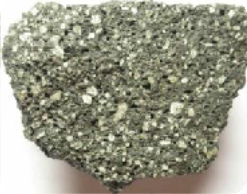 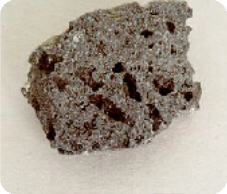 	Rôle	de		l’effet cristallisation	sur	la
du	temps	de
formation	des
cristaux : Pour une même composition chimique  globale  du  liquide  source, différentes    textures    cristallines peuvent être obtenues selon la durée de refroidissement du magma.
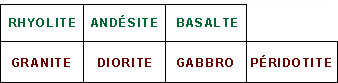 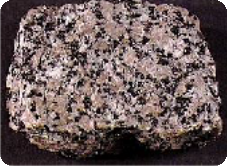 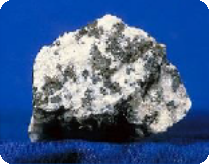 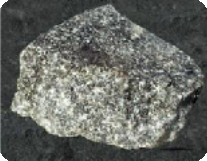 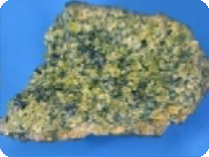 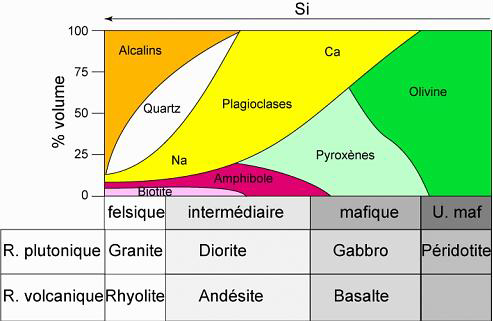 Similitude en composition chimique entre certaines roches plutoniques et roches volcaniques en utilisant la proportion des principaux minéraux en pourcentage de volume.
IV . Les roches magmatiques
Mode de gisement
Profond : en batholithes dans les boucliers anciens et dans les chaînes de montagnes très plissées. Vaste massif arrondi
Semi	profond	:	en	s’intercalant	avec	des	couches	(laccolites)	et
remplissage de fissure (filons, dykes).
Effusif : si le magma à l’extérieur : coulée de lave, aiguille d’andésite. Cône volcanique
Principaux  modes de  gisement  des roches plutoniques et volcaniques.
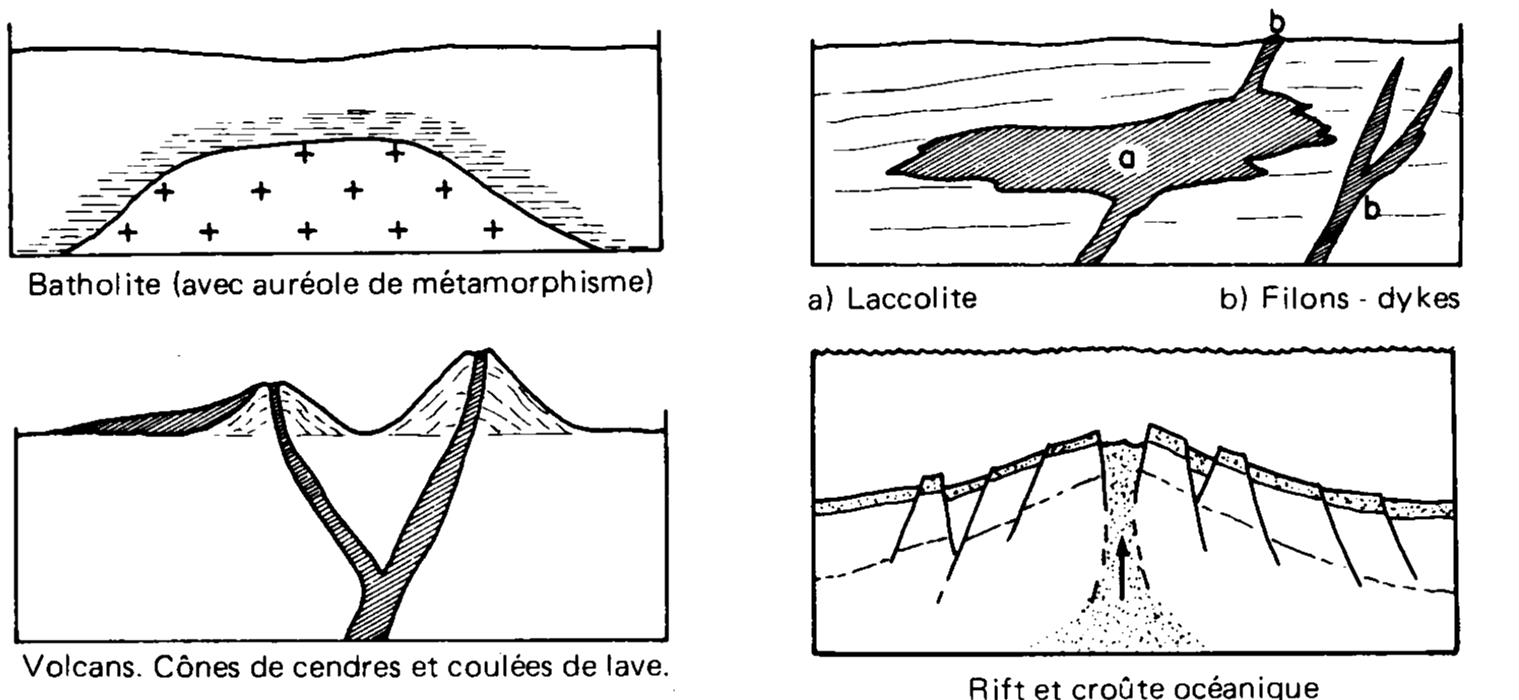 IV . Les roches magmatiques
Mode de gisement
Profond : en batholithes dans les boucliers anciens et dans les chaînes de montagnes très plissées. Vaste massif arrondi
Semi	profond	:	en	s’intercalant	avec	des	couches	(laccolites)	et
remplissage de fissure (filons, dykes).
Effusif : si le magma à l’extérieur : coulée de lave, aiguille d’andésite. Cône volcanique
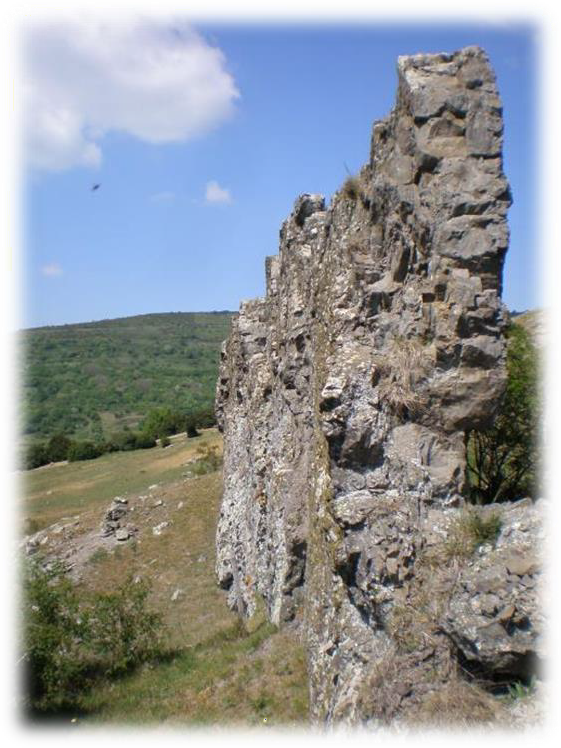 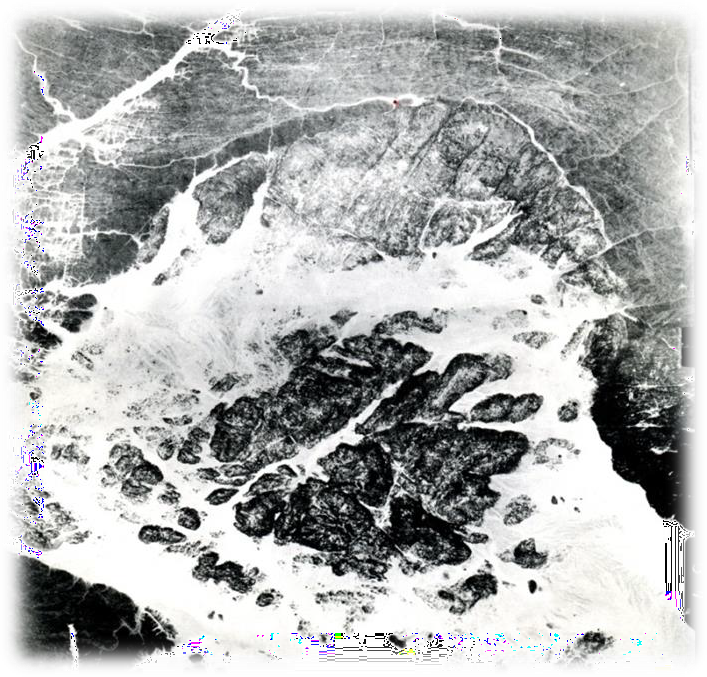 Dyke volcanique (filon basaltique) mis en relief par l'érosion différentielle (Ardèche, France, plateau du Coiron).
Batholite granitique (photo aérienne)
I. BOUR
IV . Les roches magmatiques
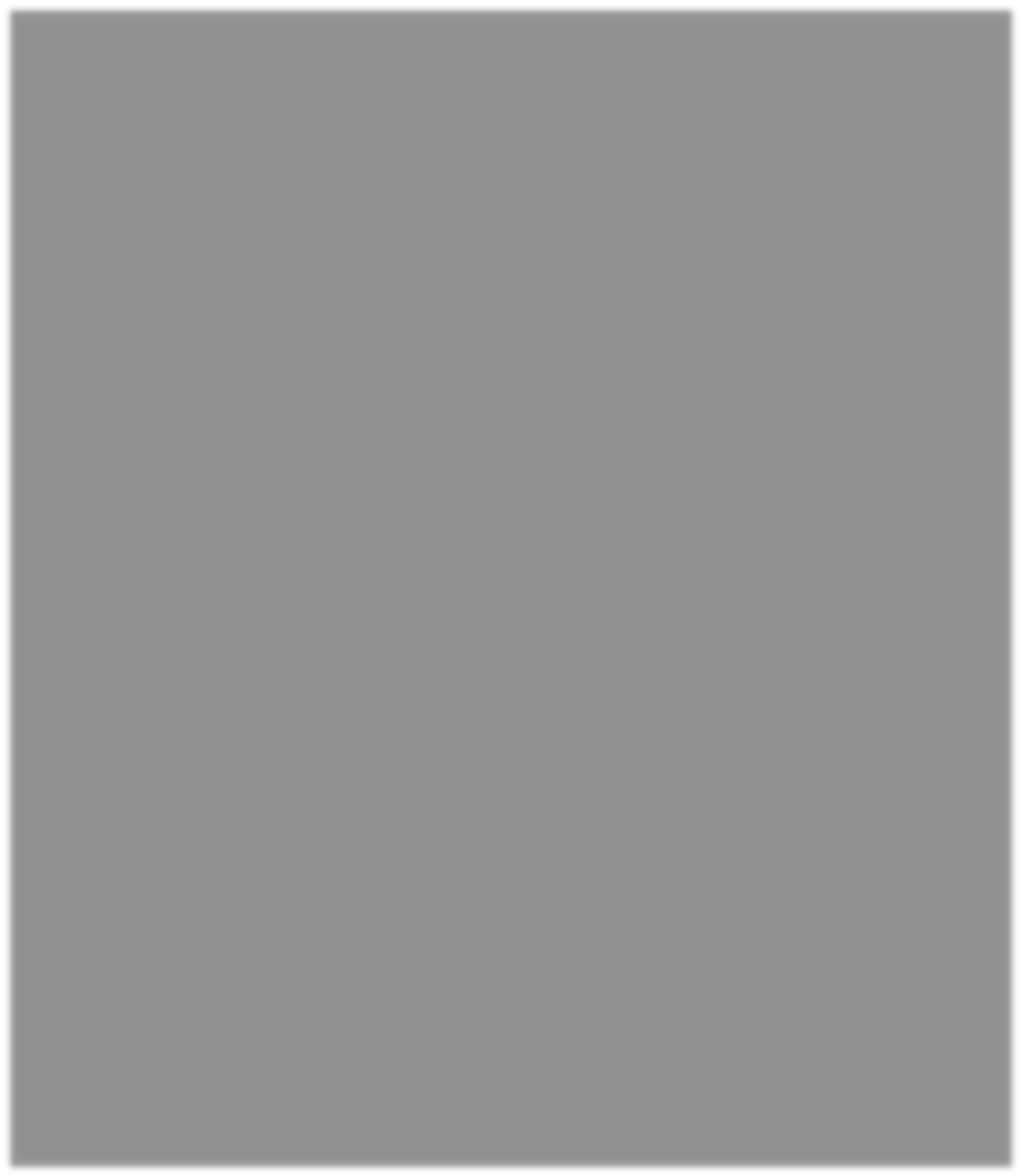 Illustration Pierre-André Bourque :
Université de Laval, Québec).
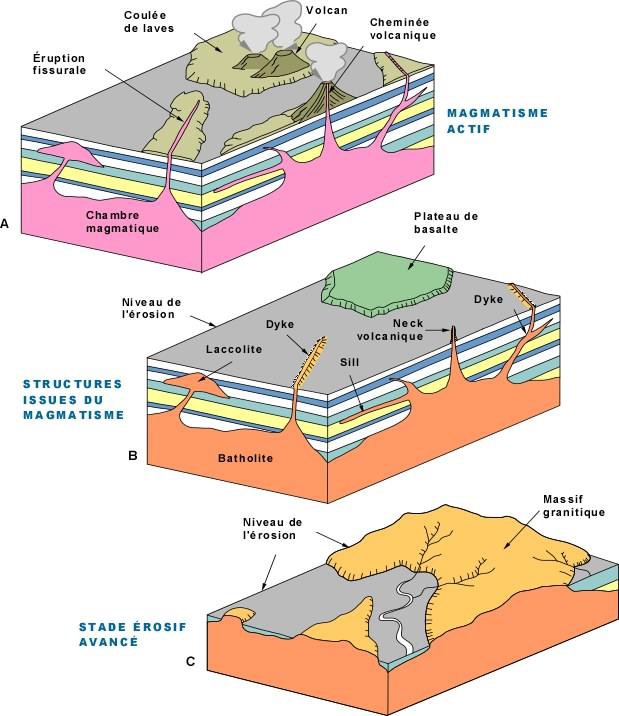 Mode de gisement
Principe de mise à l’affleurement d’un socle granitique
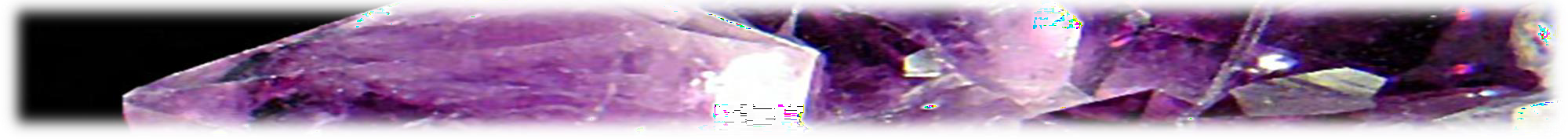 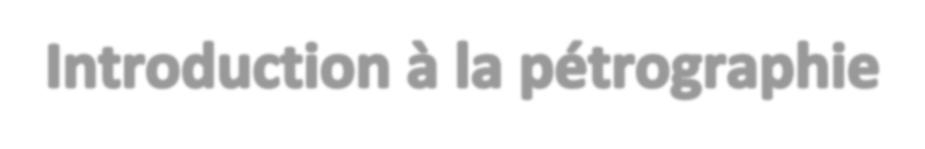 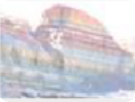 IV . Les roches magmatiques
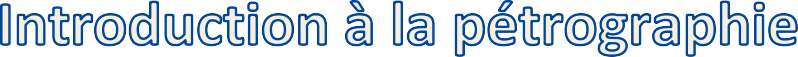 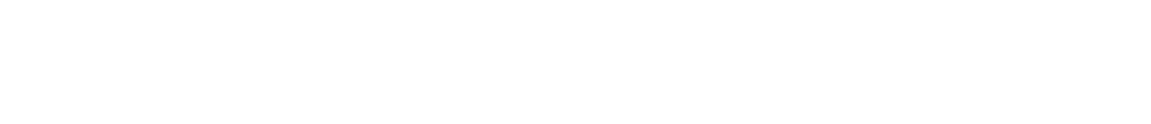 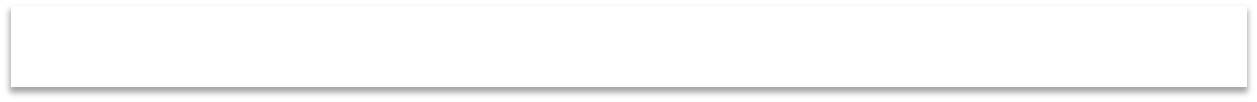 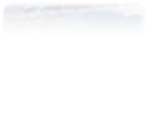 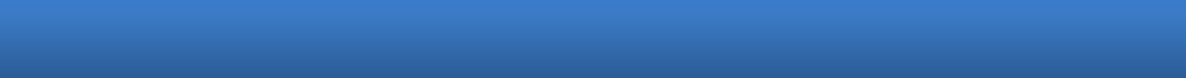 Classification selon la géochimie et selon le contexte
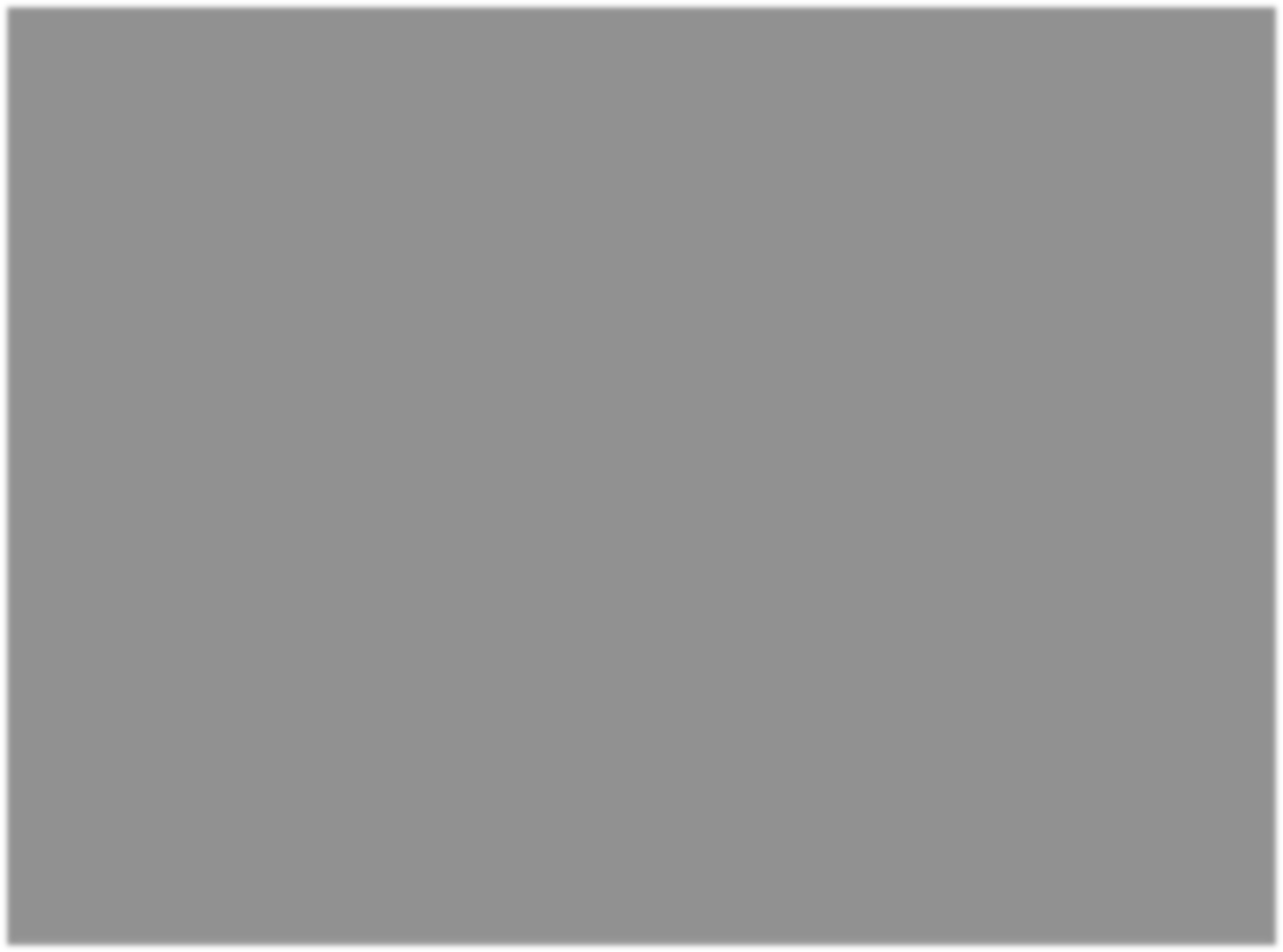 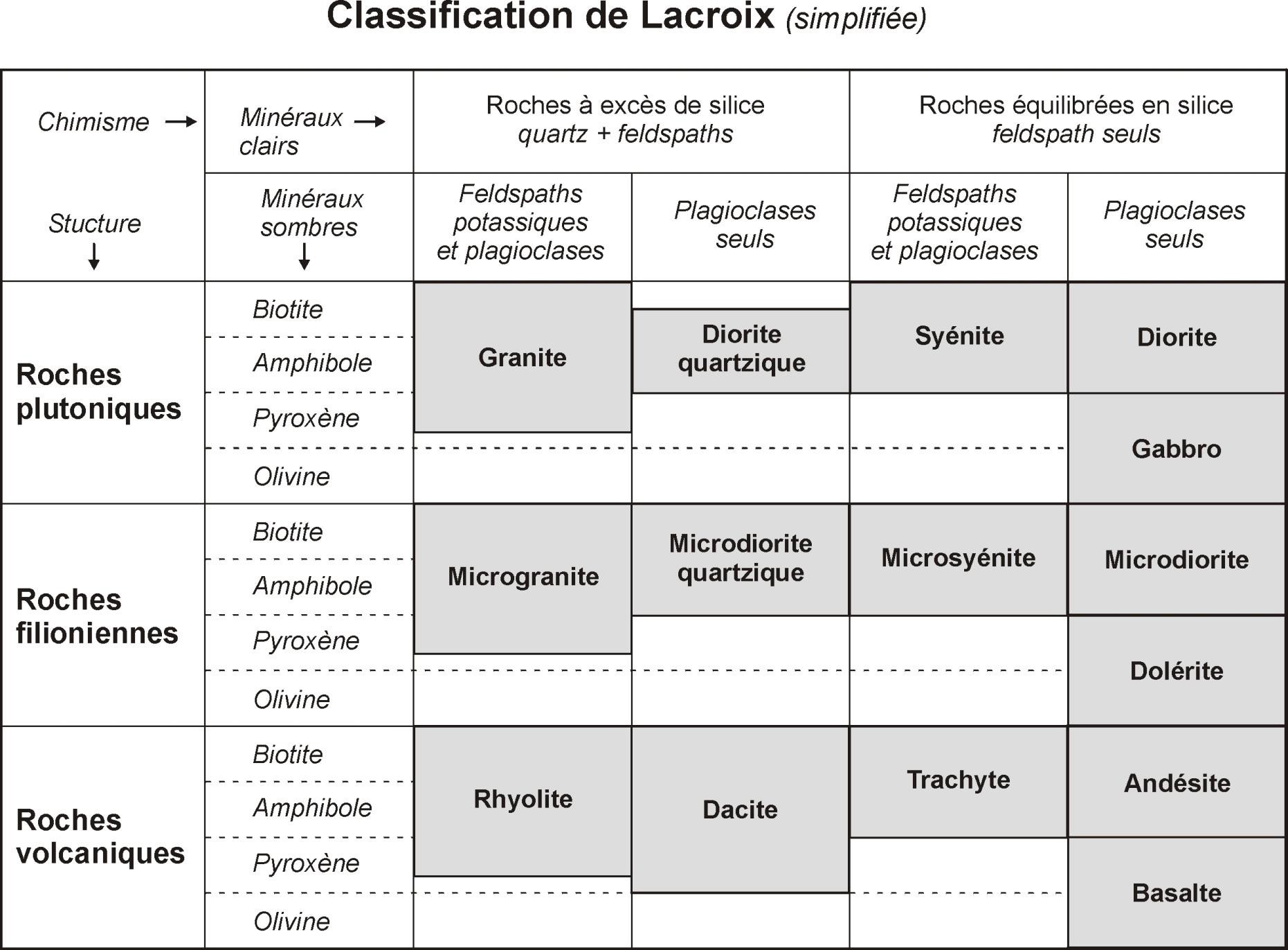 proposée dans les années 30  tableau à double entrée prenant en compte le chimisme et la granulométrie
-
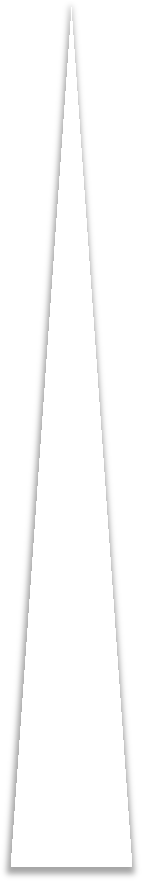 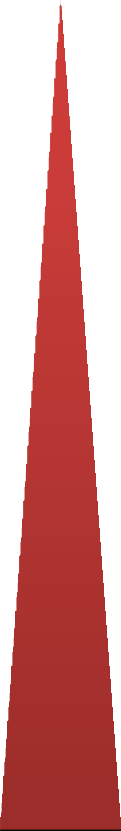 Vitesse de refroidissement
+
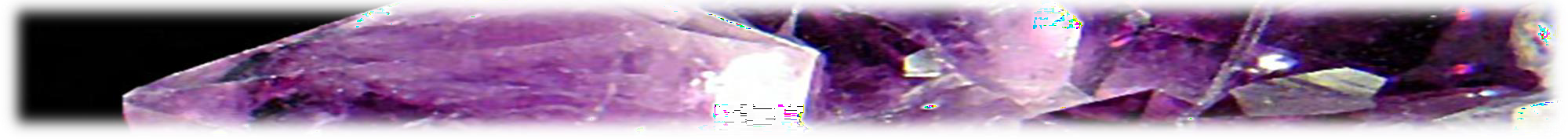 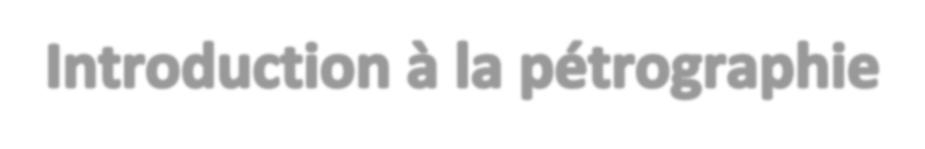 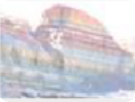 IV . Les roches magmatiques
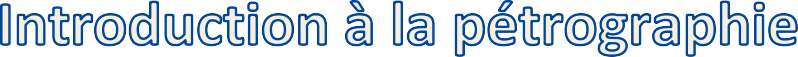 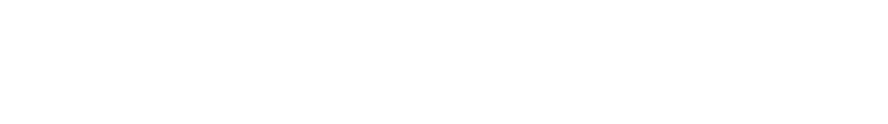 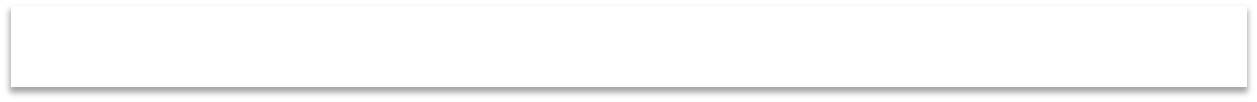 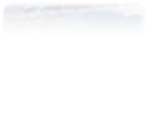 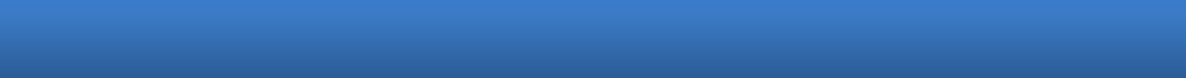 Classification selon le mode de la roche
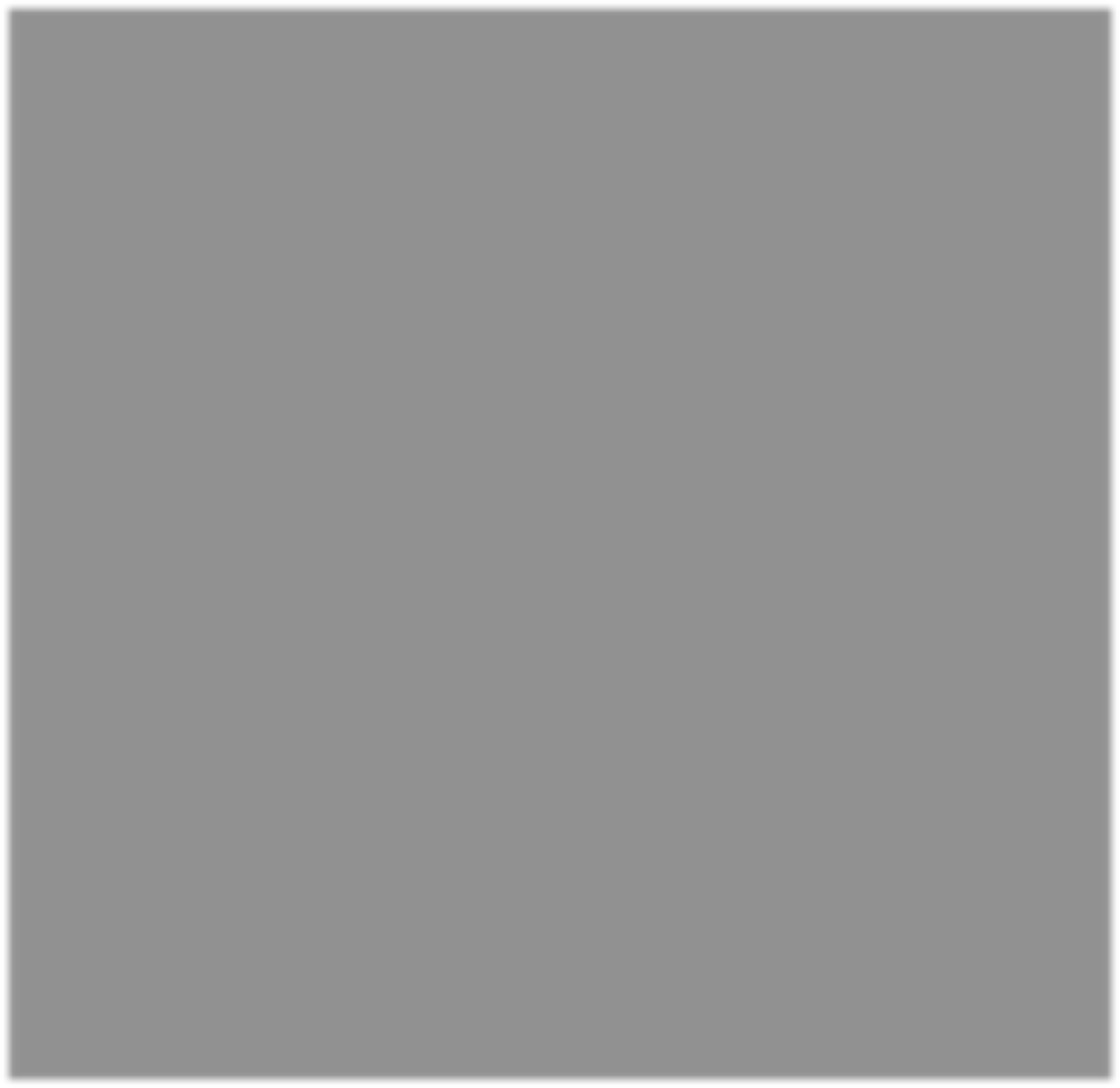 proposé en 1966,
basée  sur  le  mode  de  la roche  (%  sur  4  minéraux cardinaux),
est moins rigide que celle de Lacroix,
Classification de Streckeisen :
basée sur la proportion en pourcentage de quatre minéraux cardinaux.
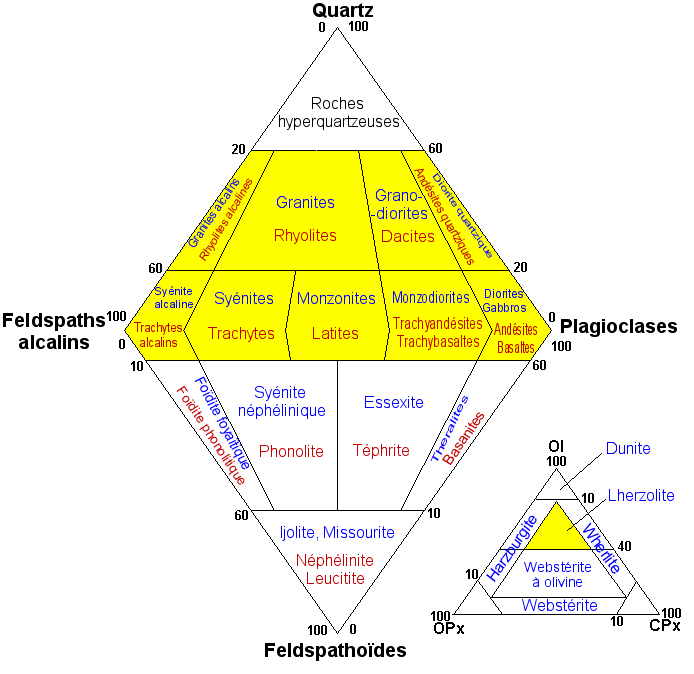 possibilité	 de	mettre	en évidence	de
nombreux
qui
intermédiaires
n'apparaissent pas dans la classification de Lacroix,
s'applique pour les roches magmatiques    contenant moins de 90% de minéraux ferromagnésiens.
IV . Les roches magmatiques
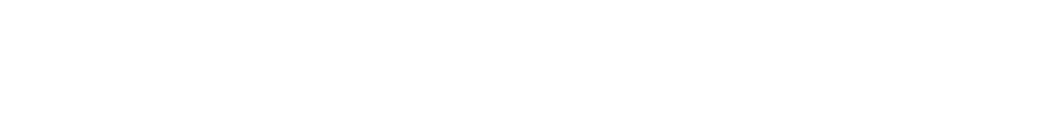 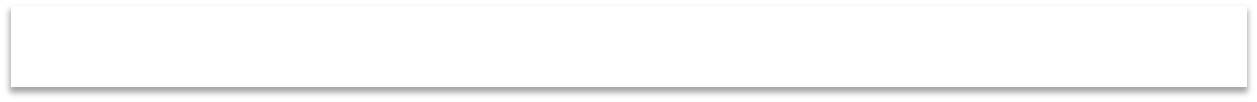 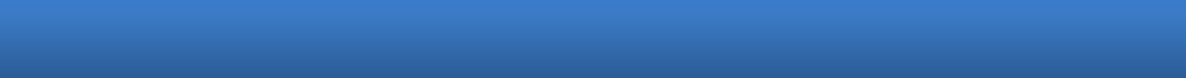 Classification selon la teneur en alcalins et silice
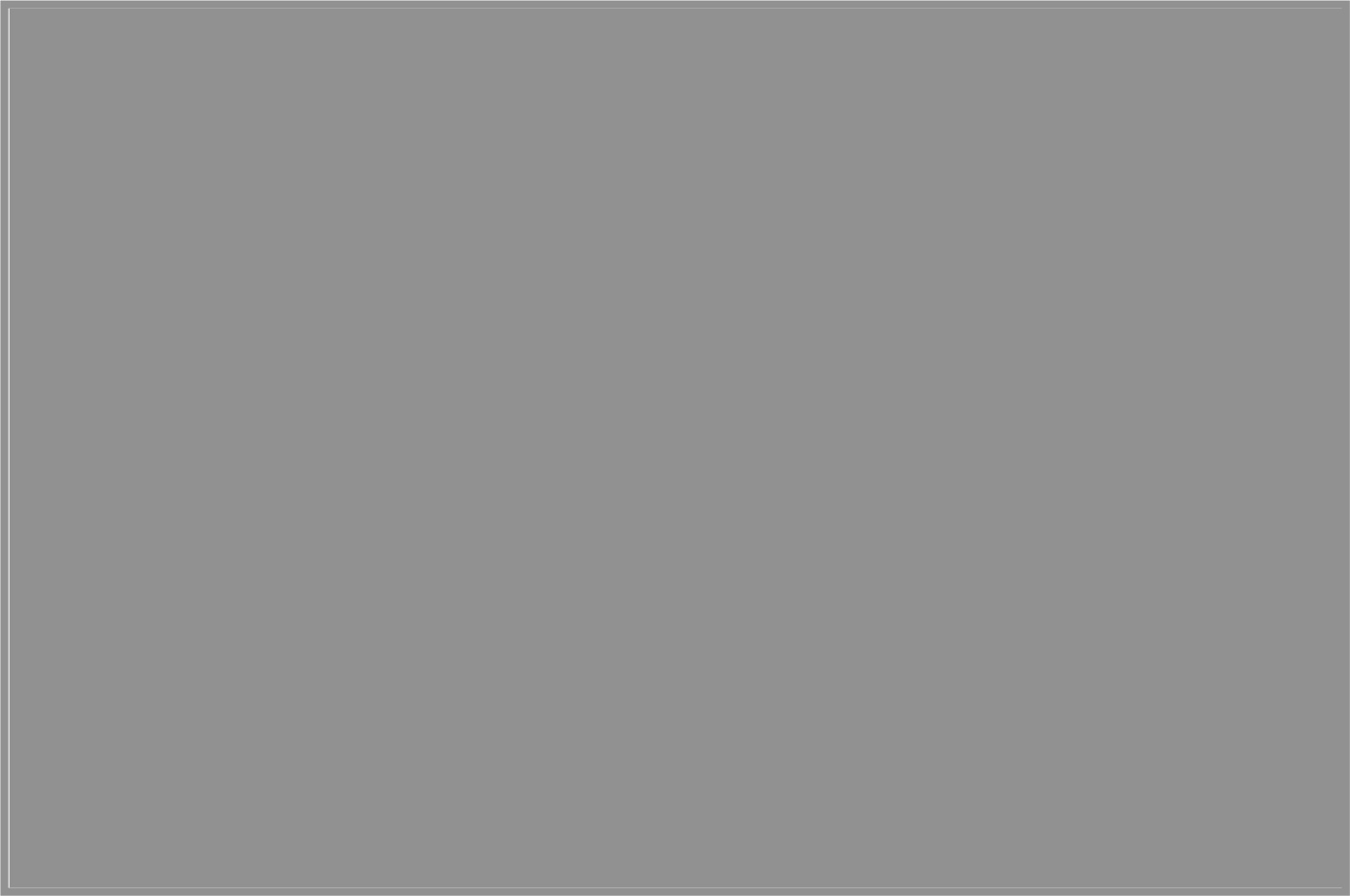 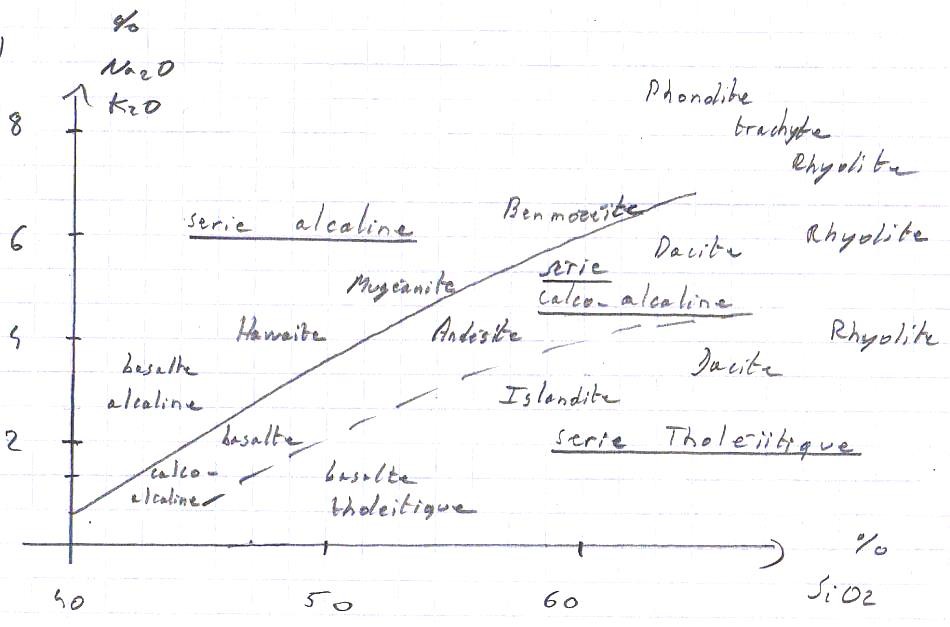 basée sur la teneur en alcalins (Na2O + K2O)  et  en  Silice (SiO2).
3 lignées (ou séries) magmatiques  sont reconnues	et
caractérisent	3 contextes géodynamiques responsables de ces 3 différents groupes chimiques.
I. BOUR
Diagramme  silice  versus  alcalins  permettant  de  distinguer  trois  séries magmatiques. Le nom des différentes roches volcaniques est également placé en fonction de leur chimisme.
IV . Les roches magmatiques
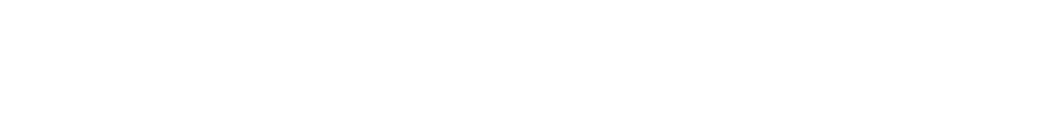 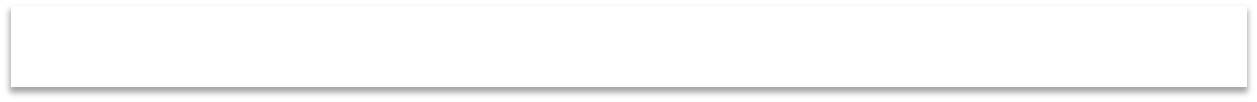 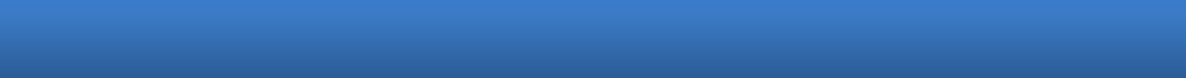 Classification selon la teneur en alcalins et silice
I. BOUR
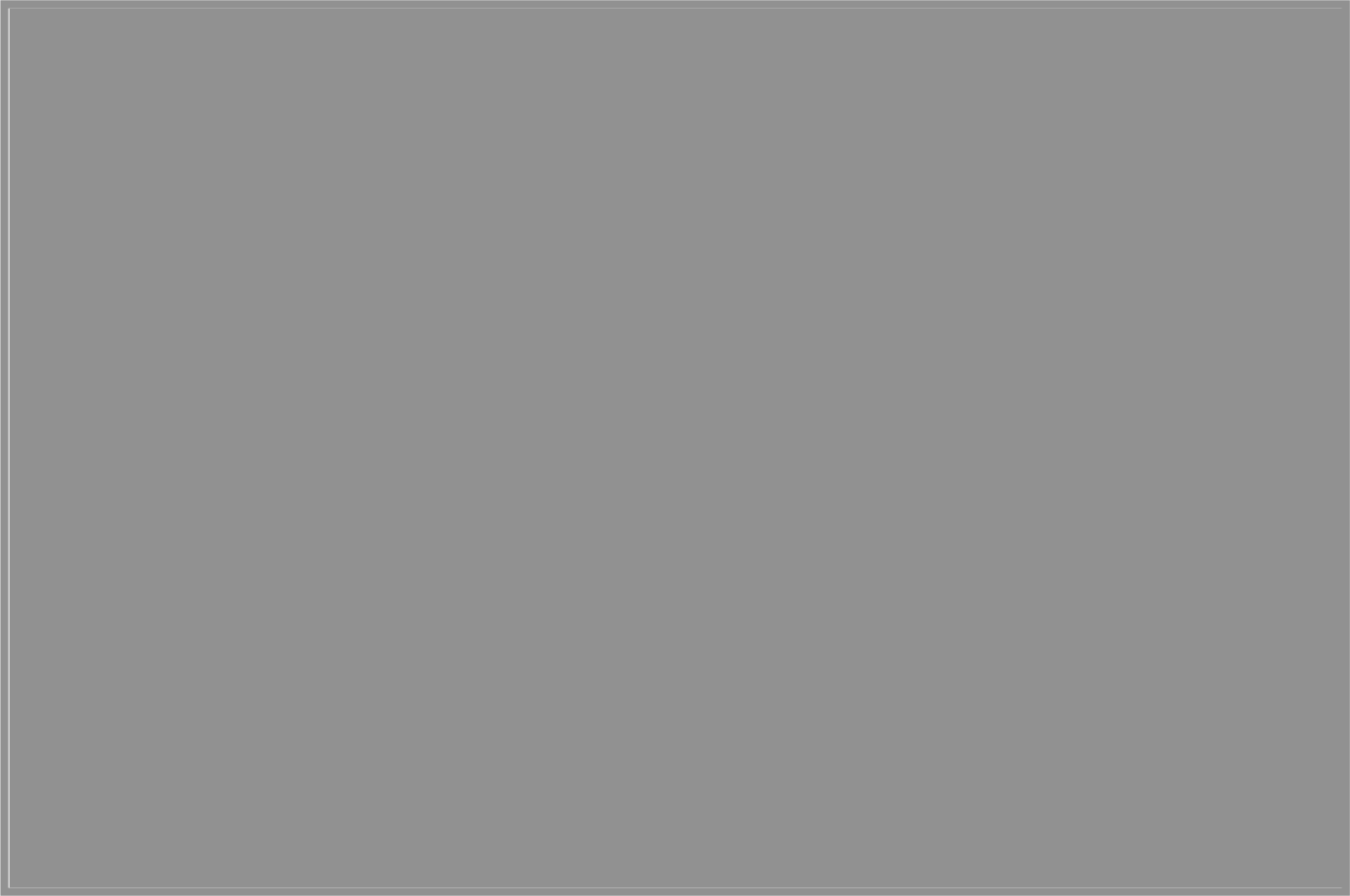 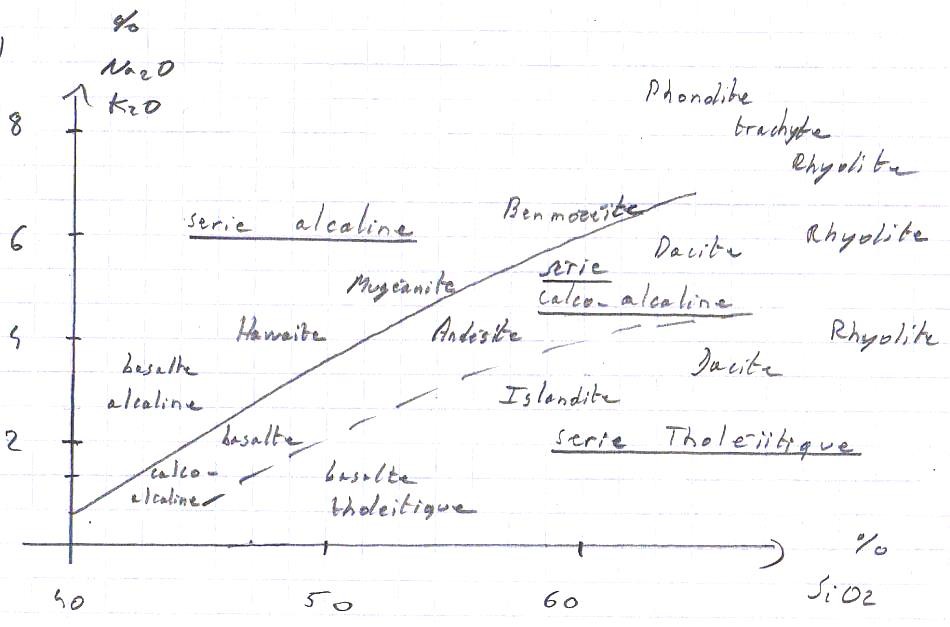 basée sur la teneur en alcalins (Na2O + K2O)  et  en  Silice (SiO2).
3 lignées (ou séries)
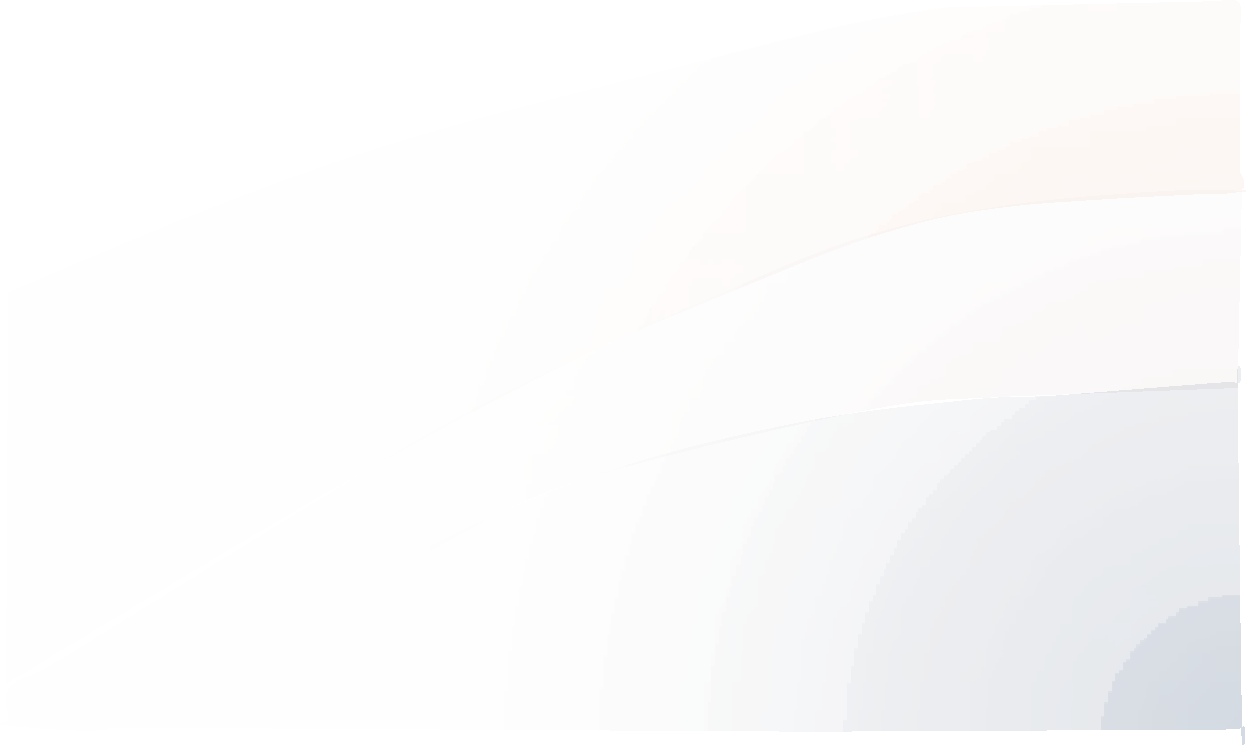 magmatiques	sont
reconnues	et
caractérisent	3 contextes
géodynamiques responsables de ces 3 différents groupes chimiques.
la série alcaline est caractéristique du volcanisme en domaine continental (se rencontre en également en contexte inta-océanique),
la série calco-alcaline se rencontre en contexte de subduction,
la série tholéitique se concentre en domaine de croûte océanique.
IV . Les roches magmatiques
Classification selon la teneur en alcalins et silice
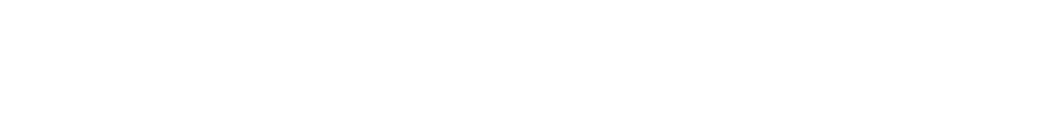 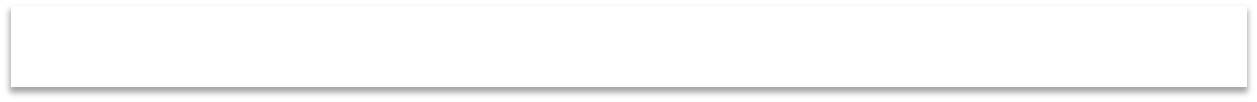 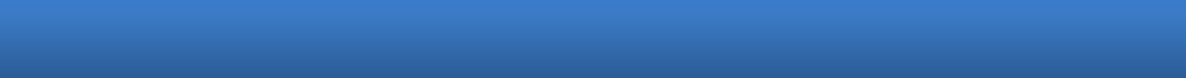 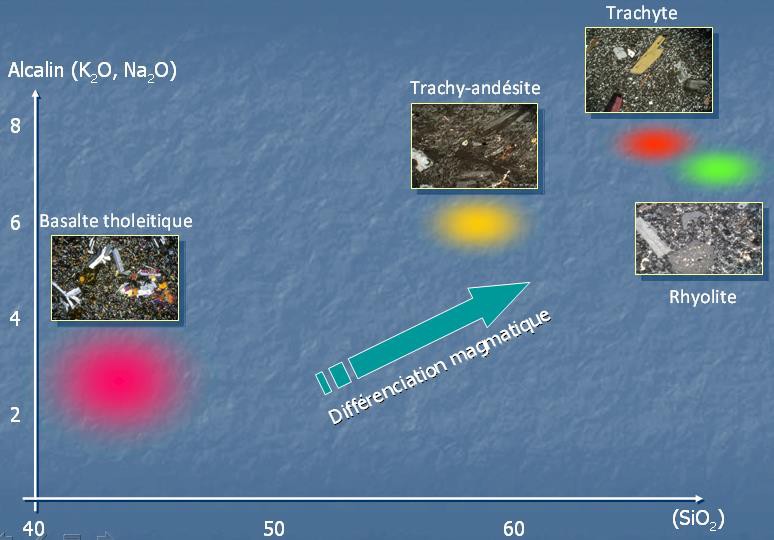 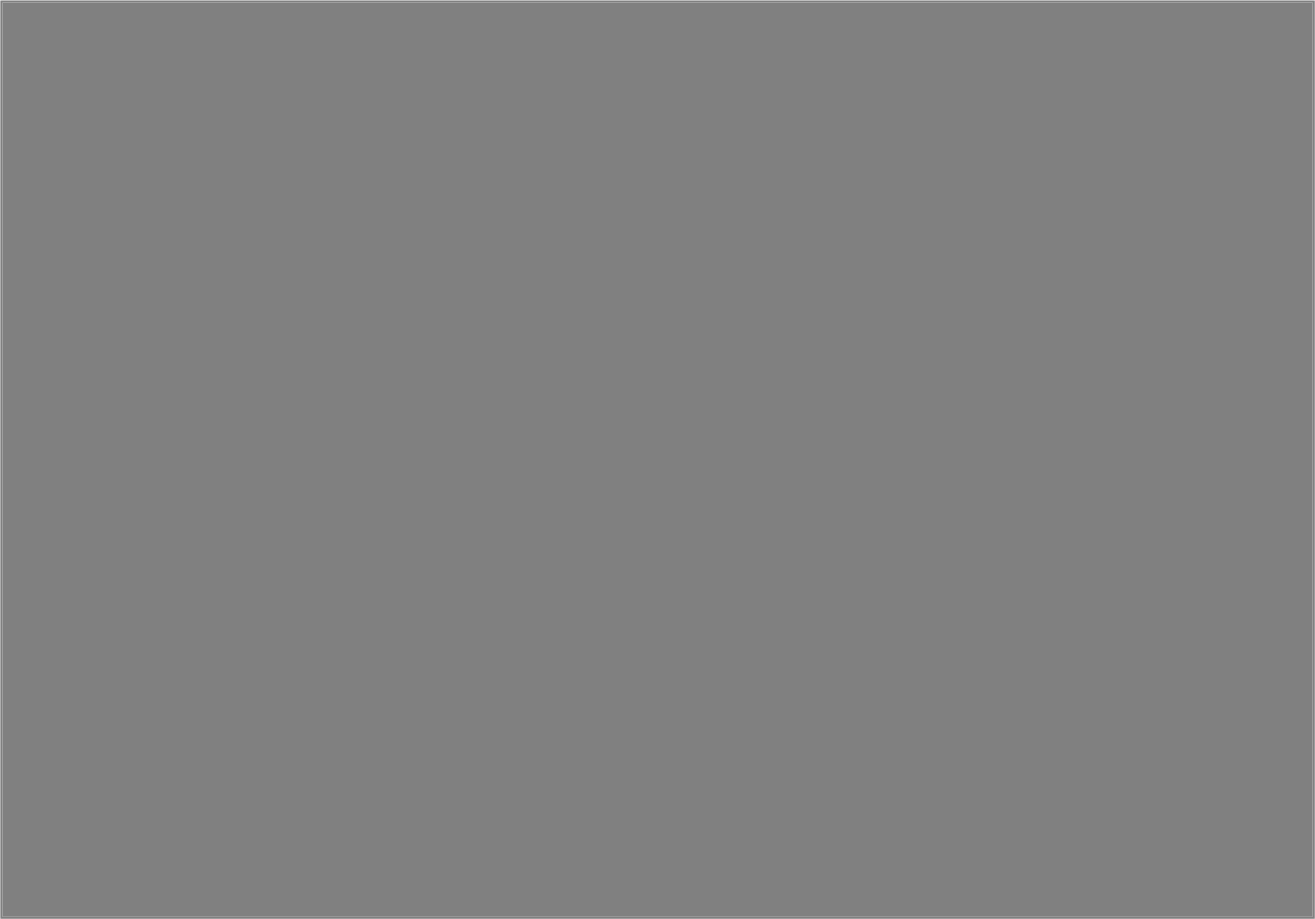 Exemple de paragénèse (vue  en  lame  mince) replacé   dans   deux diagrammes chimiques.

La	minéralogie
change en fonction de la	différentiation magmatique.
I. BOUR

la série alcaline est caractéristique du volcanisme en domaine continental (se rencontre en également en contexte inta-océanique),
la série calco-alcaline se rencontre en contexte de subduction,
la série tholéitique se concentre en domaine de croûte océanique.
V . Les roches métamorphiques
Les roches métamorphiques
Le métamorphisme est l’adaptation minérale et structurale des roches 	à des conditions physico-chimiques différentes de celles où elles se 	trouvaient originellement,

Elles	sont	issues	de	la	transformation	de	la	roche	mère	à	des
température et/ou pressions élevées,

	Deux	types	de	métamorphisme	produisent	la	majorité	des	roches métamorphiques :
le métamorphisme de contact,
le métamorphisme régional.

un troisième type est plus restreint : le métamorphisme de choc.
V . Les roches métamorphiques
Contexte de formation
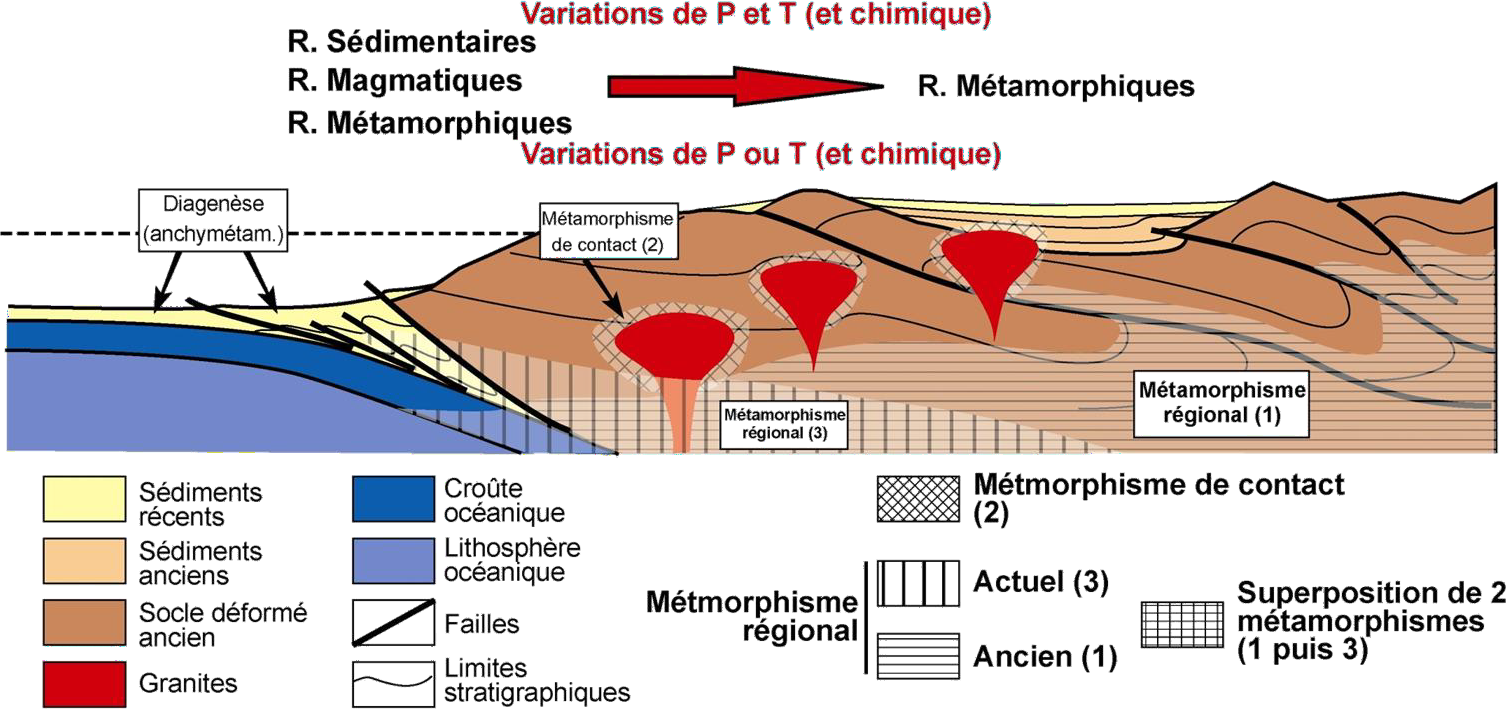 Source : LaSalle-Beauvais
V . Les roches métamorphiques
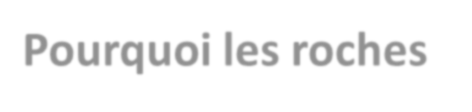 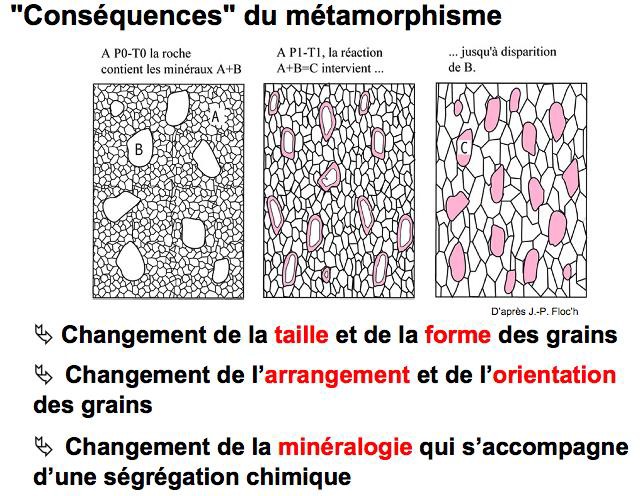 Pourquoi les roches recristallisent-elles ?
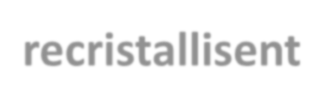 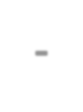 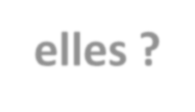 Dans le cas d’une roche amenée à
grande profondeur
 devient plus dense et son volume va diminuer.
 La  mécanique  des  minéraux  les rend pas compressibles,
 les minéraux peu denses et stables en  surface,  sont  remplacés,  en profondeur, par des minéraux de densité supérieure,
 La recristallisation se fait à l'état solide.
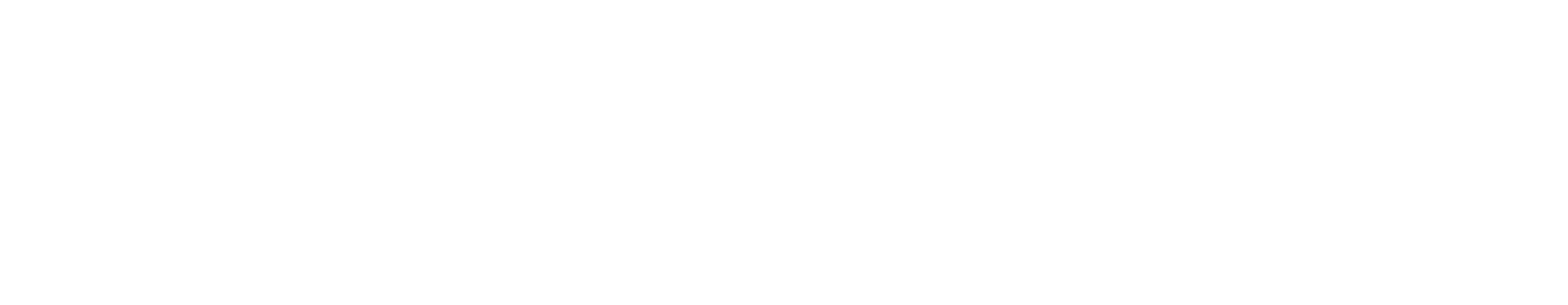 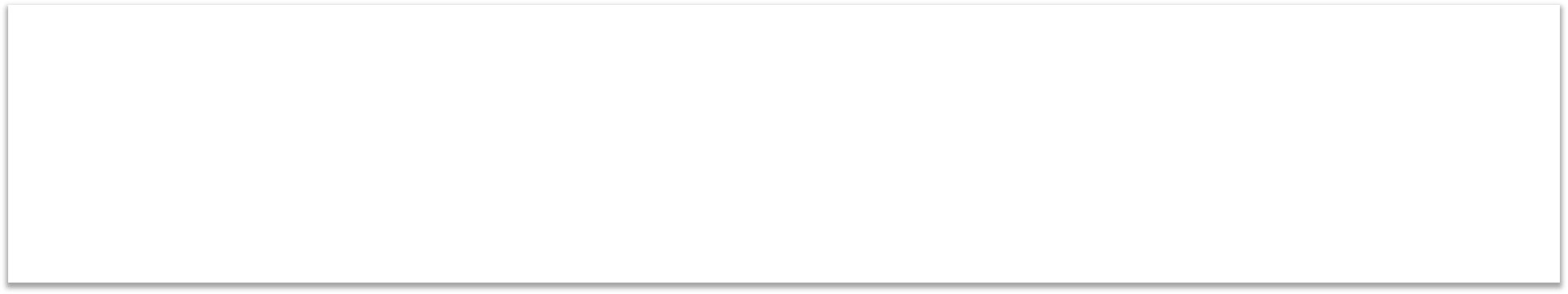 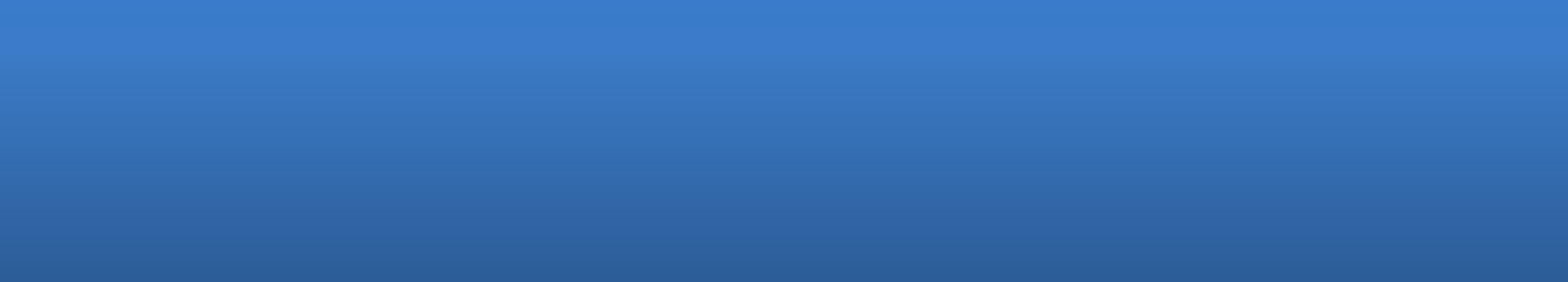 Lorsque les roches sont portées à des profondeurs différentes de celles où elles se trouvaient
initialement, elles recristallisent.
Une telle situation est commune dans la croûte et le manteau terrestre. Cette recristallisation se fait à l'état solide.
Cette transformation dépend des modifications de la pression, de la température et de la nature des fluides lorsque la profondeur change.
V . Les roches métamorphiques
Les  roches  métamorphiques  sont issues de la transformation à l’état solide   d’une   roche   préexistante (volcaniques,    sédimentaires    ou métamorphiques) causée par :
L’élévation de la température et/ou de la pression,
La présence de fluides*,
La cristallisation de nouveaux minéraux (néoformés),
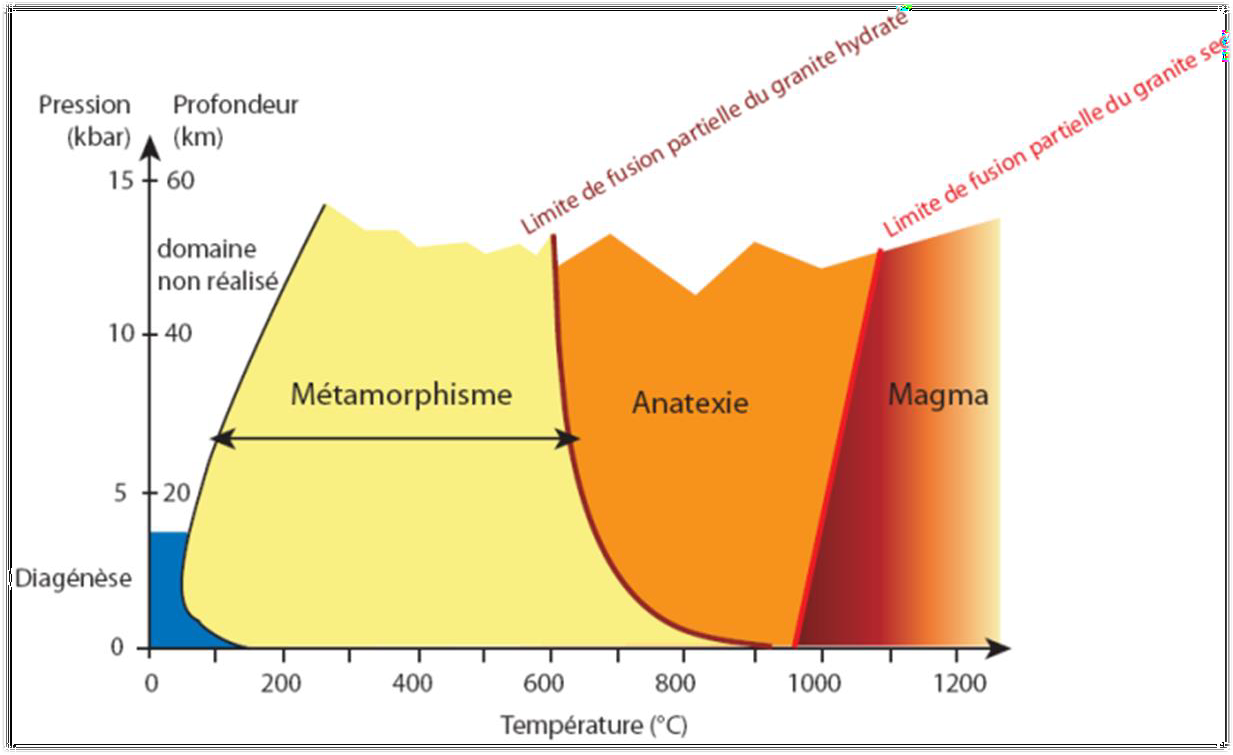 L’acquisition de textures et structures sous l’influence de conditions physiques et/ou chimiques différentes de celles auxquelles la
roche s’était formée.
I. BOUR
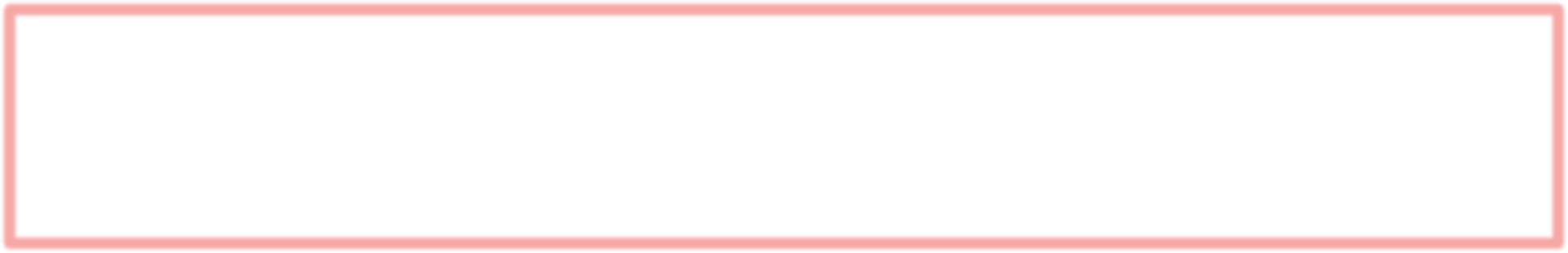 Le métamorphisme se forme selon des intervalles de pression-température bien définis :
Au-delà de la diagenèse : > ~200°C,
Avant la fusion partielle de la roche : 700 à 1000°C en fonction de p(H2O),
En liaison très forte avec la déformation tectonique (structuration).
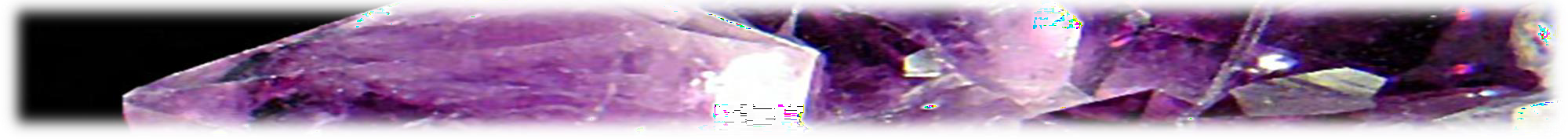 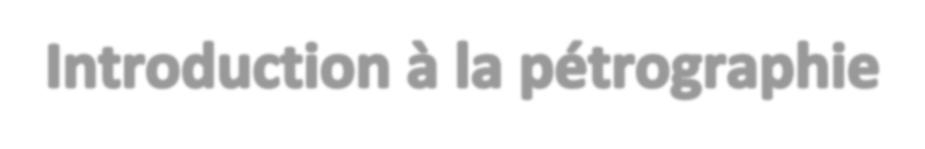 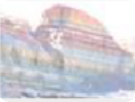 V . Les roches métamorphiques
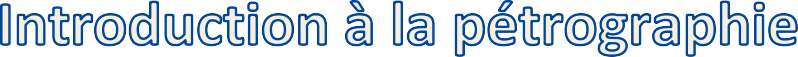 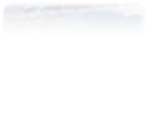 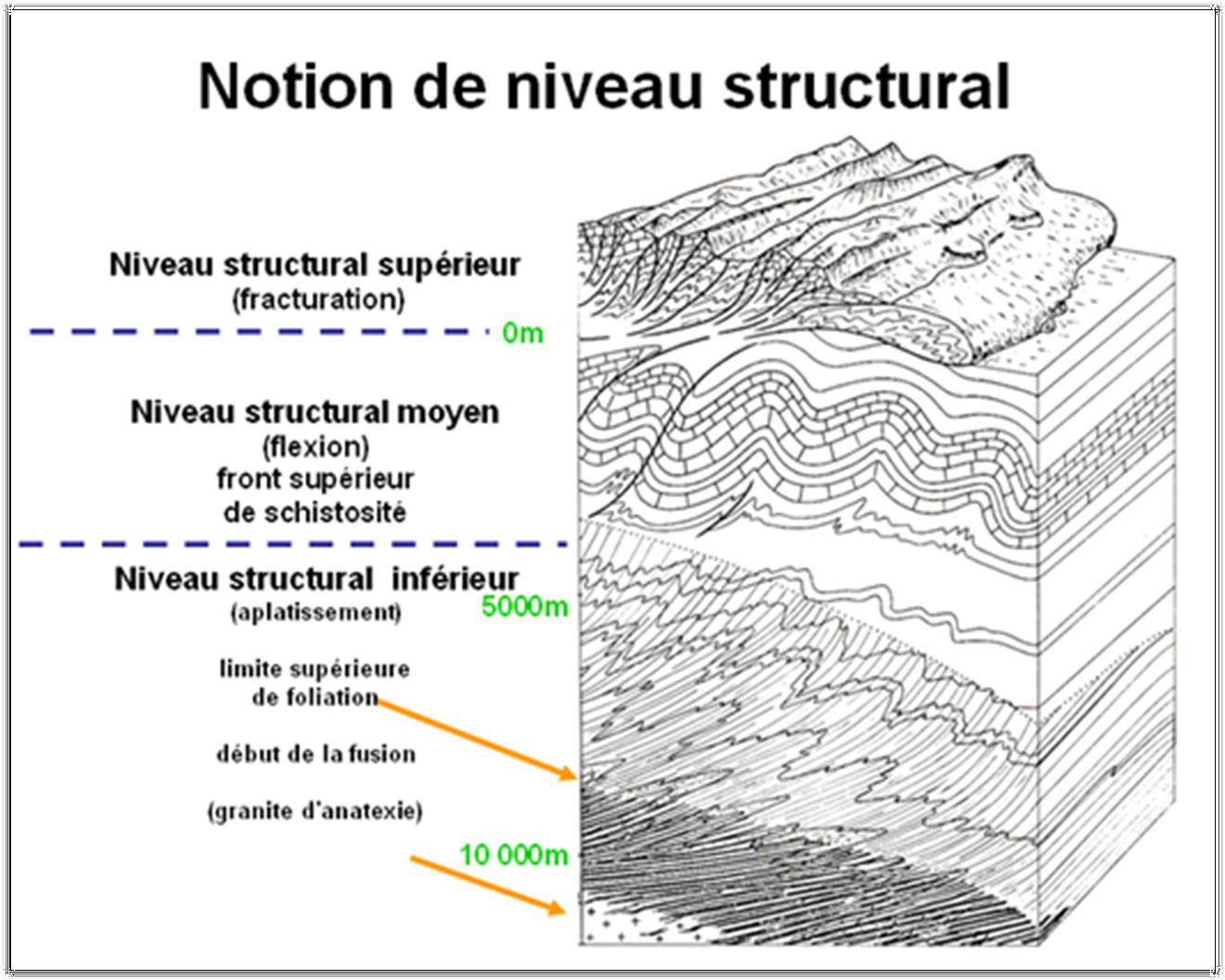 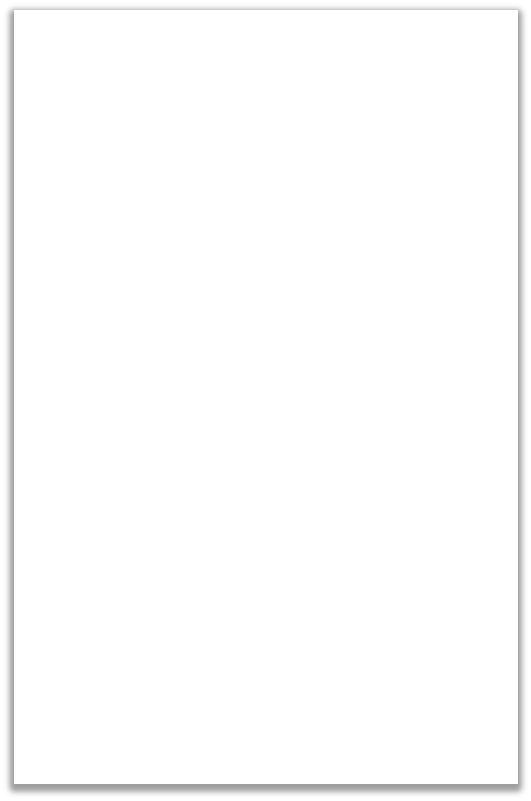 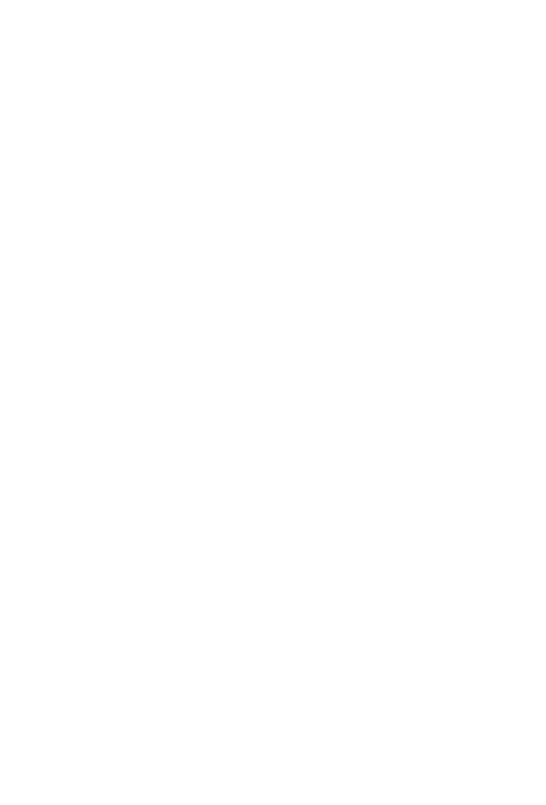 Des  niveaux  structuraux segmentent   la   croûte terrestre    dans    son épaisseur et caractérisent plusieurs    styles    de déformations de la roche allant :
d’un style cassant
à un style ductile associés		avec		une intensité de déformation et		de	transformation chimique  croissant	avec la profondeur
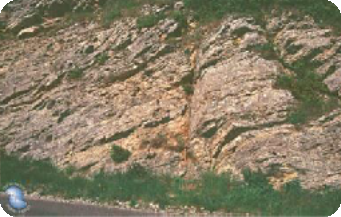 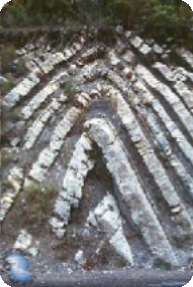 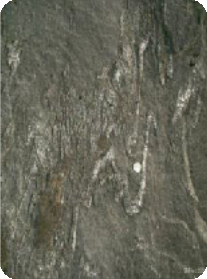 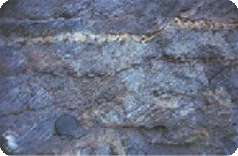 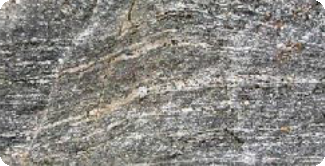 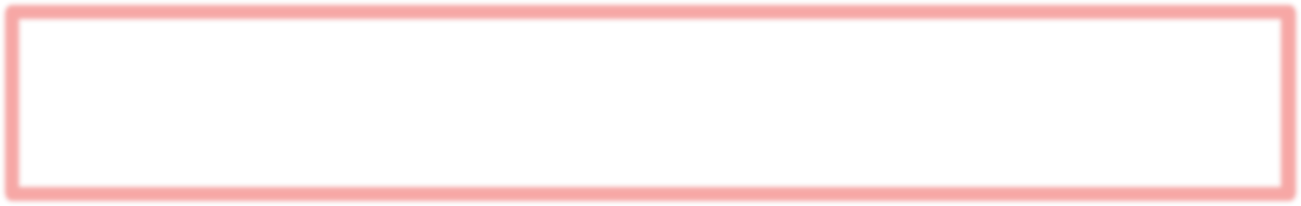 Les différents niveaux structuraux de l’écorce terrestre caractérisés par différents styles et intensités de déformations (modifié d’après Mattauer, 1998).
V . Les roches métamorphiques
La description d’une roche passe par sa description visuelle et notamment par l’agencement des différents grains (c'est-à-dire les minéraux) entres eux dans un volume 3D. Deux aspects sont à prendre en considération :
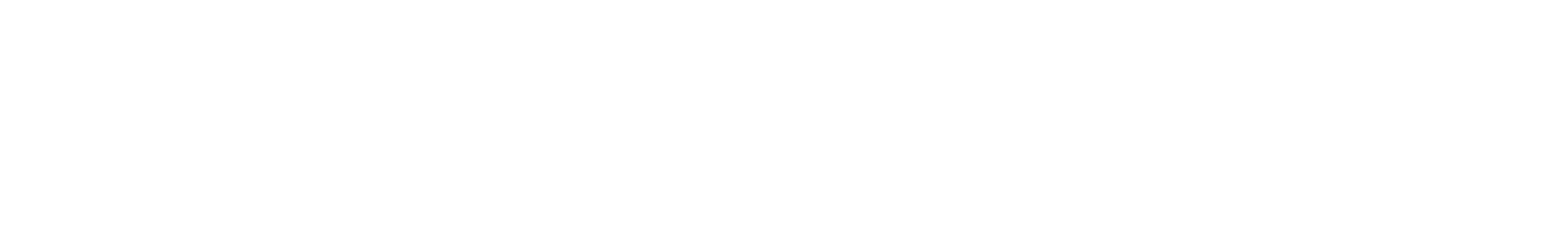 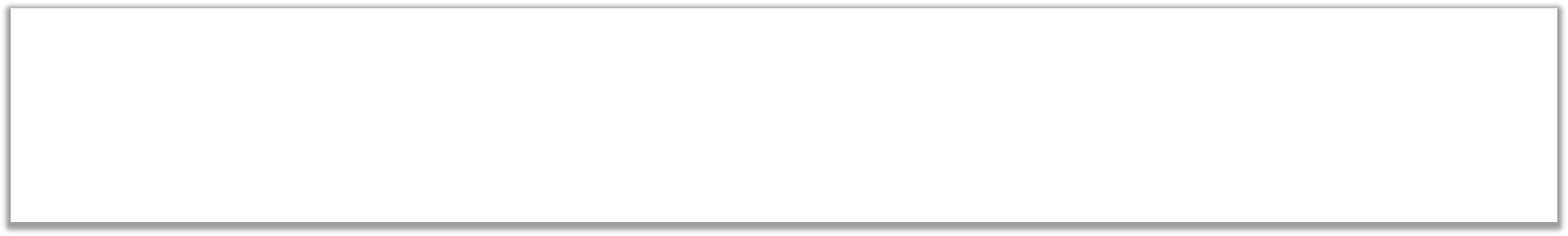 La texture :
 correspond	à	tout	type	d'arrangement	entre	les	minéraux	d'une	roche	(dépend
également de la taille des minéraux),
 visible notamment à l’échelle microscopique
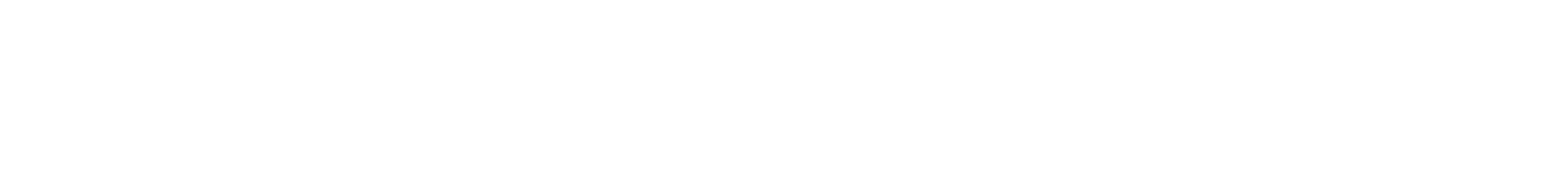 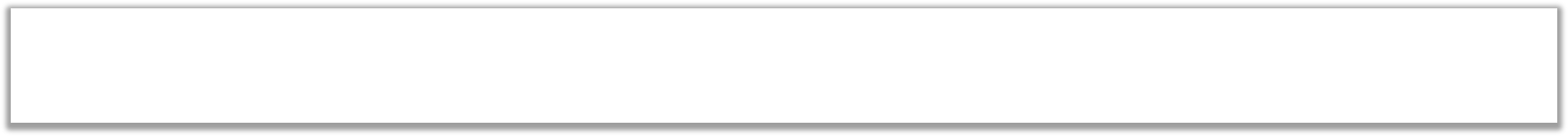 La structure :
 correspond à tout type d'organisation de la roche à n'importe quelle échelle
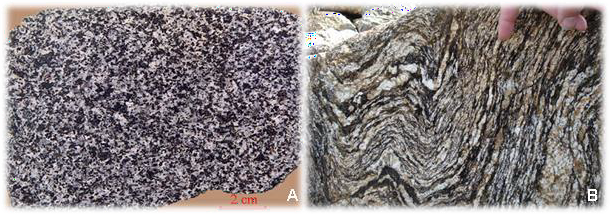 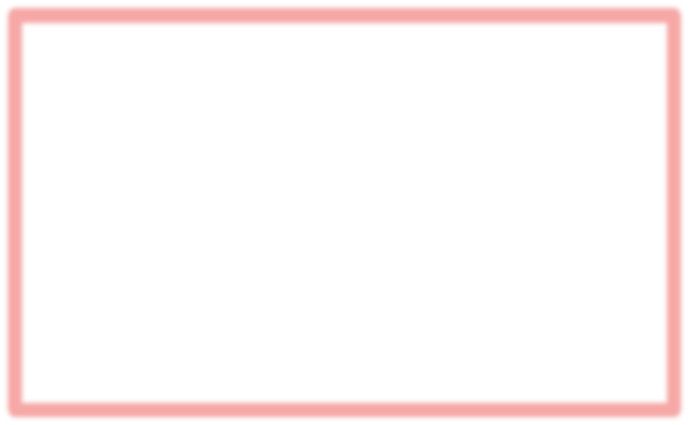 Reconnaissance de la texture
(A) et de la structure (B) de roches  cristallines.  Exemple d’un granite d’anatexie (A) et d’un gneiss folié (B).
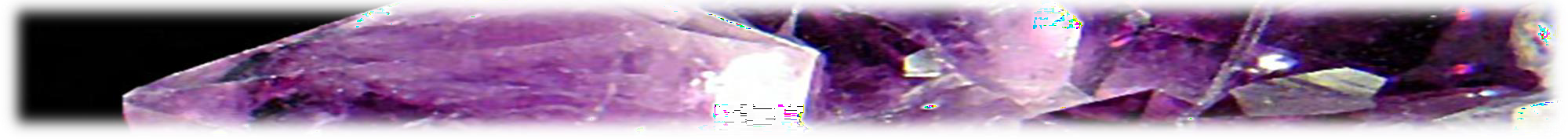 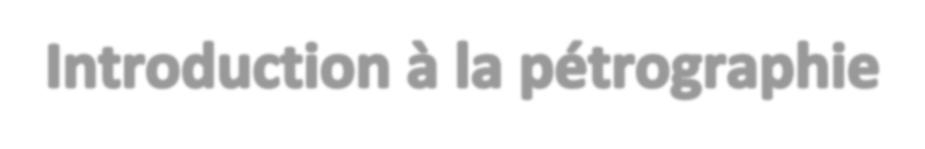 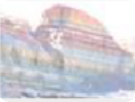 V . Les roches métamorphiques
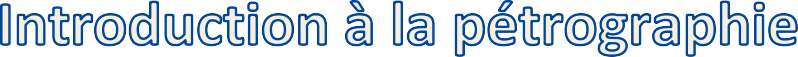 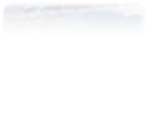 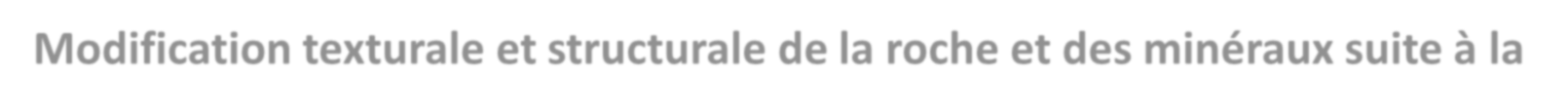 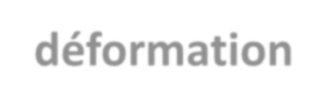 Modification texturale et structurale de la roche et des minéraux suite à la déformation
 La schistosité
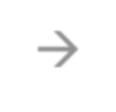 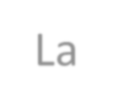 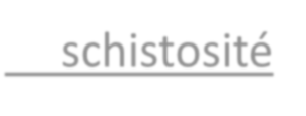 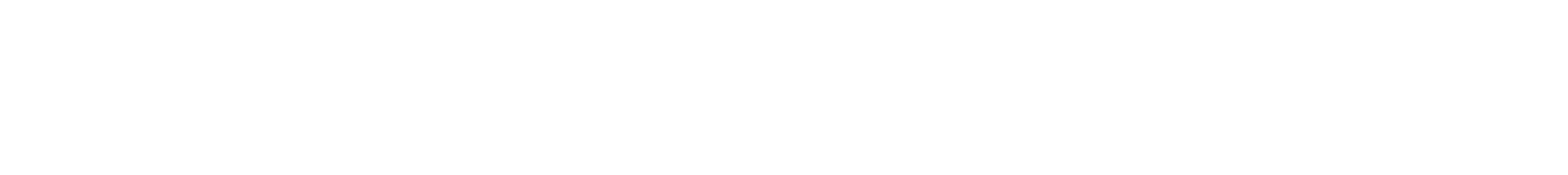 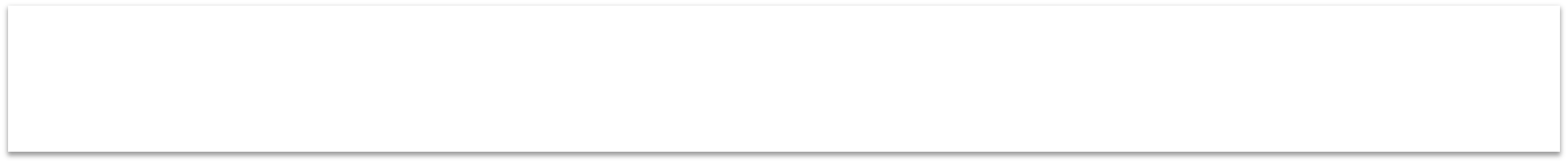 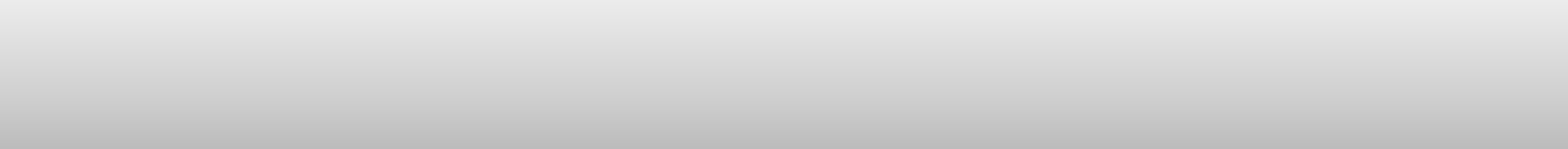 La roche se débite sous forme d’un feuilletage plus ou moins serré acquis sous l’influence des contraintes tectoniques et les minéraux suivent une orientation préférentielle facilement décelable par le biais des micas blancs (muscovite).
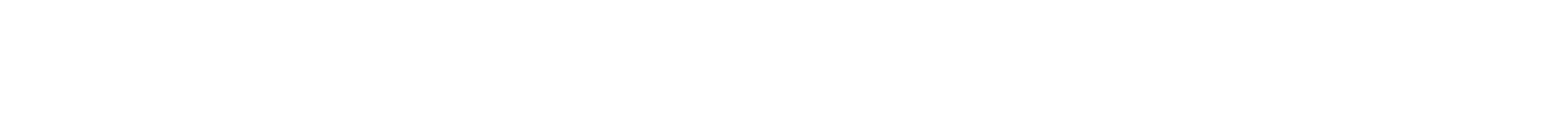 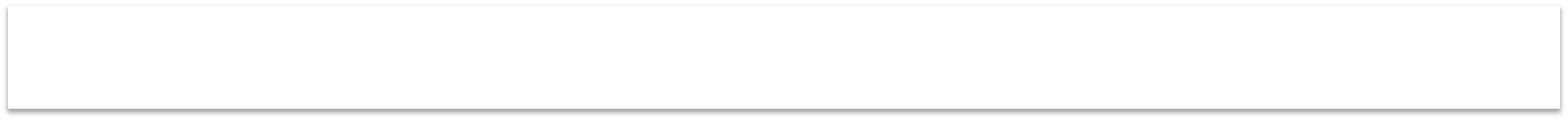 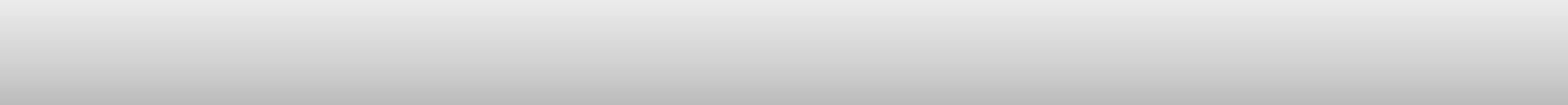 La roche subit ce type de déformation à des profondeurs supérieures à 5000 m correspondant au niveau
structural moyen de la croûte.
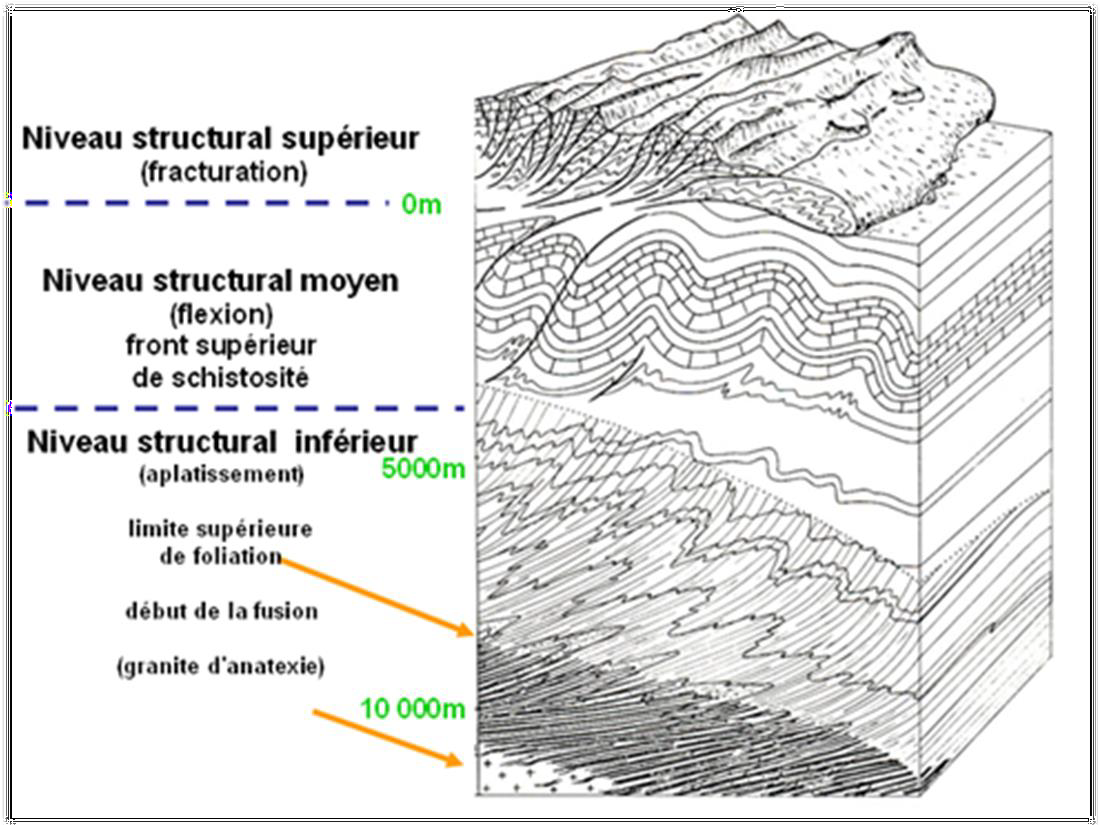 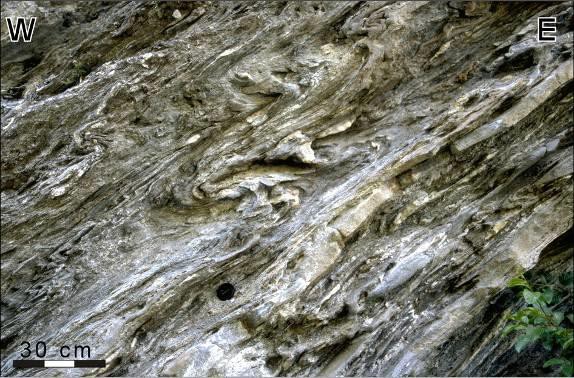 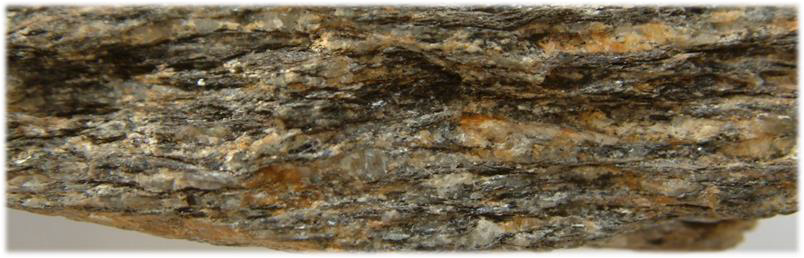 V . Les roches métamorphiques
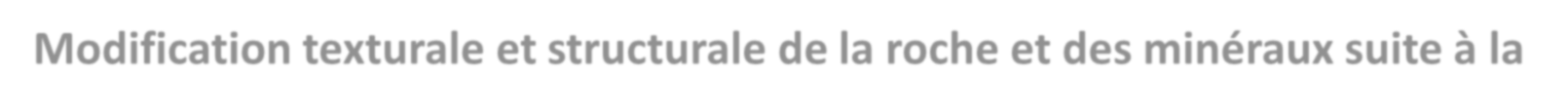 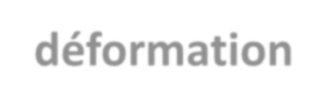 Modification texturale et structurale de la roche et des minéraux suite à la déformation
 La schistosité
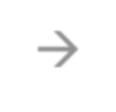 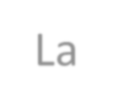 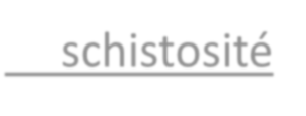 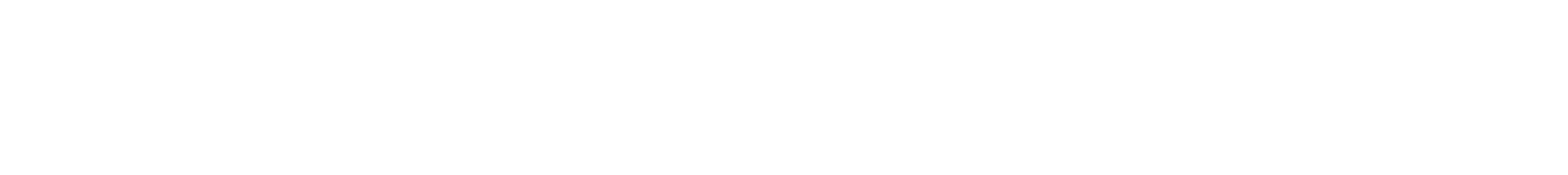 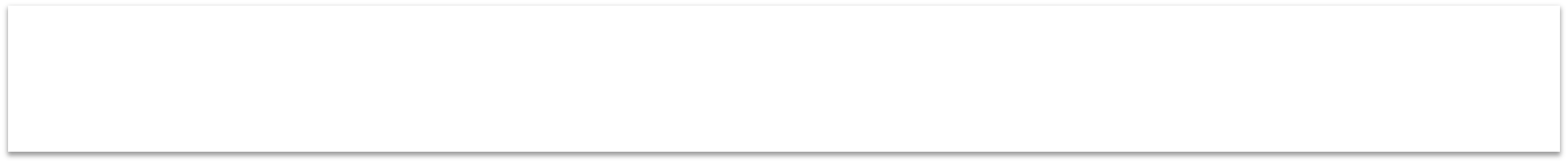 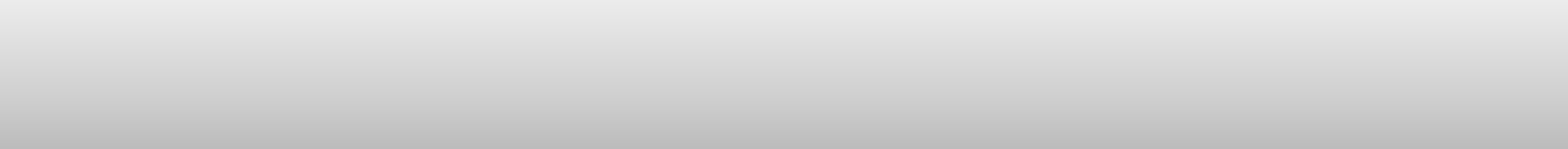 La roche se débite sous forme d’un feuilletage plus ou moins serré acquis sous l’influence des contraintes tectoniques et les minéraux suivent une orientation préférentielle facilement décelable par le biais des micas blancs (muscovite).
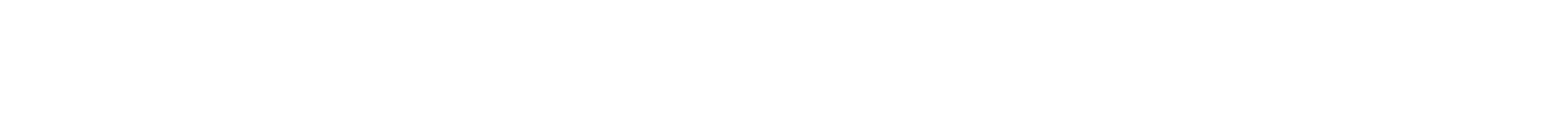 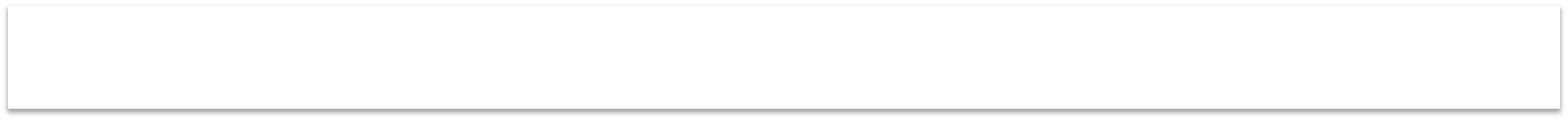 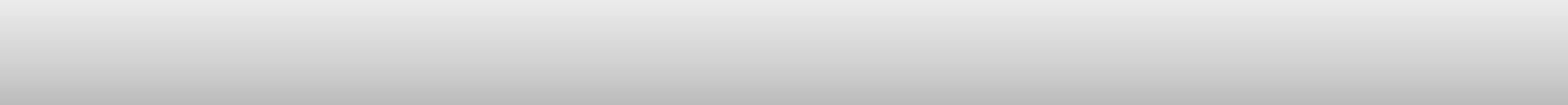 La roche subit ce type de déformation à des profondeurs supérieures à 5000 m correspondant au niveau
structural moyen de la croûte.
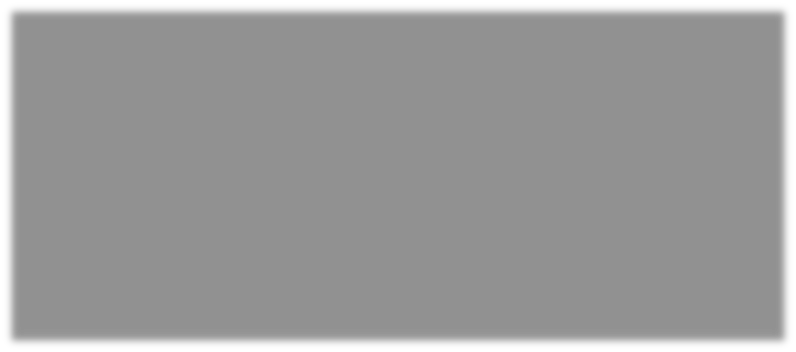 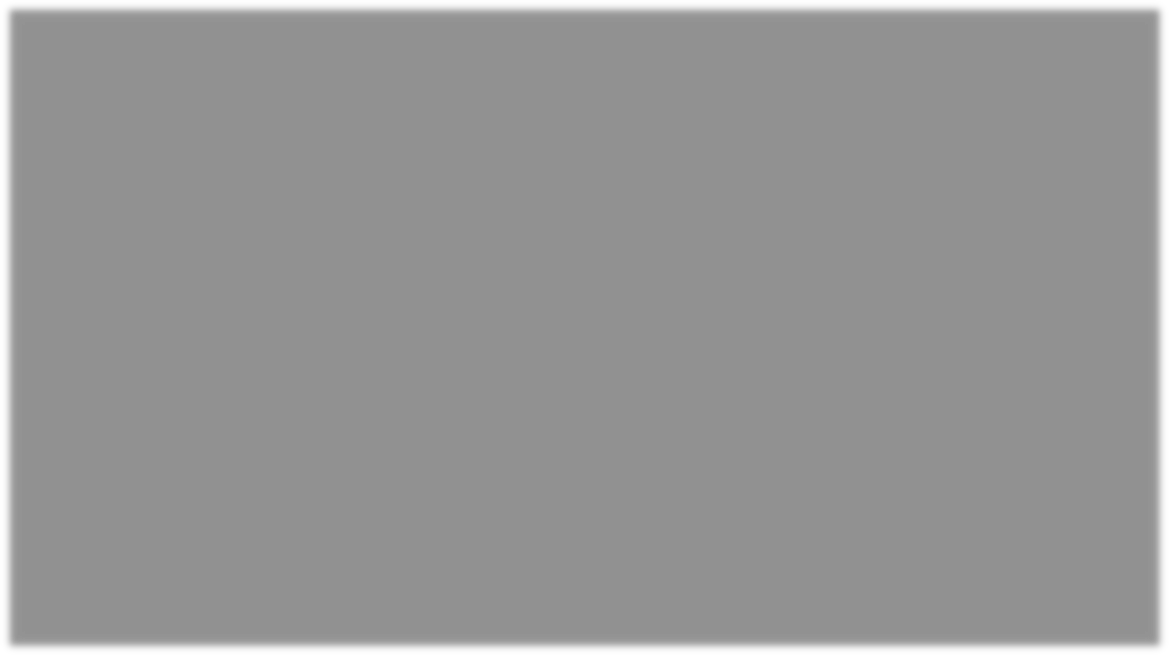 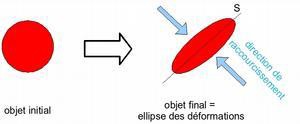 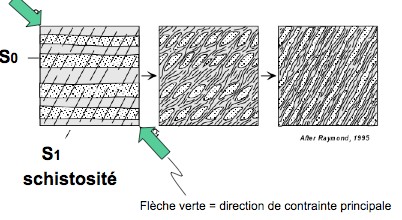 Idéalement la schistosité se dispose perpendiculairement à la direction de raccourcissement tectonique
V . Les roches métamorphiques
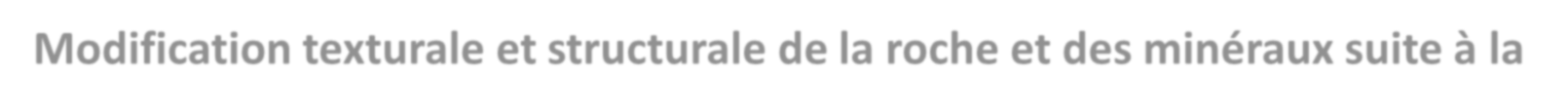 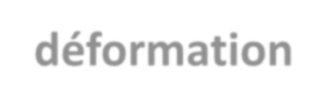 Modification texturale et structurale de la roche et des minéraux suite à la déformation
 La schistosité
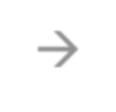 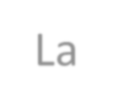 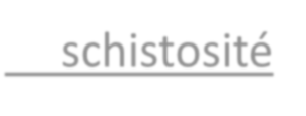 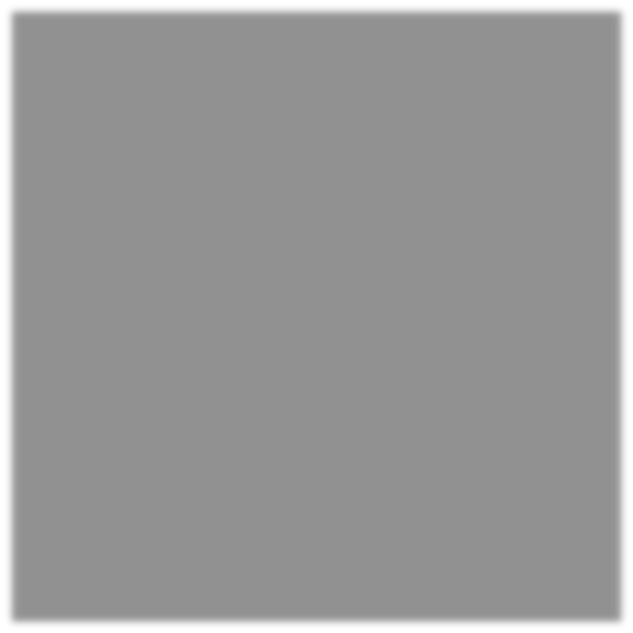 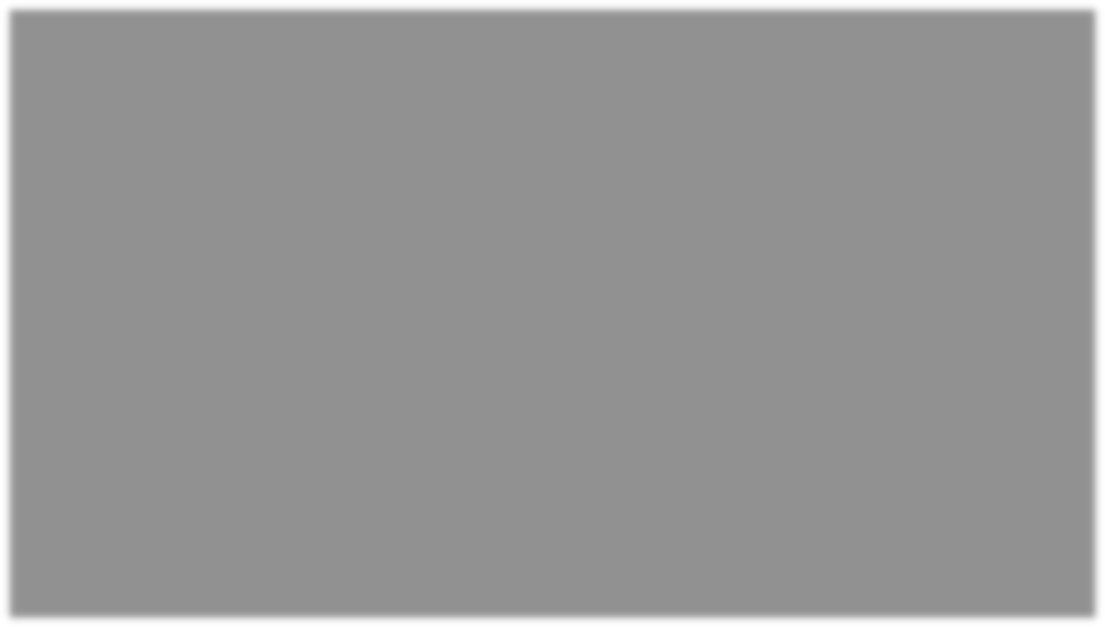 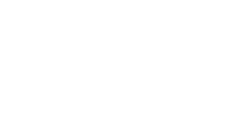 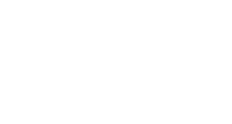 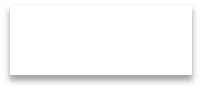 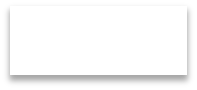 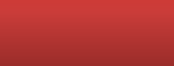 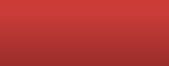 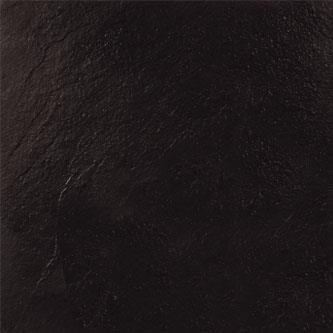 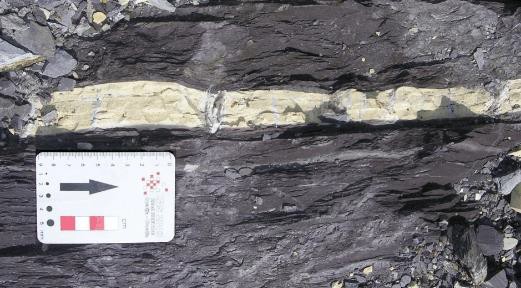 Ardoise	Schiste
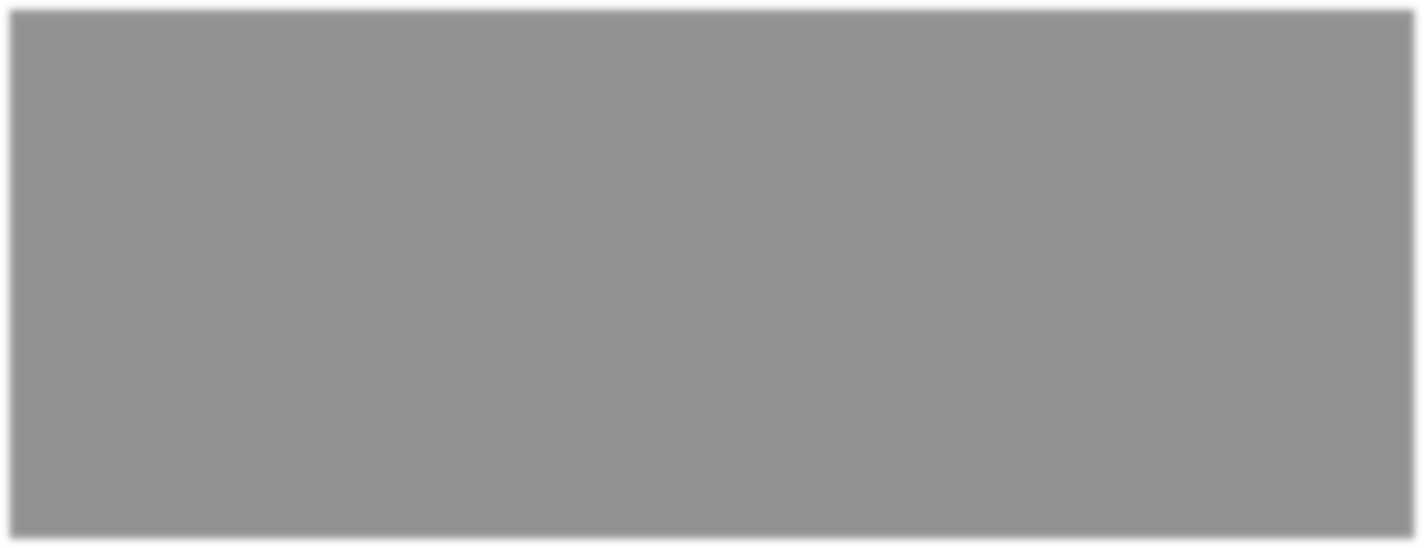 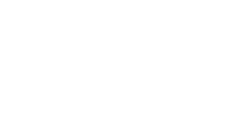 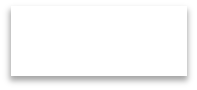 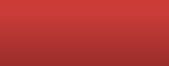 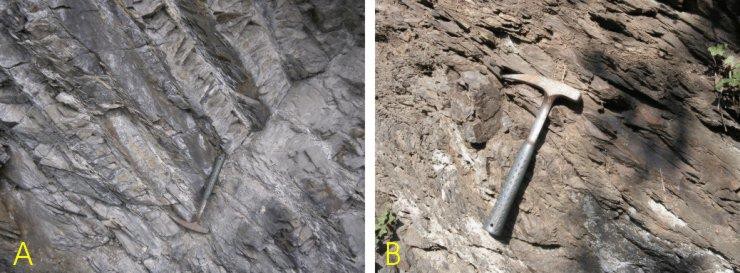 V . Les roches métamorphiques
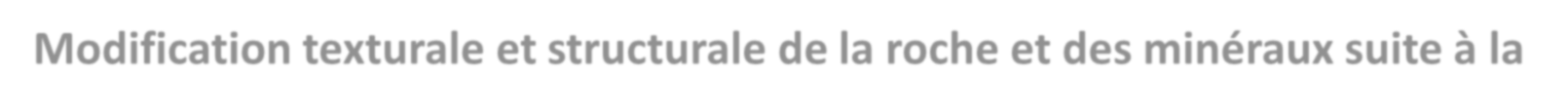 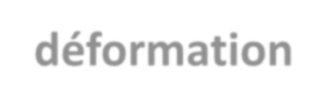 Modification texturale et structurale de la roche et des minéraux suite à la déformation
 La foliation
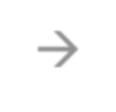 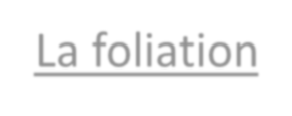 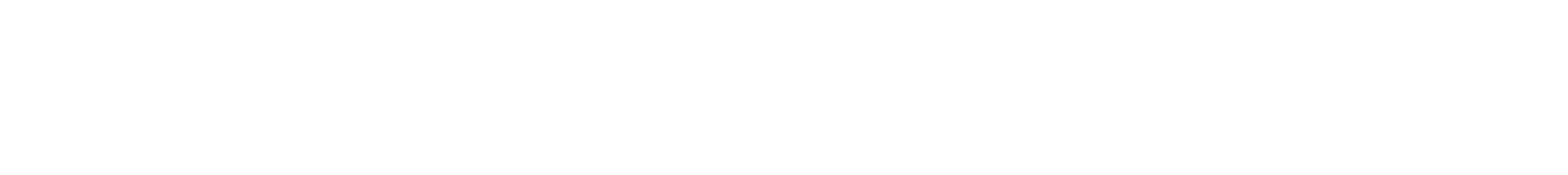 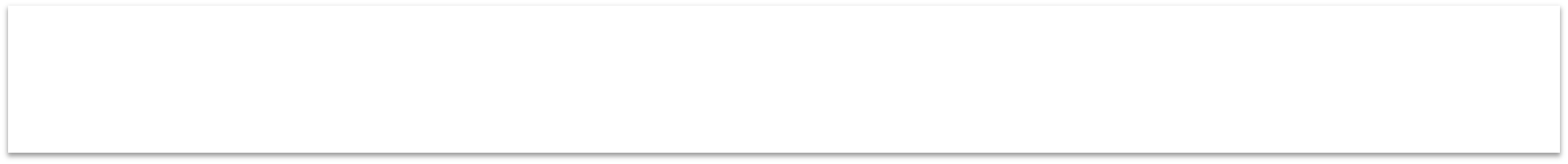 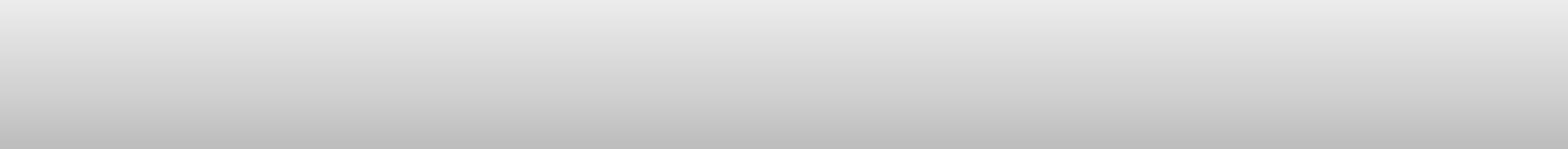 La foliation est un stade de déformation de la roche et de transformation minéralogique plus poussée
par rapport à la schistosité vu précédemment. Ce stade s’opère à des gammes (supérieures à 8000 m)  Augmentation de P-T par rapport au niveau précédant.
de profondeurs
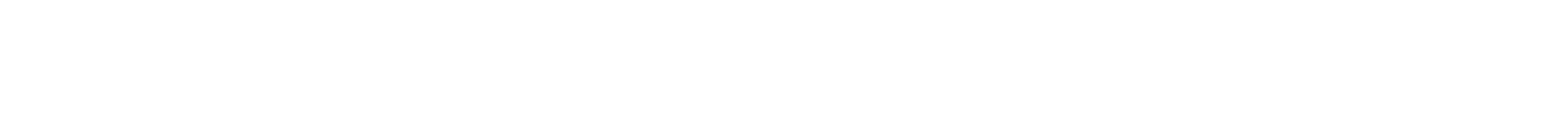 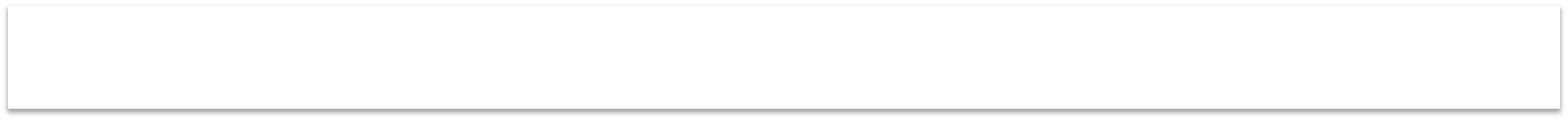 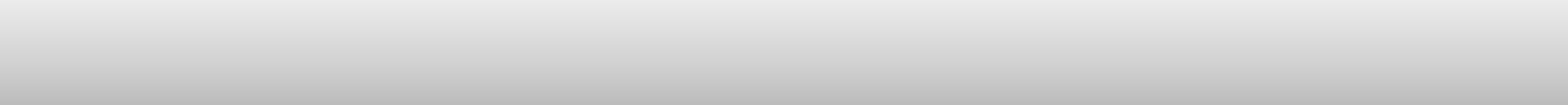  correspond à une structure visible où à la schistosité s’ajoute une différentiation pétrographique
entre les lits (aspect rubané)
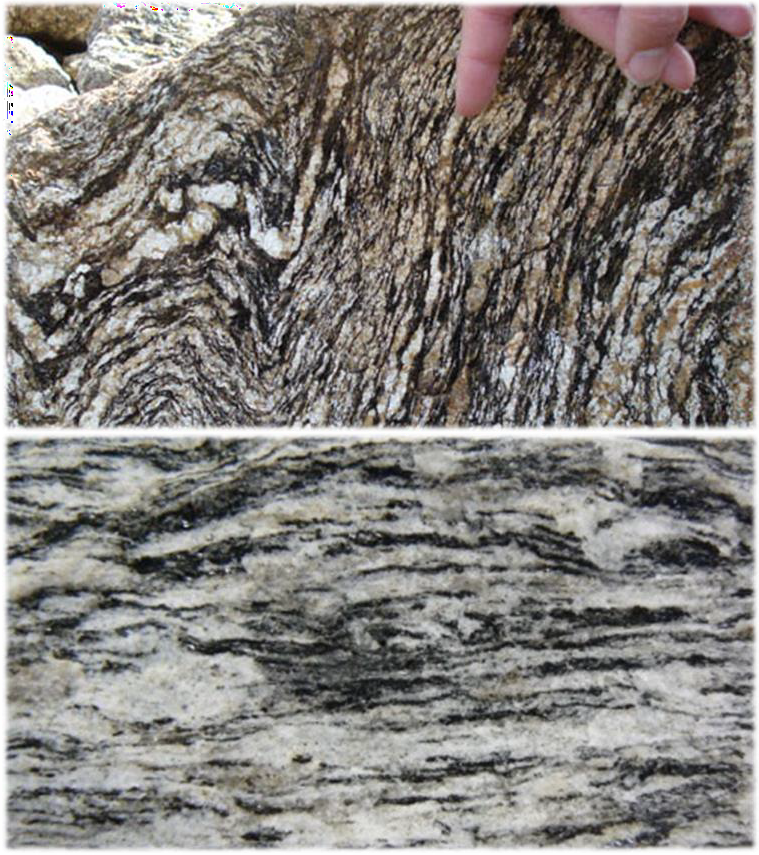 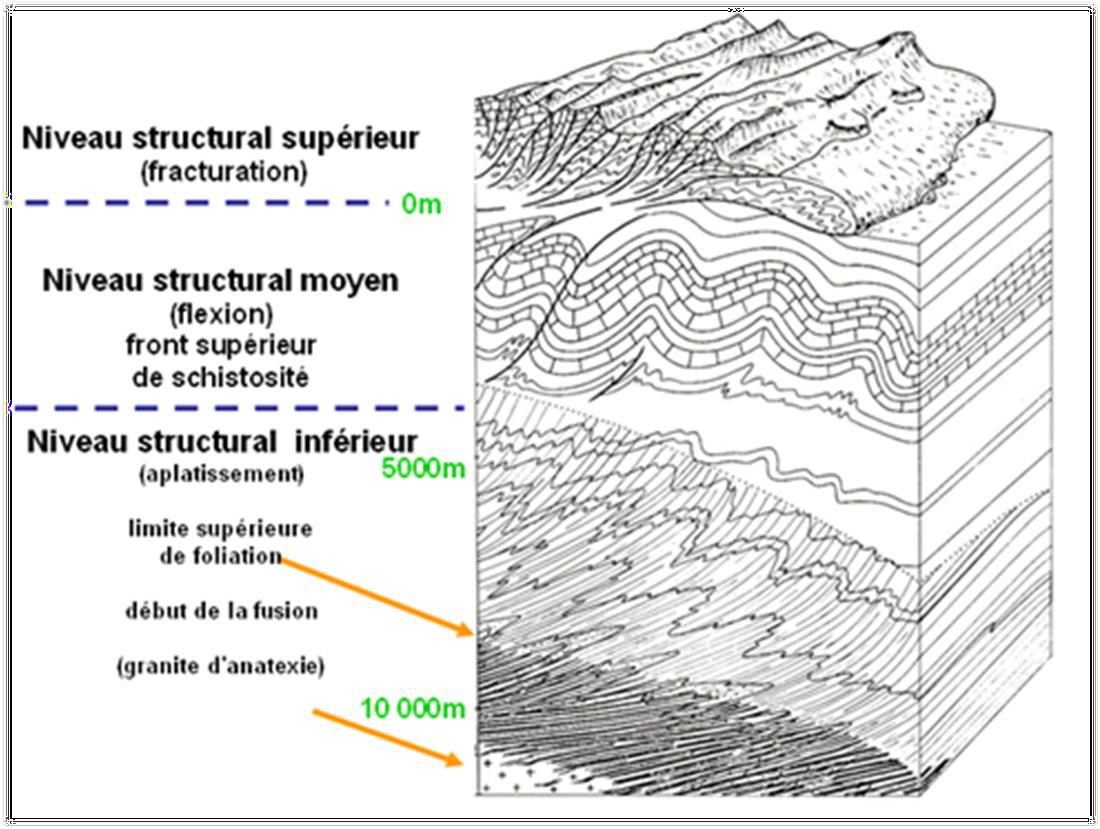 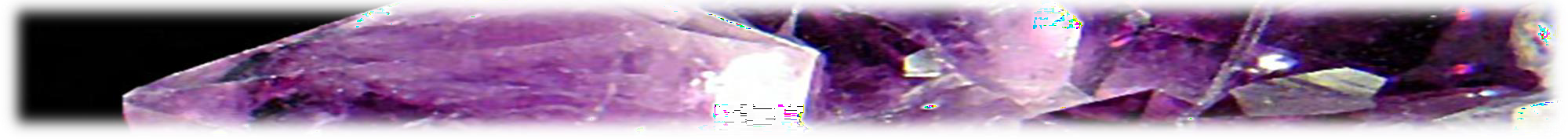 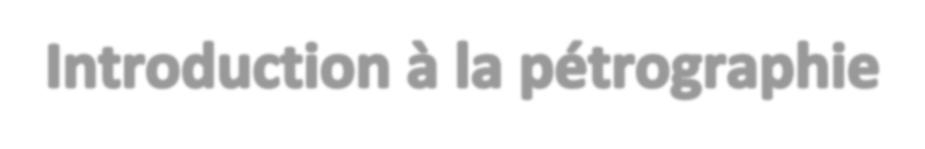 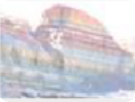 V . Les roches métamorphiques
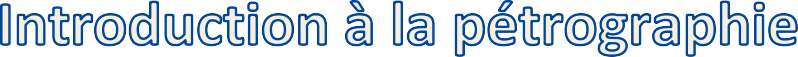 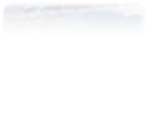 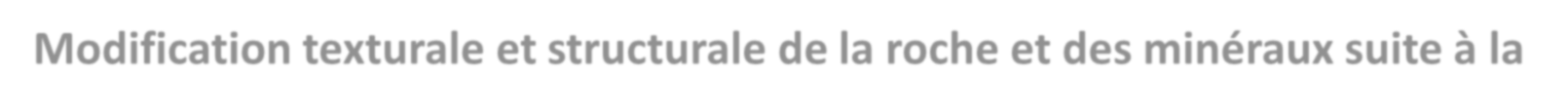 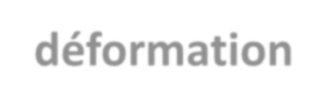 Modification texturale et structurale de la roche et des minéraux suite à la déformation
 La foliation
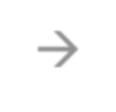 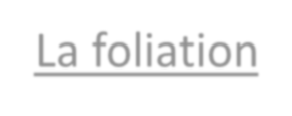 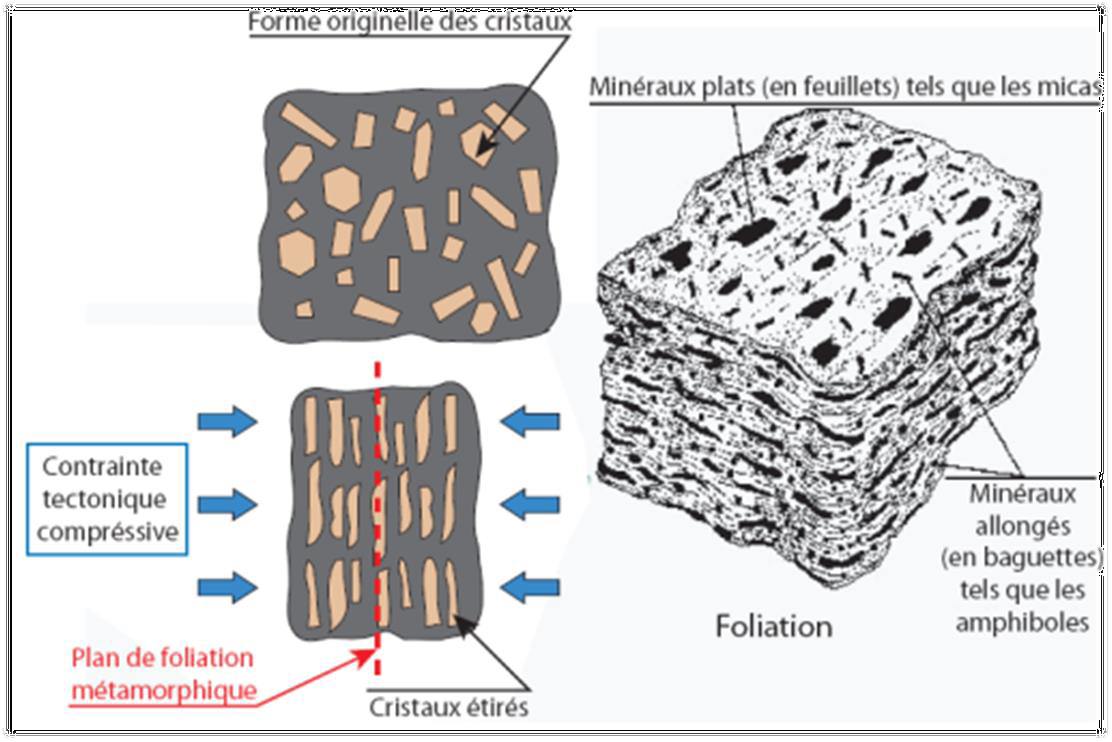 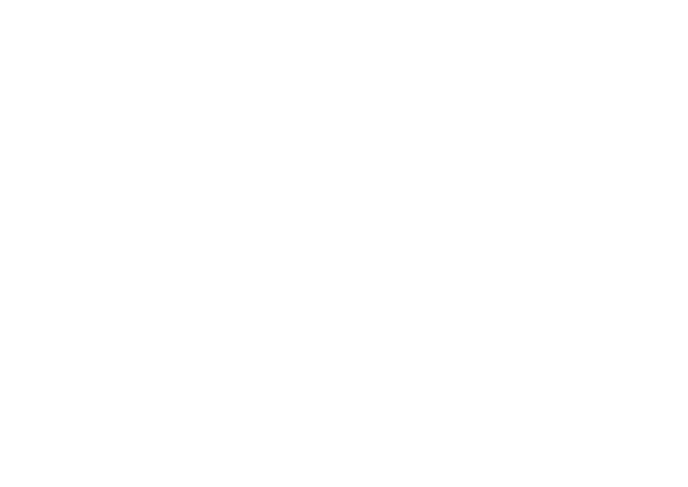 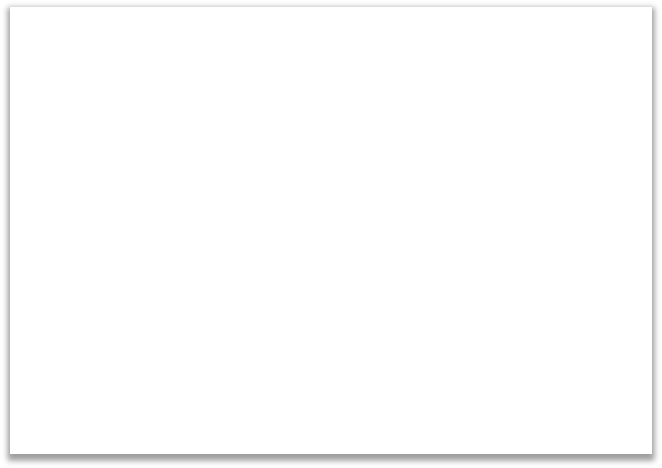 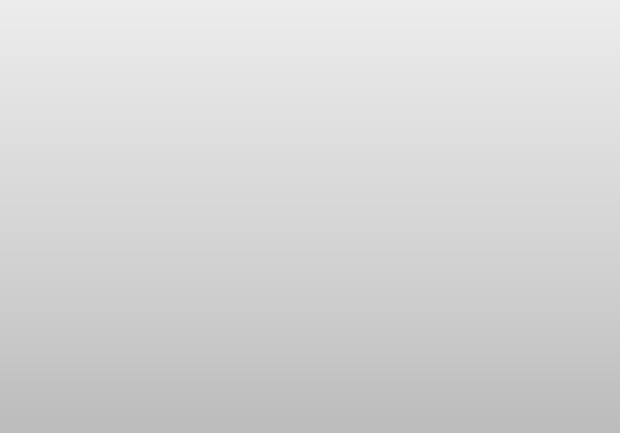 	structuration
en	plans
distincts	avec	une	structure
marquée	par	l'orientation
préférentielle de minéraux et une différenciation   pétrographique nette, aboutissant à l'alternance de   feuillets   de   composition minéralogique différente
I. BOUR
Redistribution des minéraux dans la roche caractérisant des plans de foliation
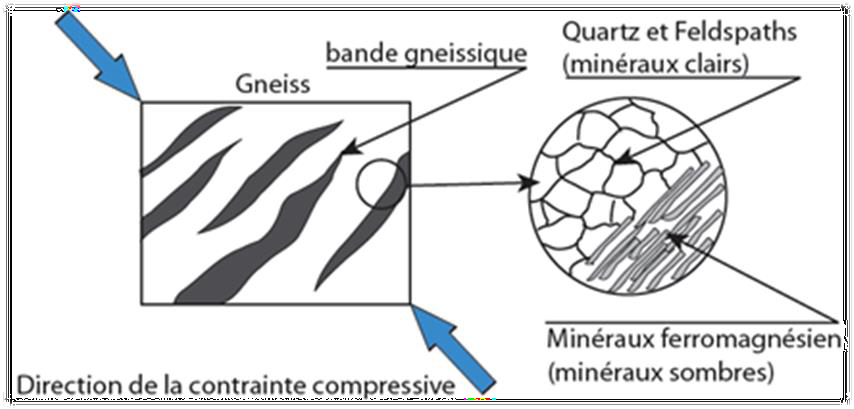 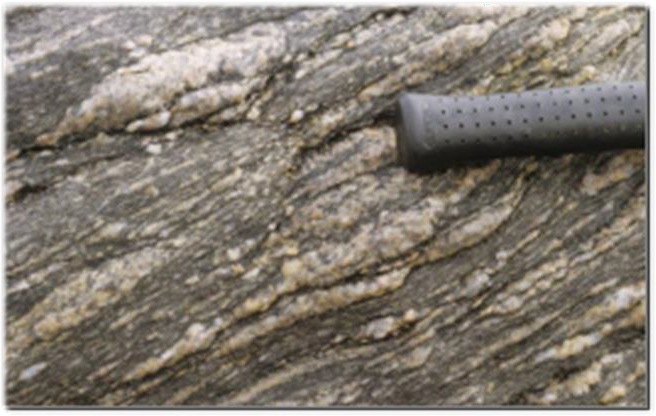 Orientation préférentielle de minéraux et différenciation pétrographique nette
I. BOUR
V . Les roches métamorphiques
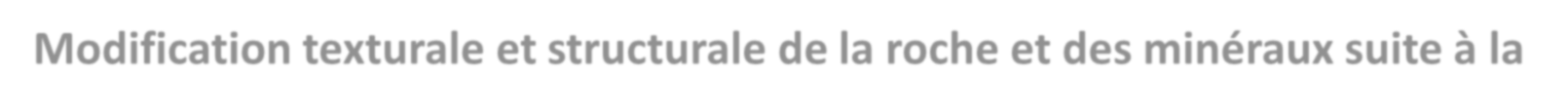 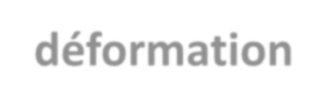 Modification texturale et structurale de la roche et des minéraux suite à la déformation
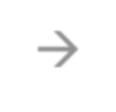 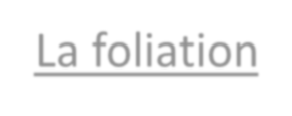  La foliation
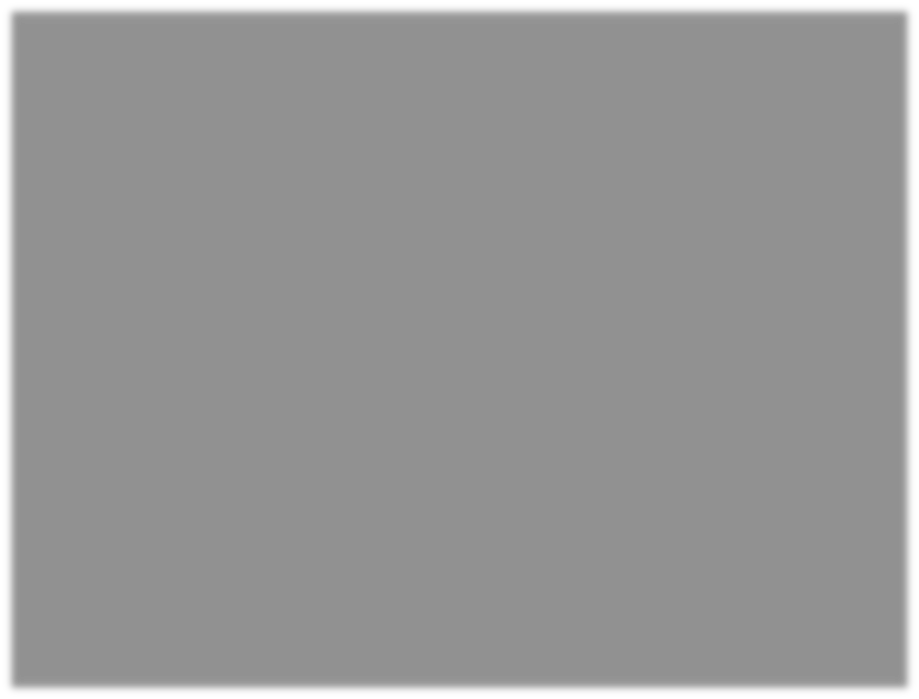 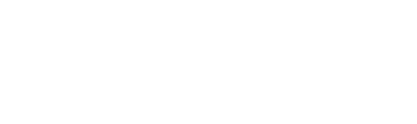 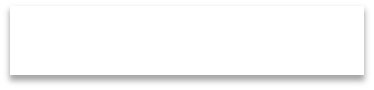 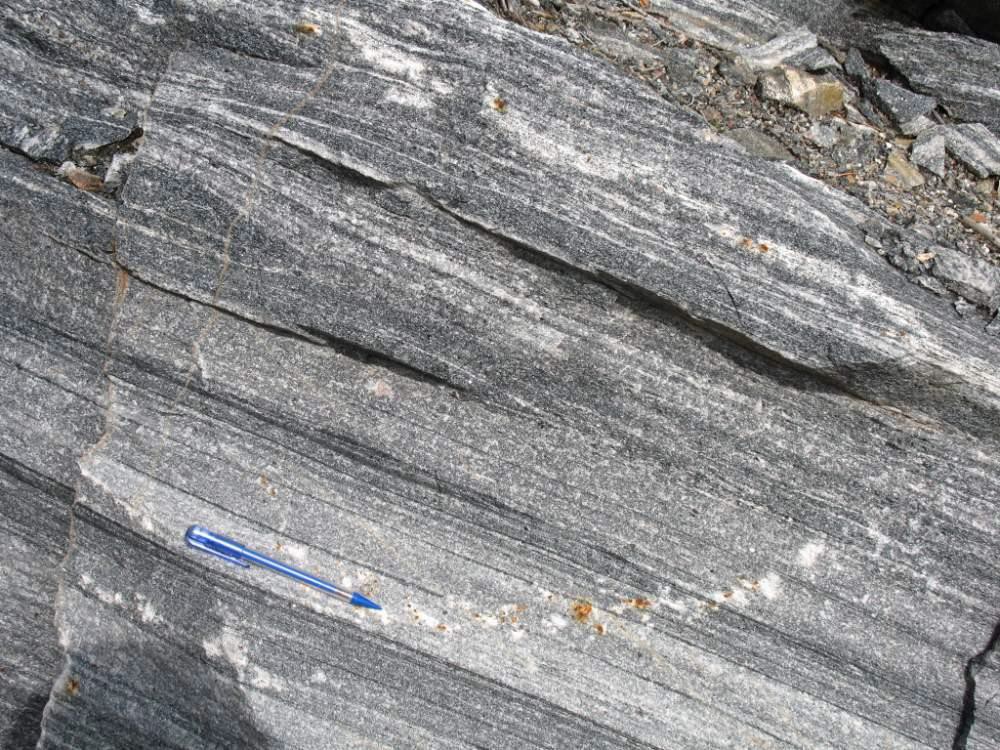 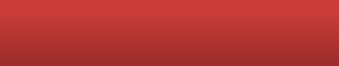 … avec linéation
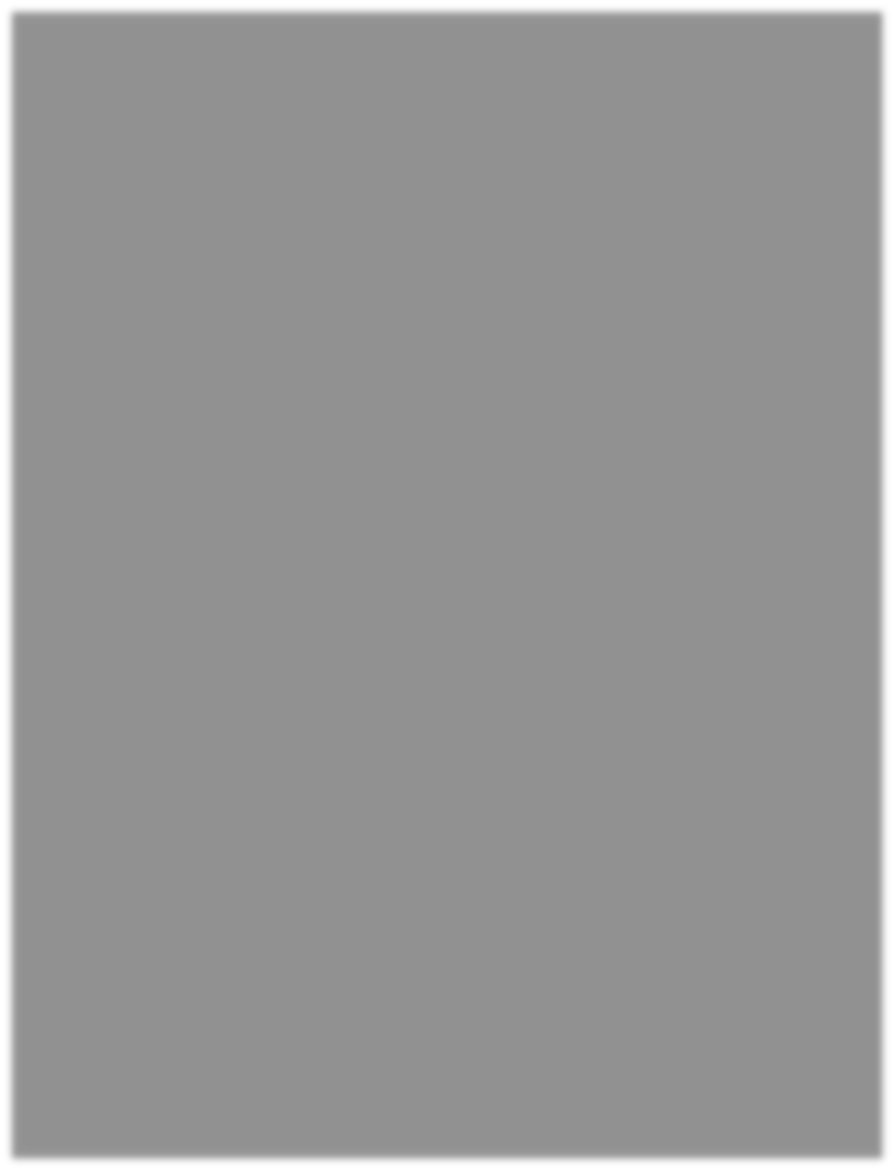 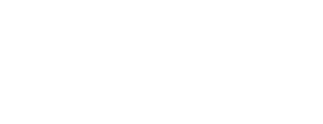 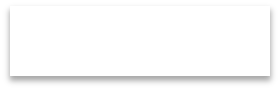 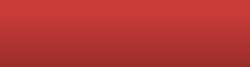 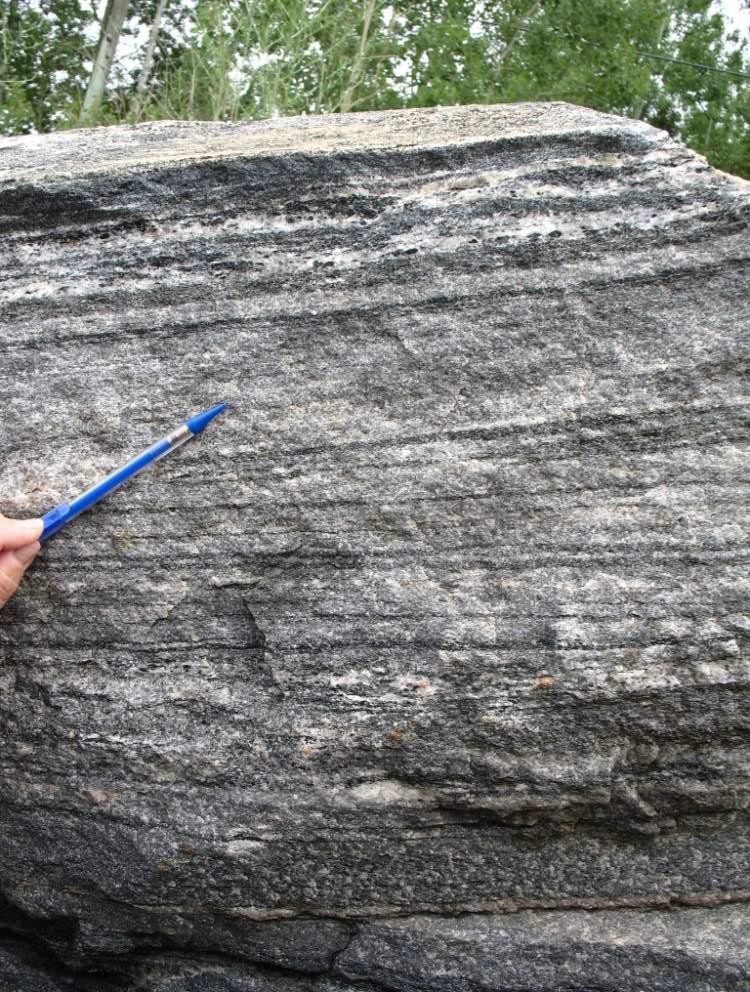 Gneiss folié
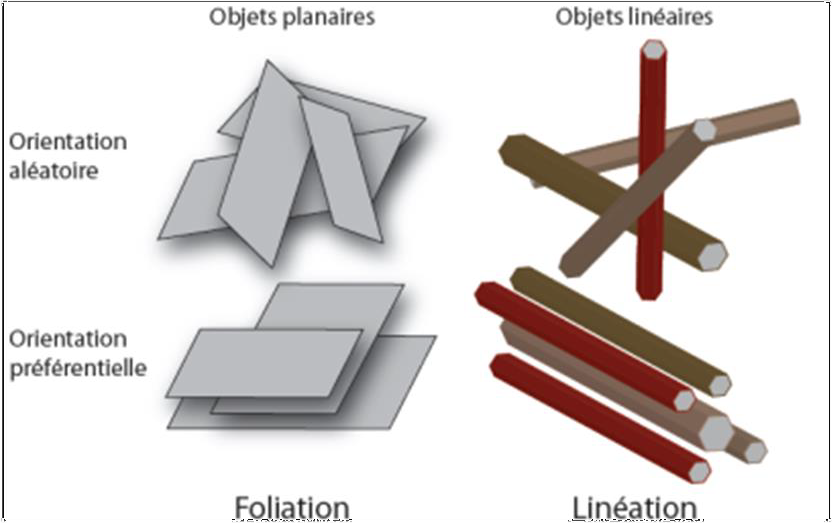 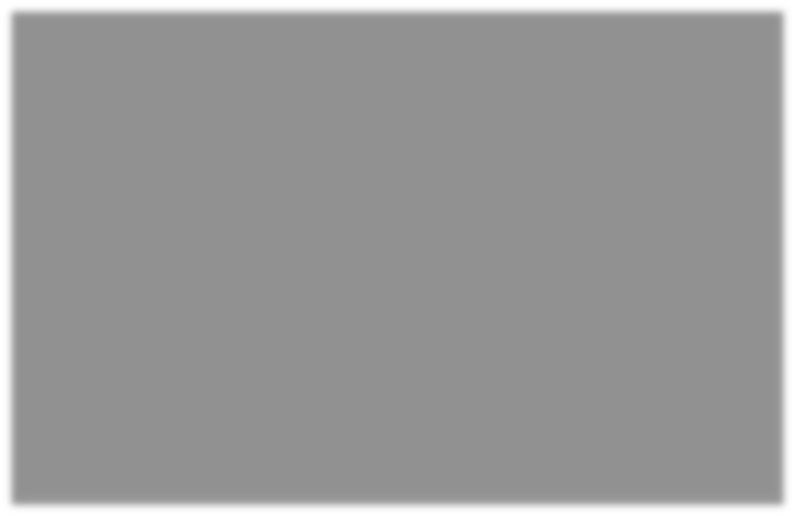 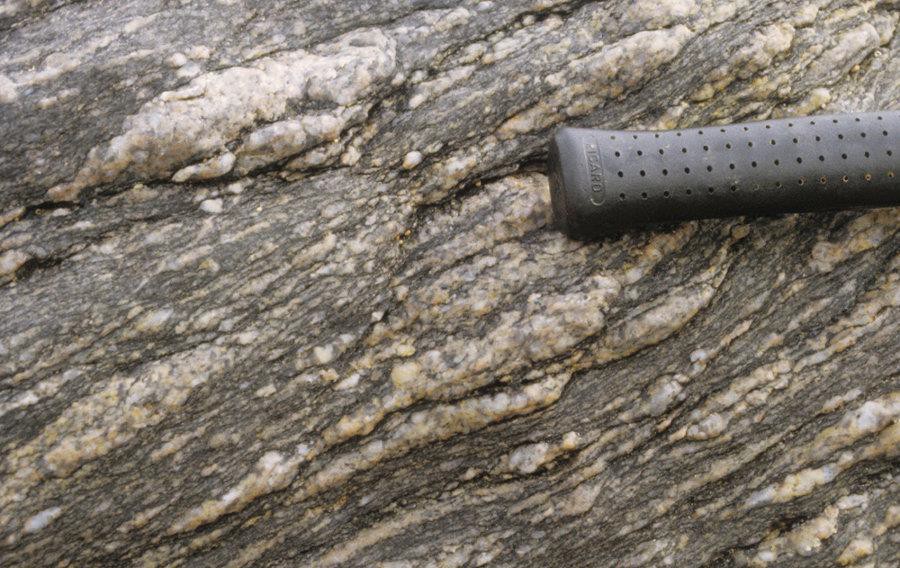 I. BOUR
V . Les roches métamorphiques
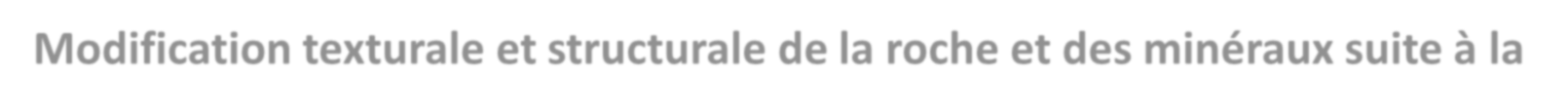 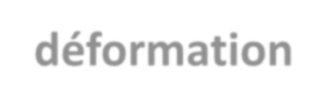 Modification texturale et structurale de la roche et des minéraux suite à la déformation
 En contexte orogénique
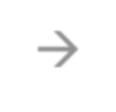 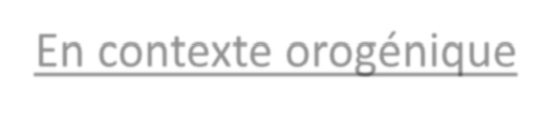 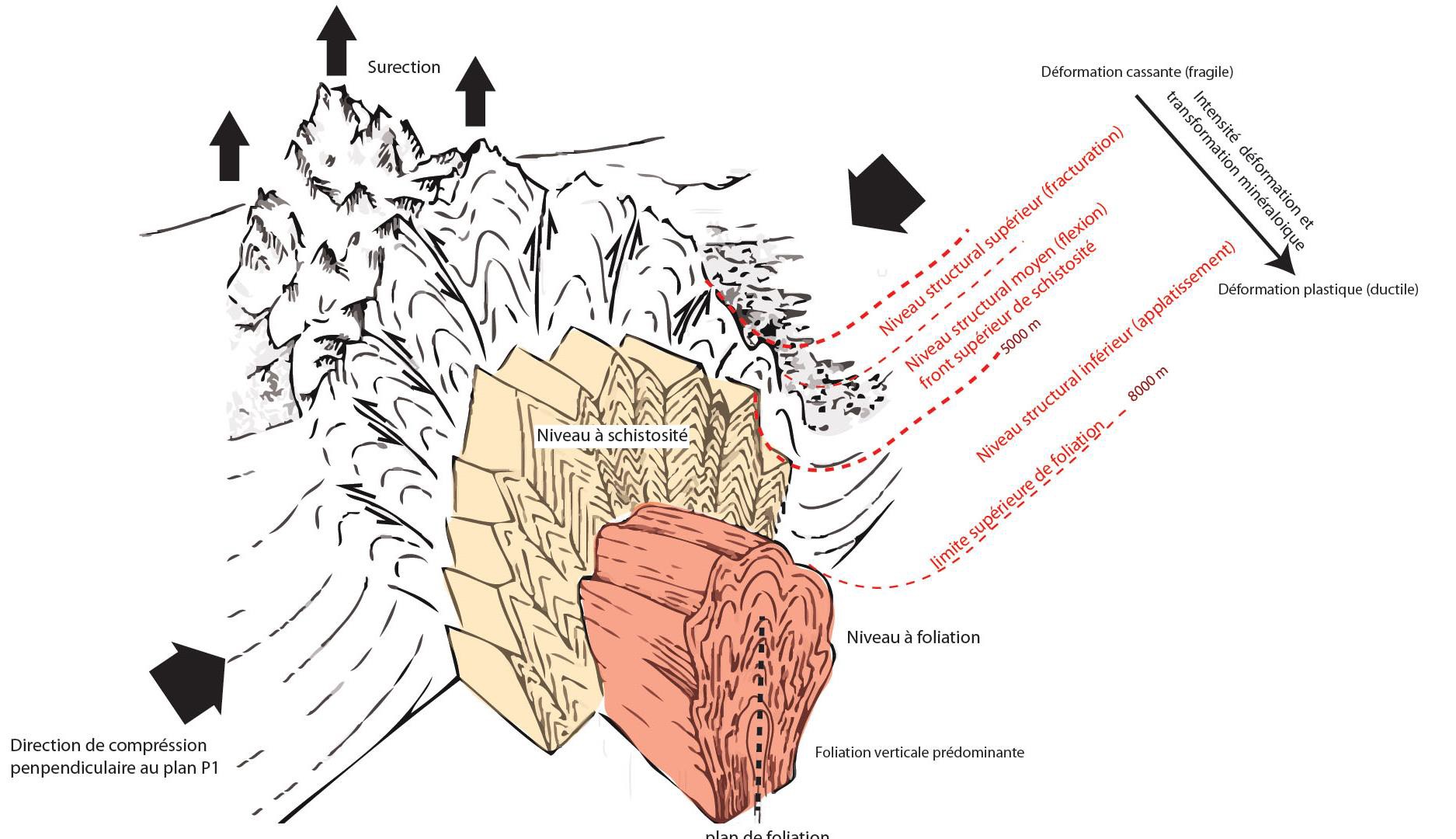 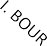 V . Les roches métamorphiques
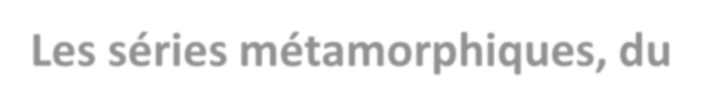 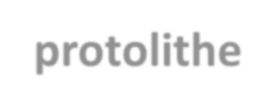 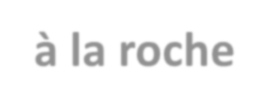 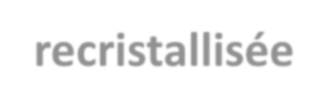 Les séries métamorphiques, du protolithe à la roche recristallisée
	Selon	le	degré	de	métamorphisme	et	donc	d’enfouissement,	les	transformations structurales et minéralogiques de la roche ne sont pas les mêmes.
 L’intensité de la déformation, de la recristallisation et du réarrangement minéralogique est fonction de la profondeur d’enfouissement et de la température.
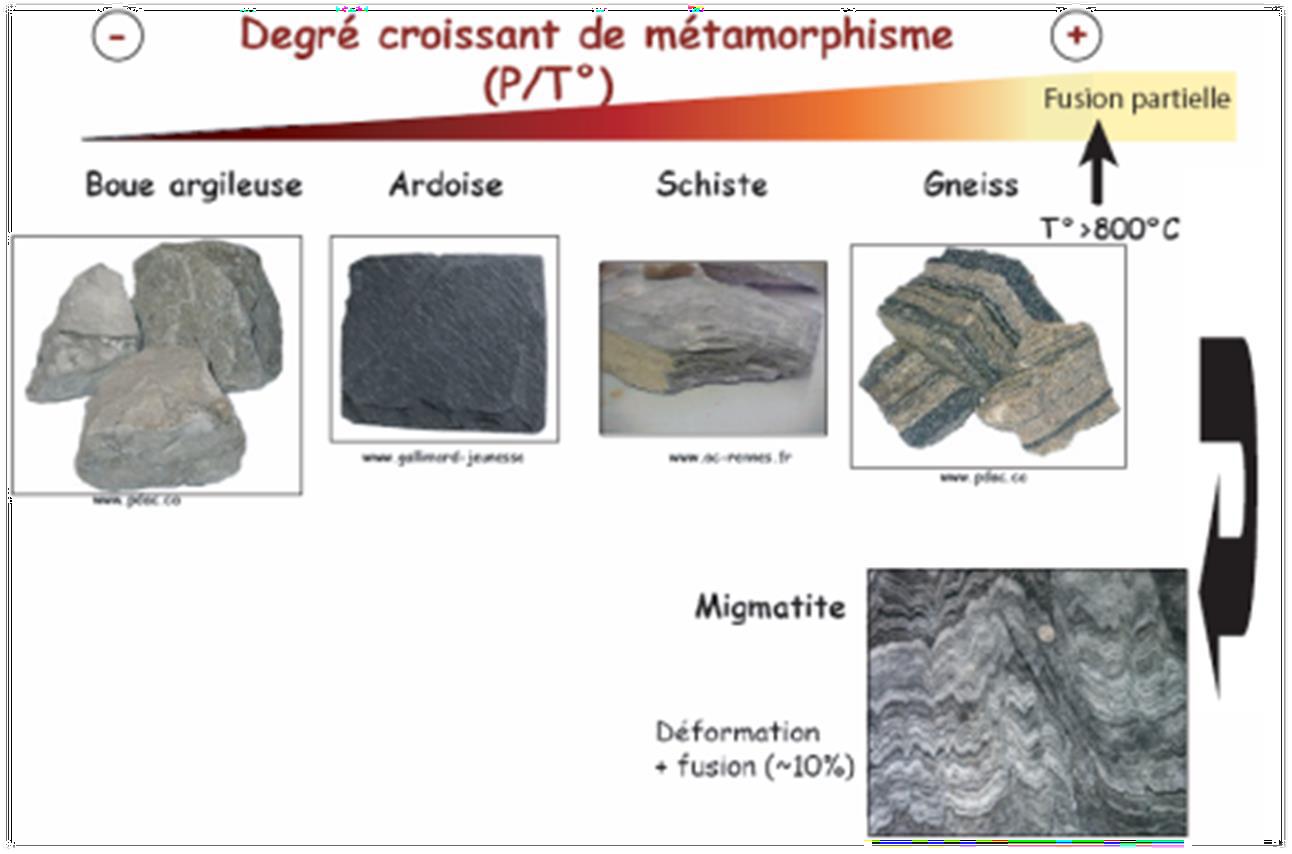  Il se  développe  une  suite bien     spécifique     de minéraux.
 A partir de la paragénèse
résultant métamorphisme, possible	dans	la
du
il	est
majorité
des cas de remonter à la
roche originelle (protolithe
= roche mère), avant que celle-ci	ait	subit	trop	de transformations minéralogiques.
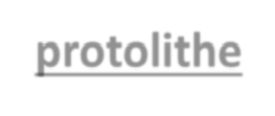 Degré croissant de la cristallisation
 augmentation de la taille des minéraux résultants
 texture d’avantage cristalline
V . Les roches métamorphiques
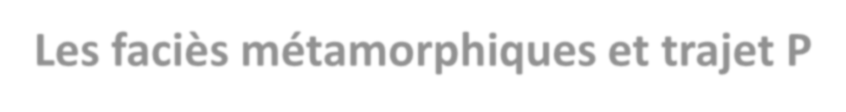 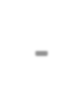 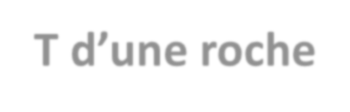 Les faciès métamorphiques et trajet P-T d’une roche
En “jouant” sur les facteurs pression et température, on peut définir plusieurs sortes de métamorphismes,   auxquelles   correspondent   des   transformations   minéralogiques différentes :
Haute température/Basse pression (HT/BP),
Haute température/Haute pression (HT/HP),
Avec de nombreux cas intermédiaires.
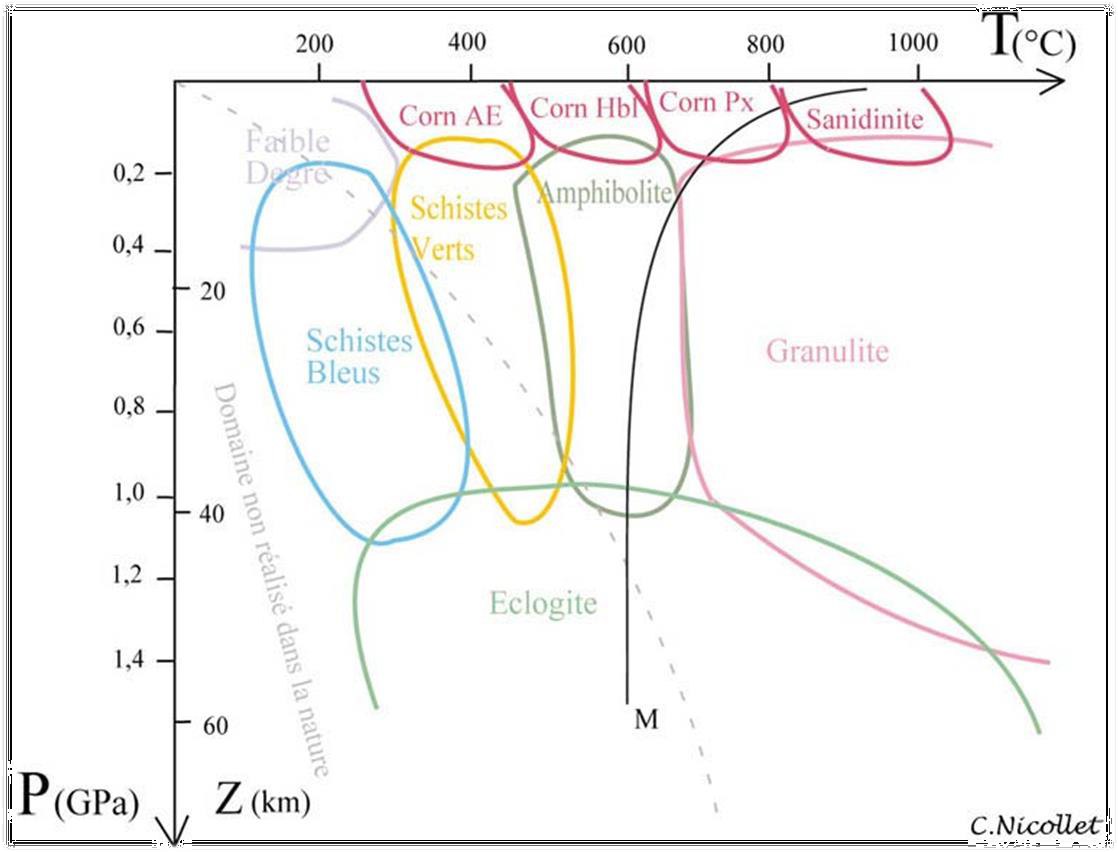 Le domaine P-T est découpé en " faciès   métamorphiques   "    permet de regrouper des roches soumises à des intervalles de P et T  donnés,  indépendamment  de leur composition chimique.
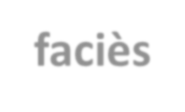 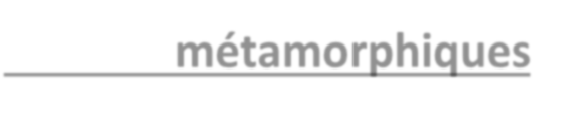 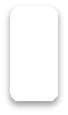 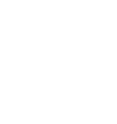 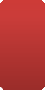 C
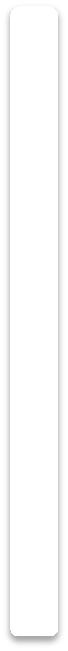 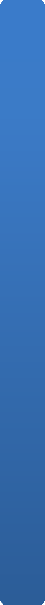 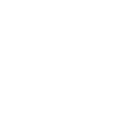 R
M = courbe d'anatexie
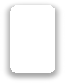 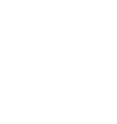 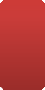 C
Métam. de contact
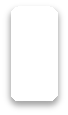 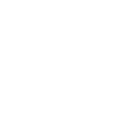 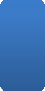 R
Métam. régional
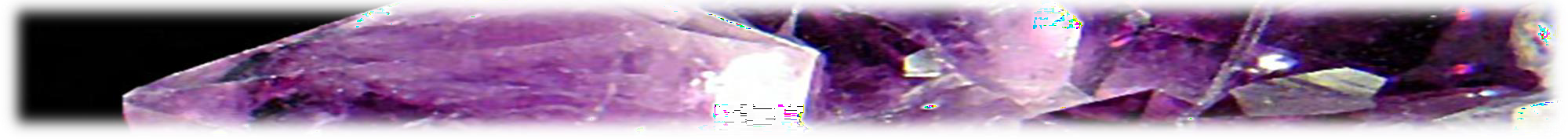 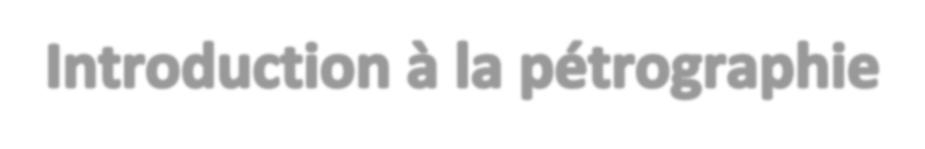 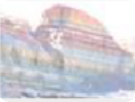 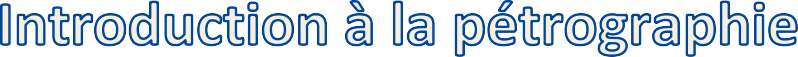 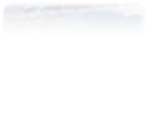 RESUME
Classification des roches
Magmatique	Métamorphique
Sédimentaire
Chimique Détritique
Plutonique Volcanique Biologique
Foliée
Non-Foliée
Calcaire Dolomie Evaporites
Conglomérat Brêche Microgrès Argile
Gabbro Diorite Granodiorite Granite
Basalte Andésite Dacite Rhyolite
Ardoise Schistes Gneiss
Quartzite Marbre
Houilles Chert
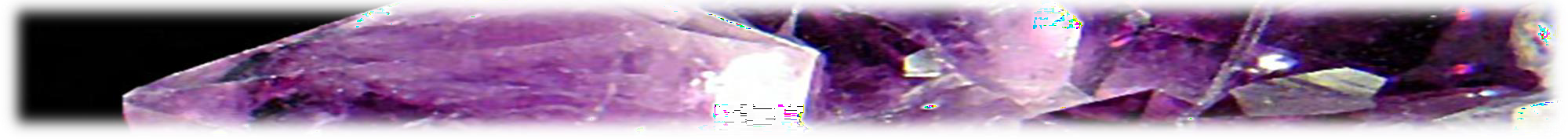 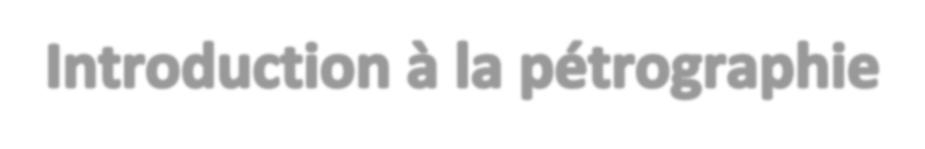 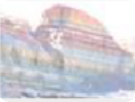 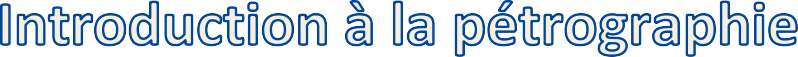 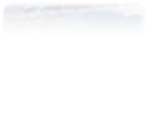 Conclusions
La	croûte	terrestre	accessible	à	l’observation	géologique	est constituée par des roches,
Leur	étude	appartient	au	domaine	de	la	pétrographie	qui s’efforce d’en déterminer la constitution,
Toutes les roches sont des agrégats de minéraux,
Certaines sont constituées presque par un seul minéral,
La	plupart
renferment	plusieurs	minéraux	juxtaposés	et
étroitement imbriqués,
Déterminer une roche implique donc :
une identification des minéraux et
une analyse de l’arrangement dans l’espace de ces minéraux (texture de la roche)
Fiche de description type des roches
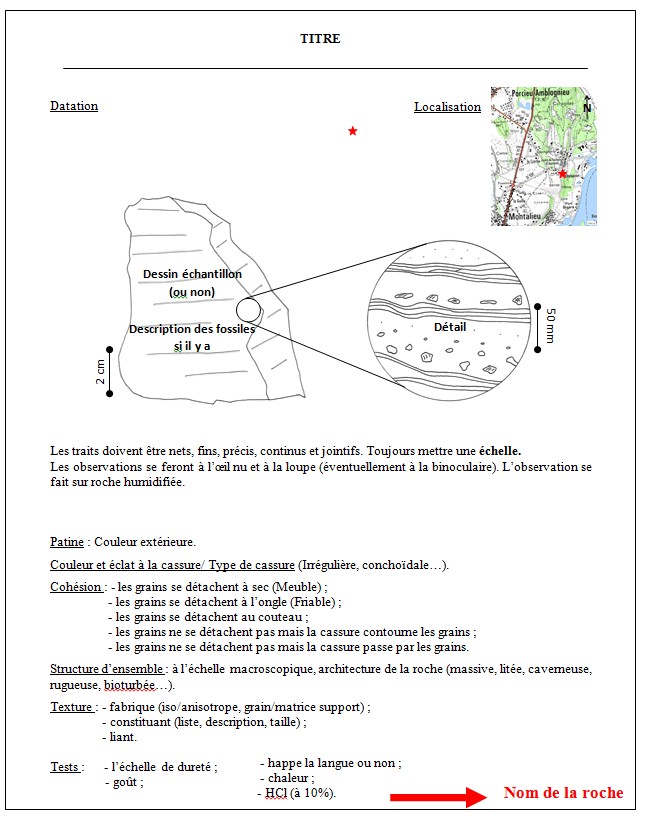 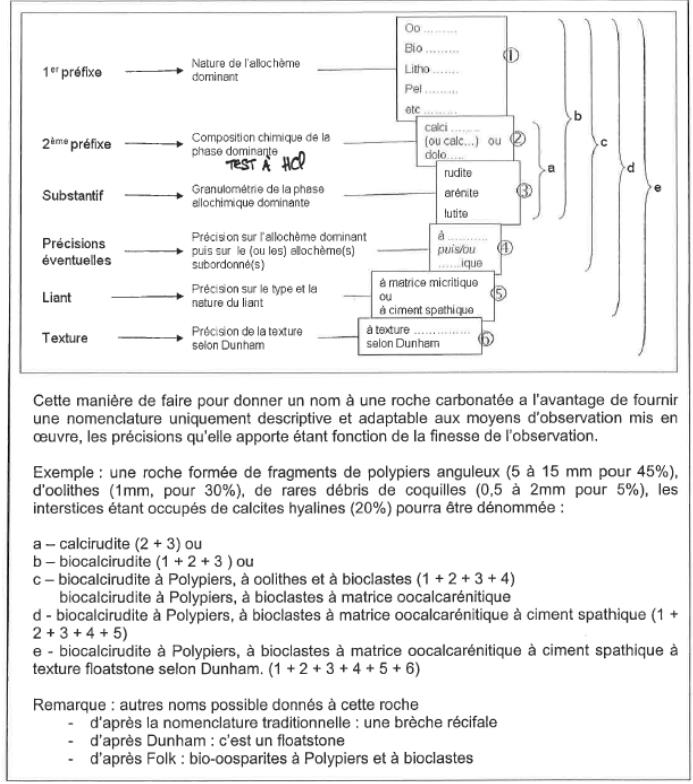